現在我們開始面對三維空間的固體。
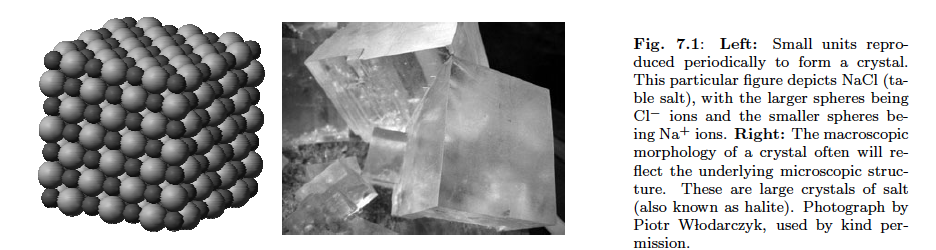 但避免同時面對兩個問題，我們將忽略晶格原子核的週期性位能。
因此將把固體看成自由空間，電子即自由電子。
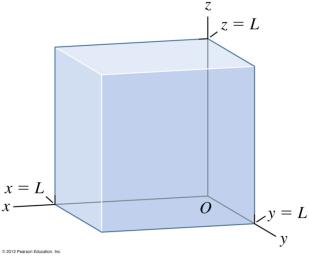 電子的社會學
Identical Particles 全同粒子
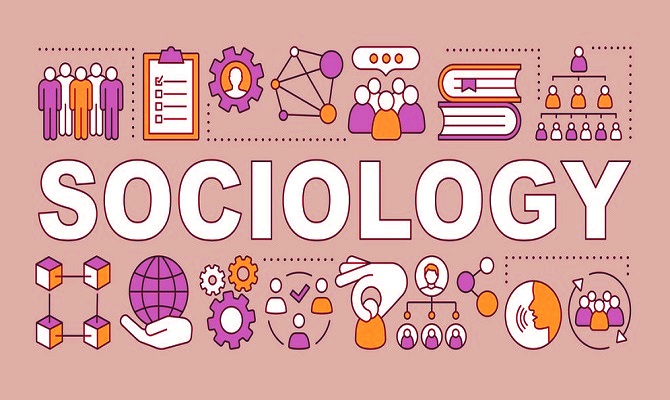 在三維的空間，電子的社會學更加戲劇化。
新的量子效應！彼此沒有作用的電子，其實會彼此影響。
絕緣體與導體
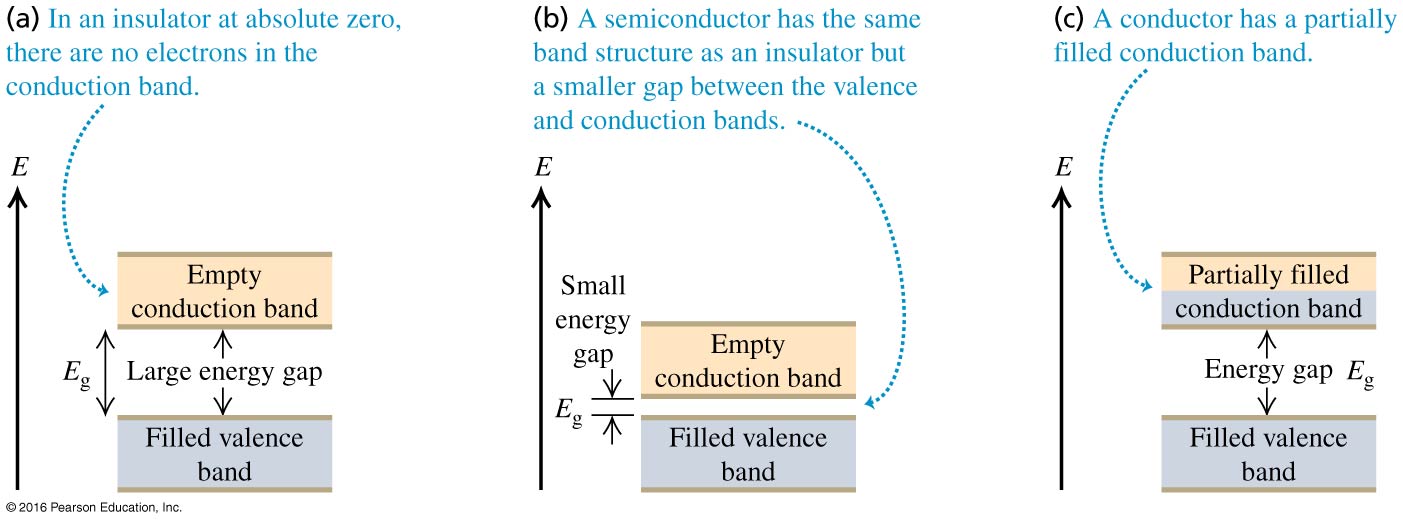 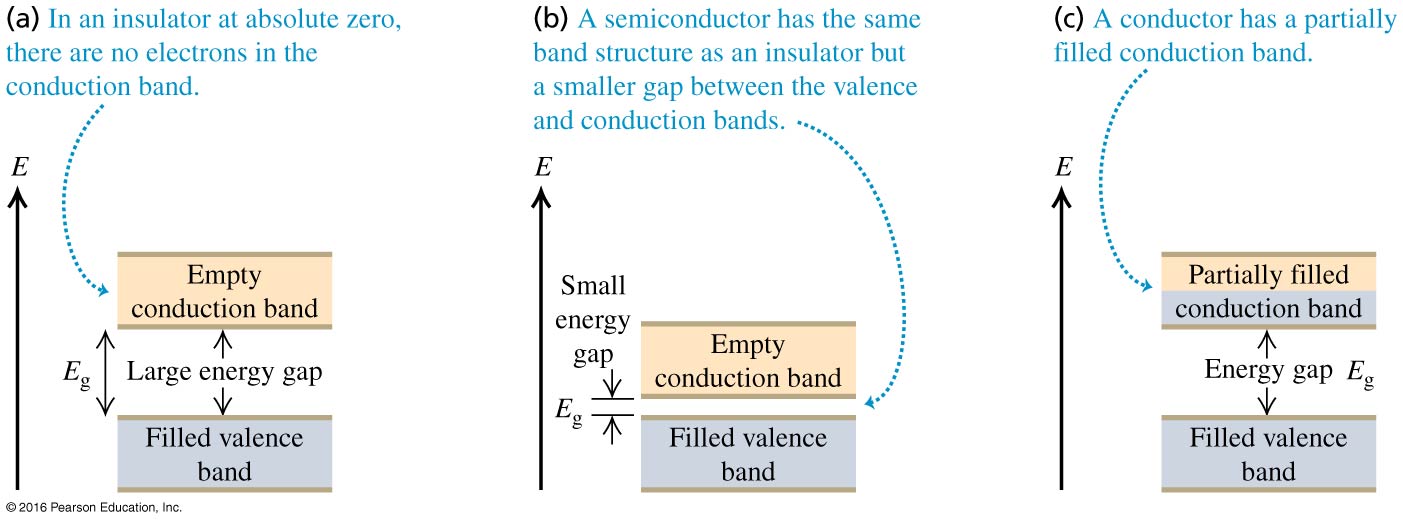 如果電子未填滿能帶（稱Conduction） ，未滿能帶內的電子很容易改變狀態。
這些電子非常自由，可以移動。這樣的固體就可以導電，就是導體。
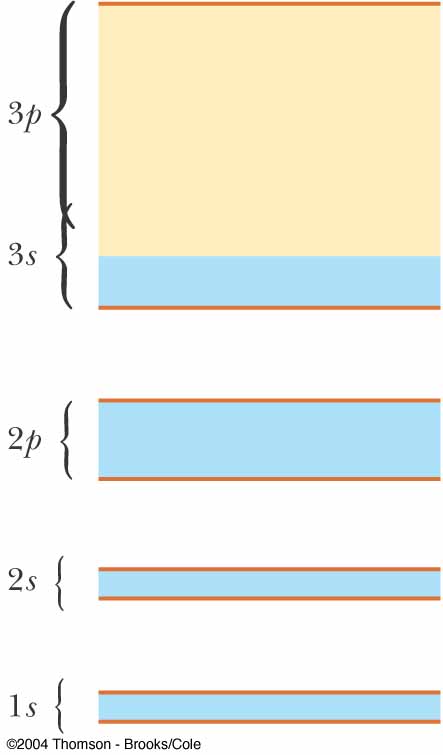 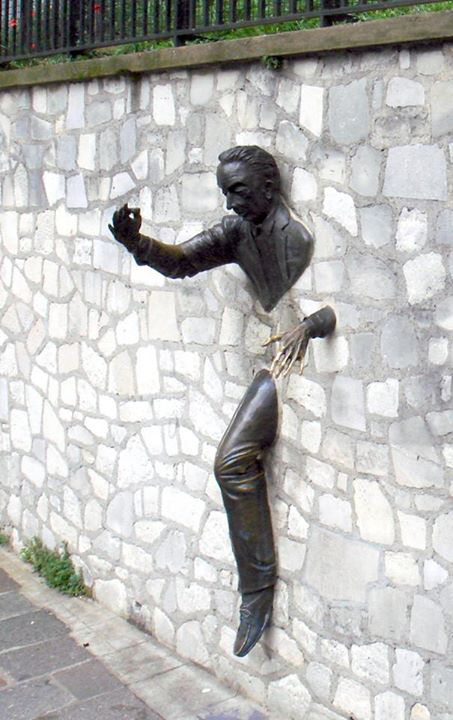 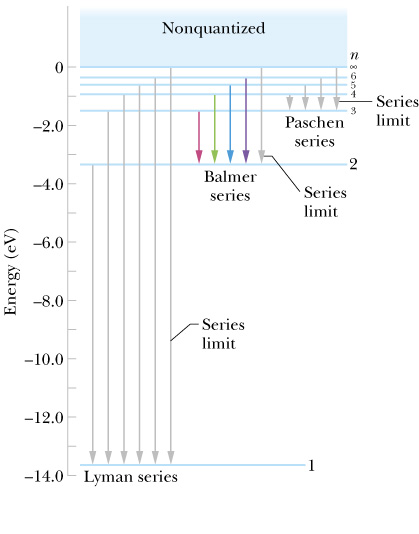 在未填滿的能帶內的電子能態，感覺就像原子能態中的連續能量自由態！
這些電子在固體內完全自由移動。彷彿沒有原子核存在一般。
這個模型有時就稱為無交互作用的理想電子氣體。電子因此作自由運動。
但彼此沒有作用的電子，其實會彼此影響。
Tight Binding Model
這些電子定態原來屬於私人，現在卻是公共財產！
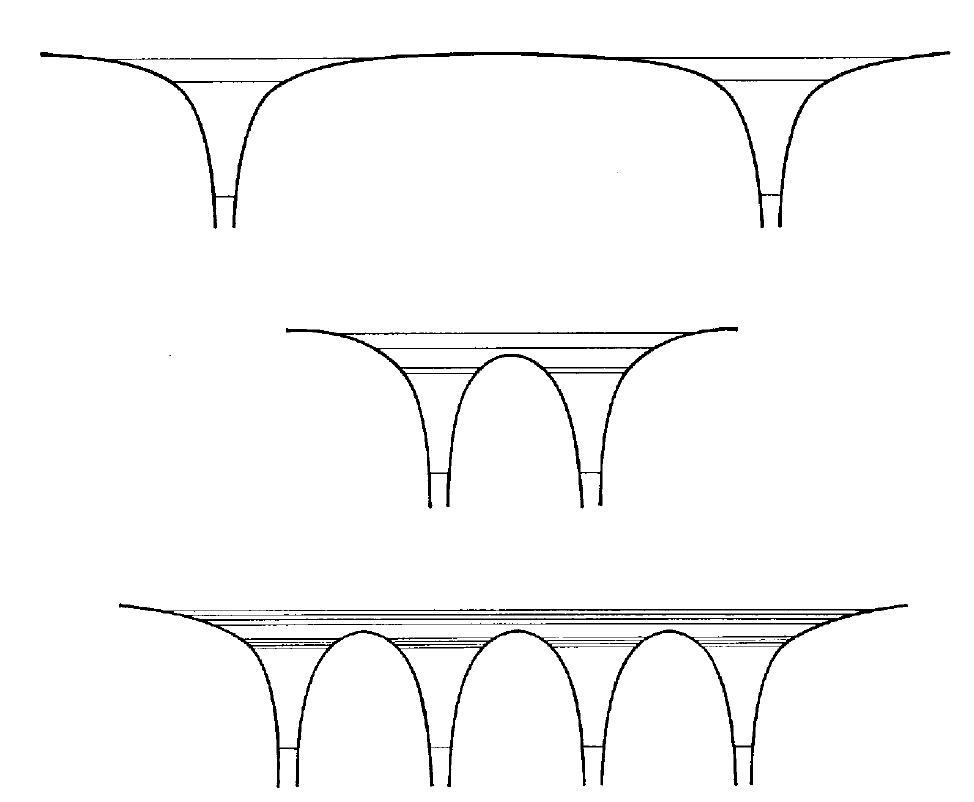 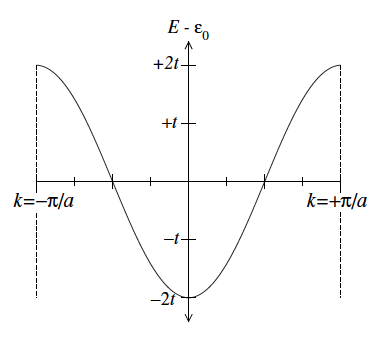 在接近底部處，
如同一自由電子，
對於這些底部電子，原子核的位能似乎不存在。
描述導電固體，三度空間的Free Electron Model
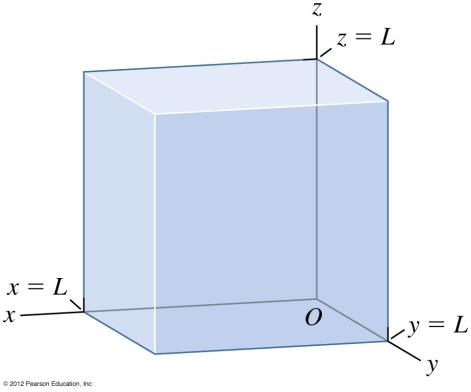 Non-Interacting Electron Gas (Sommerfeld Model)
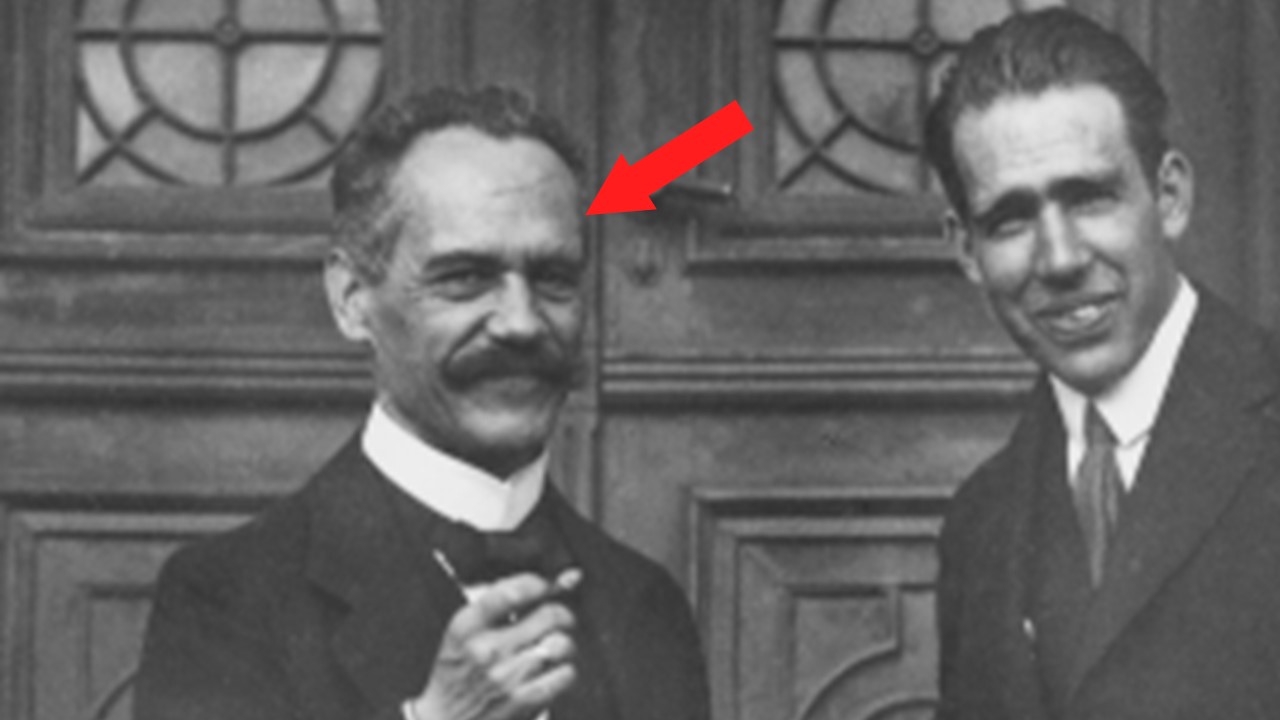 3維空間能量本徵態的定態方程式：
沒有位能。但的確有邊界。
將固體的邊界想像為無法透過的箱子。
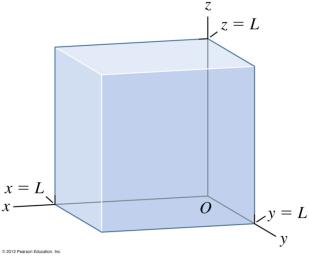 3維箱子Box內自由空間的電子
嘗試將波函數分解為三個變數個別函數的乘積：
三維Box簡化為三個一維Box！
角波數 Angular Wave Number
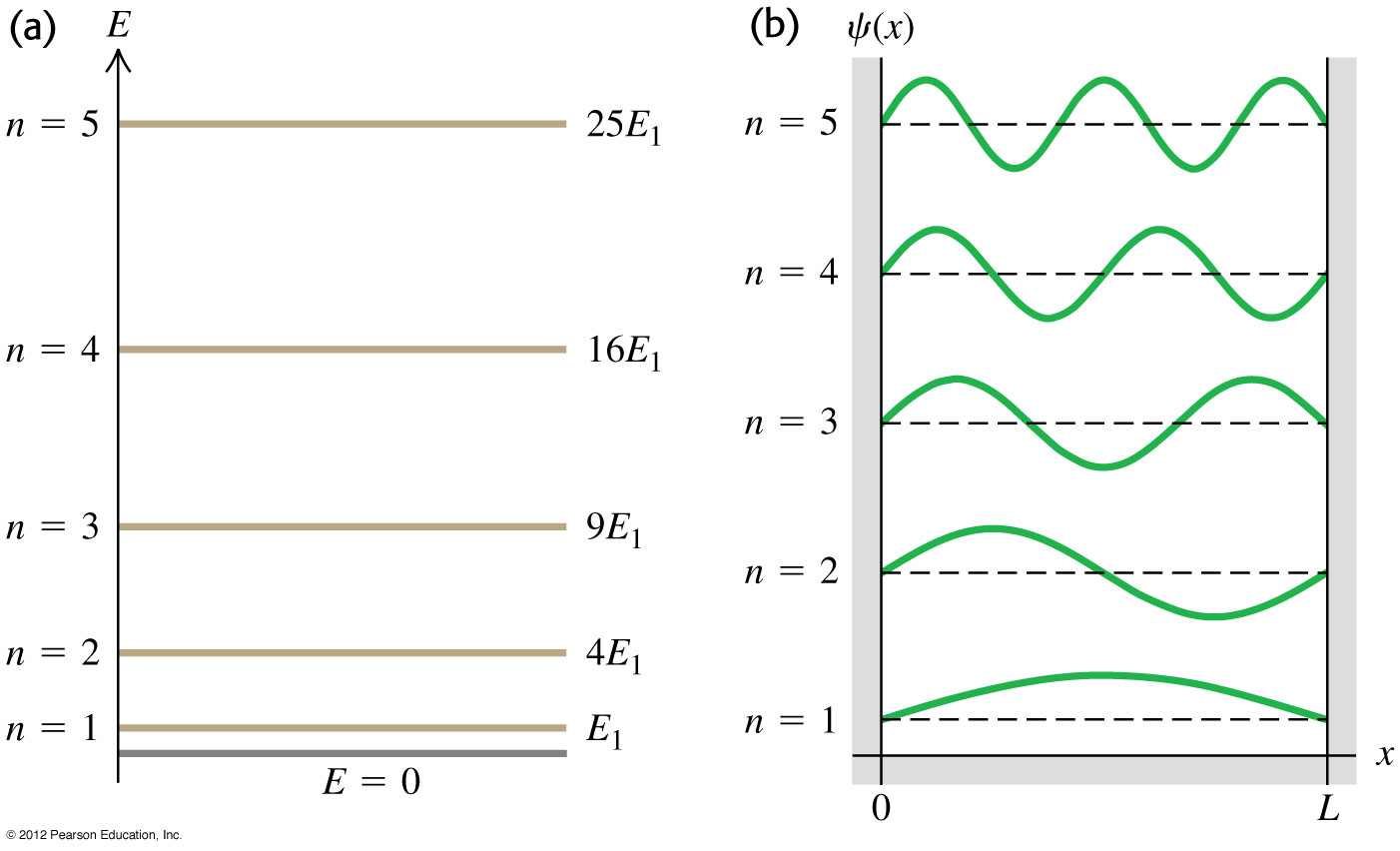 代入
能量等於：
電子組成波包，群速度為：
三維Box簡化為三個一維Box！
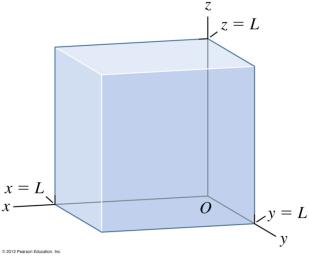 別忘了：自由電子氣的電子還是比較像波！
注意箱壁上波函數必須是零！
每一個方向有一個量子數，
這是三維箱子內單一電子的定態能階與波函數。
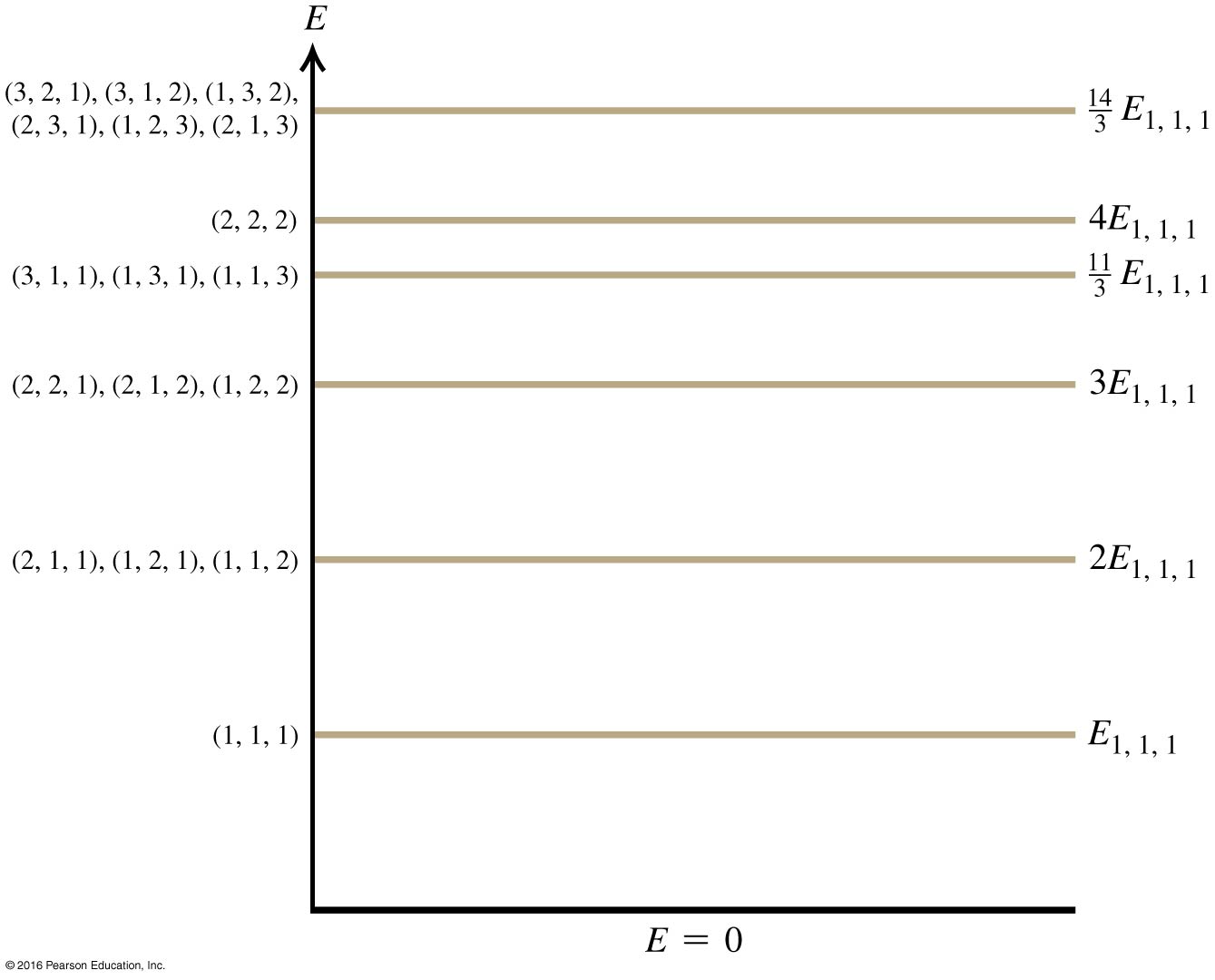 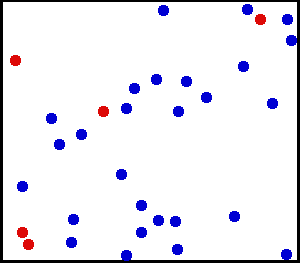 其實比較像空腔輻射！
基態 Ground State
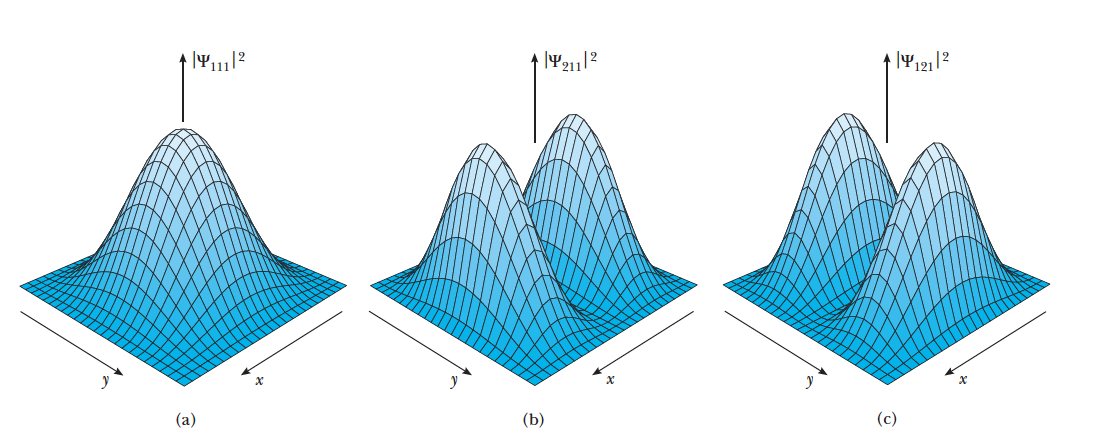 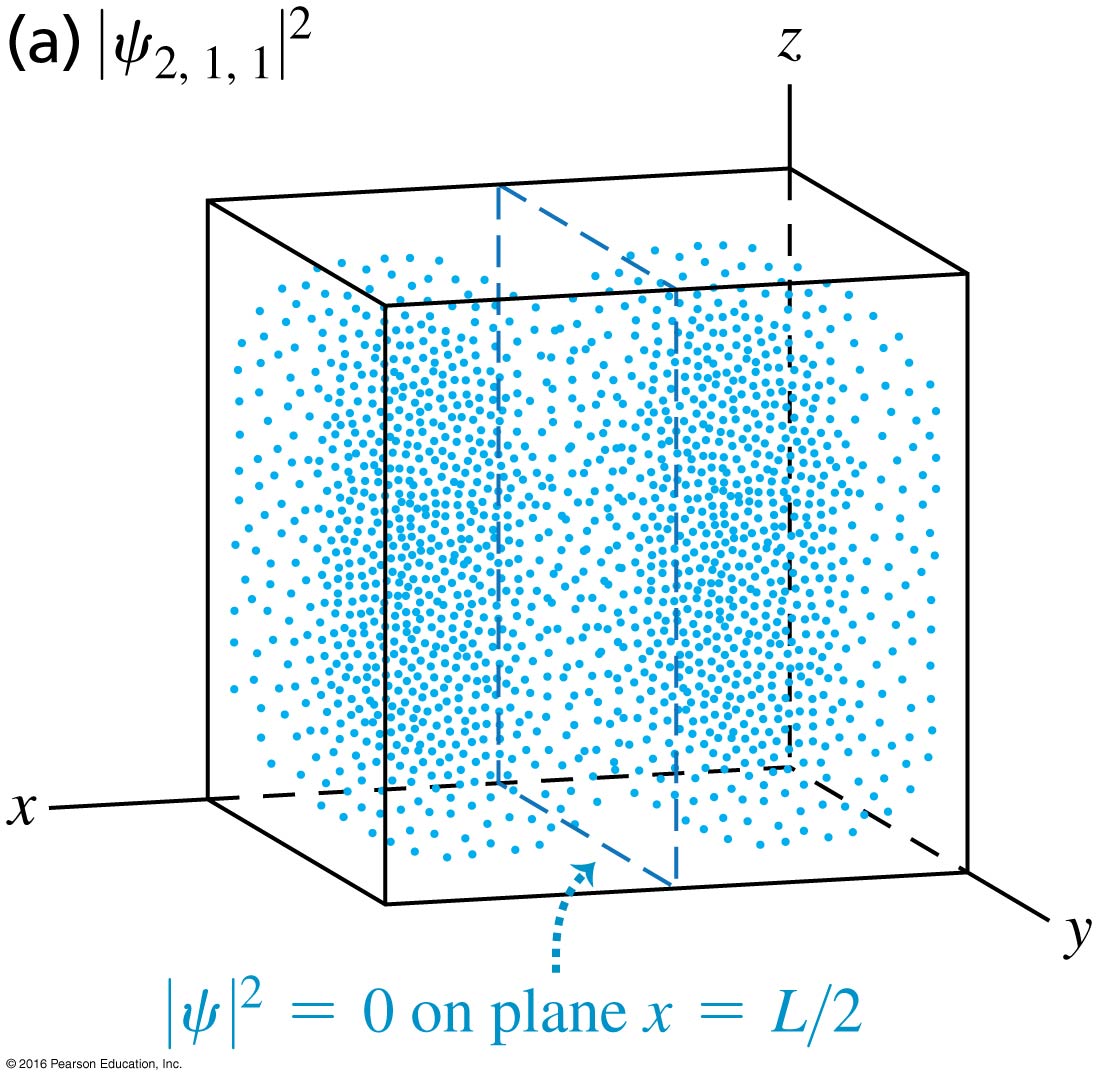 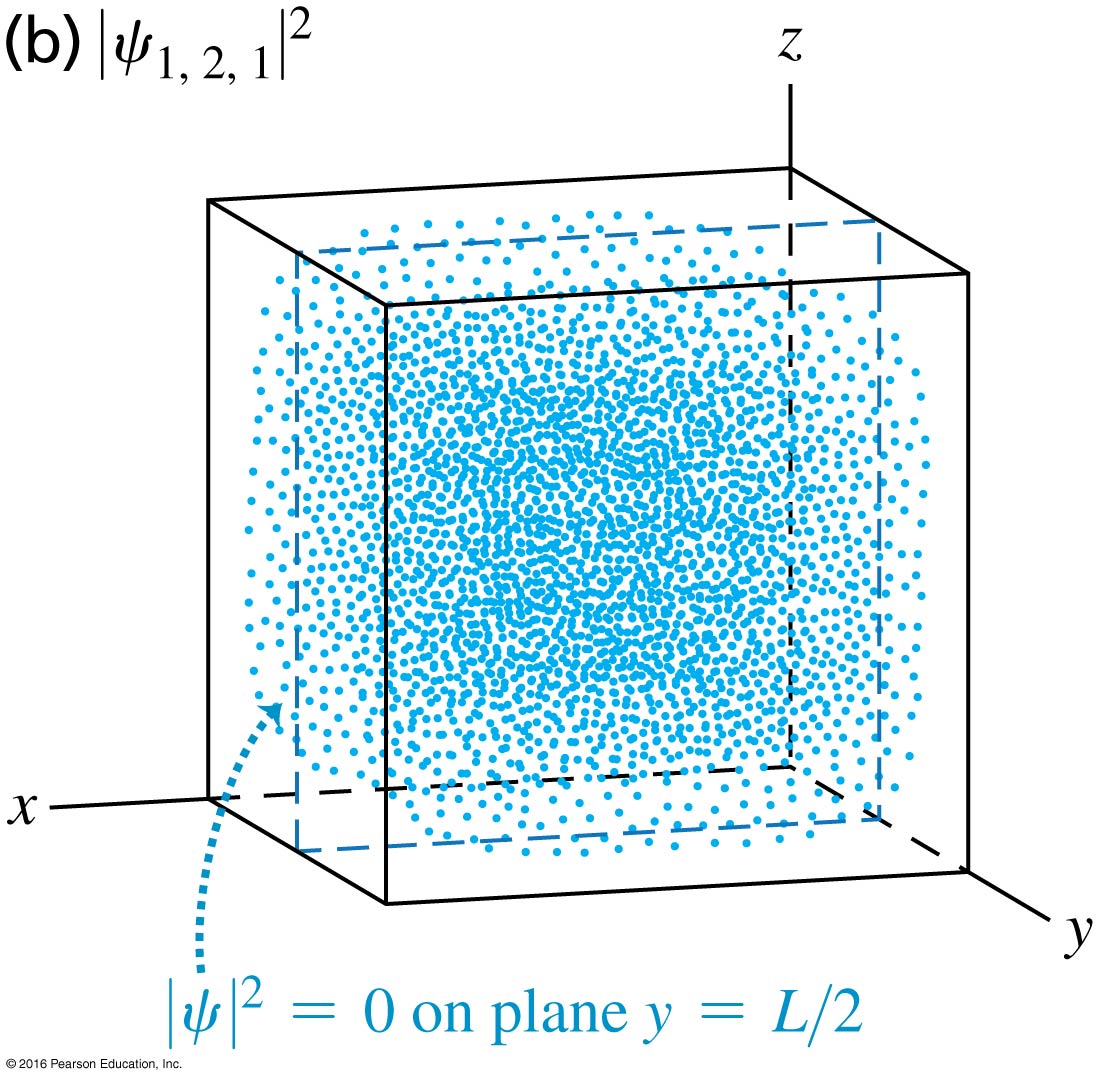 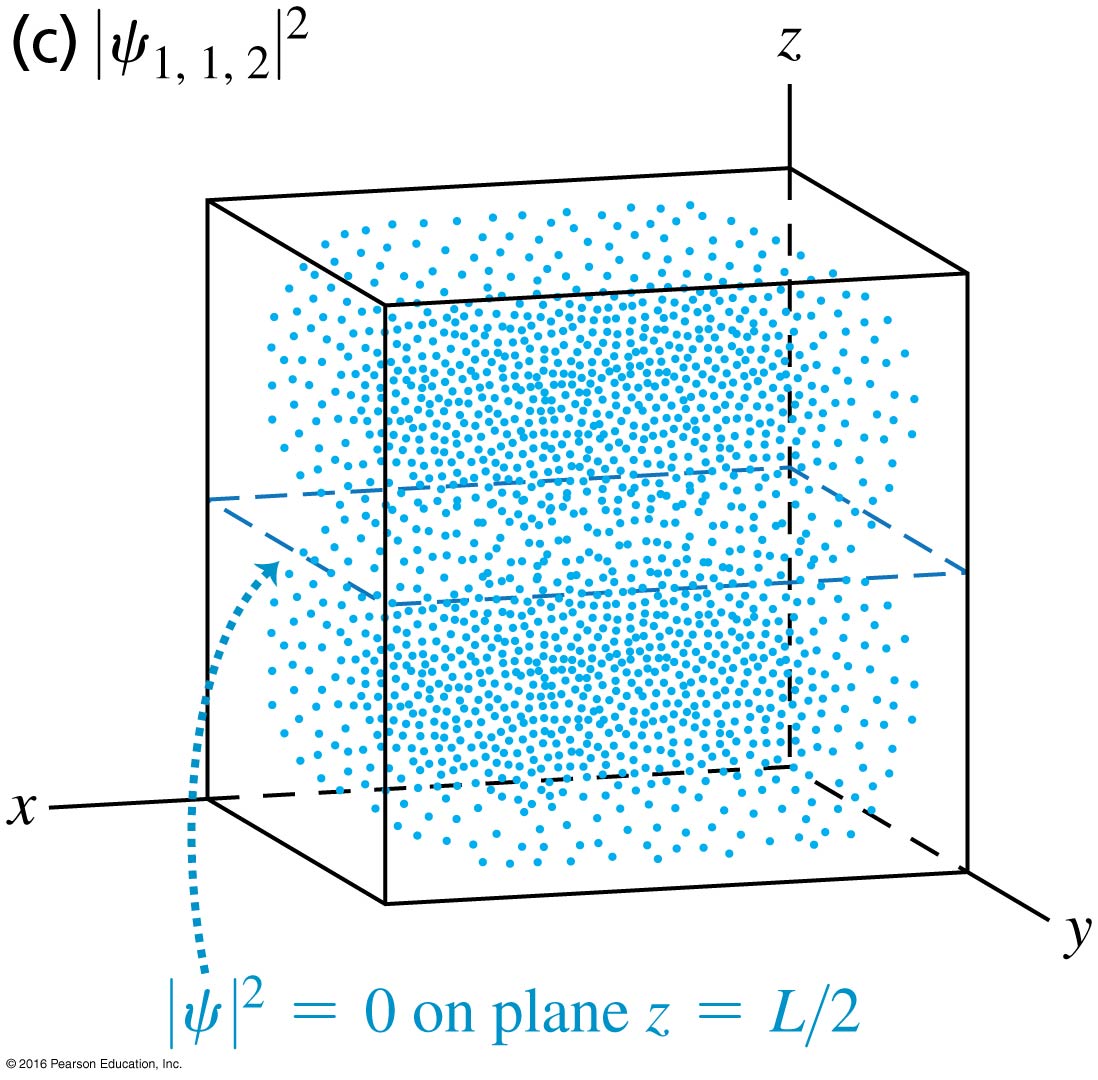 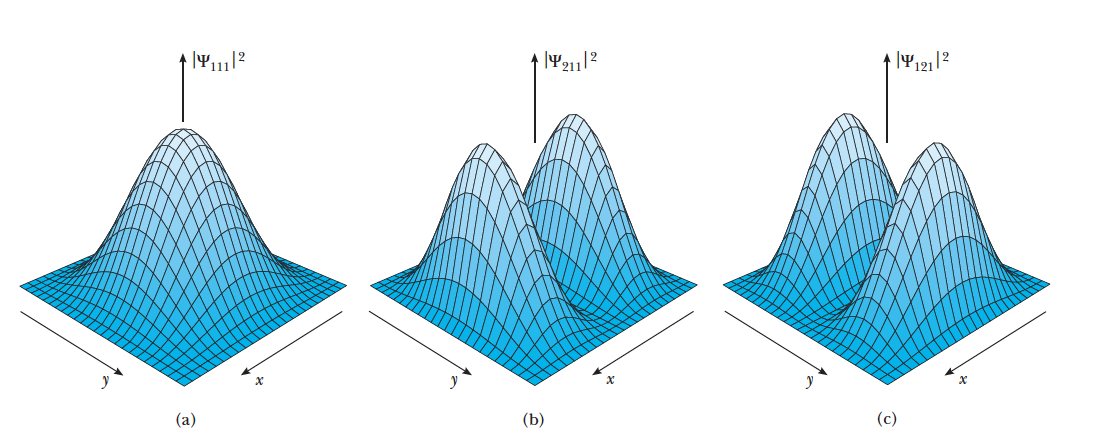 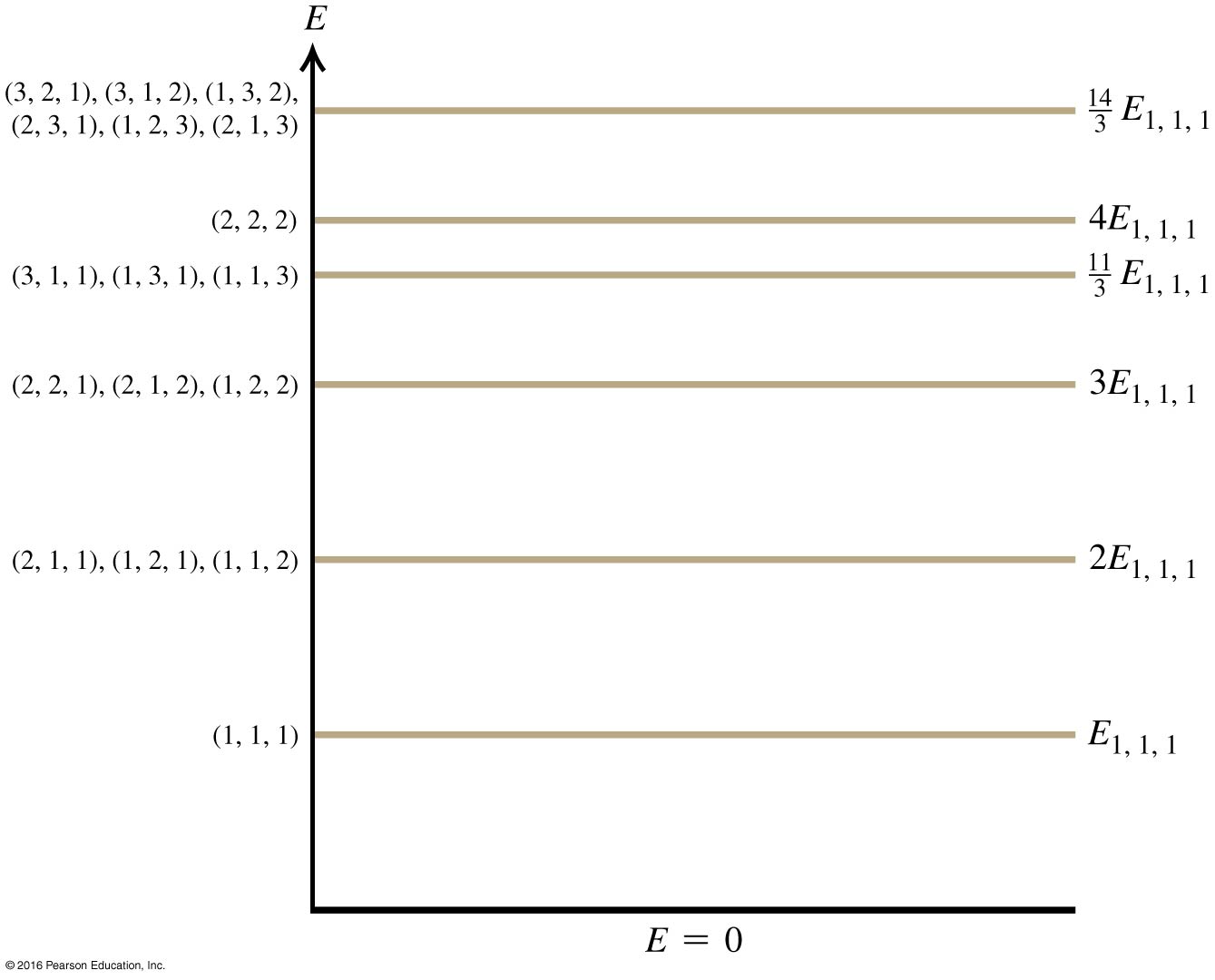 能態的分布還可以用另一個圖像來表示，當量子數大時使用更加方便：
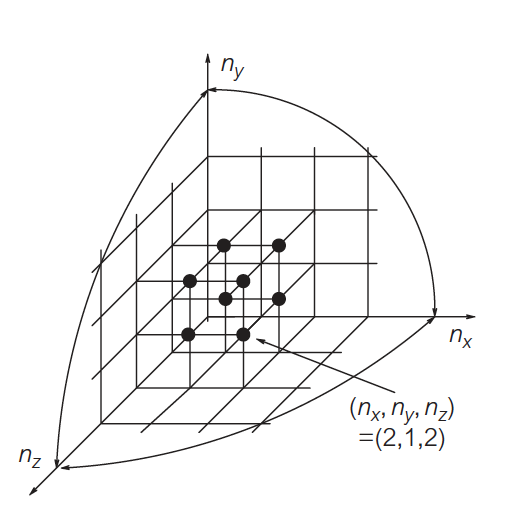 代表態的點距離原點越遠，能量越大！
電子彼此無作用，所以電子就會選擇進入以上所得到的單一電子定態。
現在問：如果溫度為零，電子的狀態會是如何？
根據波茲曼分佈，
彼此不干擾的電子個自都會選擇進入能量最低的狀態。
基態 Ground State
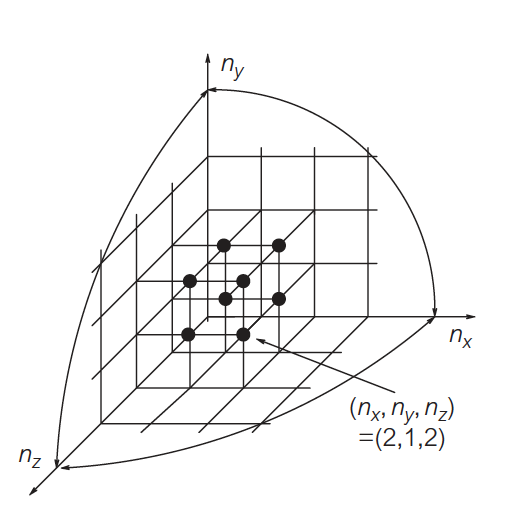 電子等費米子卻有奇特的社交規則：
電子滿足不形容原理：兩個電子不能占據同一個量子態。
電子會一個一個由下往上填，就是由最低的能階向上一一配置！
一個量子狀態，只能放置一個電子。
所以彼此不作用的自由電子，彼此卻好像有一個不能忽略的排斥作用。
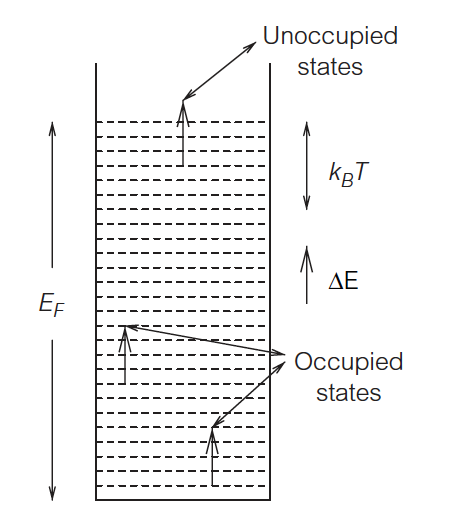 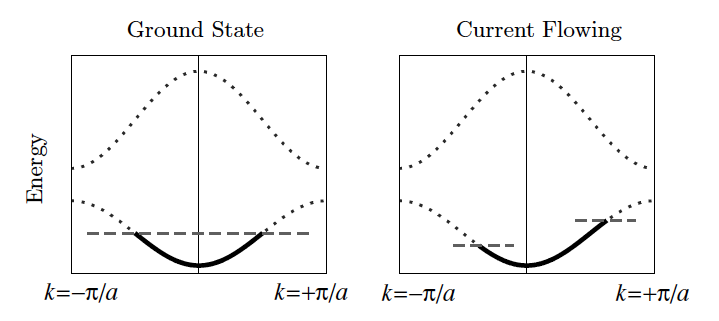 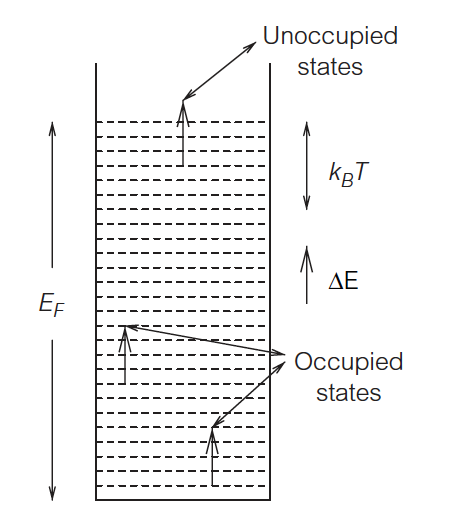 其餘的電子，改變的機會都已被其他電子佔據。
因為一個量子態只能容納一個電子，
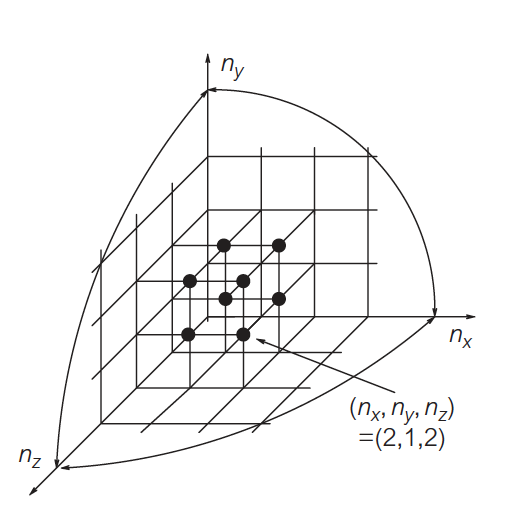 定義與原點距離：
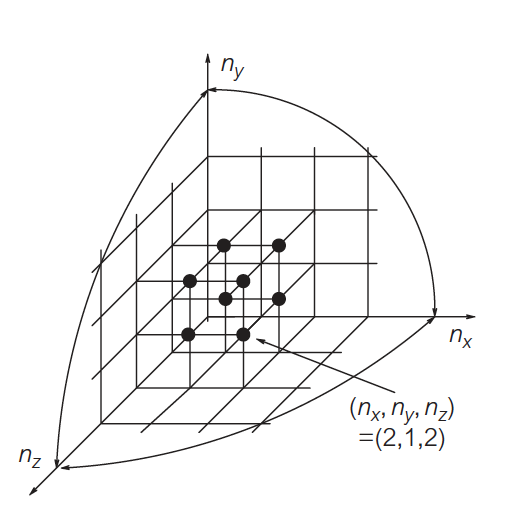 這表示電子氣在溫度為零，能量最低時，電子必然是充滿動能！
量子驚奇！
民主的活力？
Fermi Surface
有電子佔據的態就在一個球內！此球面是能量最高的邊界，就稱為費米面！
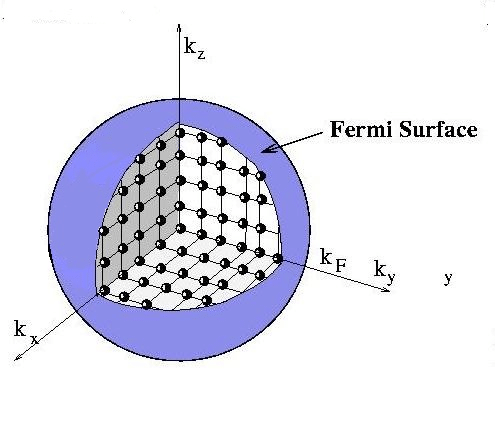 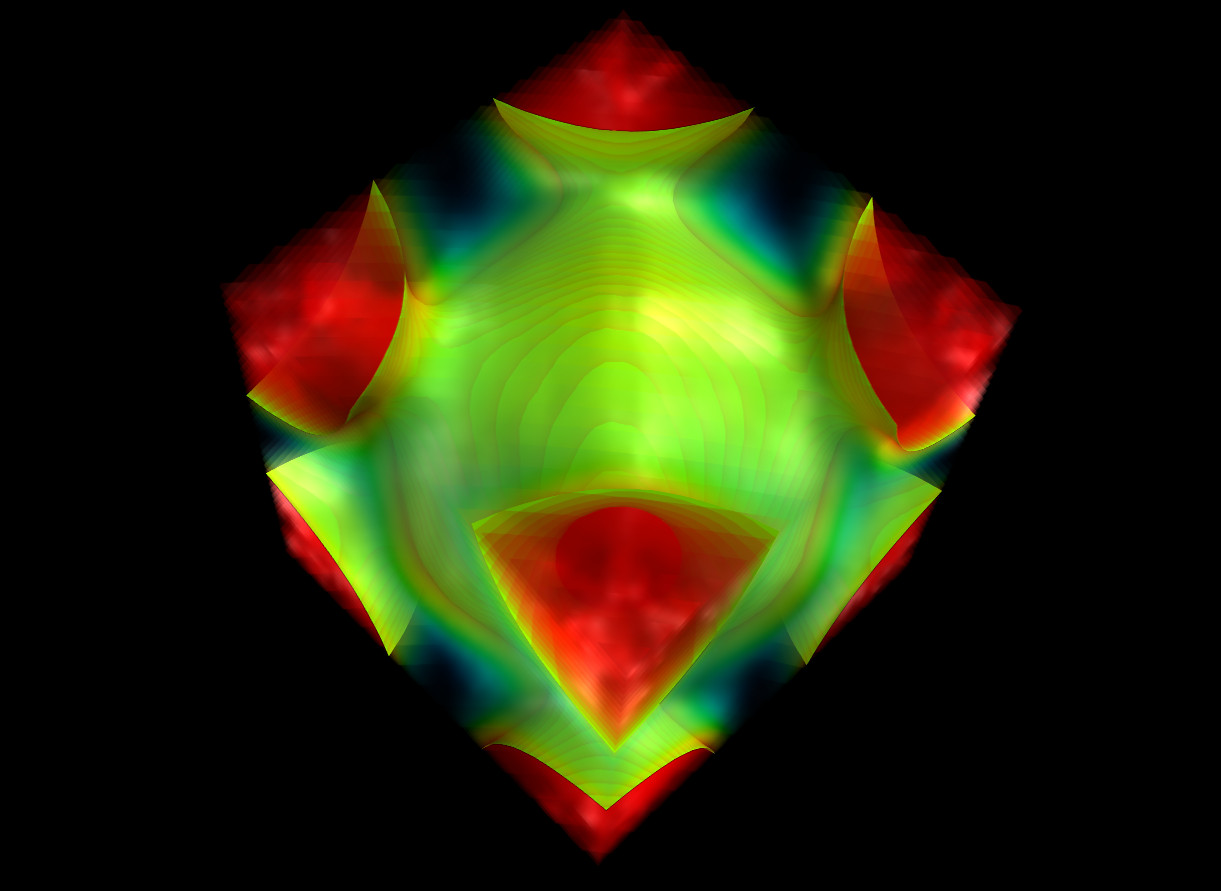 球殼內狀態數目就是球殼體積：
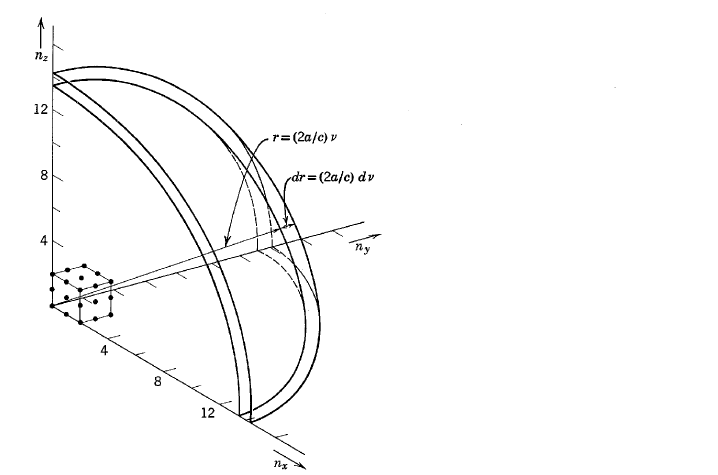 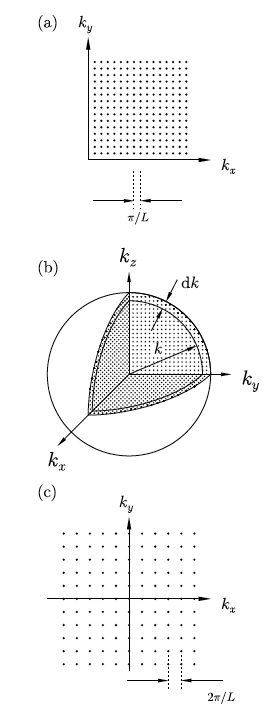 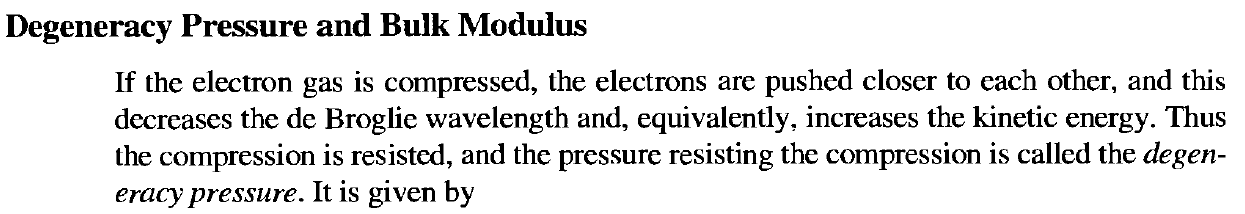 能量隨體積減少而變大，壓縮電子氣會增加其內能。
可見電子氣如理想氣體一般，有一個對外的壓力！
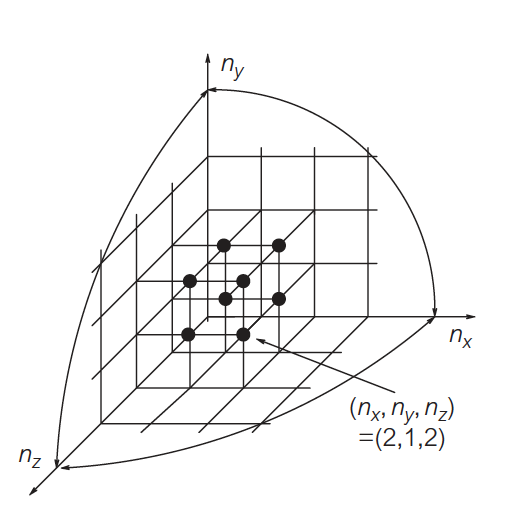 壓力由單位體積電子數決定：
壓力與體積滿足特定關係：
右邊是常數，這就是電子氣溫度為零時的狀態方程式！
這是可以測量驗證的。
物質的體積變化比例與壓力變化成正比！
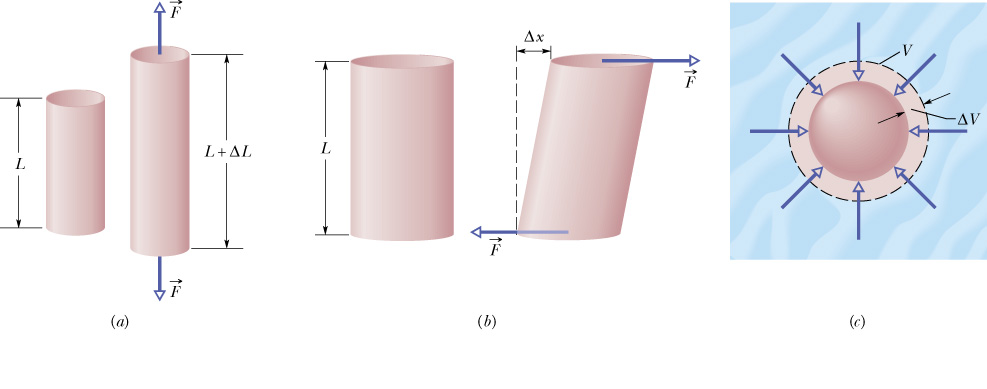 等溫理想氣體
絕熱理想氣體
電子氣的狀態方程式！
體積彈性係數也由單位體積電子數決定。
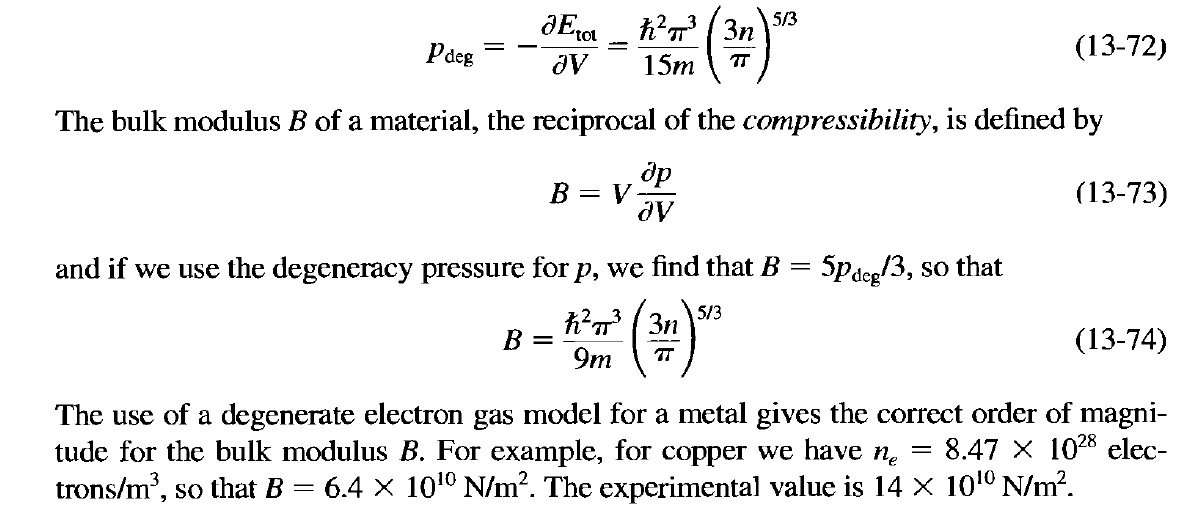 接著可以為電子氣加上電場，增加溫度。
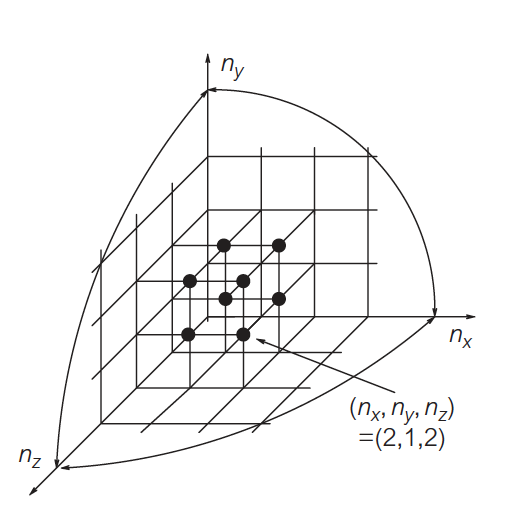 Boltzmann Factor
在理想電子氣體，此式必須以Fermi-Dirac Factor取代，稱費米統計：
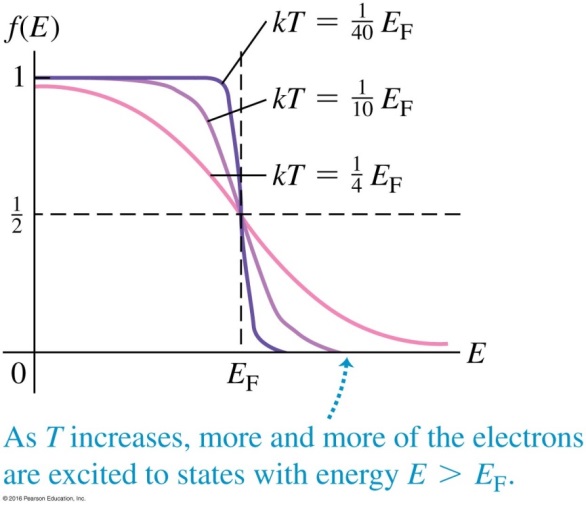 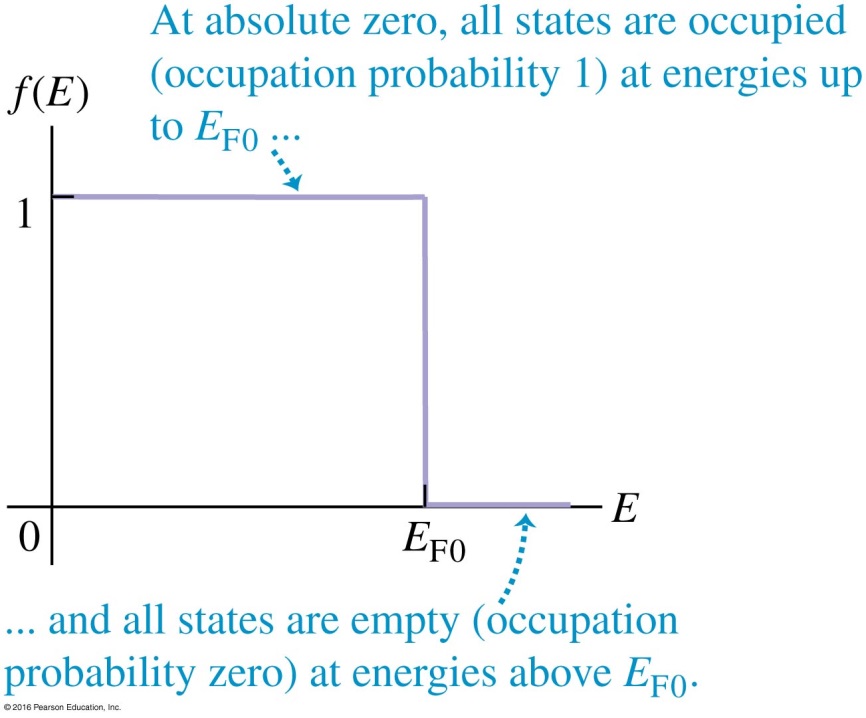 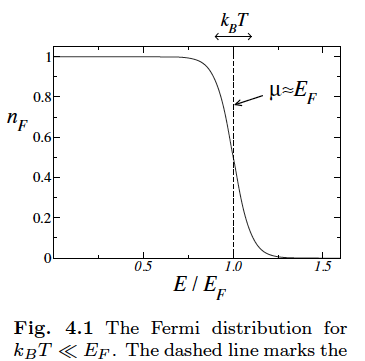 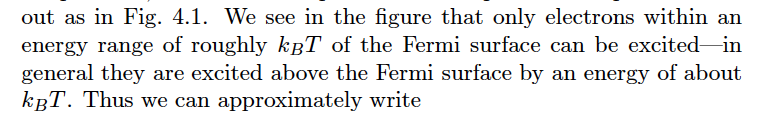 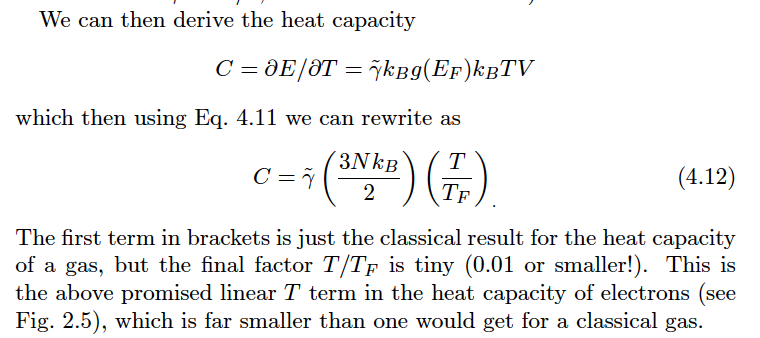 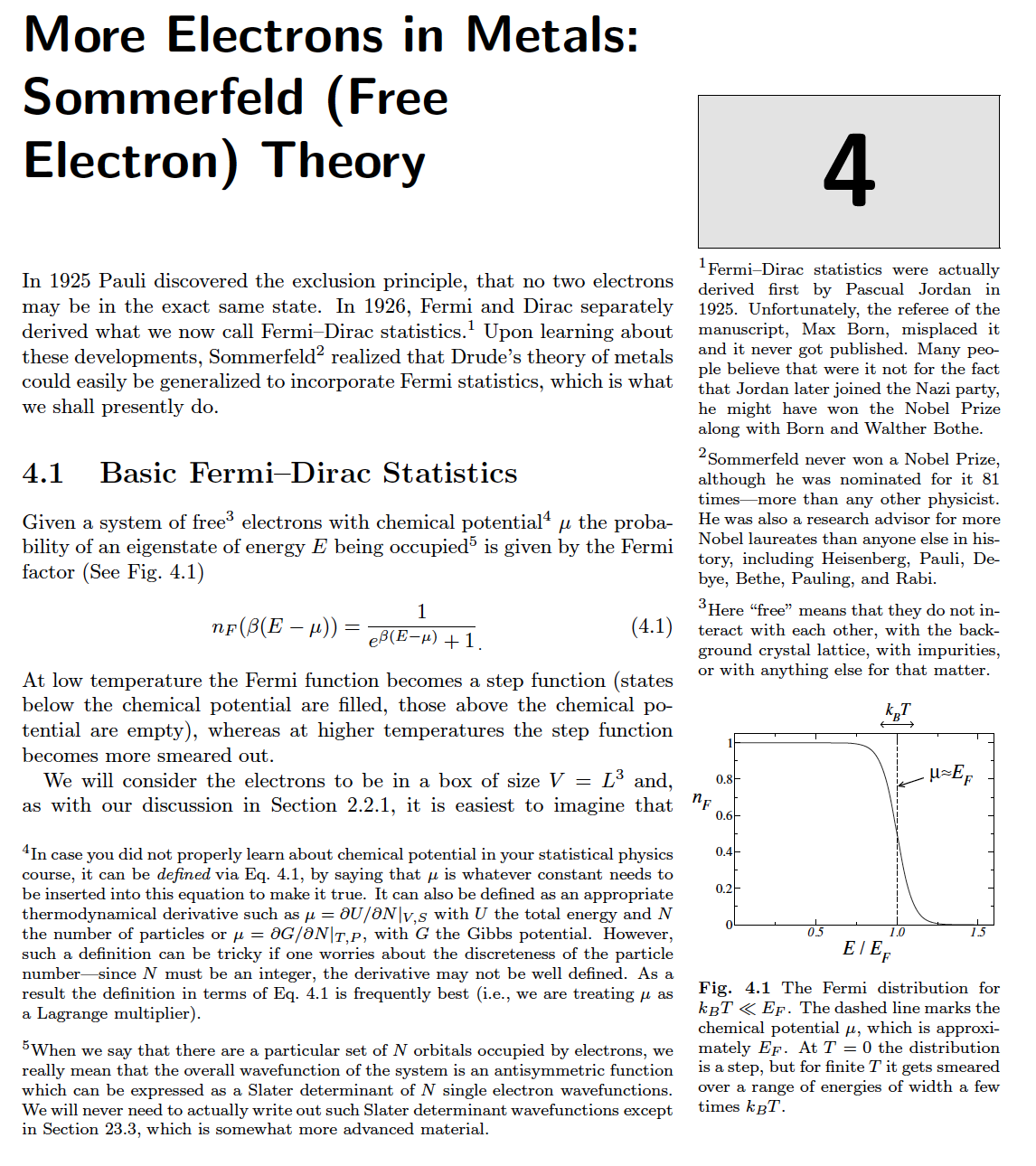 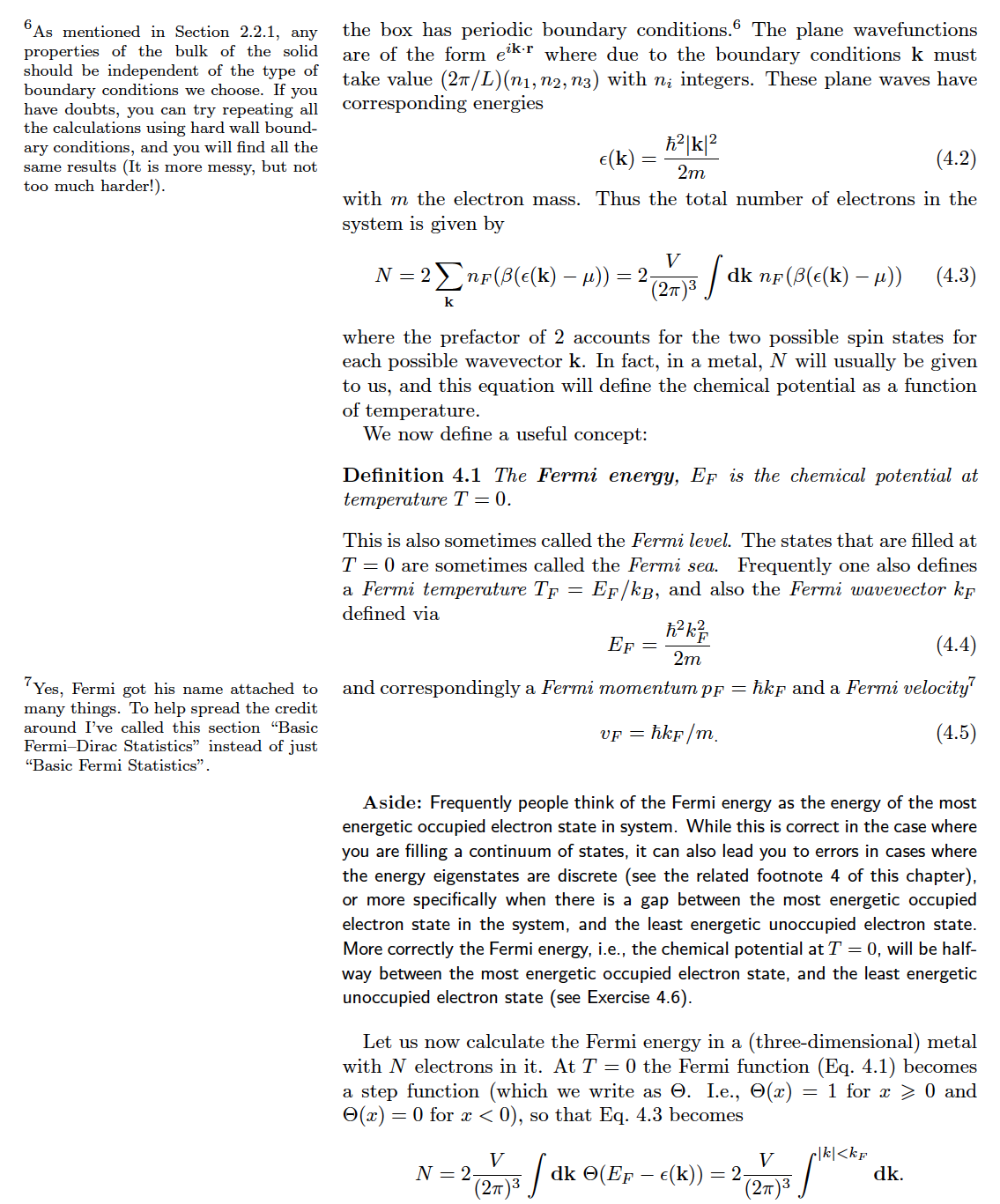 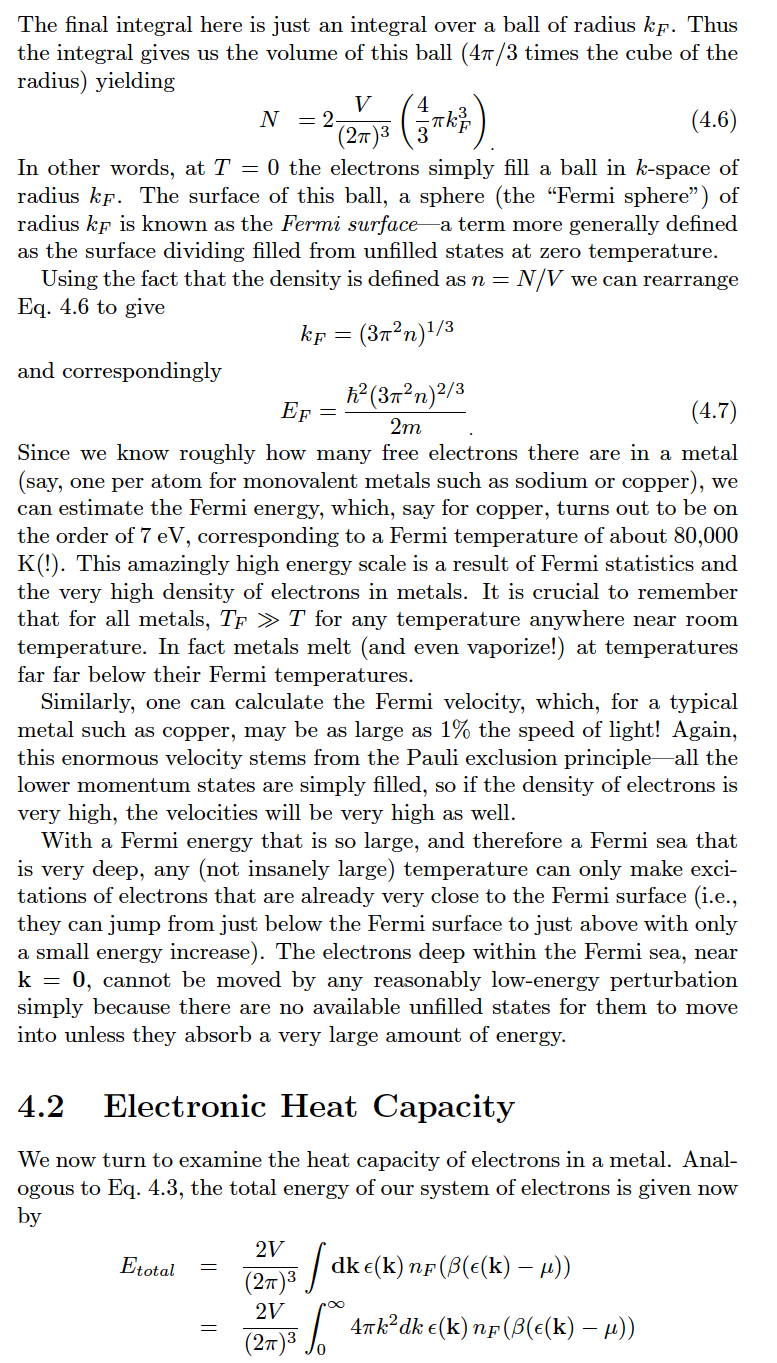 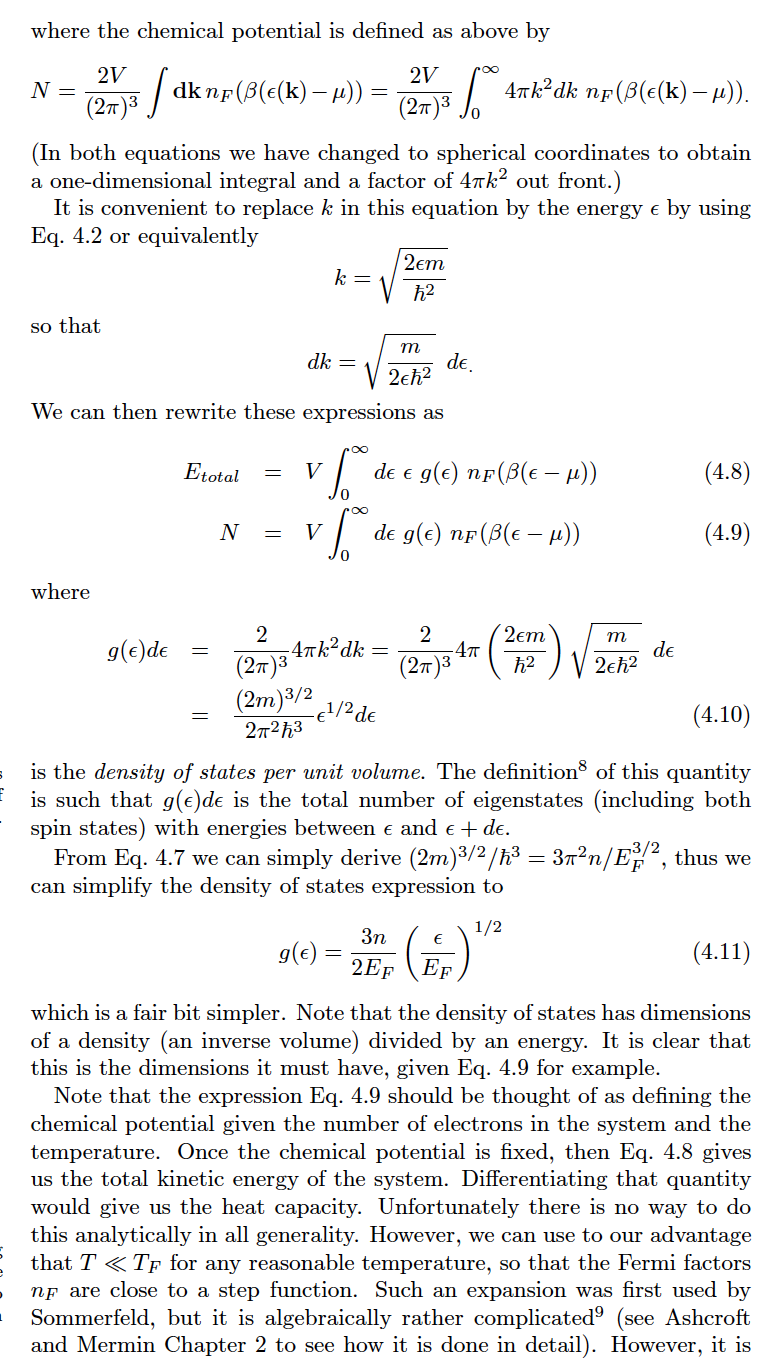 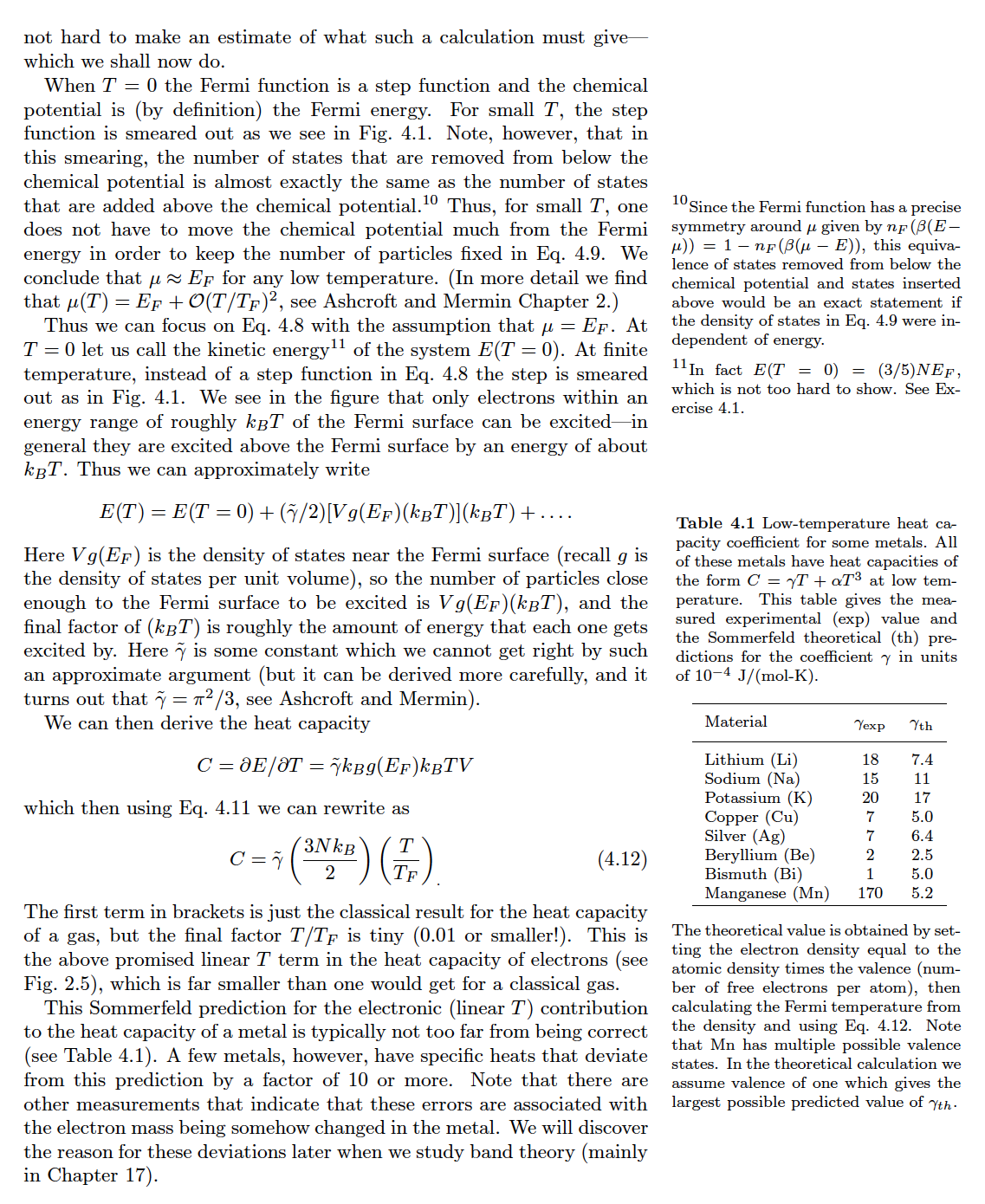 電場對電子產生一加速度：
這是等加速度運動，電子速度一直增加，直到與離子碰撞後大致歸零。
我們可以兩次碰撞間，電子的平均速度，來估計電子漂移的平均速度。
平均漂移速度
τ 是兩次碰撞間的平均間隔時間
平均漂移速度與電場成正比。
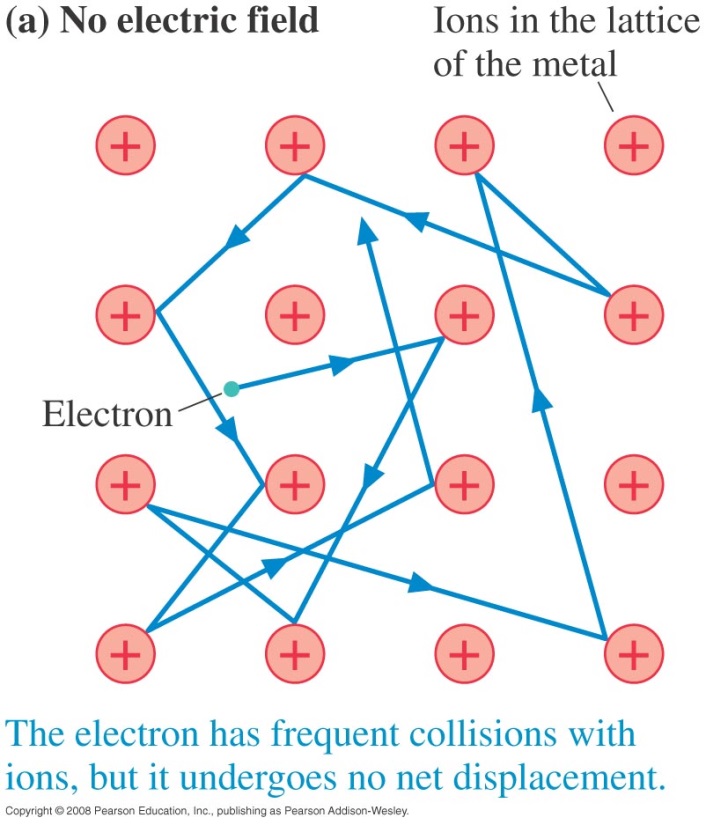 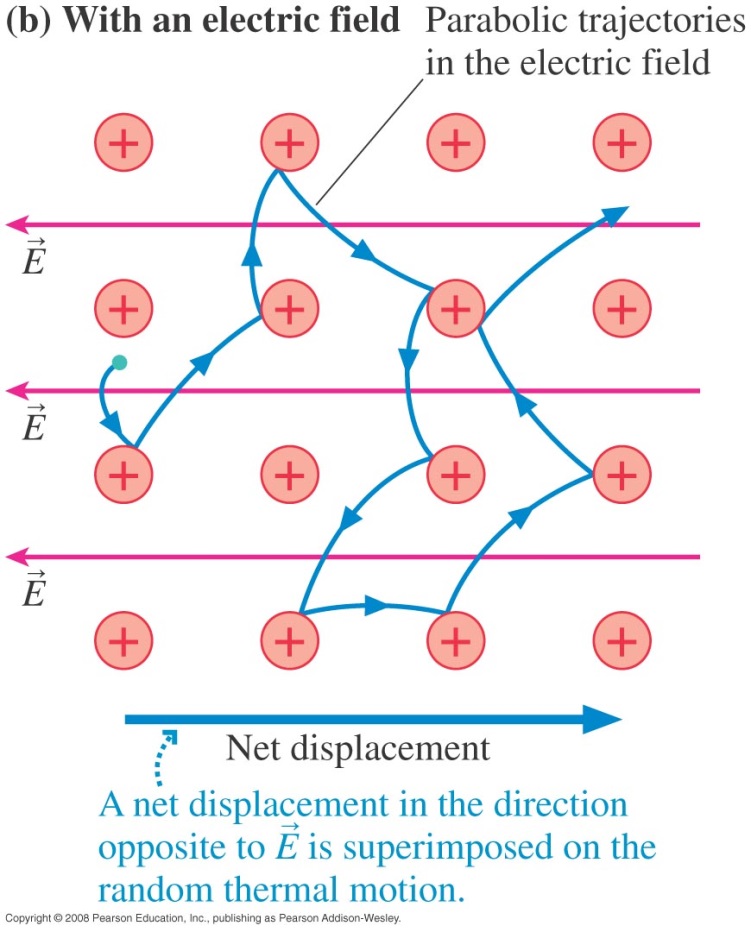 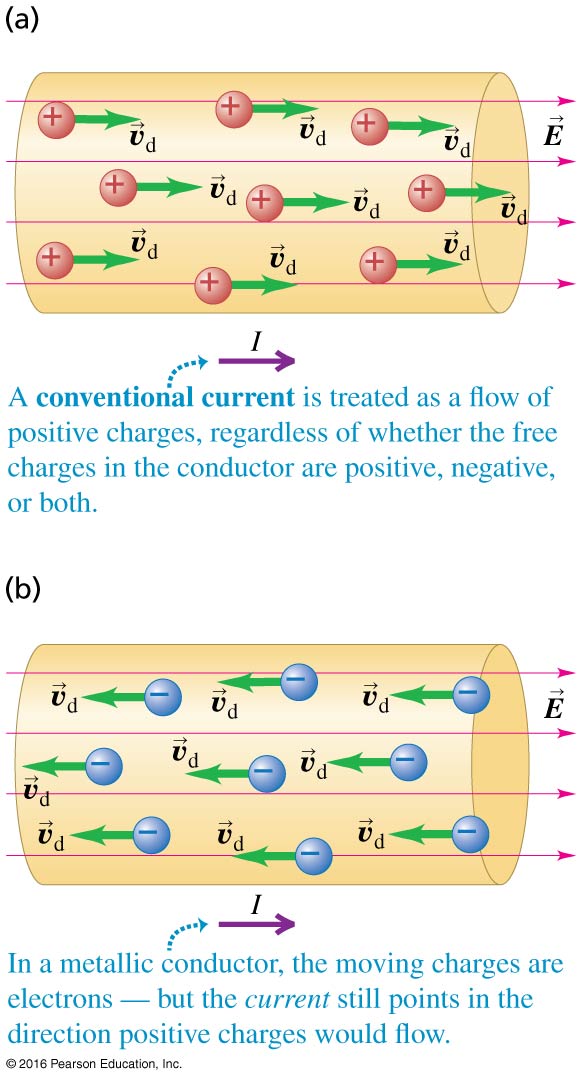 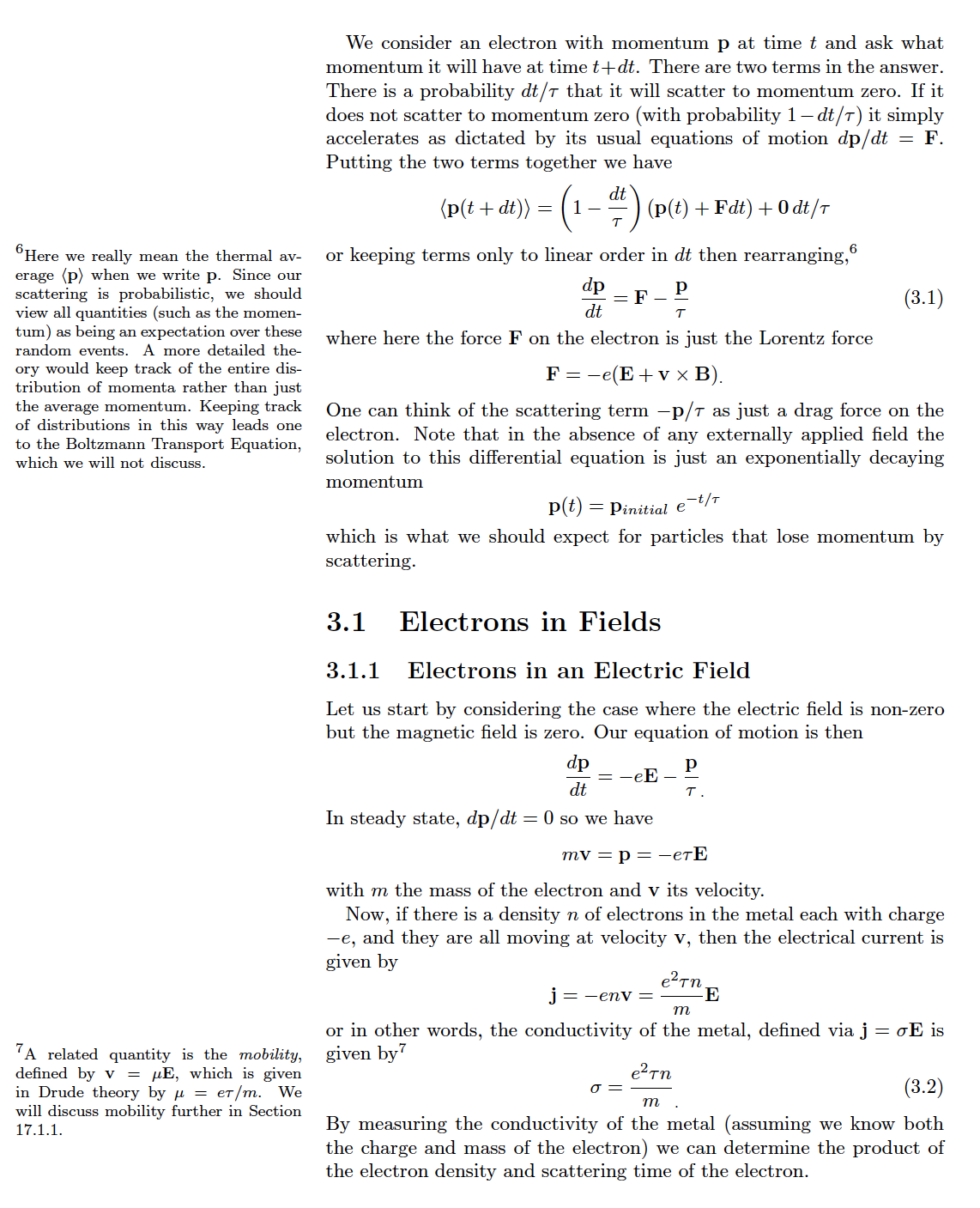 比較進化的推導：
有電子佔據的態就在一個球內！此球面是能量最高的邊界，就稱為費米面！
費米面在常數電場下會沿電場反方向定速移動。
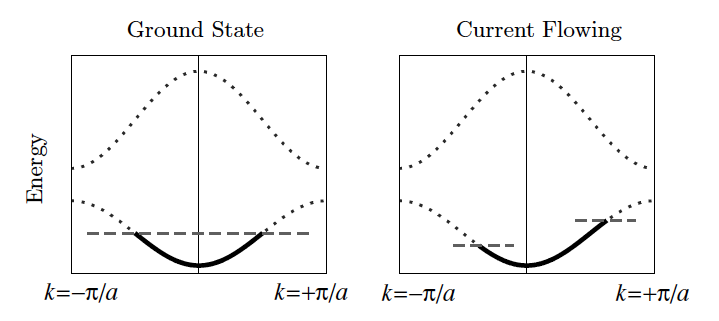 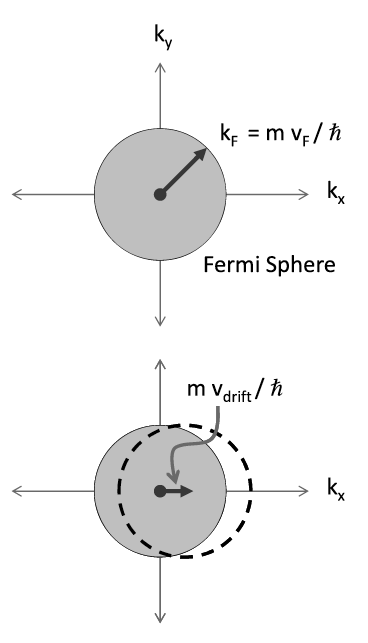 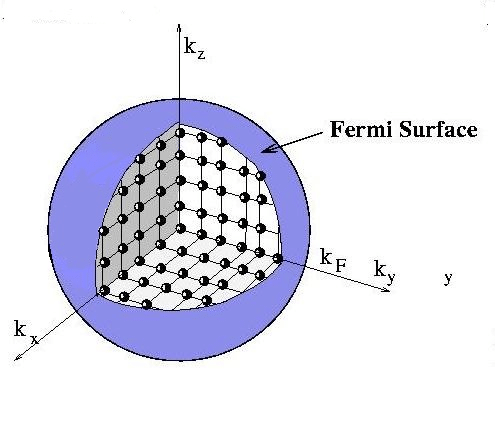 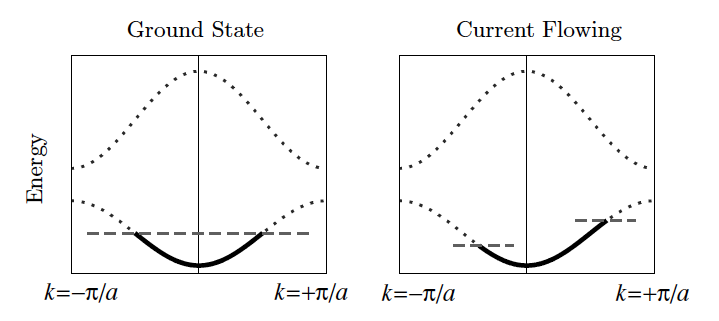 達到穩定的飄移
同時，右邊能量超越原本費米面的電子，可以與離子散射，回到能量較低的狀態。
半導體 Semiconductor
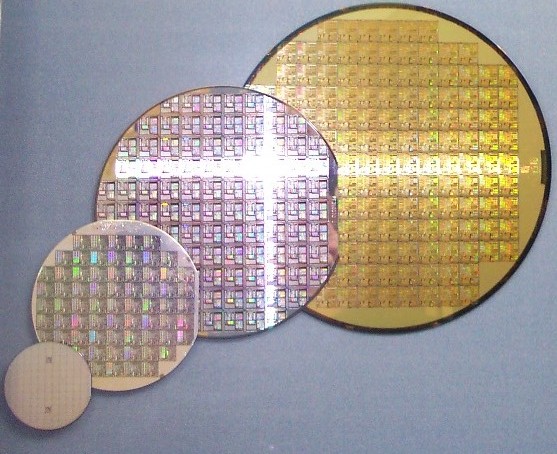 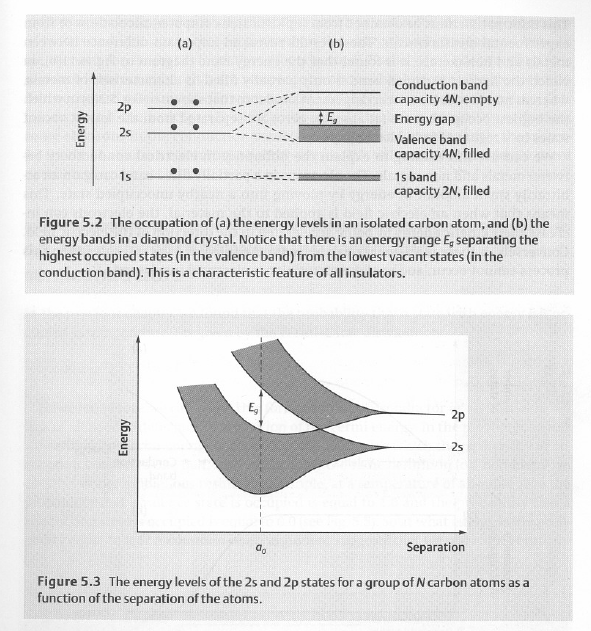 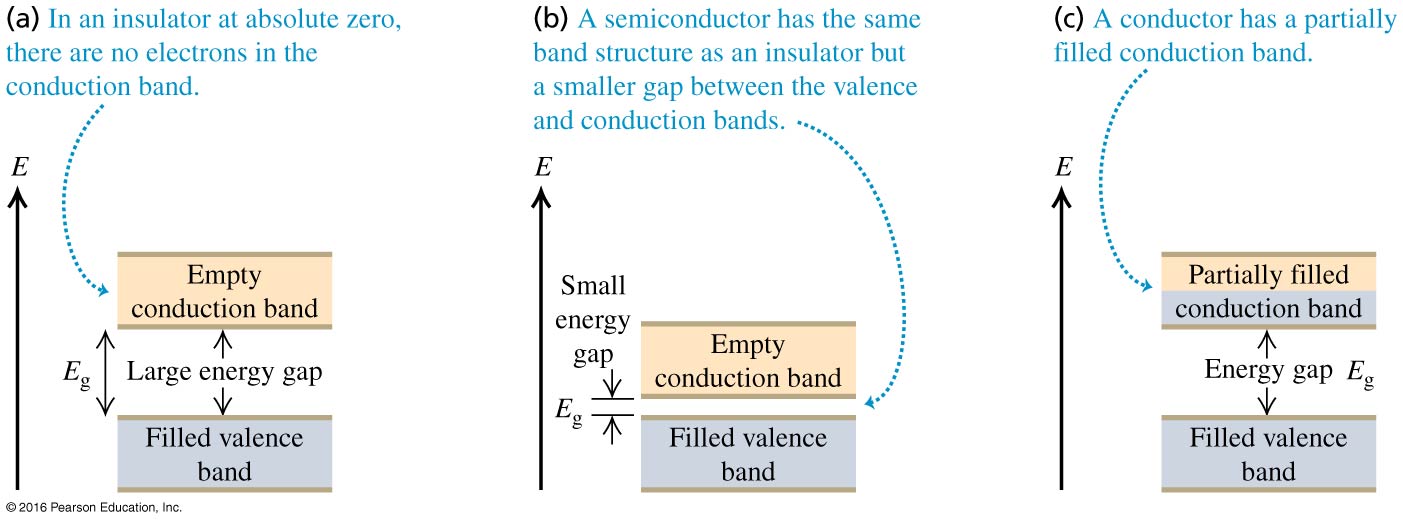 若全滿的Valence能帶與全空的Conduction能帶間隙很小時，情況與絕緣體很不一樣！
半導體 Semiconductor
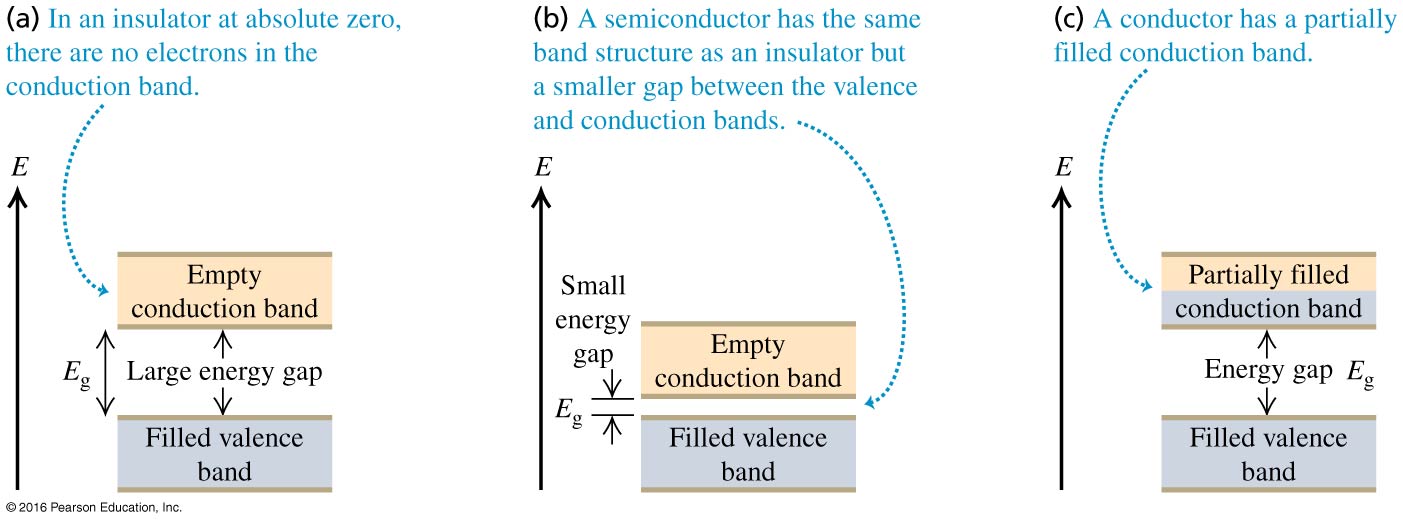 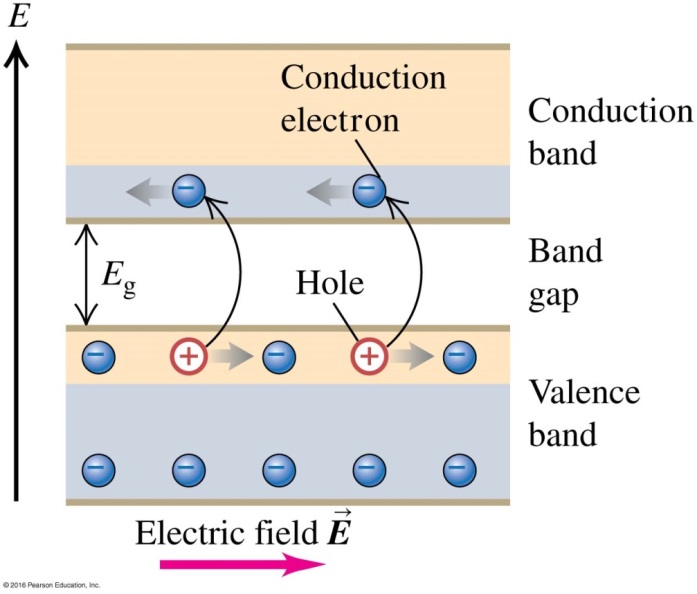 半導體的能帶間隙小，在室溫時即可以有電子由Valence跳上Conduction。
Conduction帶內的電子及Valence帶內的電洞形成導電的載體carrier。
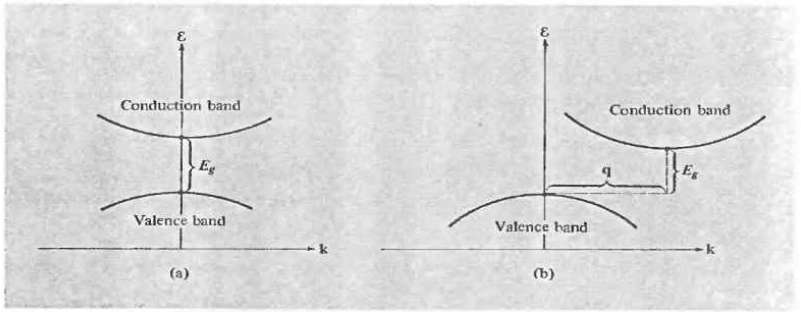 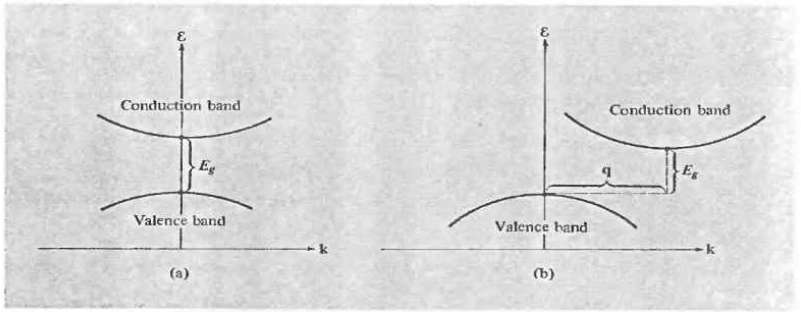 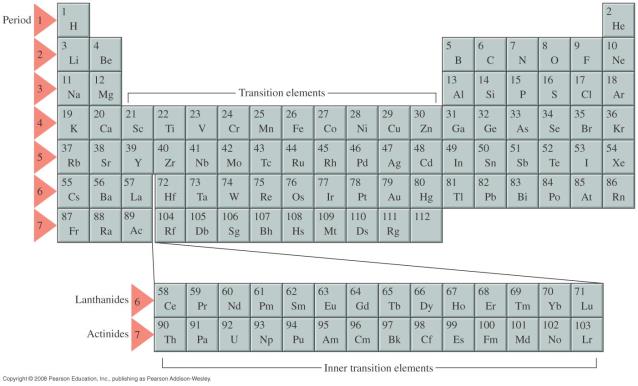 Indirect Gap
Direct Gap 發光
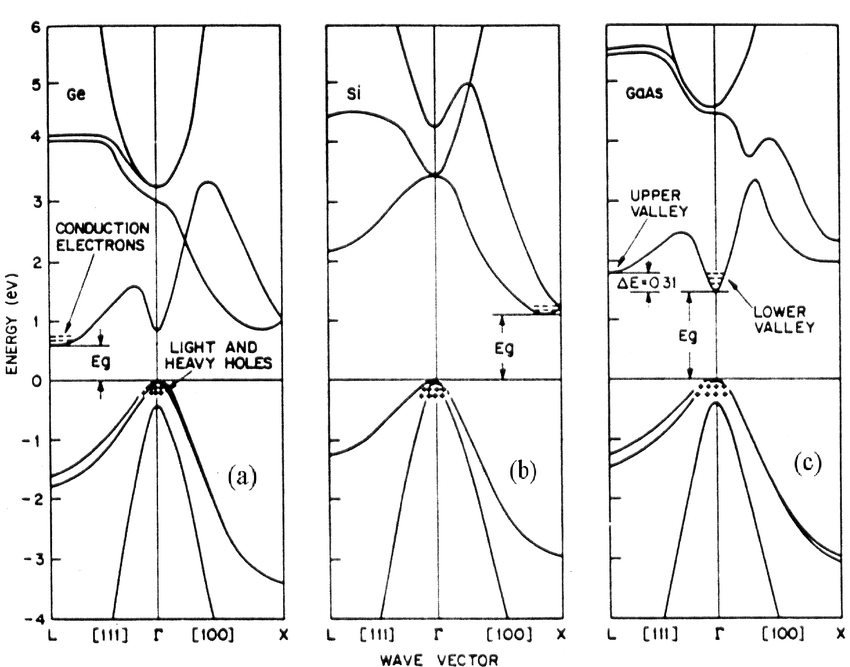 砷化鎵
Gallium arsenide
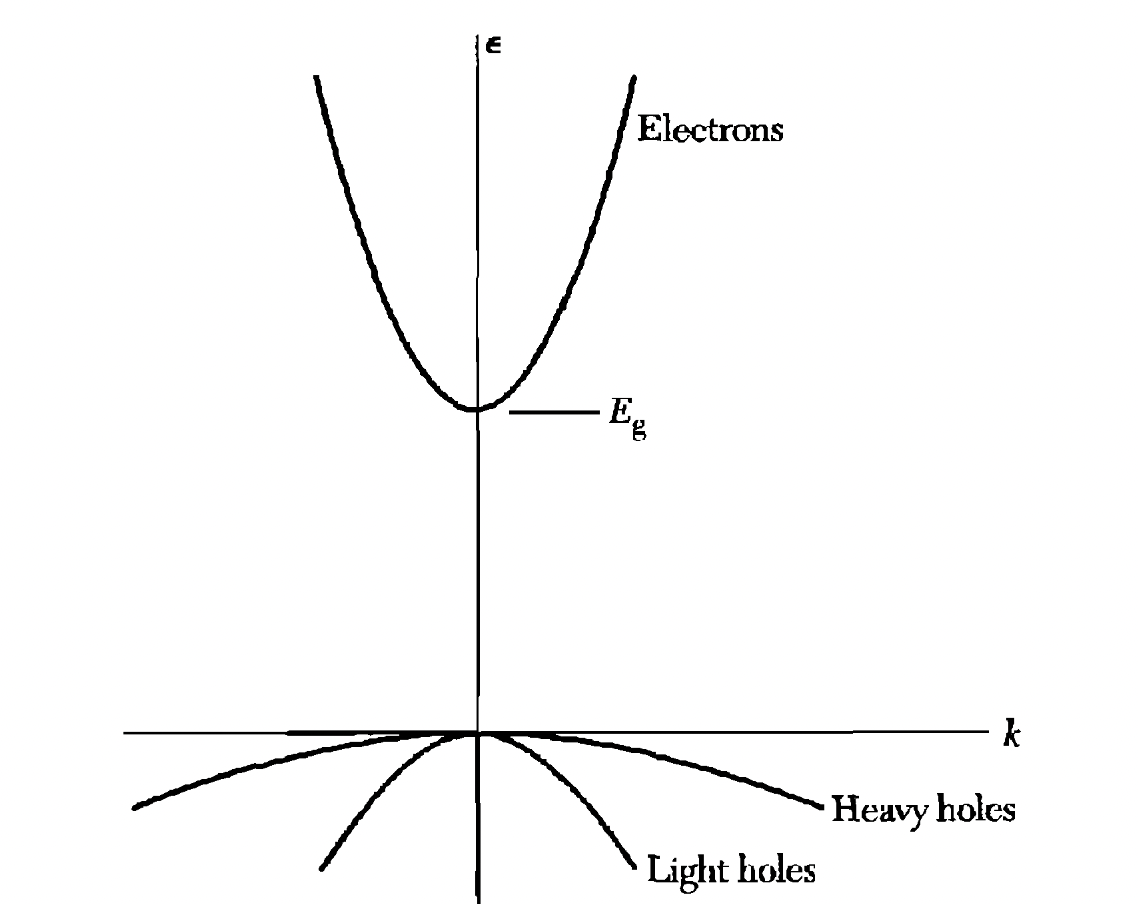 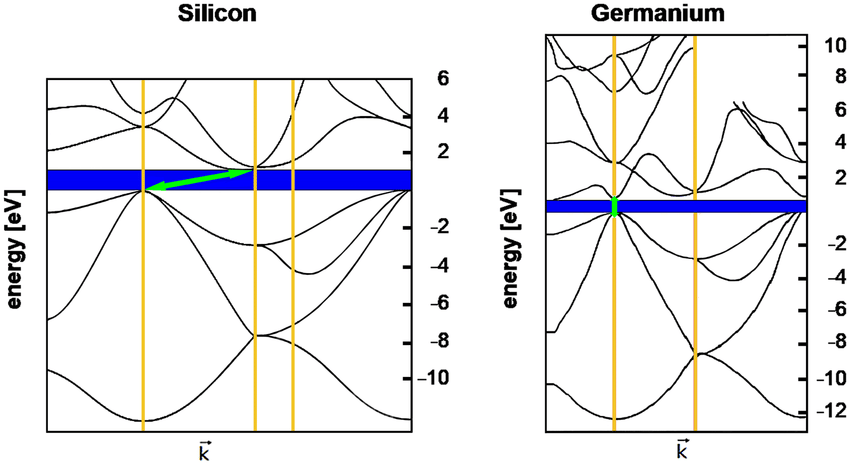 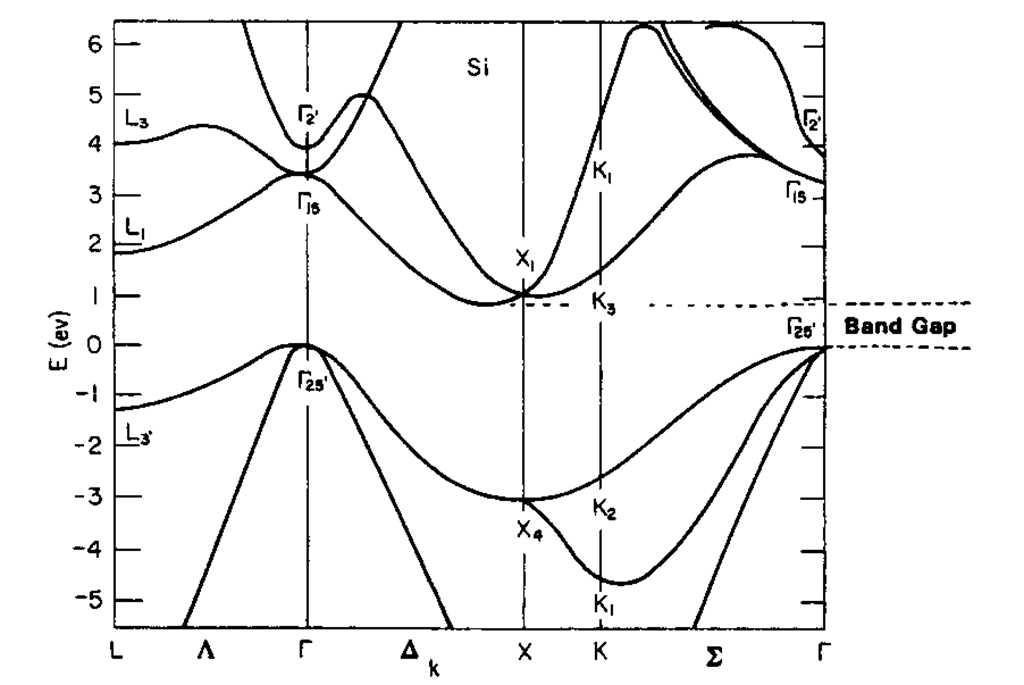 橫軸是能態波函數的晶體動量
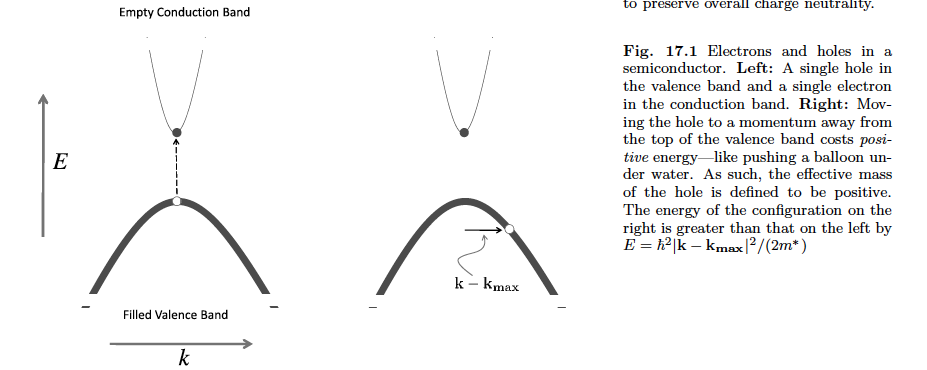 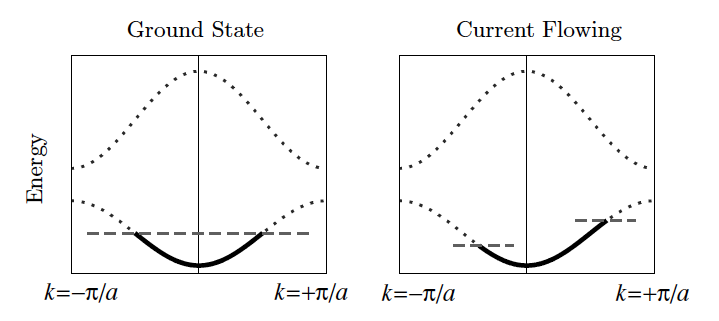 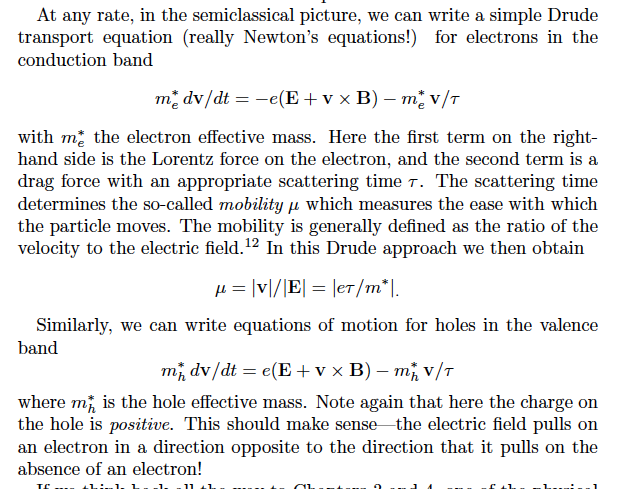 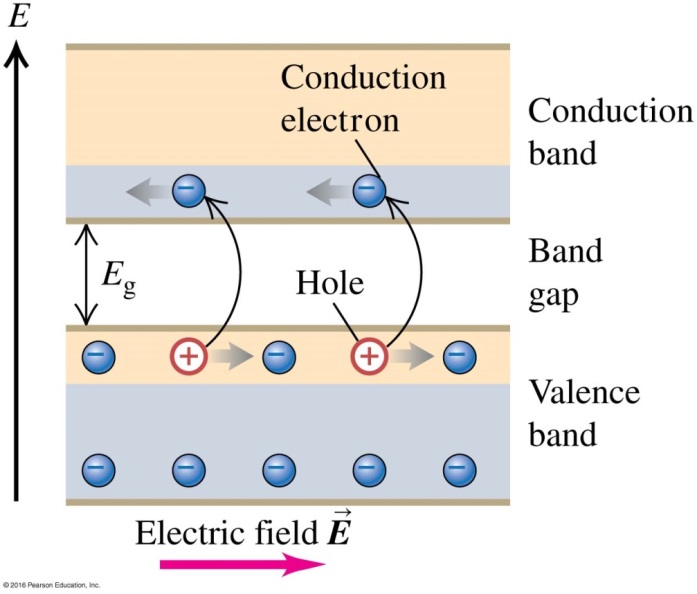 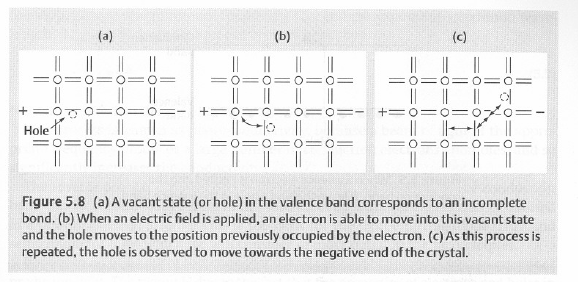 電洞也能導電！
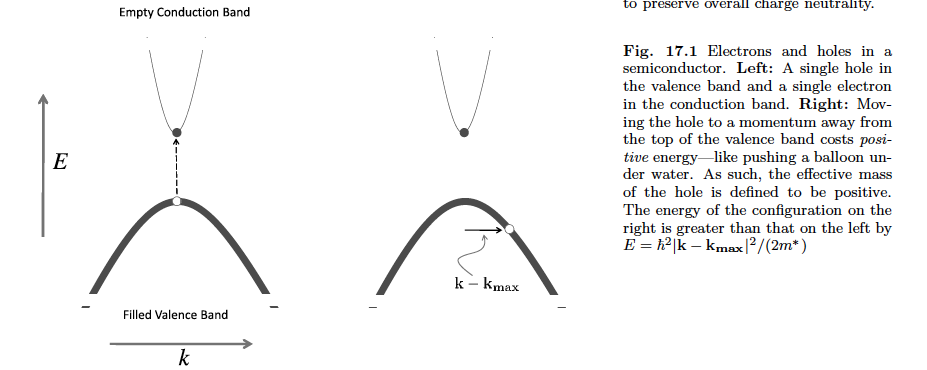 右圖狀態相對於左圖狀態，動量為移走電子動量的負號：
左圖狀態動量為零，因此上式即為右圖狀態的動量！
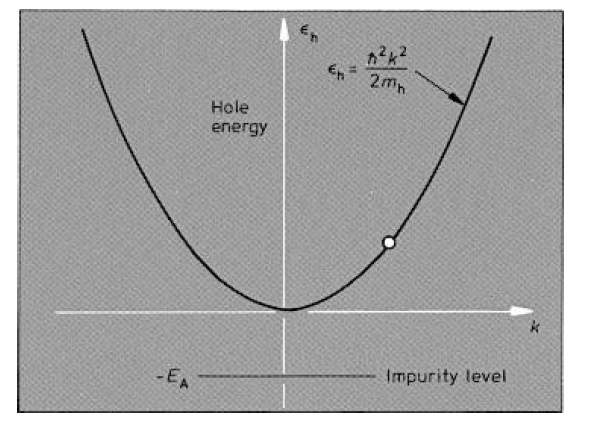 而右圖狀態相對於左圖狀態，實體電子能量是增加的。
因此若以左圖能量為零點，右圖狀態的能量即為：
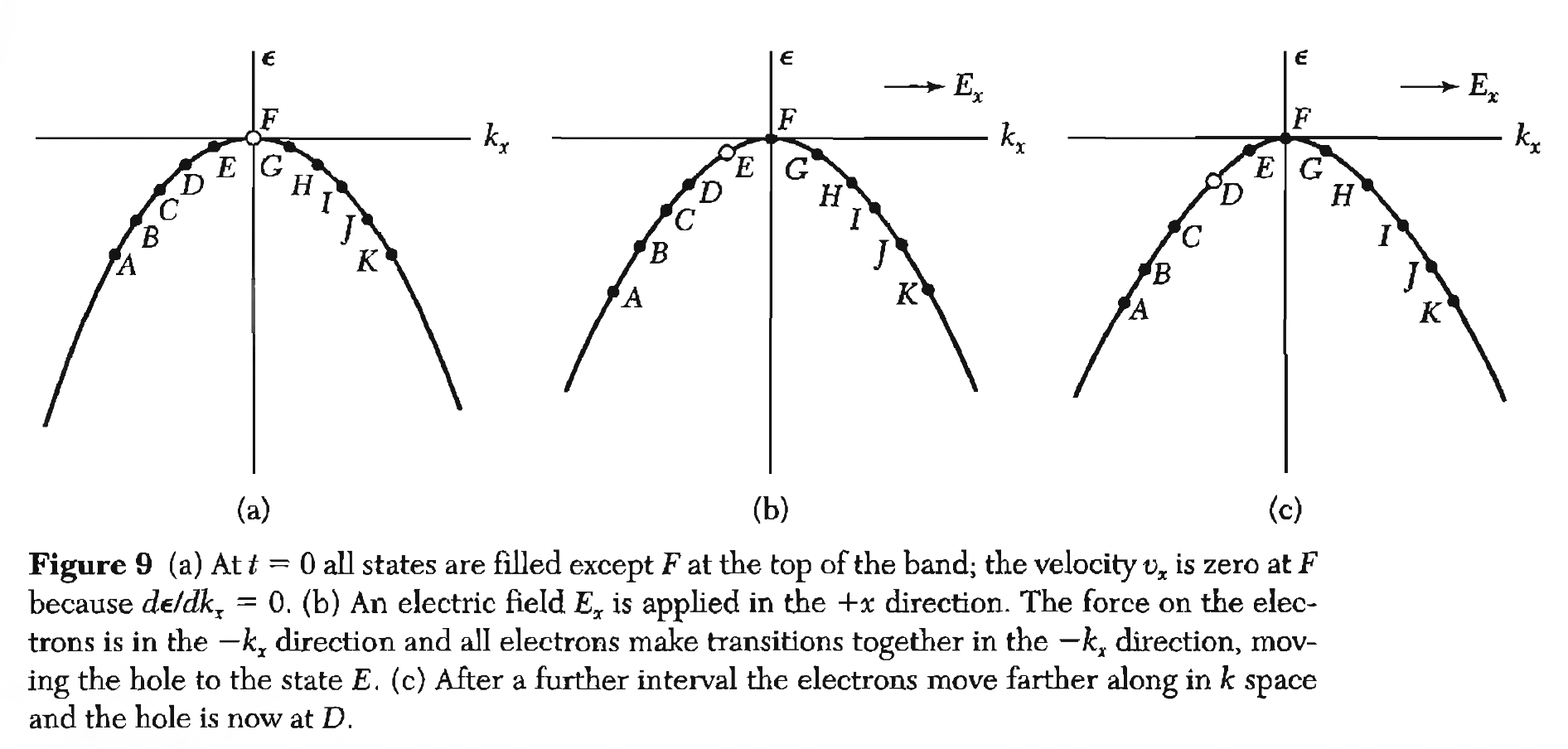 可見電洞的性質如帶正電！
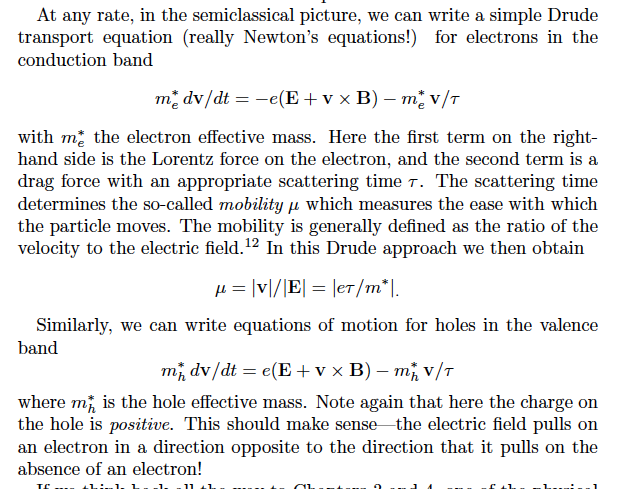 從這基礎就能建立整個半導體理論，幾乎無需再回到能帶等等概念！
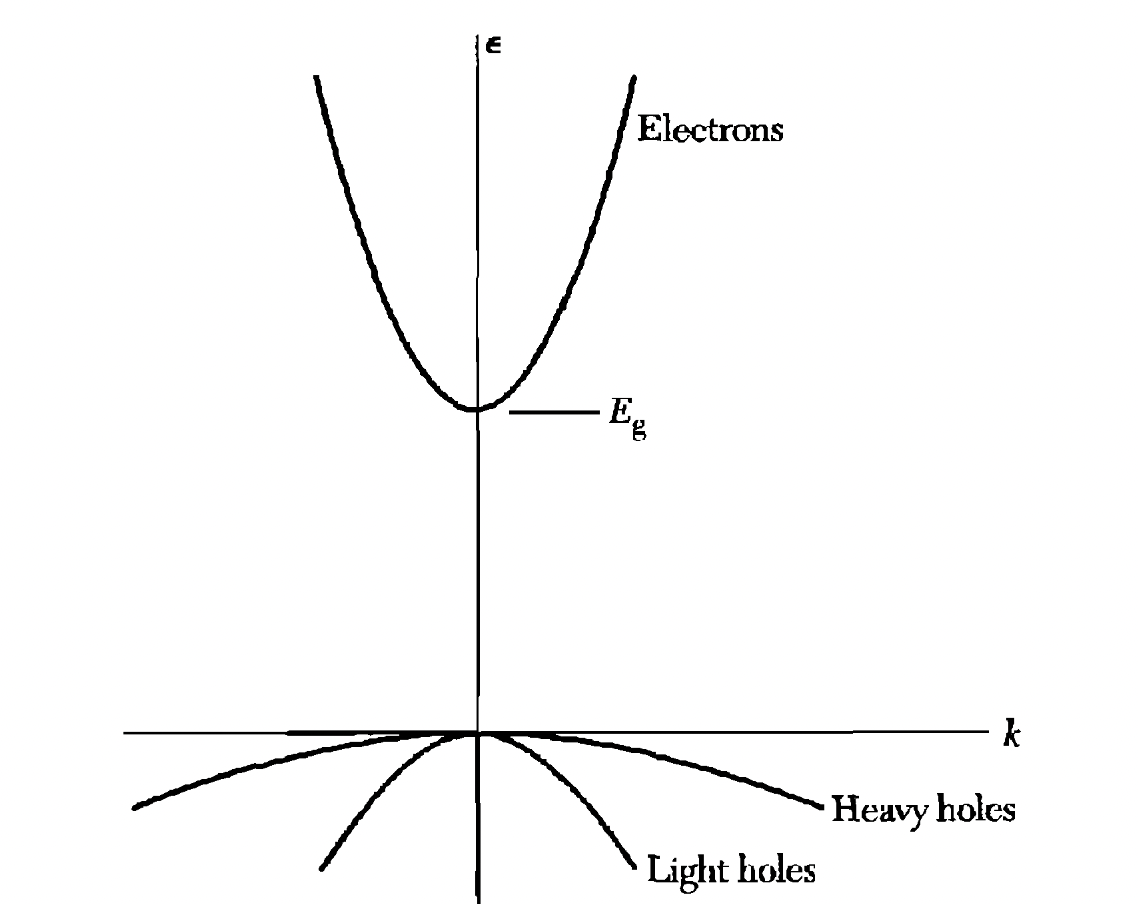 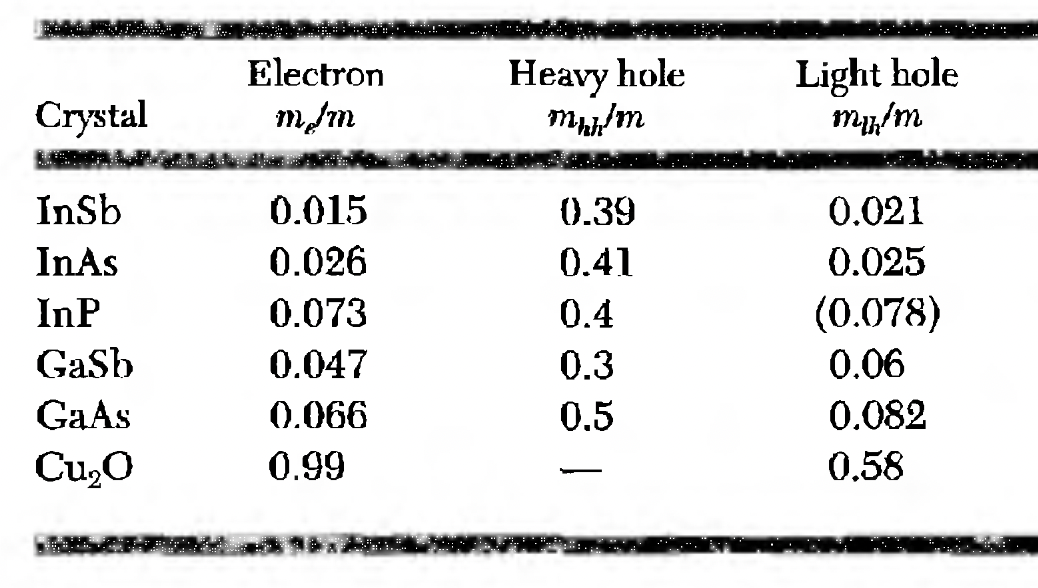 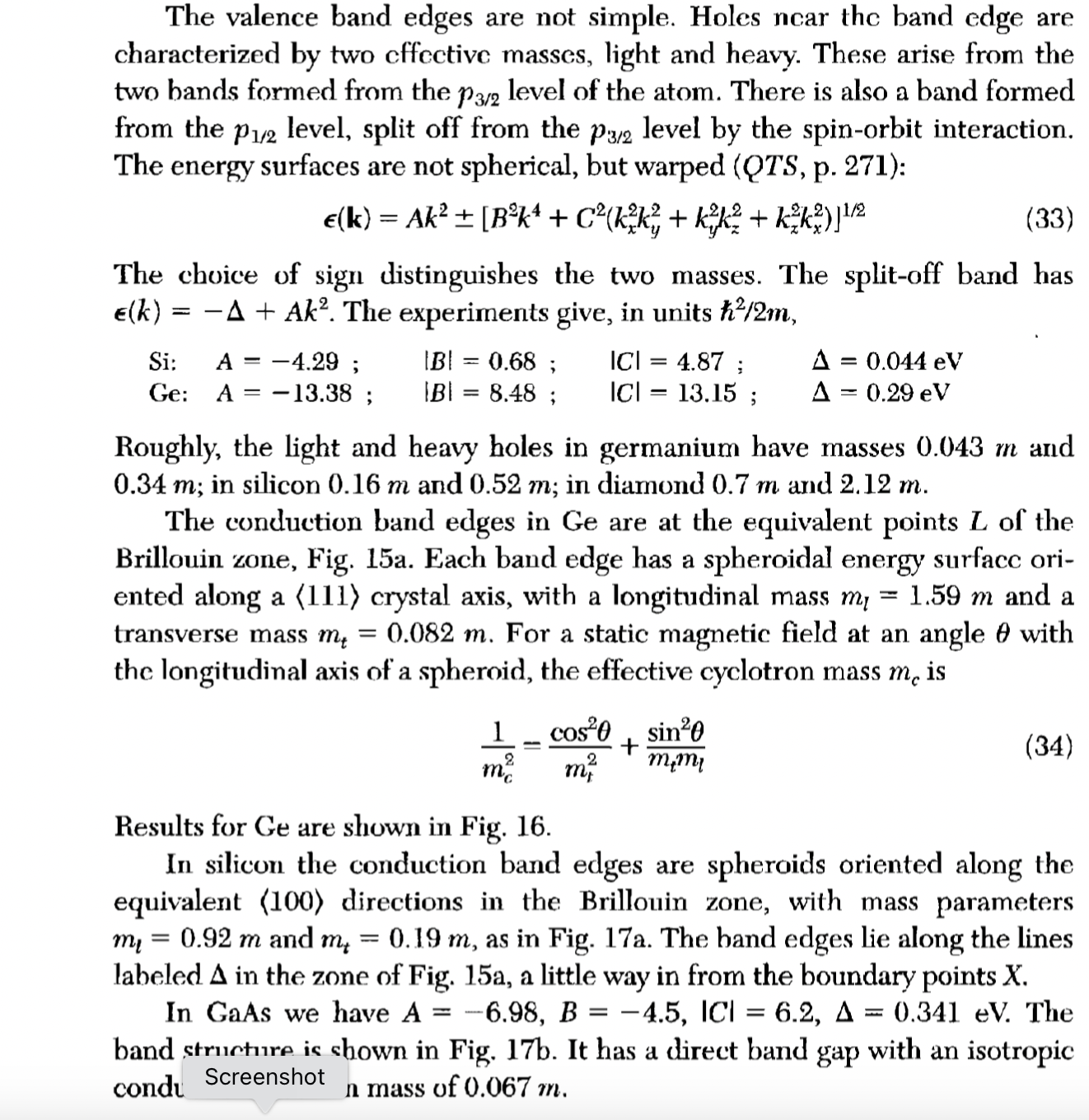 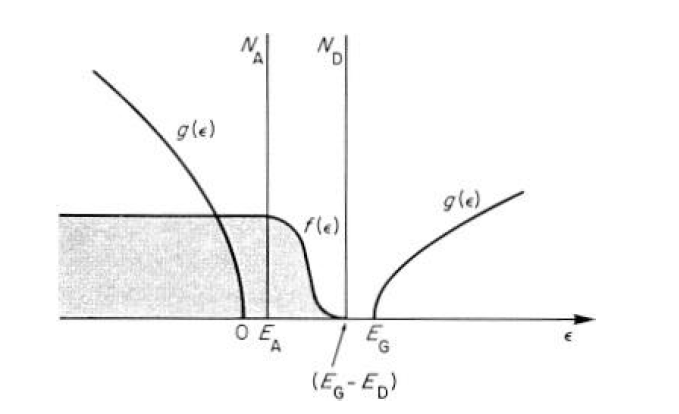 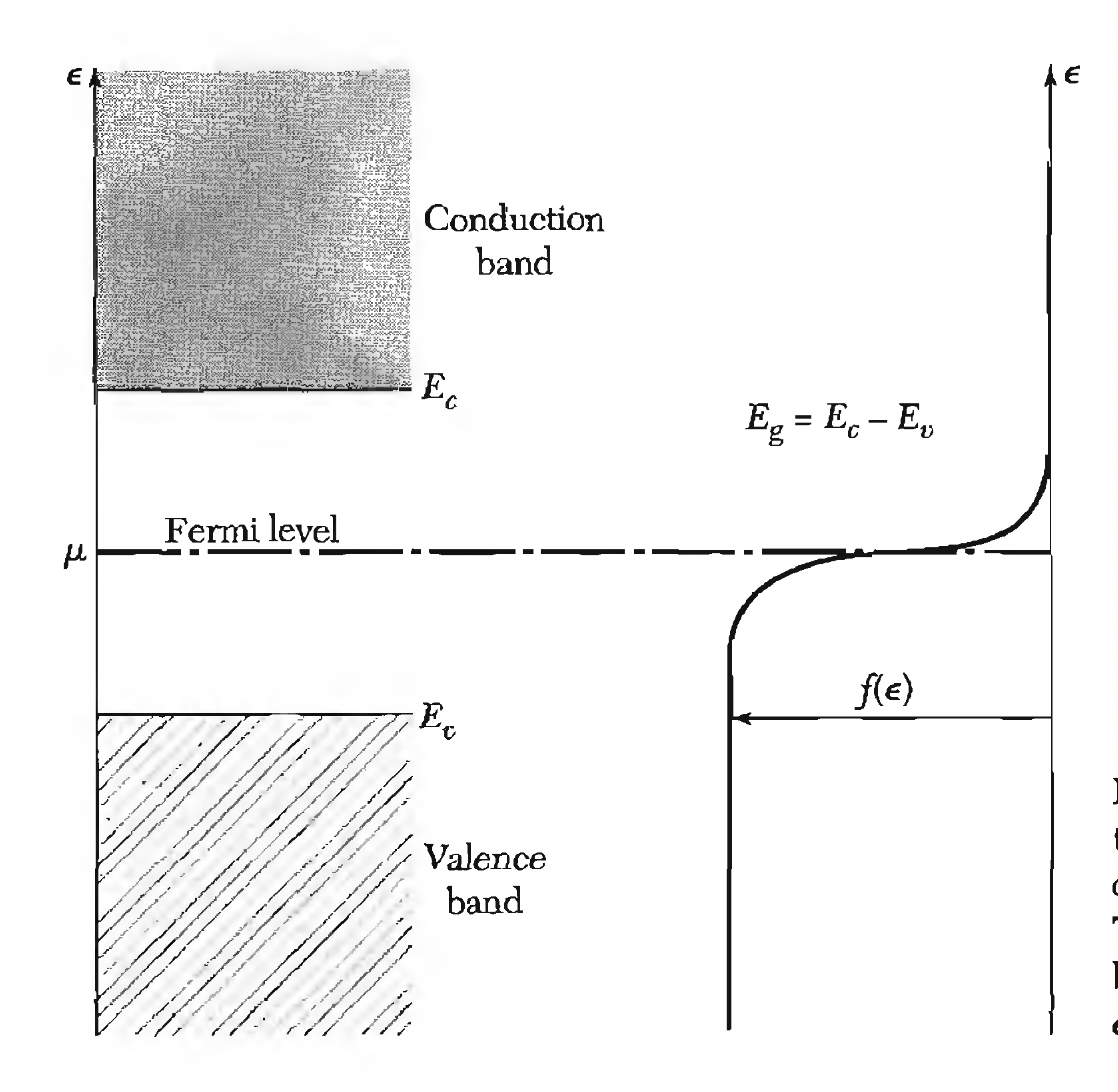 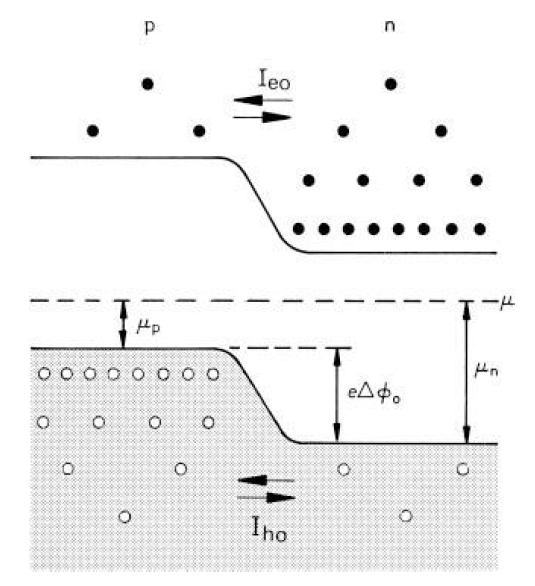 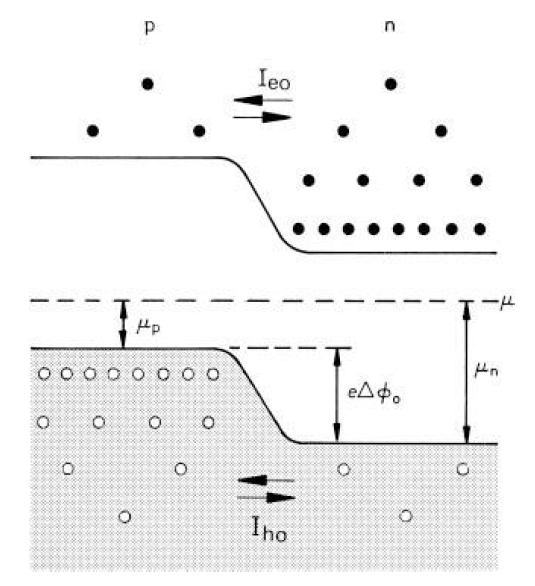 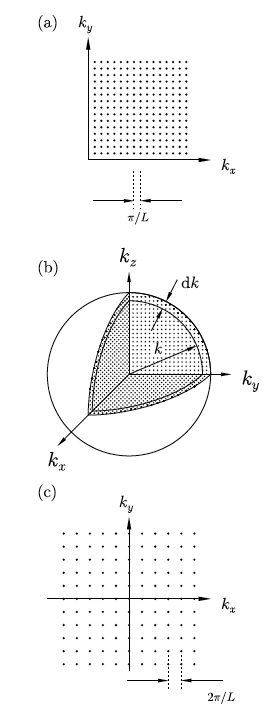 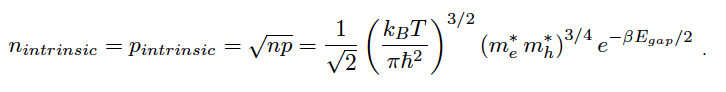 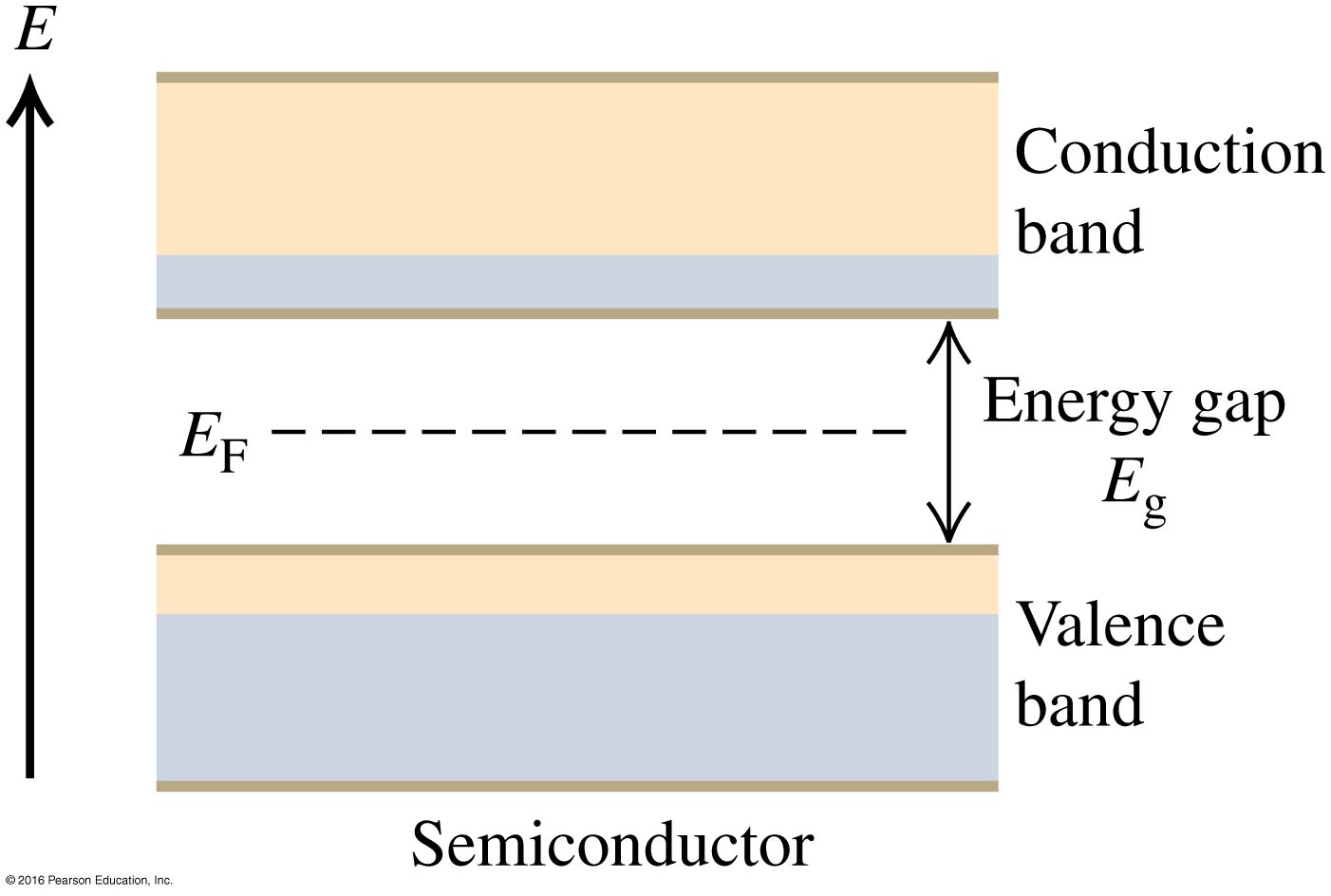 導電電子密度由能隙決定！
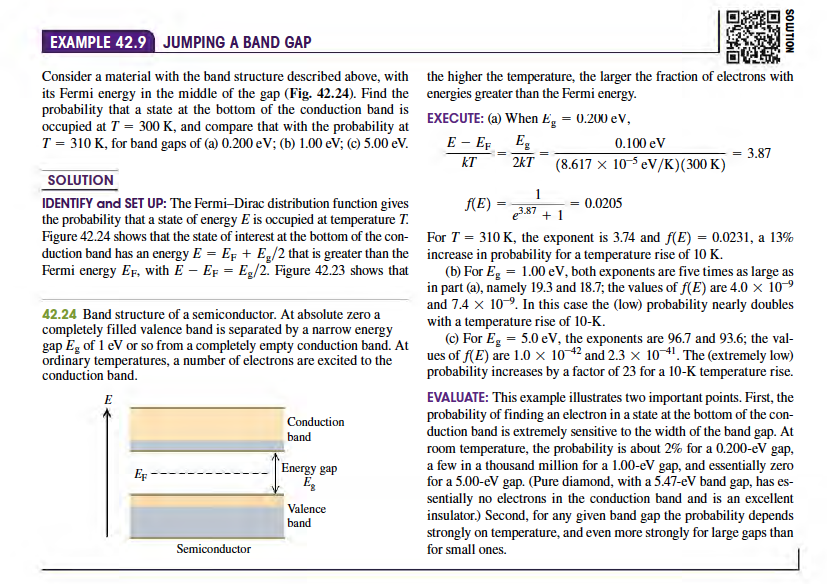 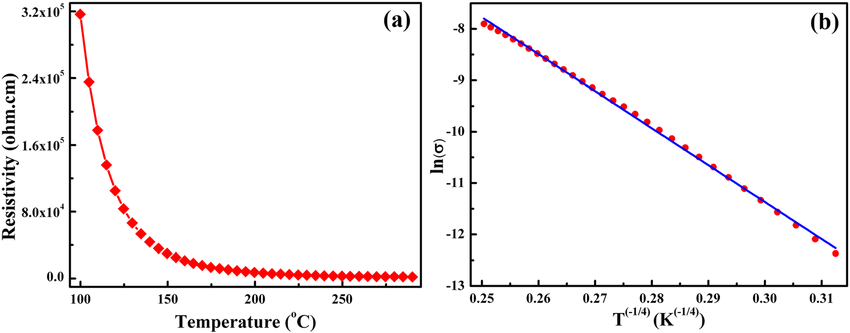 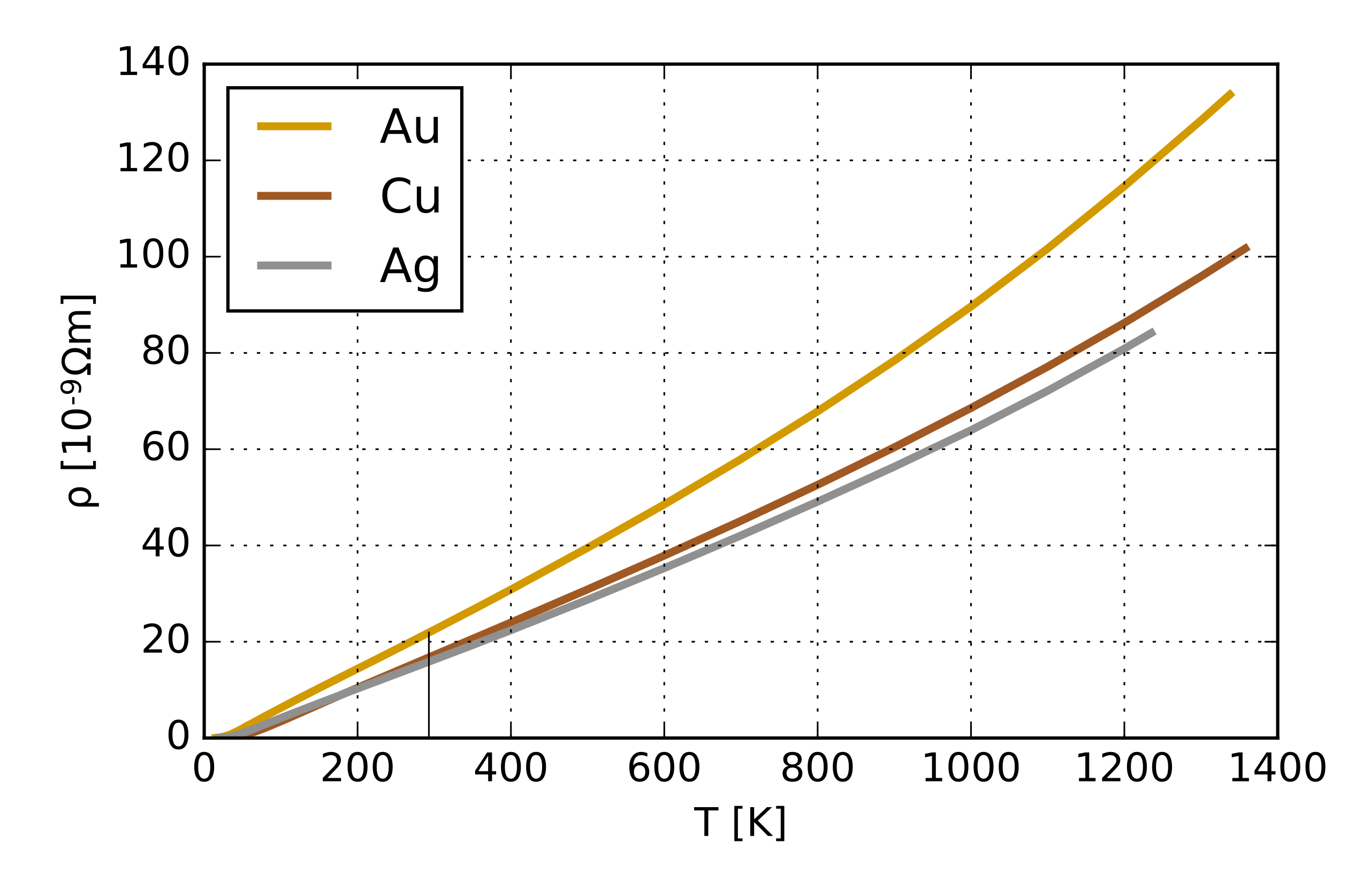 半導體的電阻率隨溫度增加快速降低。
相對的、導體的電阻率隨溫度增加而增加。
電阻率比起導體還是來得大！
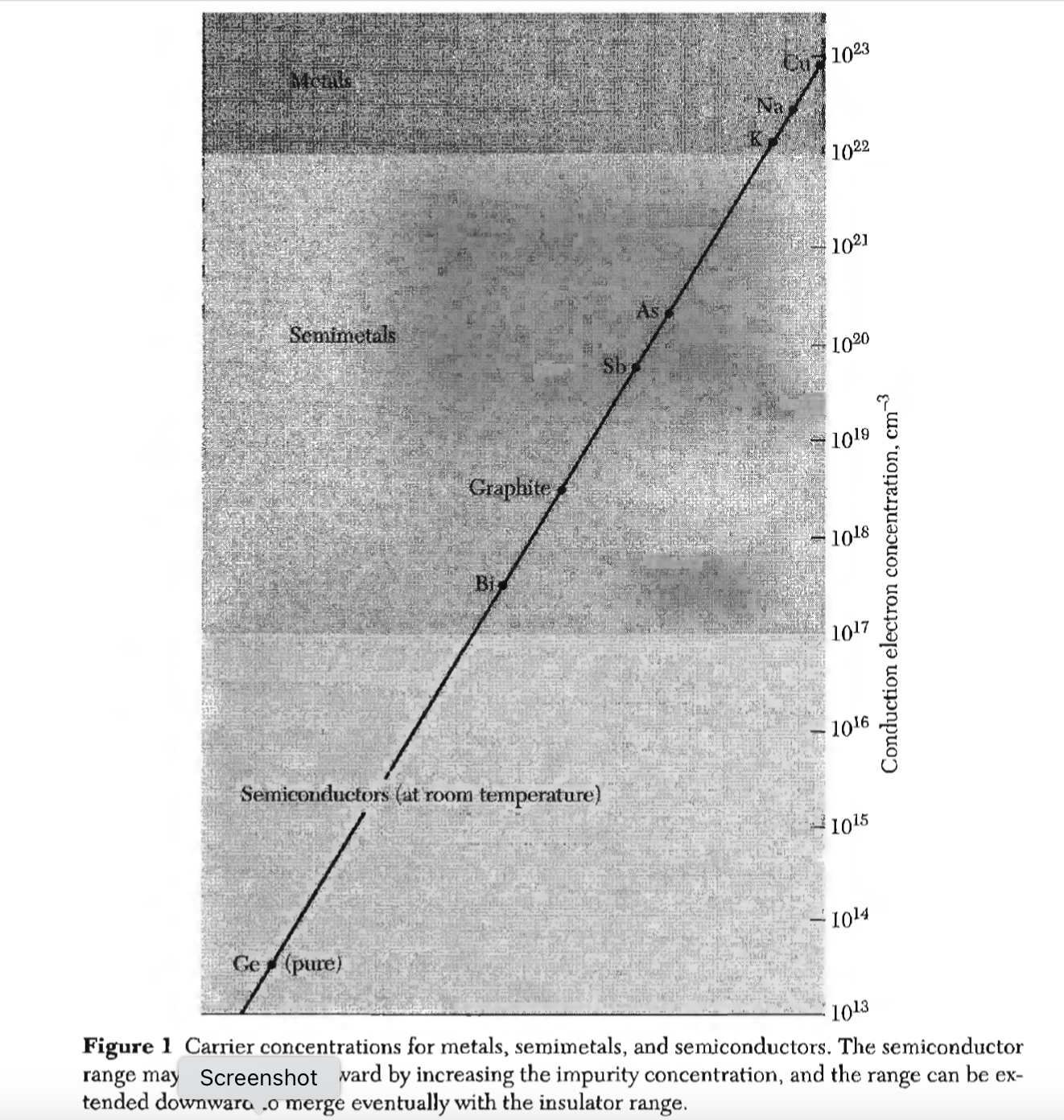 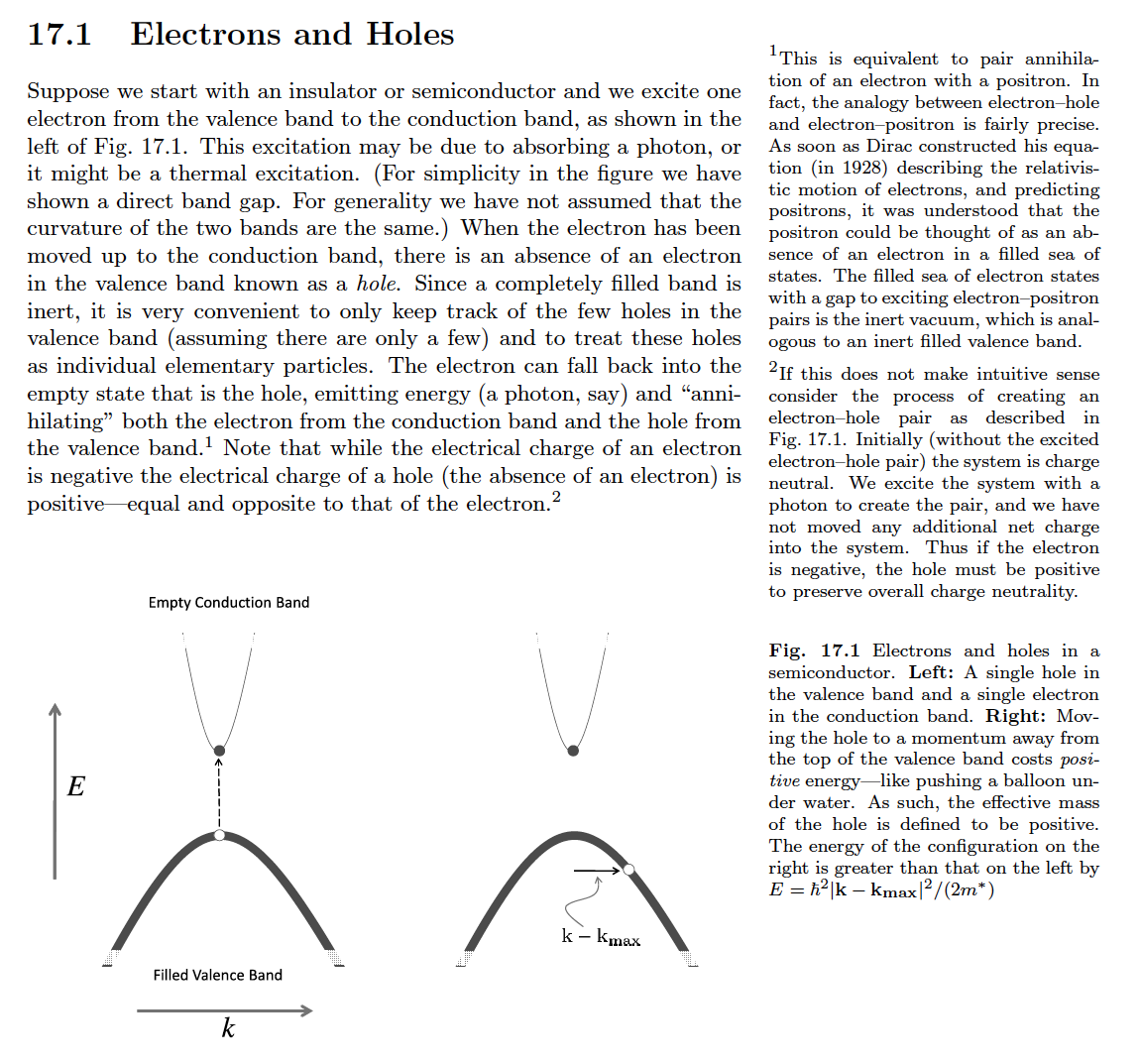 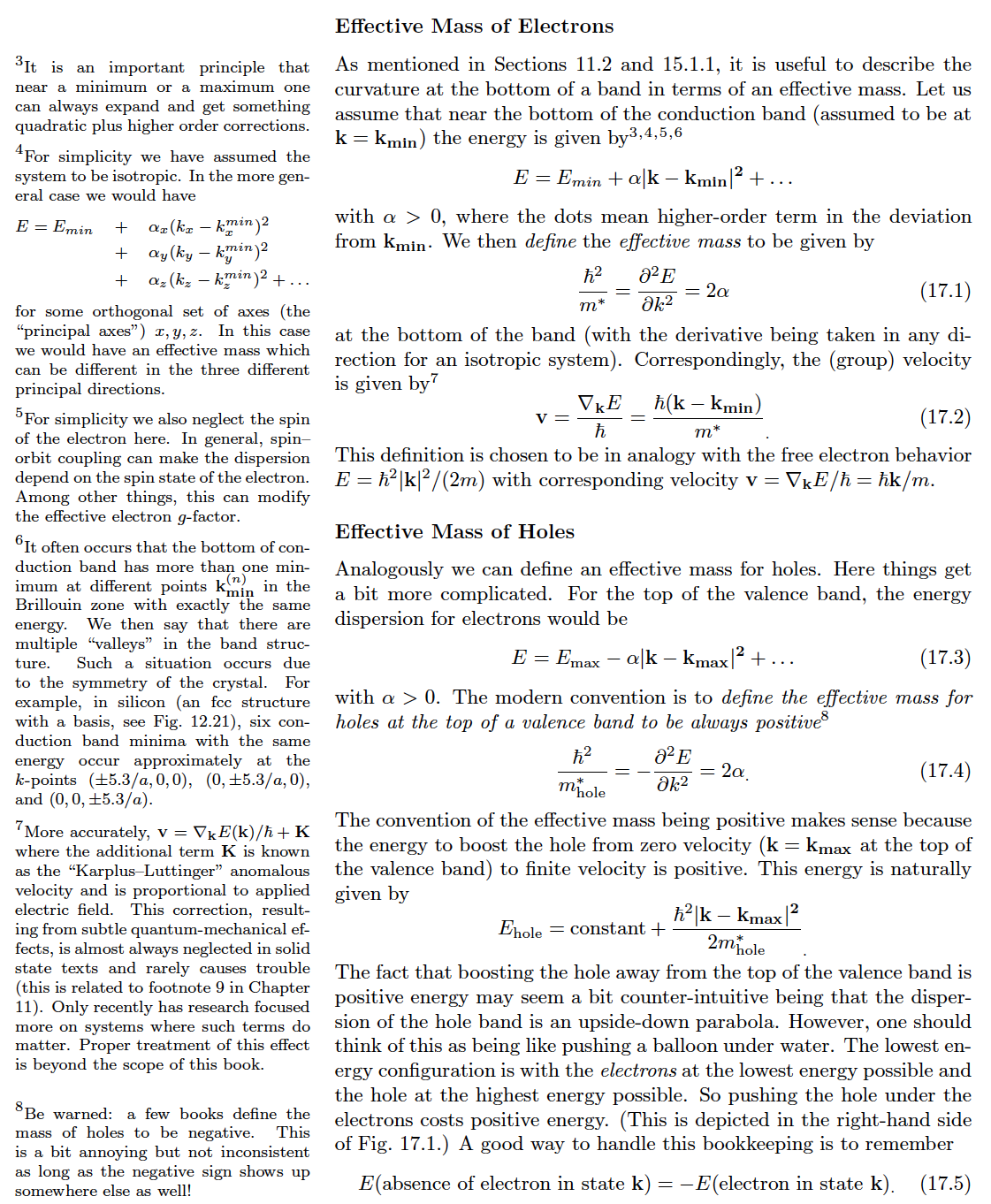 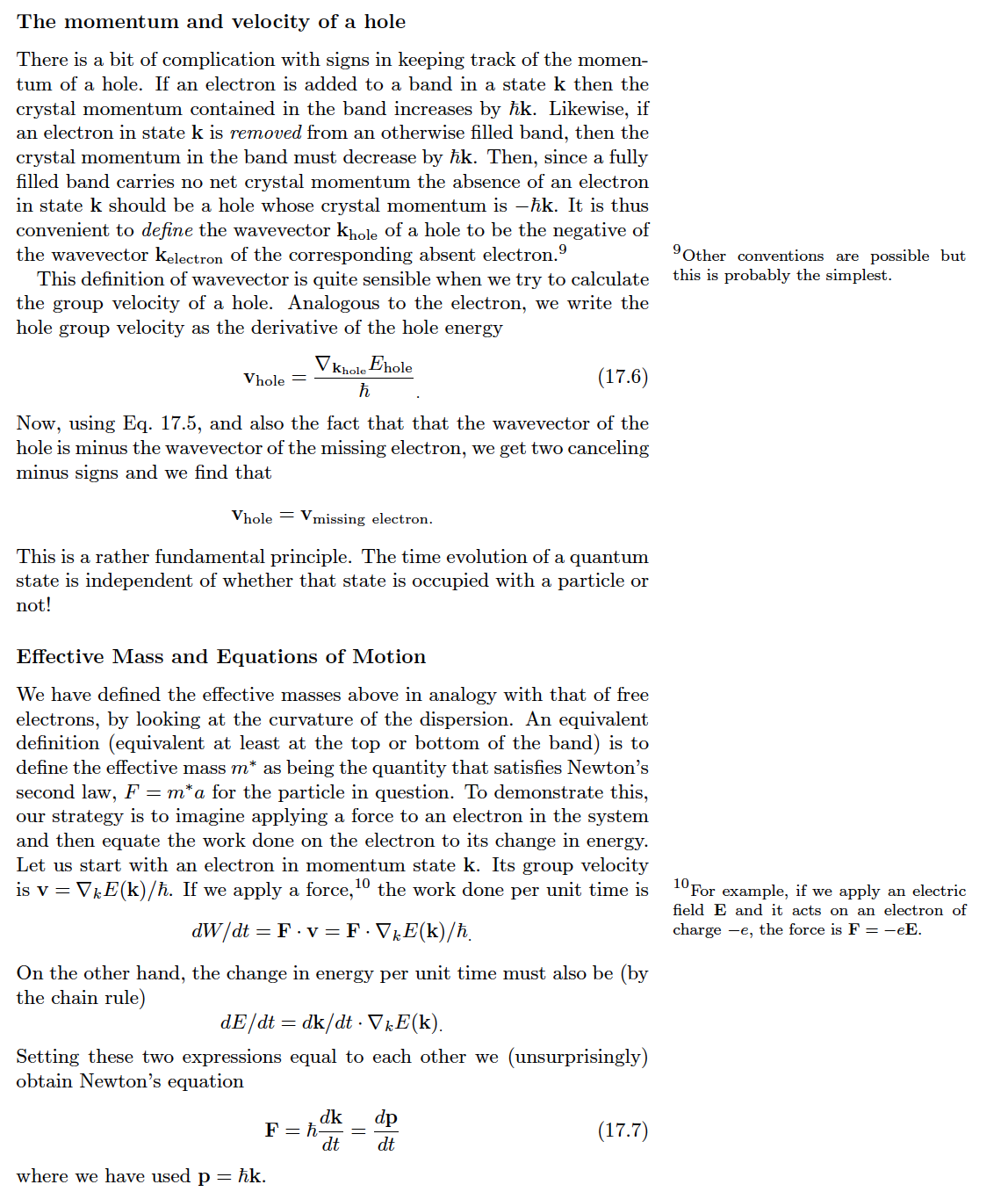 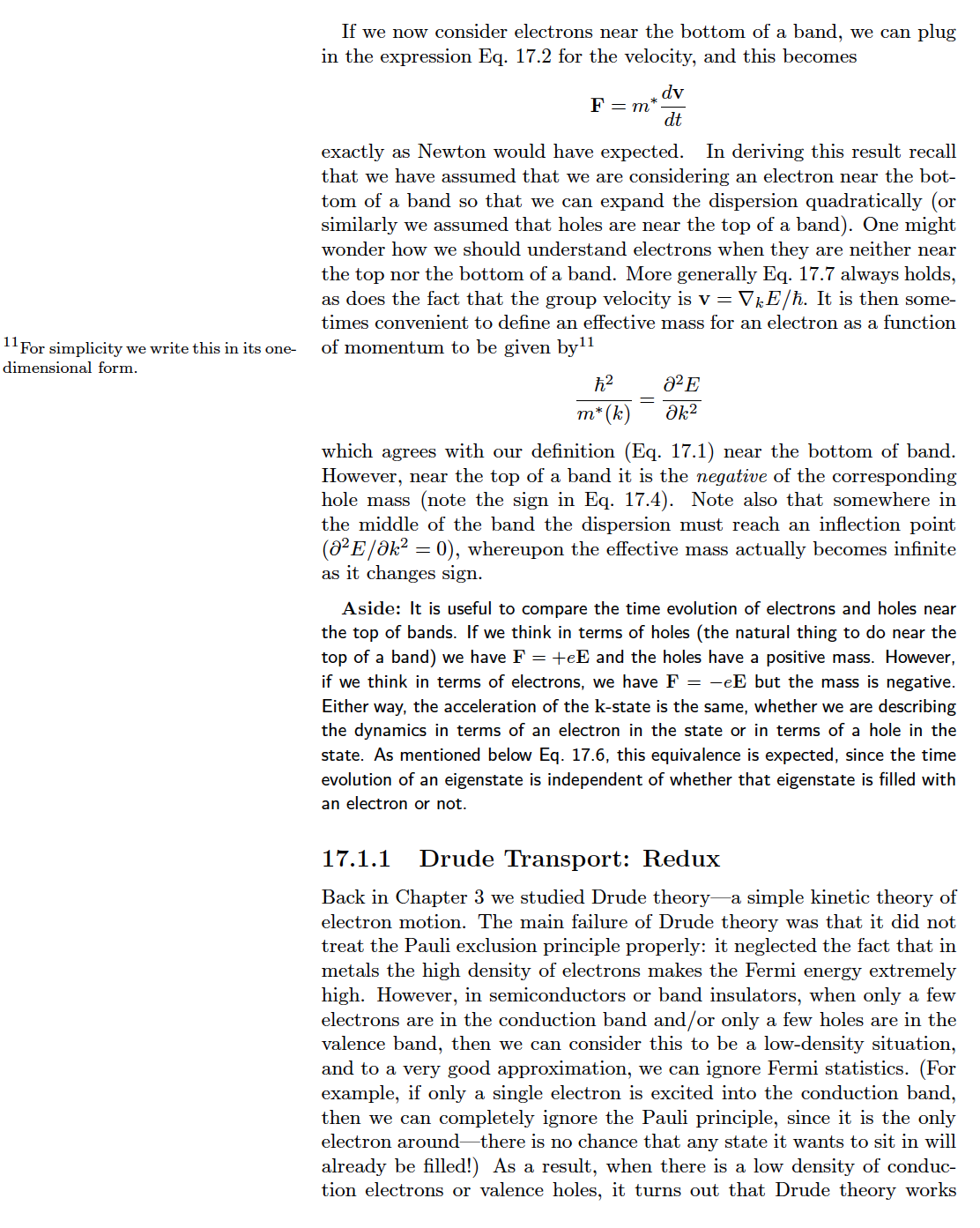 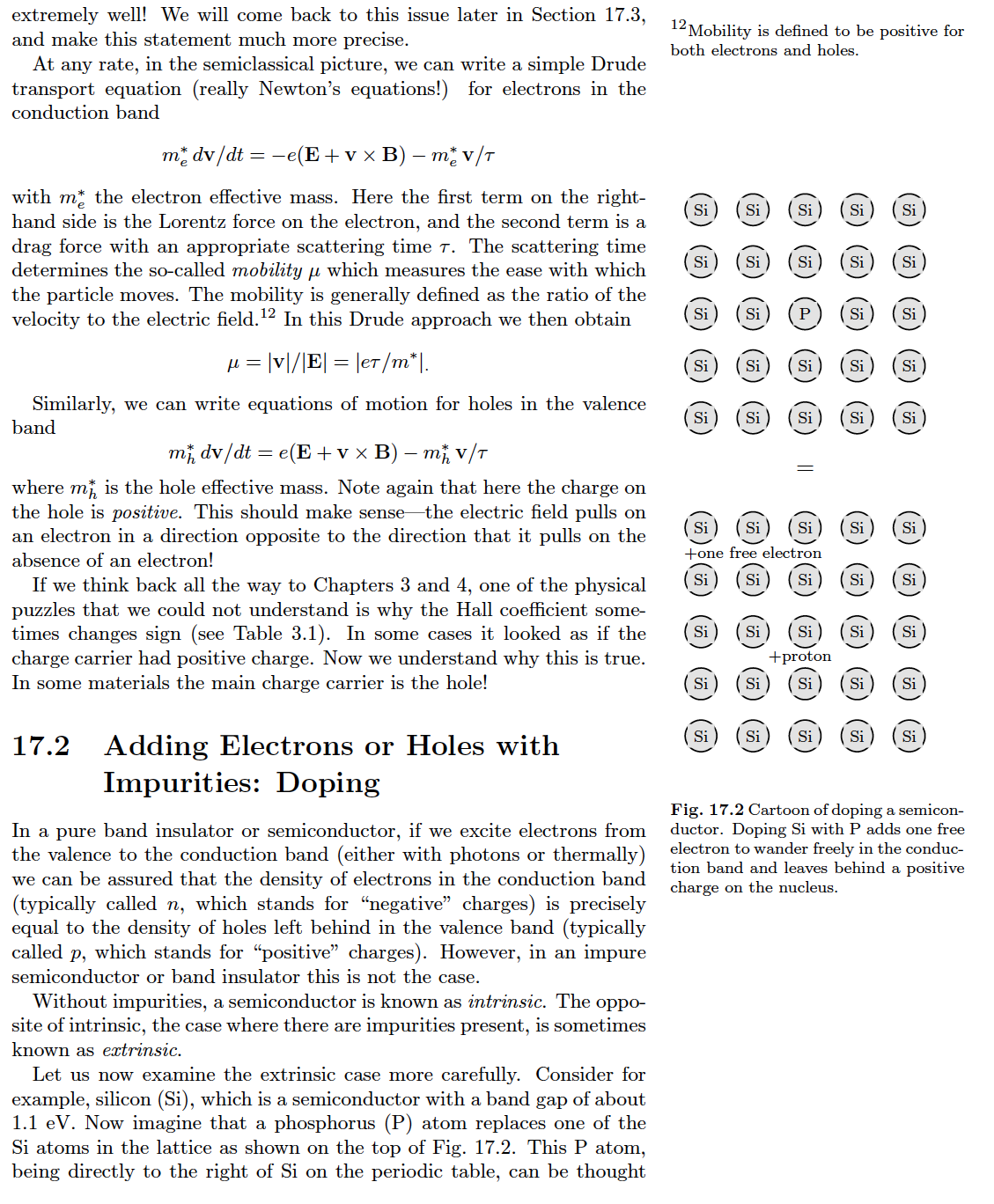 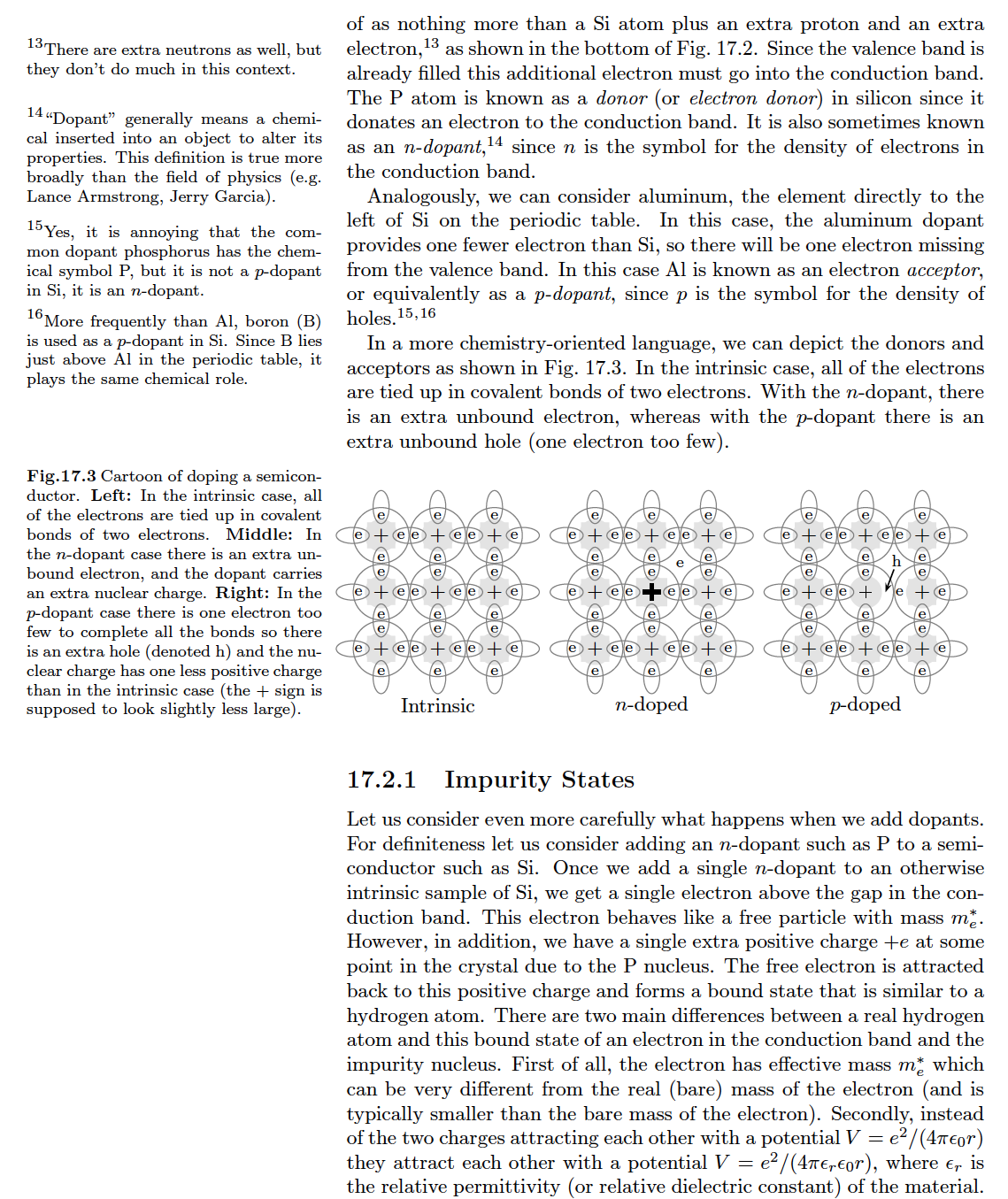 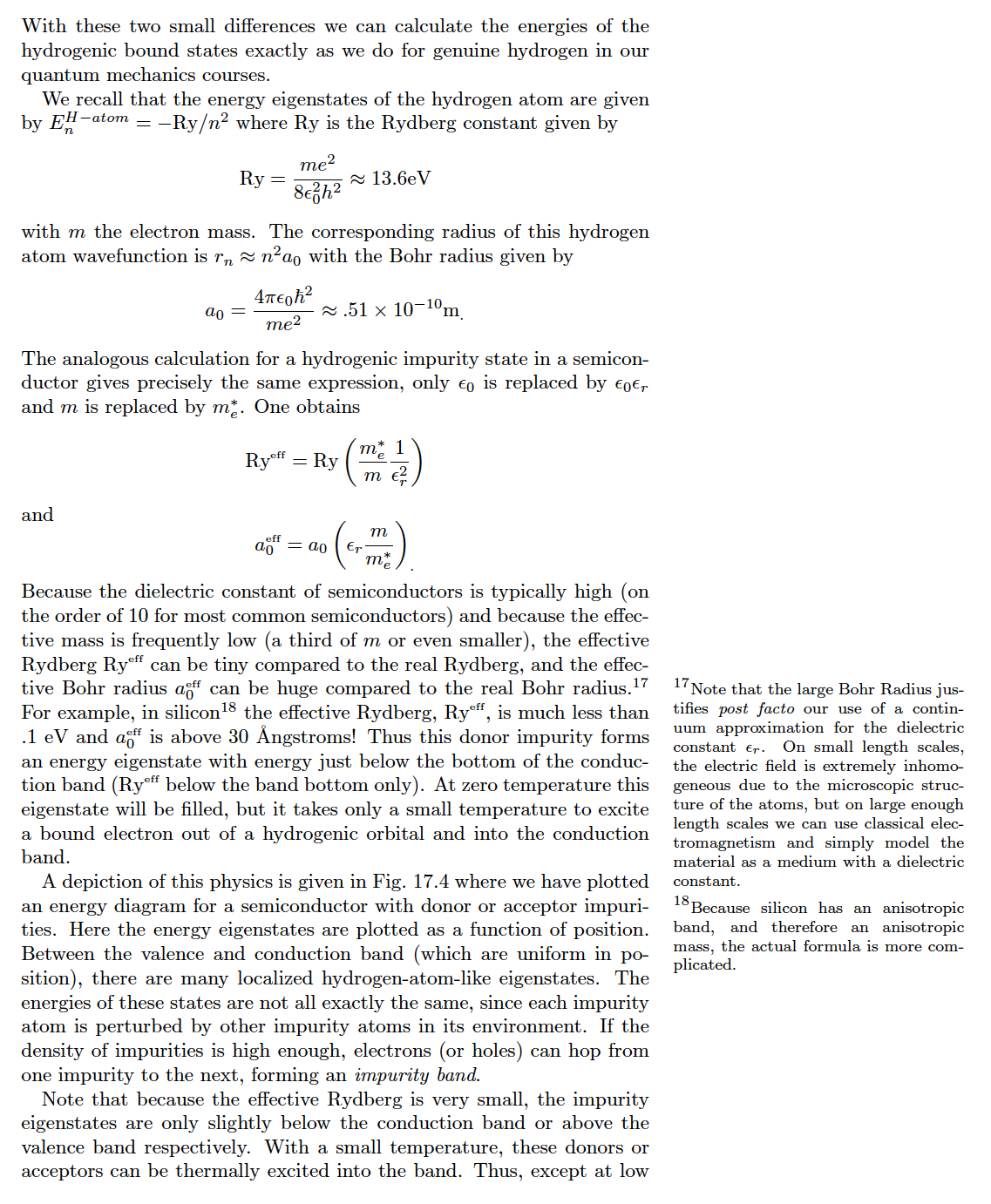 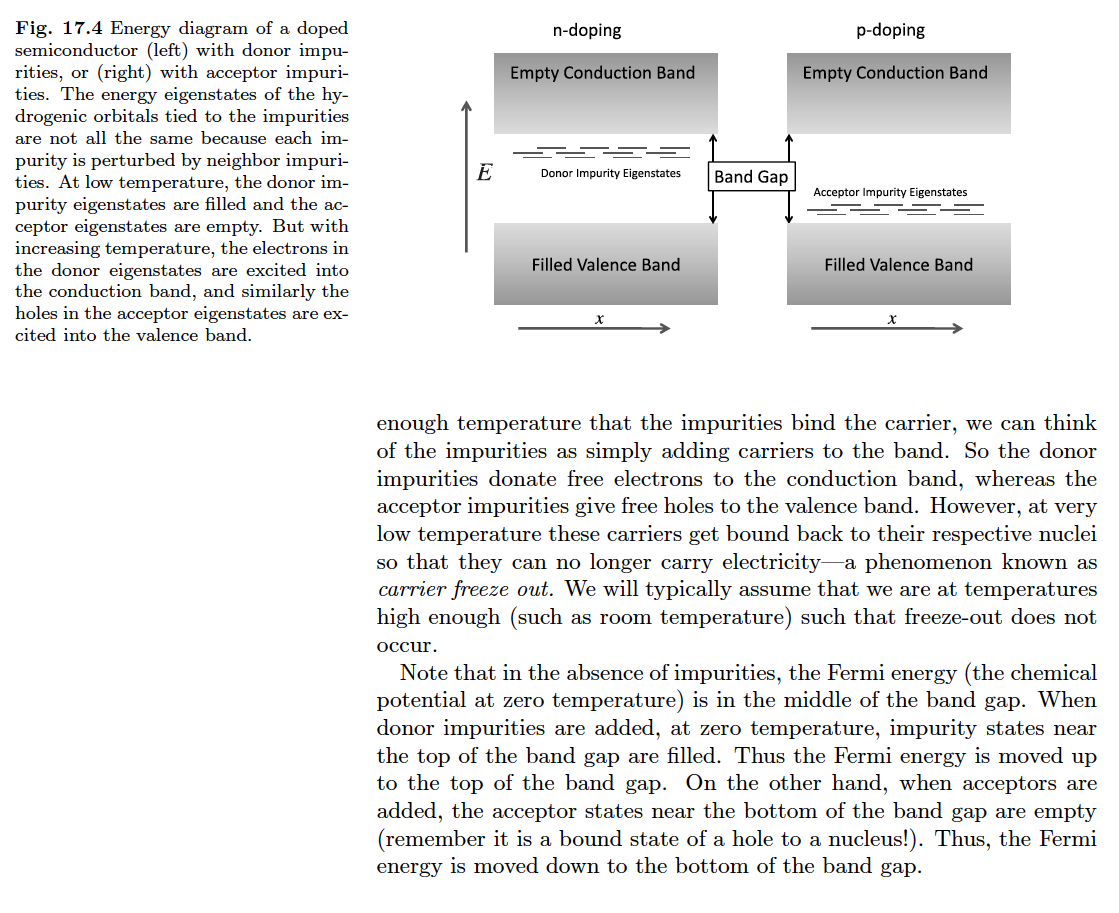 電阻率比起導體還是來得大！
但我們可以用雜質Doping來增加半導體的導電性：
加入五個價電子的磷！
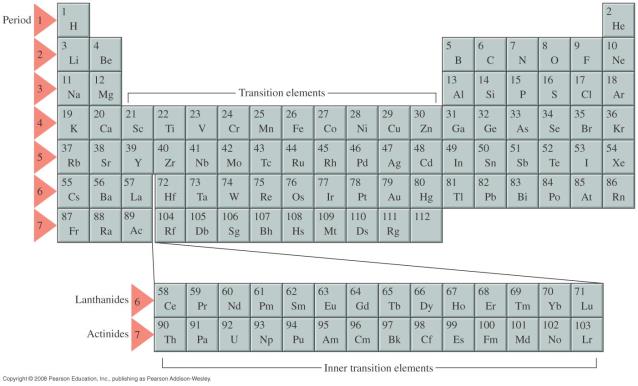 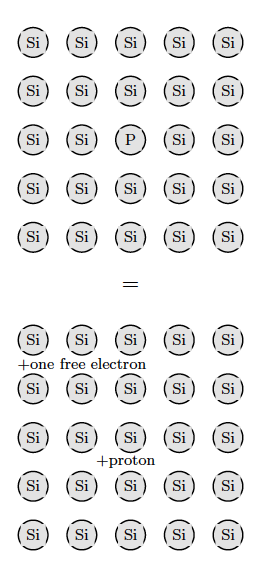 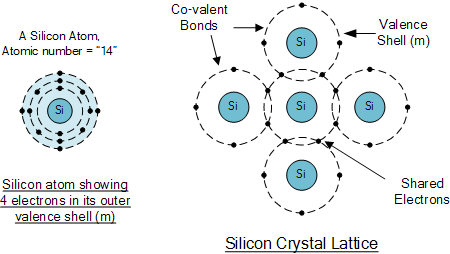 如此晶體結構幾乎不變，但電子會多出一個。
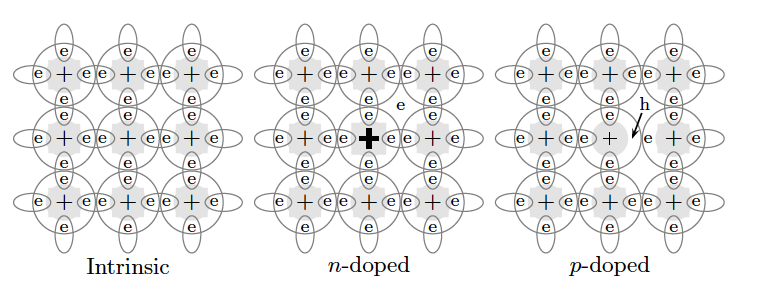 價能帶已填滿，多出來的電子，就會進入全空的傳導帶。
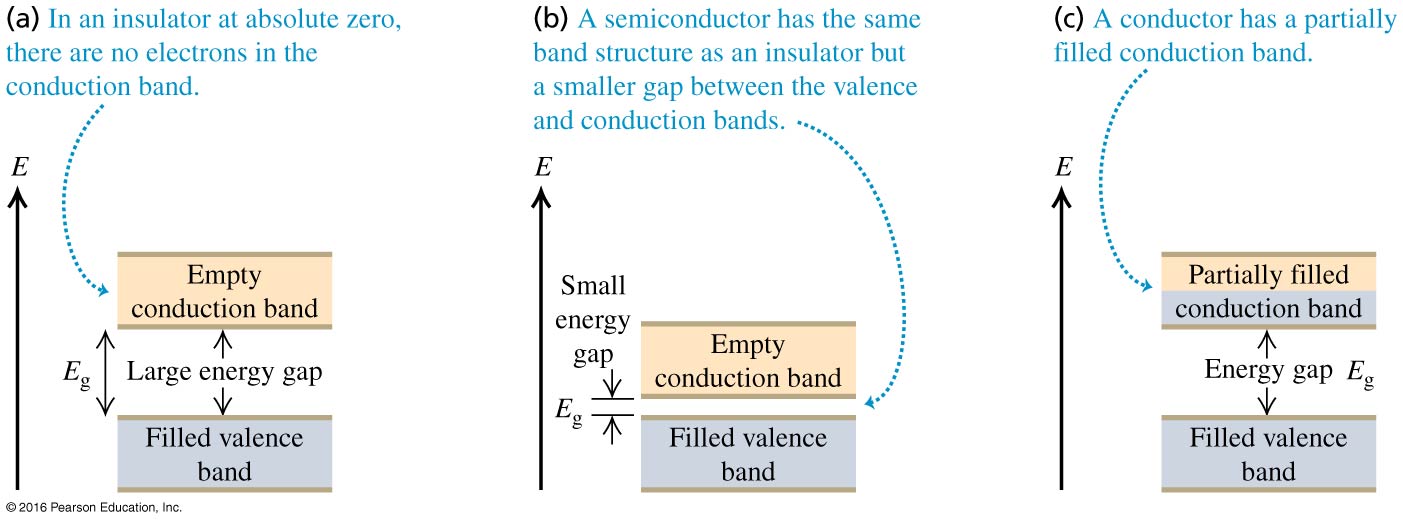 但不完全……
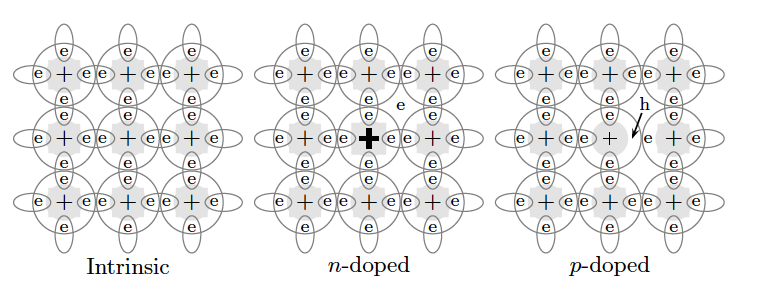 多出來的電子，與多出來的磷原子核正電荷，會如氫原子，形成束縛態。
但因此電子的有效質量一般小於電子質量，
而且必須考慮半導體內的介電性，一般極大。
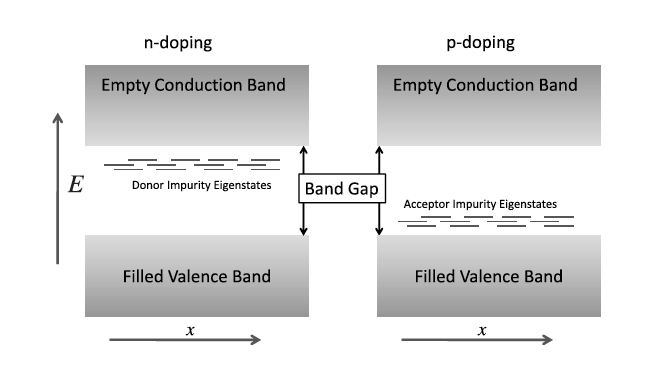 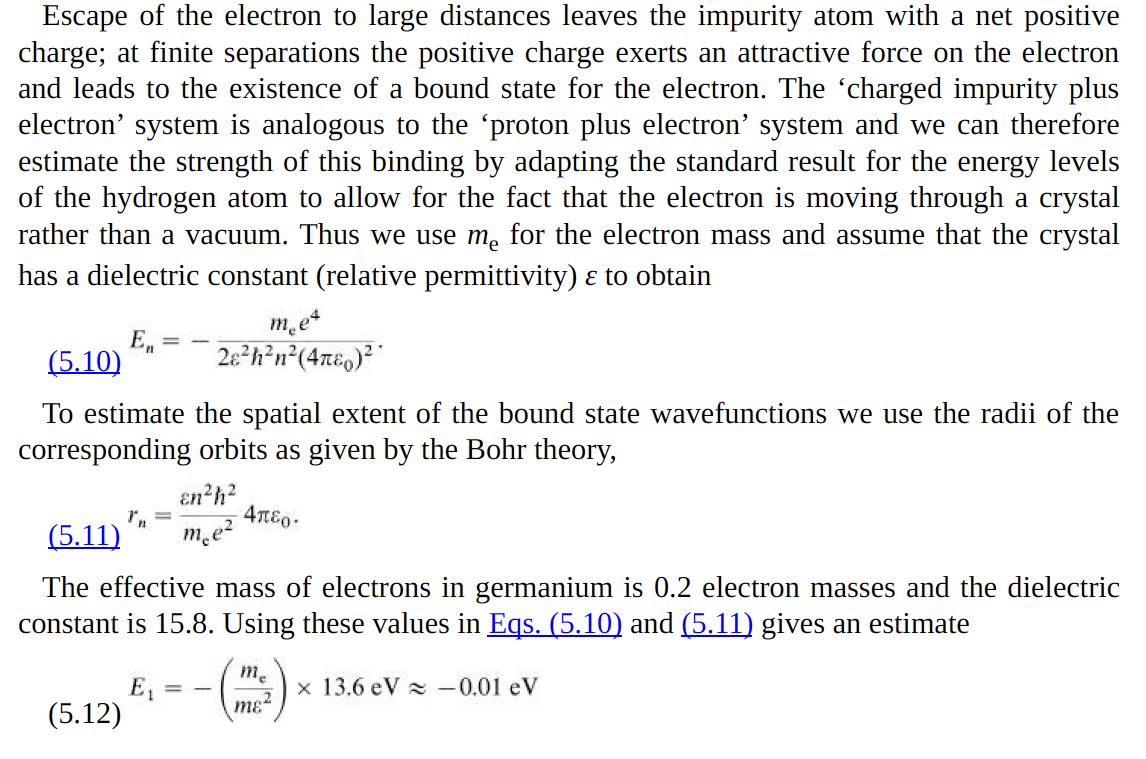 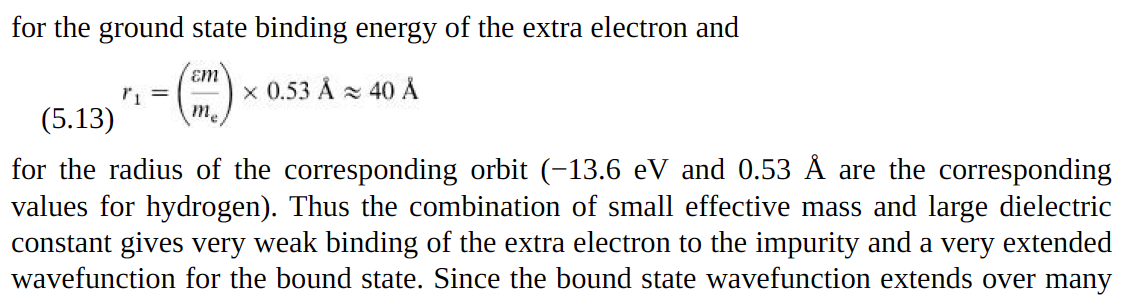 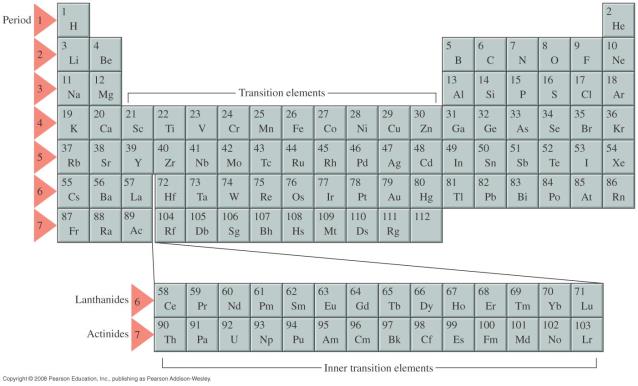 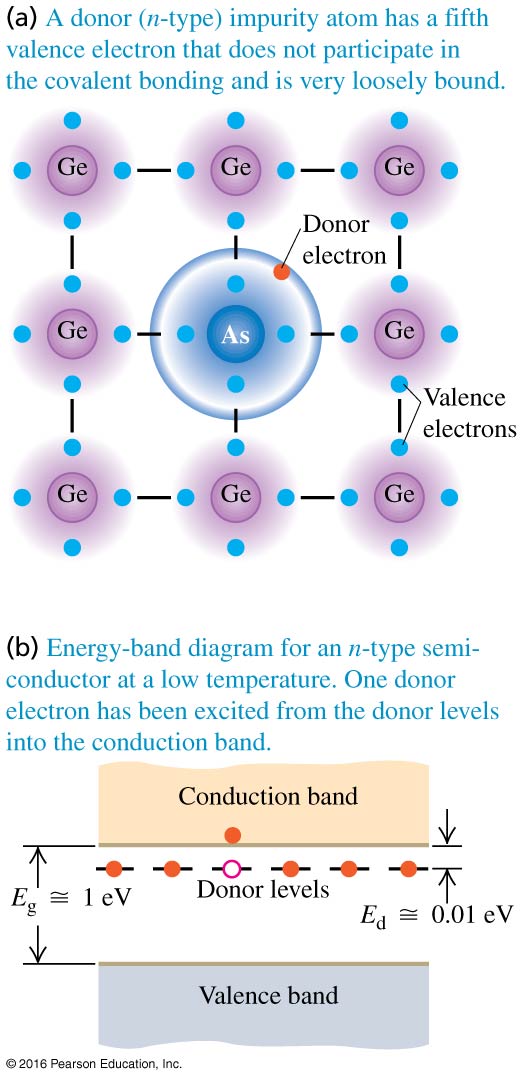 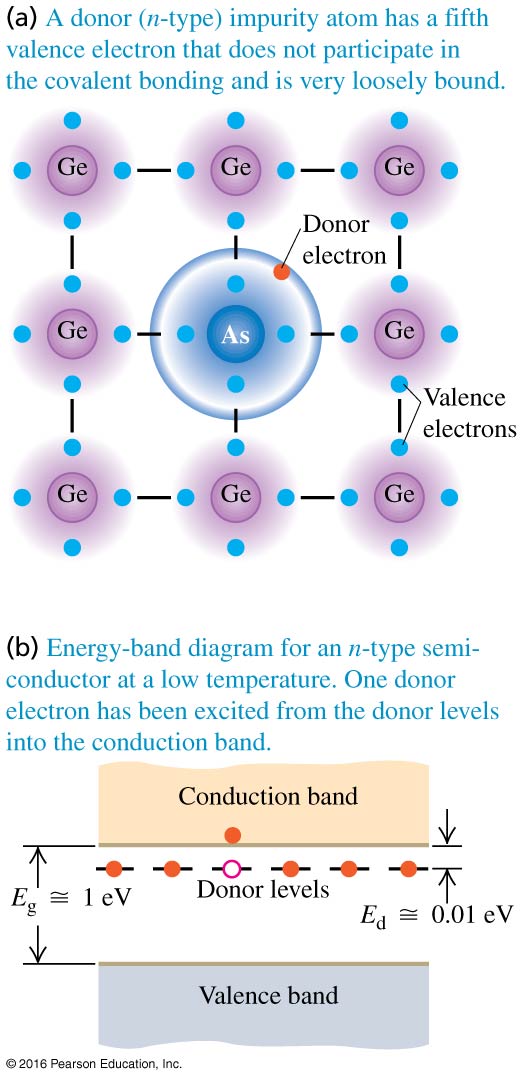 鍺 Ge
砷 As Arsenic
加入五價雜質提供鍵結以外多一顆電子。
此電子的能態，在傳導帶之下，且間隙極小，稱為Doner態。
因此室溫時即可以有大量電子跳上Conduction帶，可以導電。
作為載體的電子帶負電，此類固體稱為n type半導體。
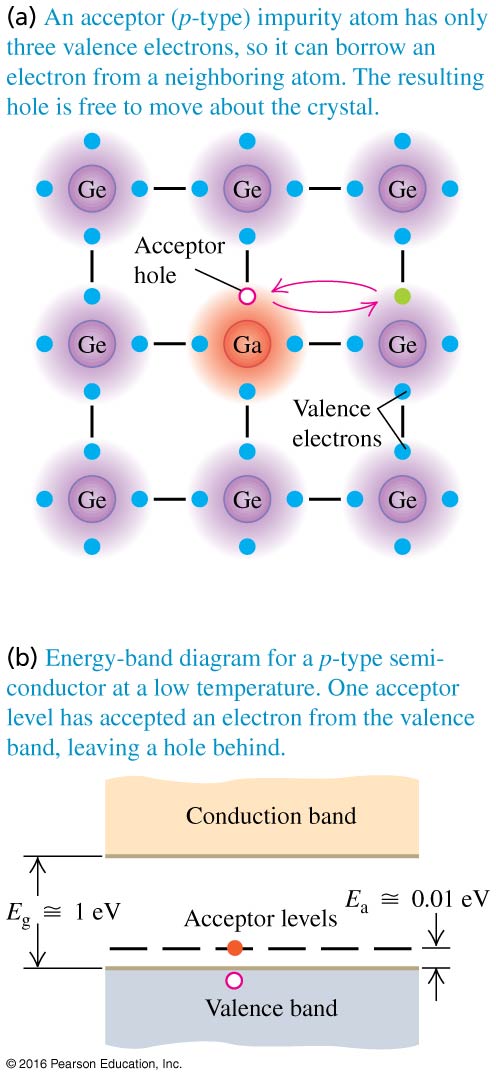 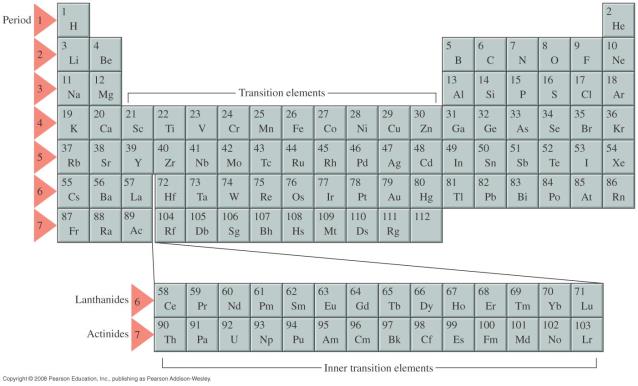 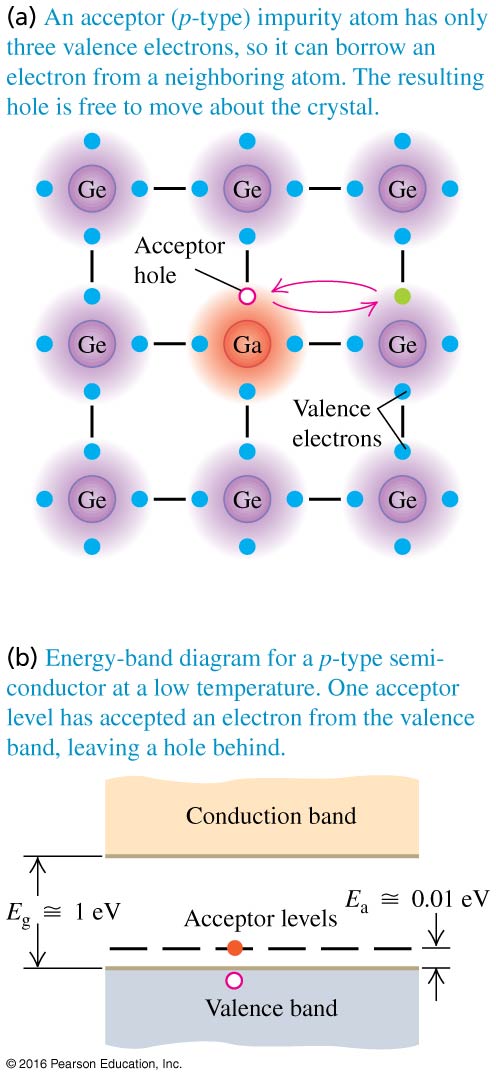 Ga Gallium 鎵
反之，加入三價雜質使鍵結內少一顆電子，等於價帶出現一個電洞。
此電洞與帶負電原子核的束縛態，稱為Acceptor態，在價帶上方，間隙也極小，
因此室溫時即可以有電子由價帶跳上空的Acceptor態。
價帶出現電洞，電洞可以移動，就可以導電。
作為載體的電洞帶正電，此類固體稱為p type半導體。
以帶正電的粒子來導電的固態導體，在自然界是不存在的，
因此這是一種人類利用半導體所發明的新材料
室溫下，雜質半導體內的電子與電洞分佈：
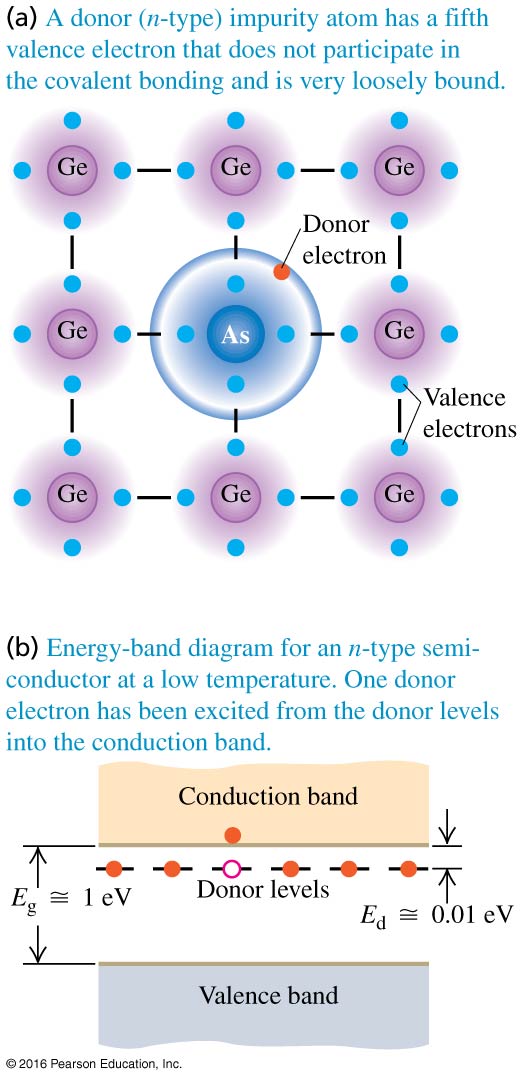 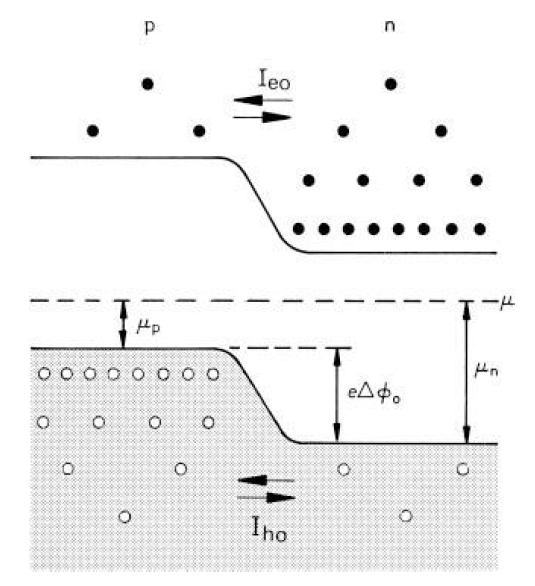 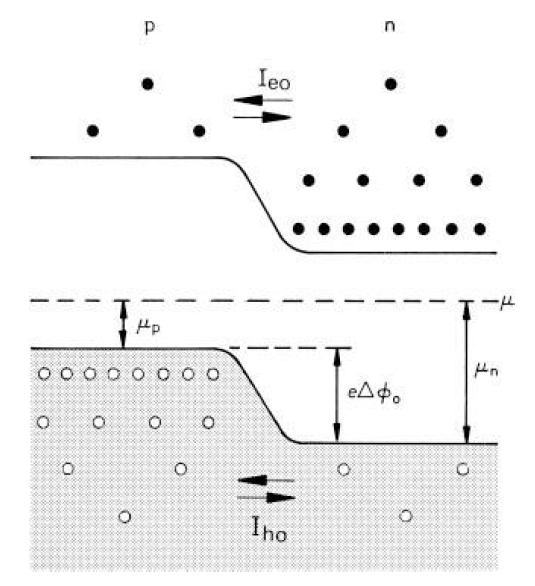 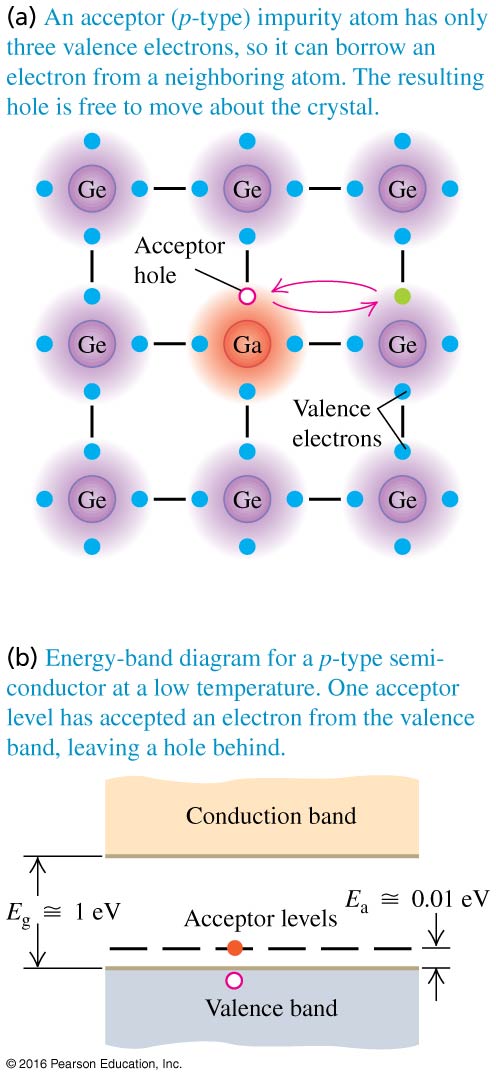 n type半導體內，
p type半導體內，電子從價帶跳上Acceptor Level，也同理在價帶有電洞的分佈。
同時，還是有比較少的電子會跳上導帶，
當溫度不高時，雜質貢獻的載體密度會比溫度產生的載體密度重要！
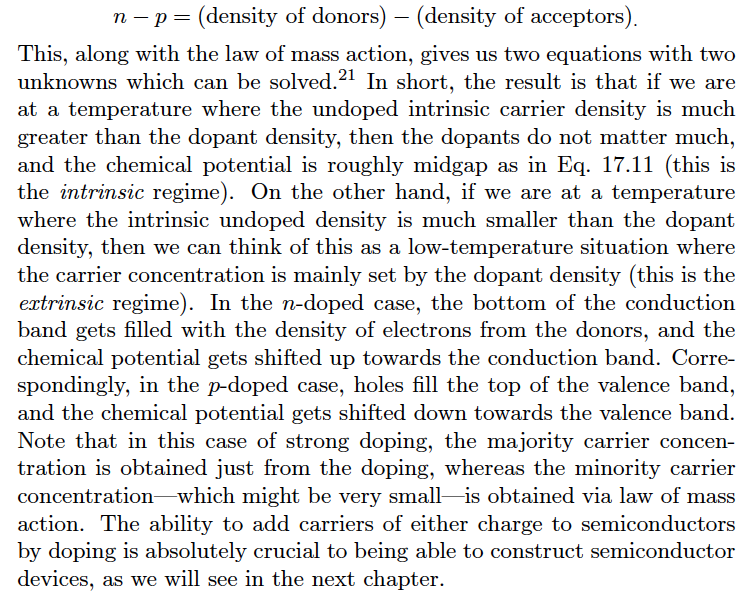 利用雜質滲入的技術，在一塊半導體晶體內，可以自由製成兩種類似導體的材料。
將不同型的半導體組合在一起，可以製造出各式半導體元件，來控制電路中的電流：
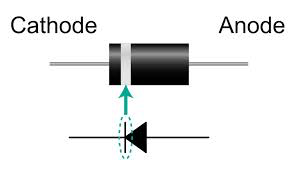 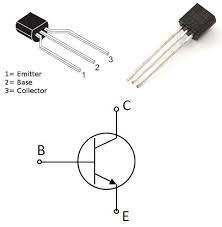 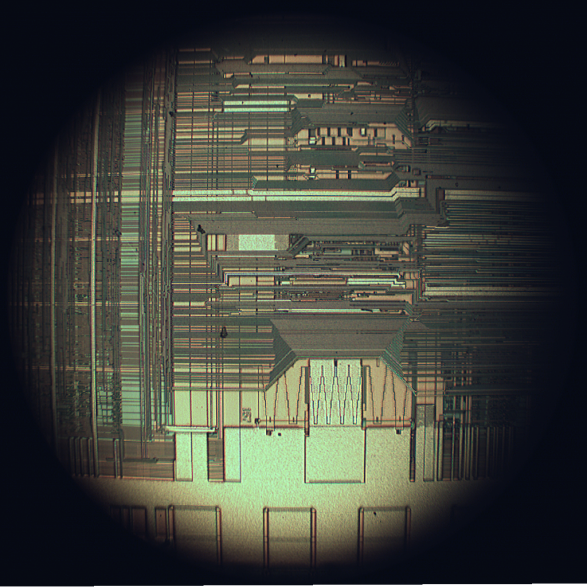 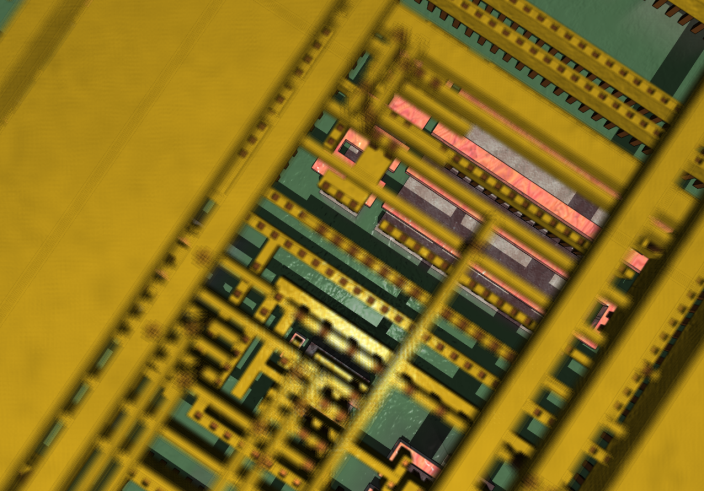 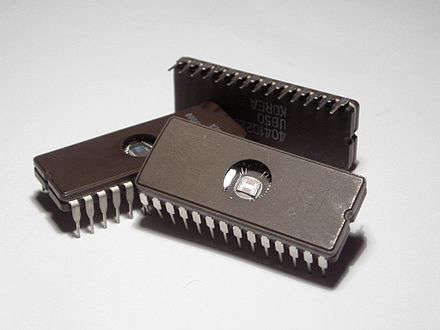 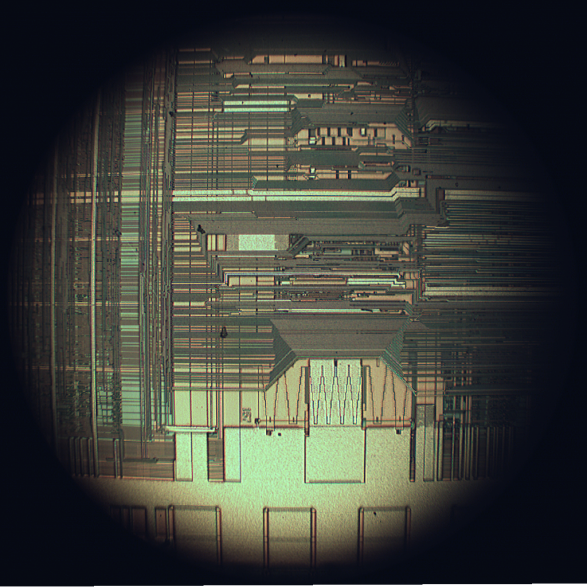 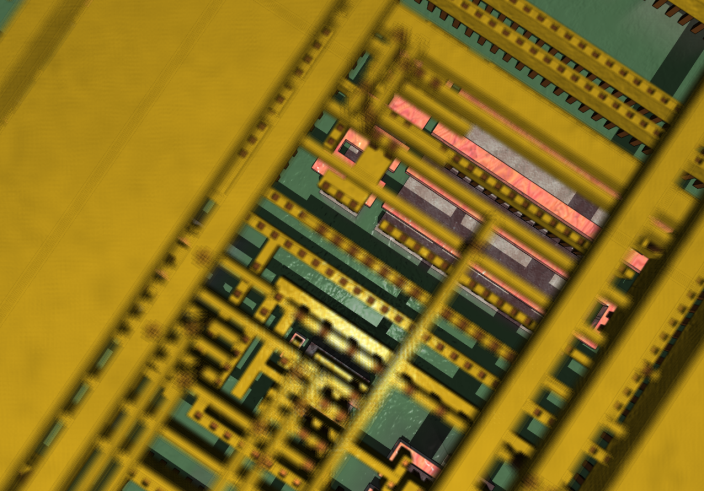 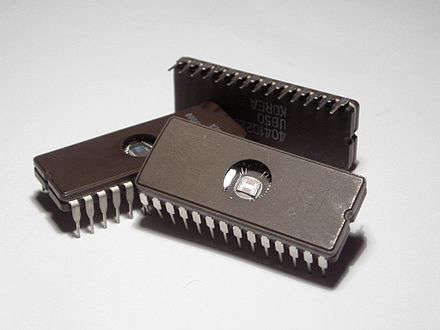 Integrated Circuit IC 積體電路
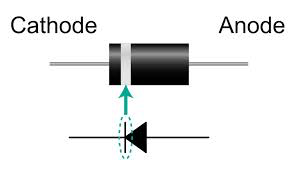 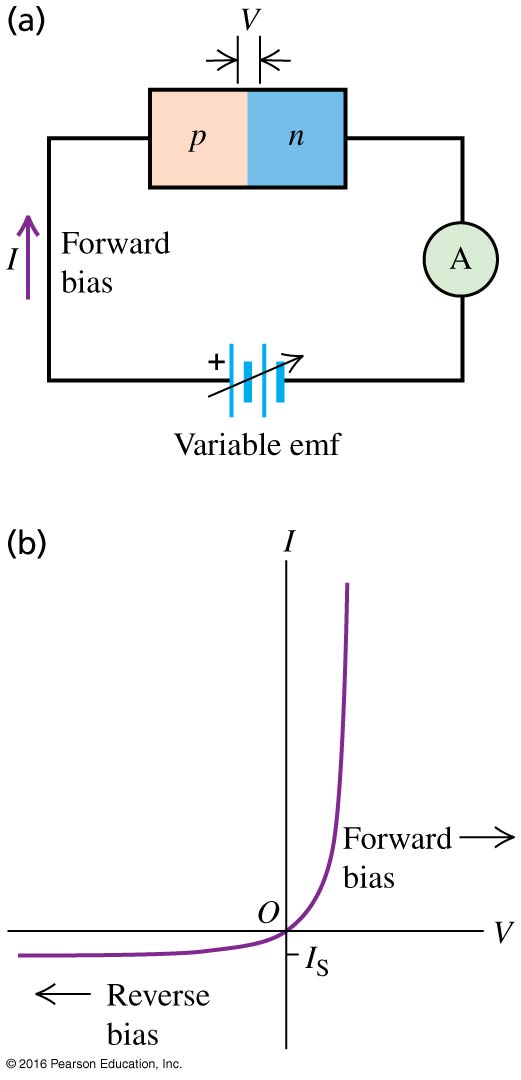 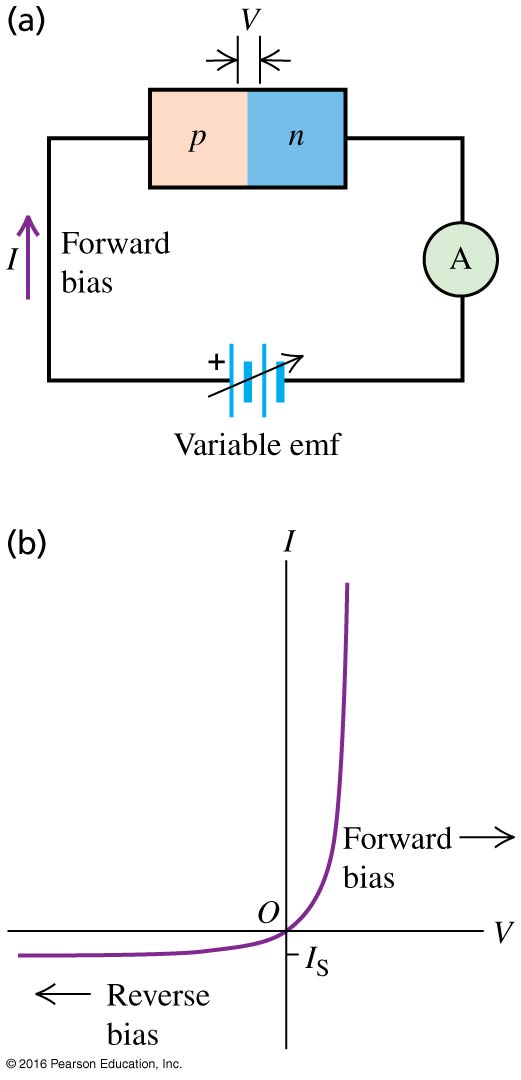 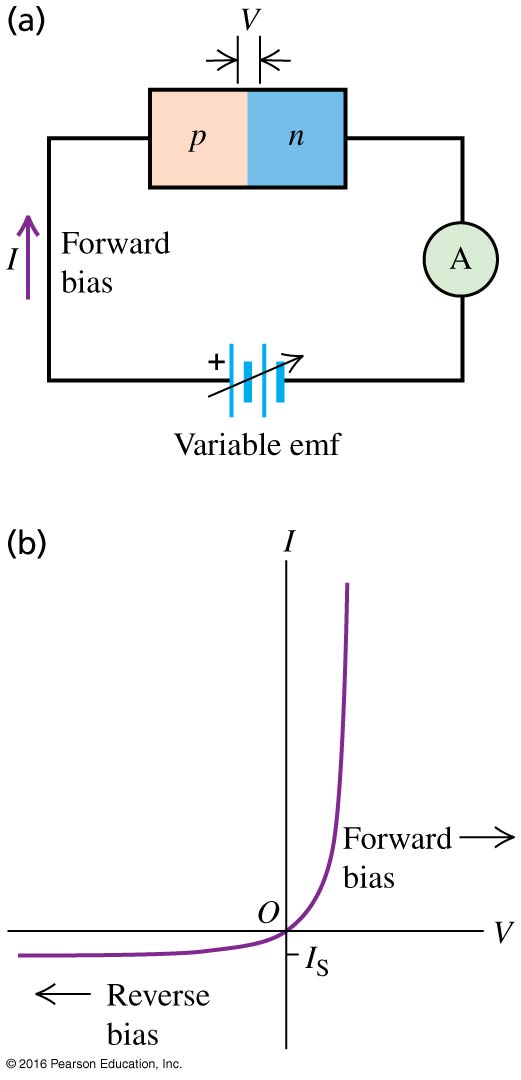 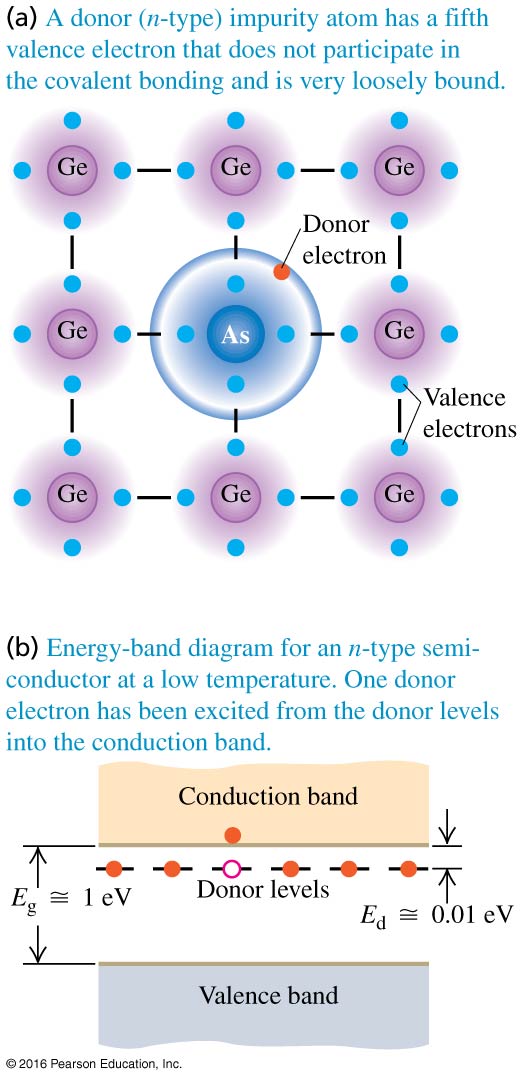 在Forward Bias流向，電子流入n，可以推動原來傳帶中電子流動。
同時，電子從p流走，等於加入電洞，電洞在p中可以流動到介面，與電子抵消。
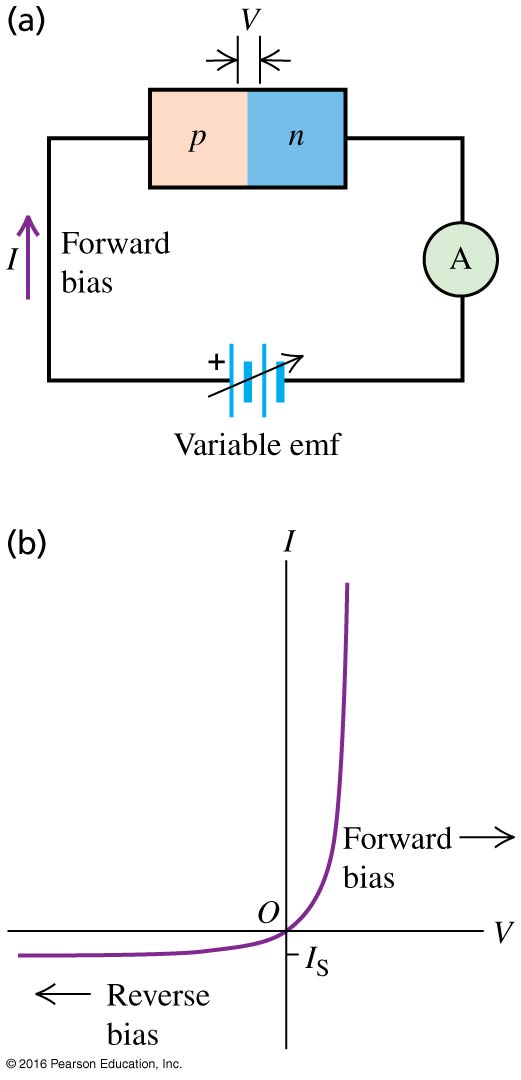 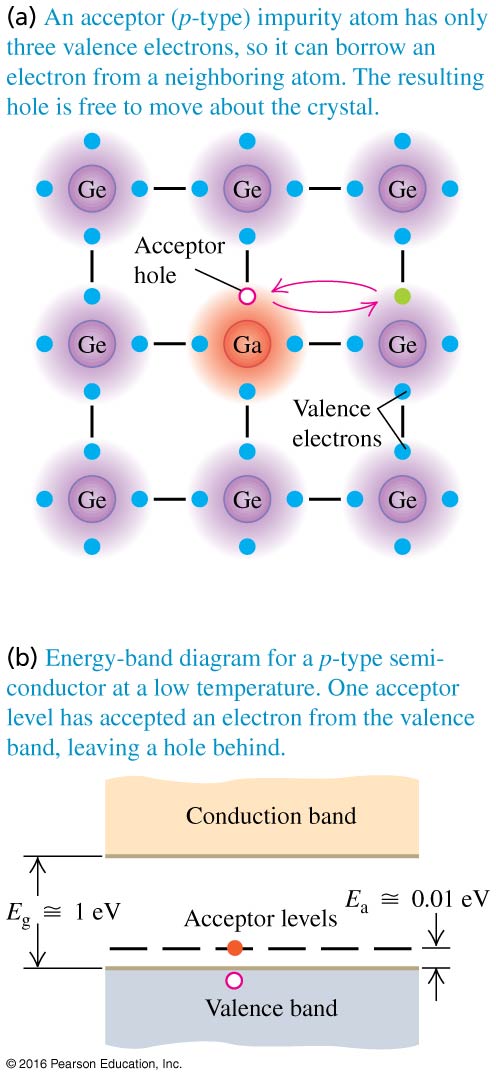 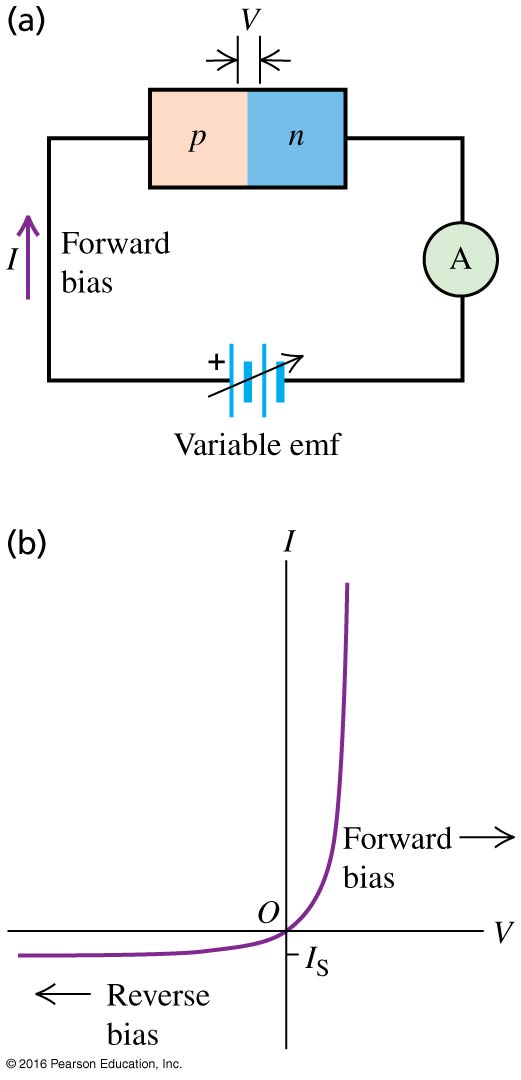 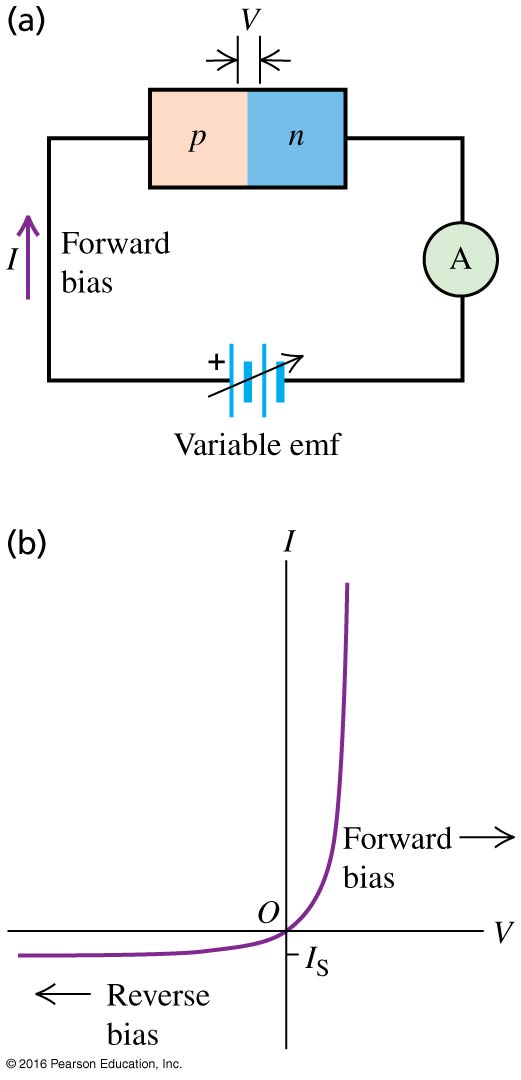 在Reverse Bias流向，電子從左流入p，只能填入電洞，能傳導的電洞反而消失了。
而p中的電子，根本無法流動。因此電子幾乎無法流過p ，到達介面。
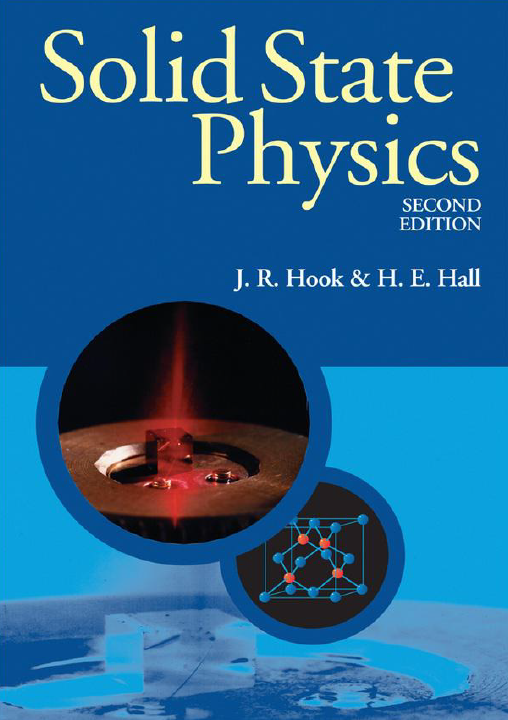 比較精細的推導顯示：二極體的關鍵在p-n介面！
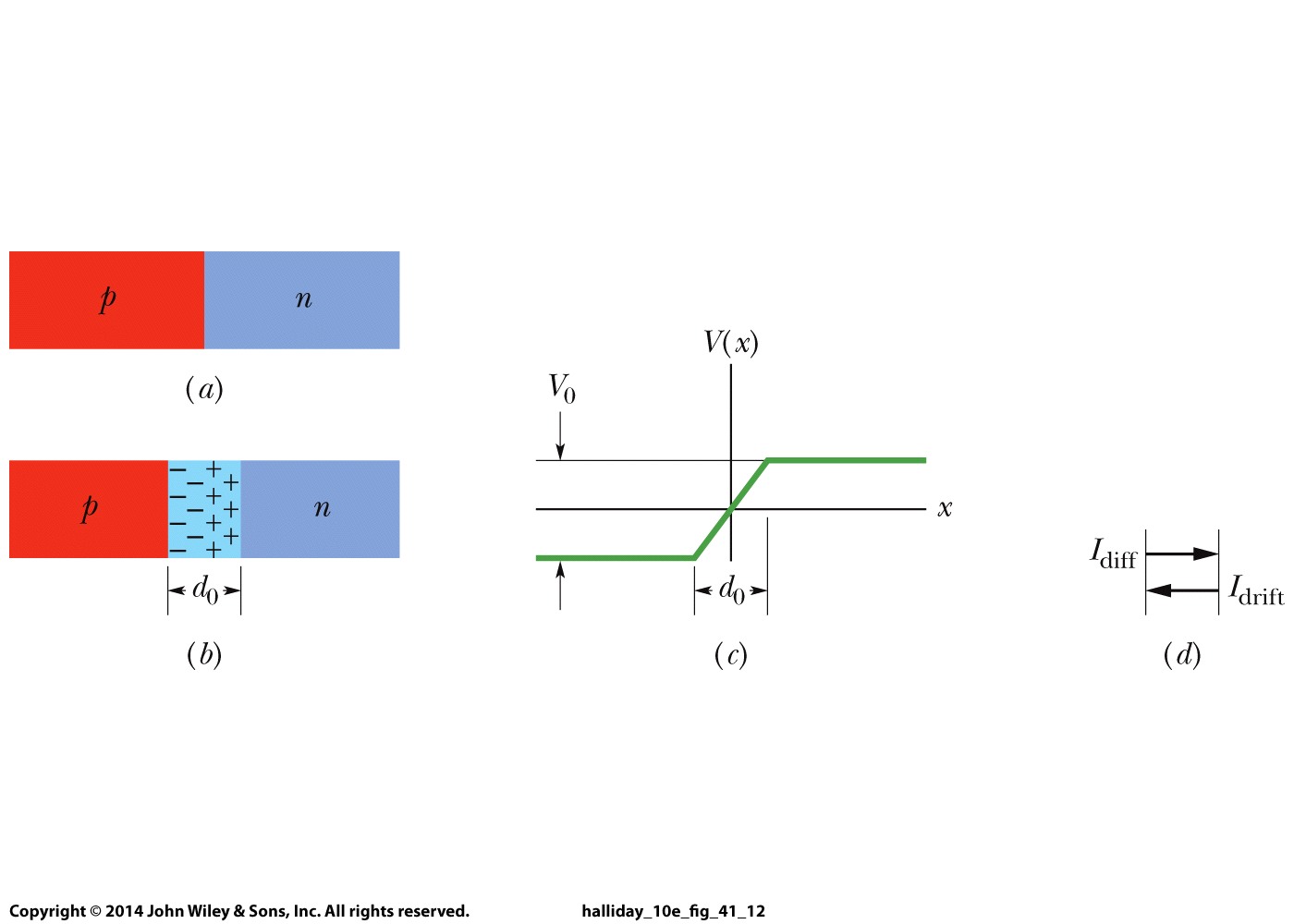 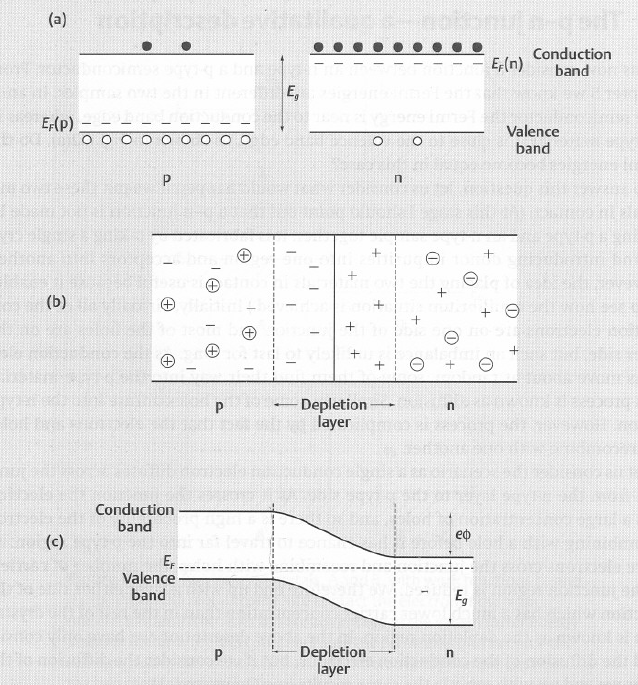 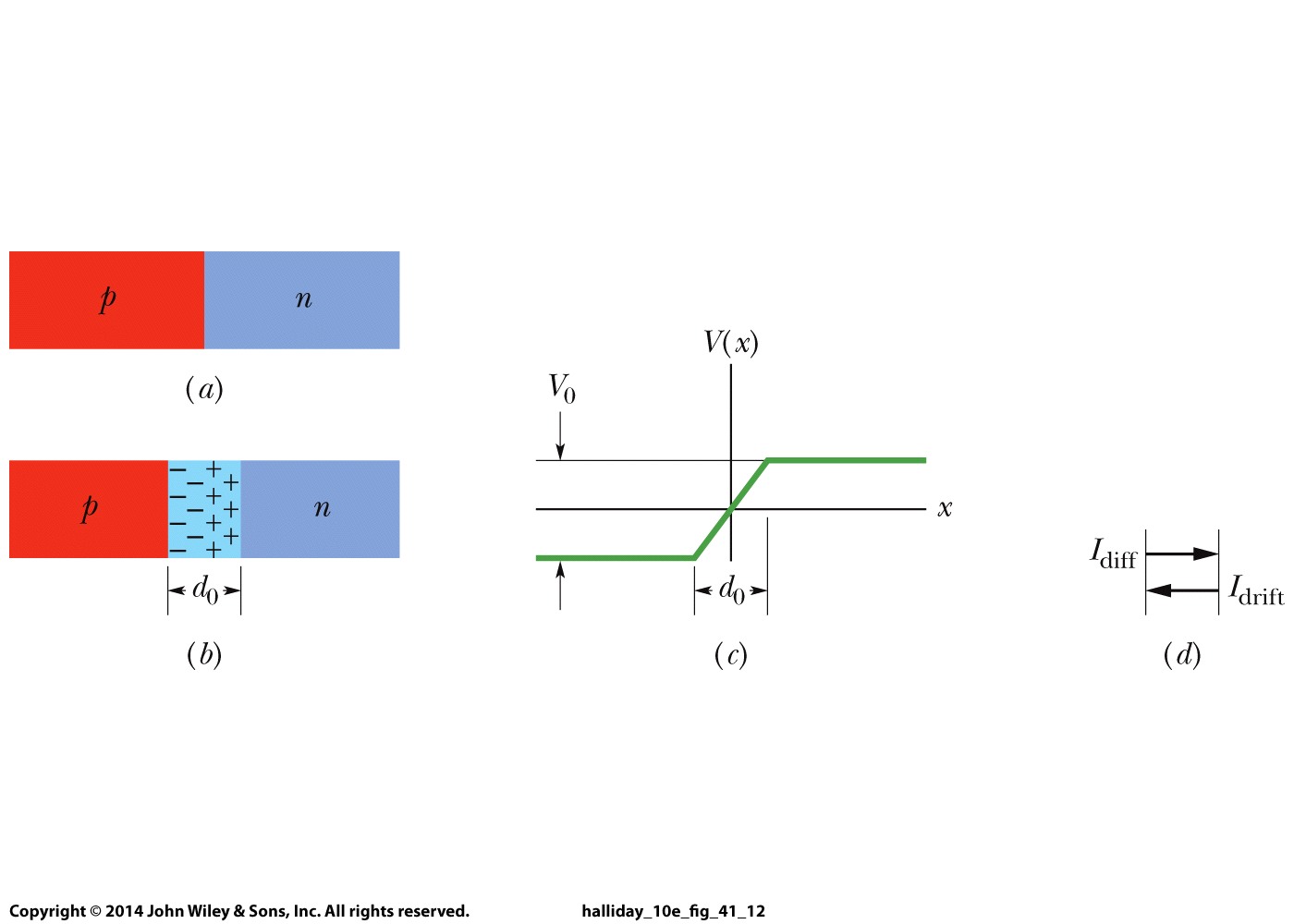 介面上右邊n的電子會滲透進入左邊p，填入電洞之中，
因此介面處會形成一層無載體區域，
右邊電子離開後留下正電離子，左邊電子進入帶負電，薄層中會有一向右電場。
因此n與p之間出現電位差！
Depletion Zone產生前：考慮兩種雜質半導體內的電子電洞分佈：
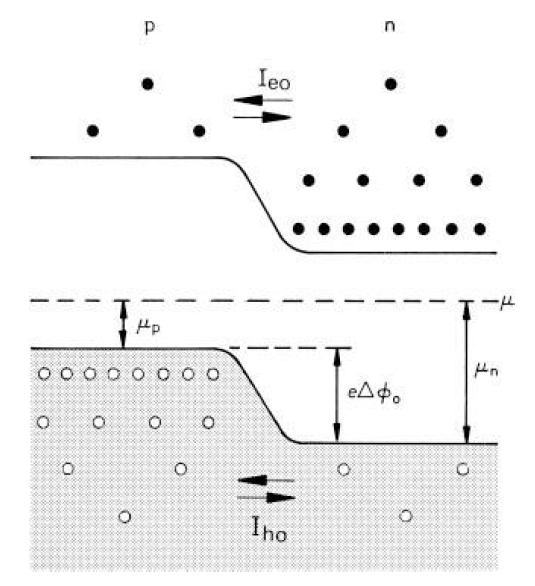 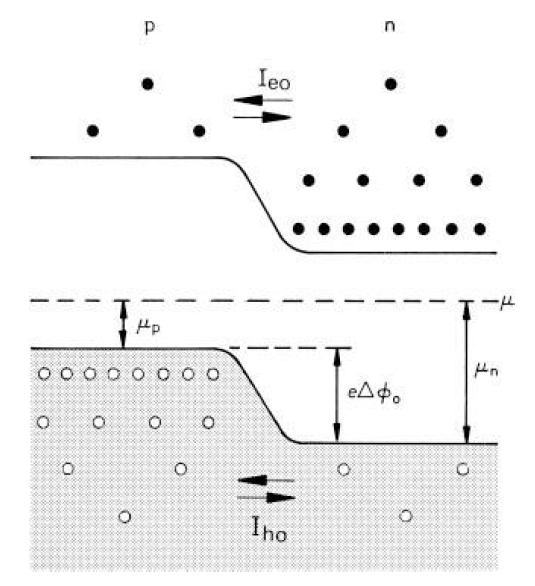 讓我們專注於導帶內電子可能的流動：
因此電子淨向左流，再填入價帶的電洞，如前述，產生了Depletion Zone。
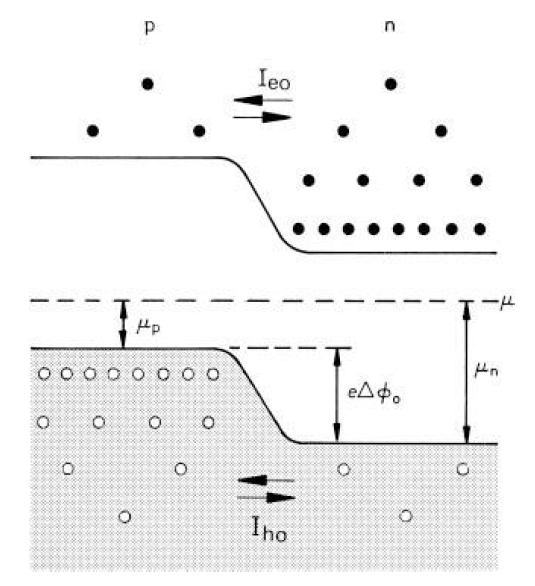 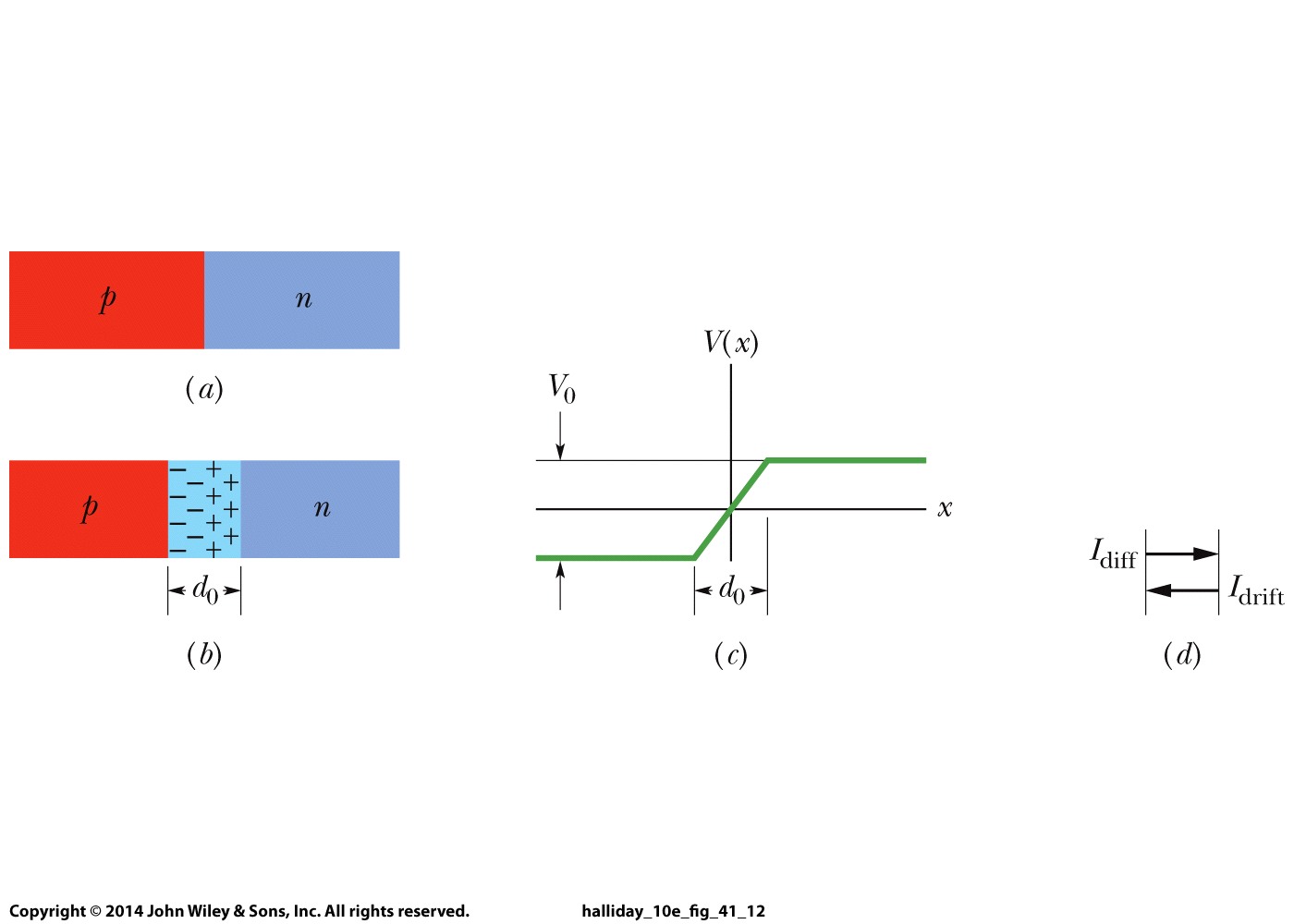 現在右端n的導帶電子，必須跳上到達左邊導帶的能高，才能往左流。
向左電流變小，但向右電流並不被影響。
可以說Depletion Zone出現的電位差，阻止了電子由右向左的擴散繼續進行。
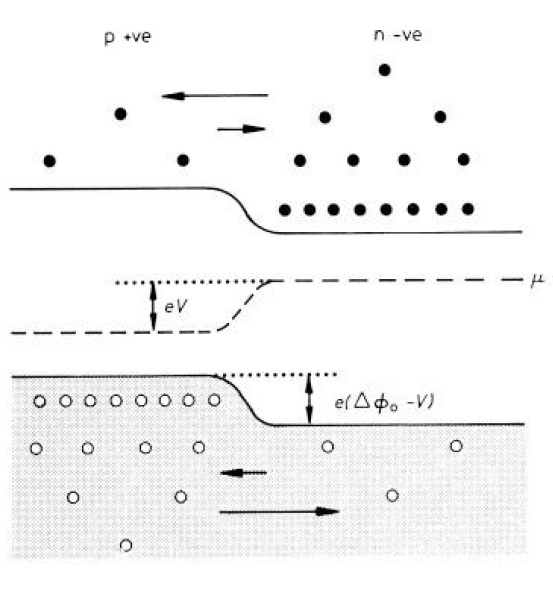 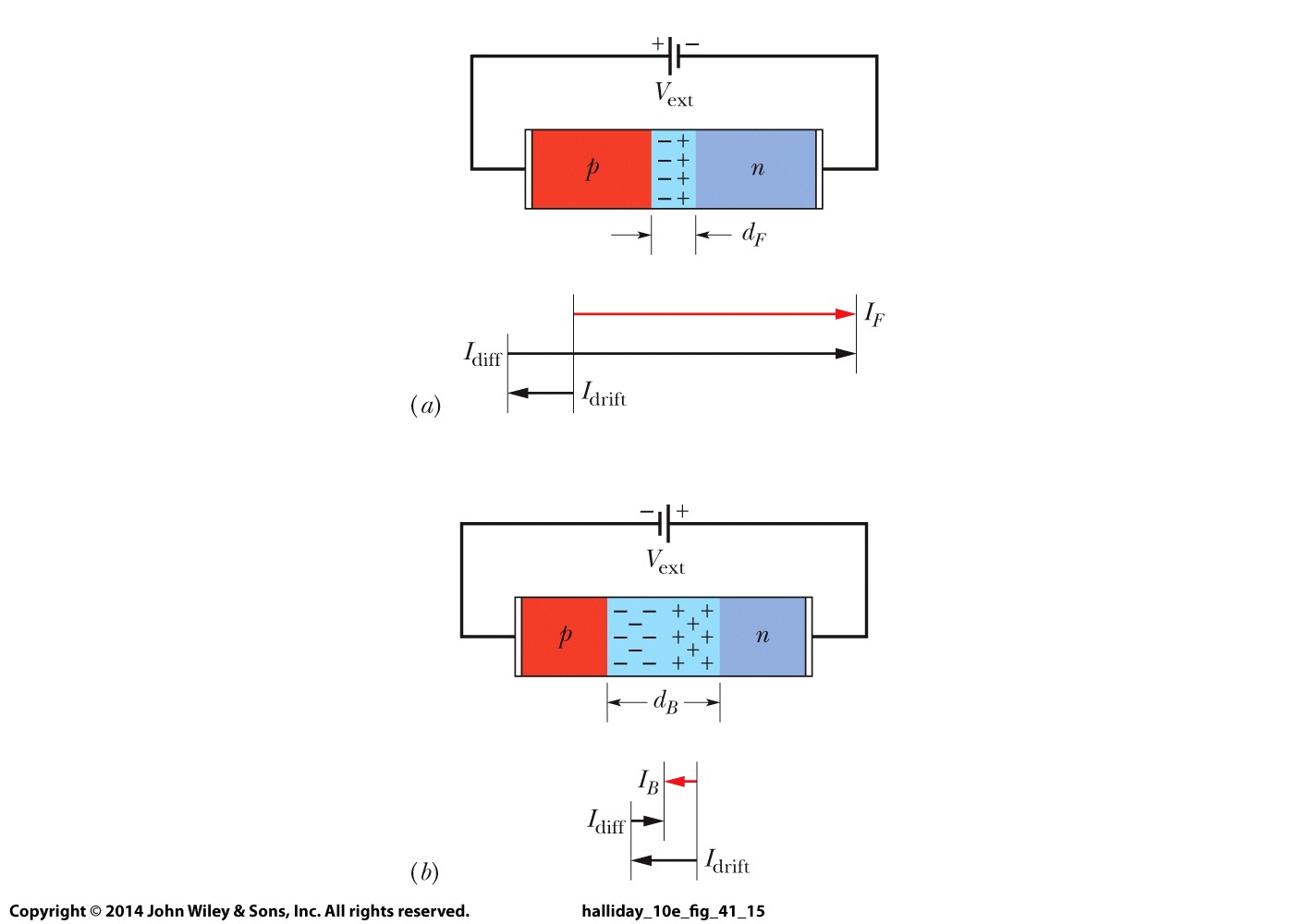 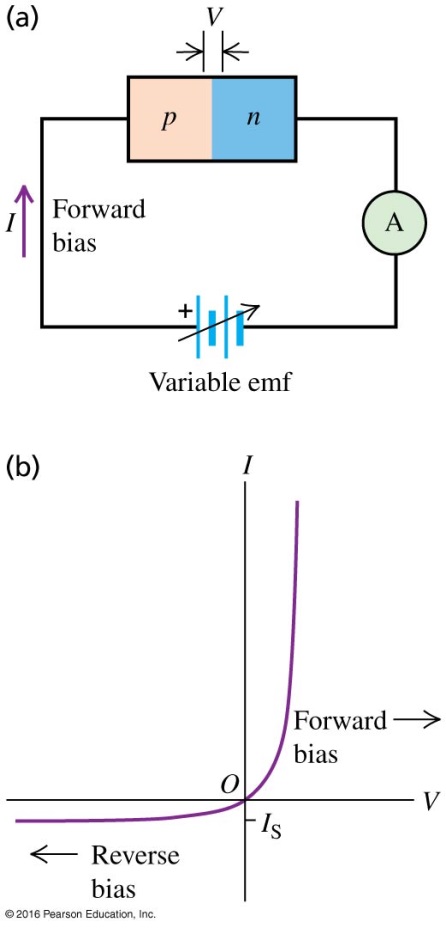 左端p的價帶上方電子，依舊不受所加電壓影響。
右端n的導帶下方，因熱達到左邊導帶能高的電子增加！
就是電子要跨越的門檻能差因加電壓變小，
因此電子會淨流向左，隨電壓依指數增加的電流向右流。
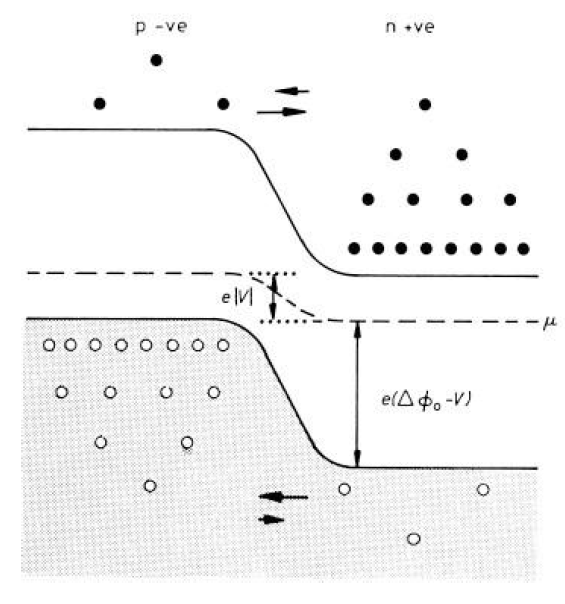 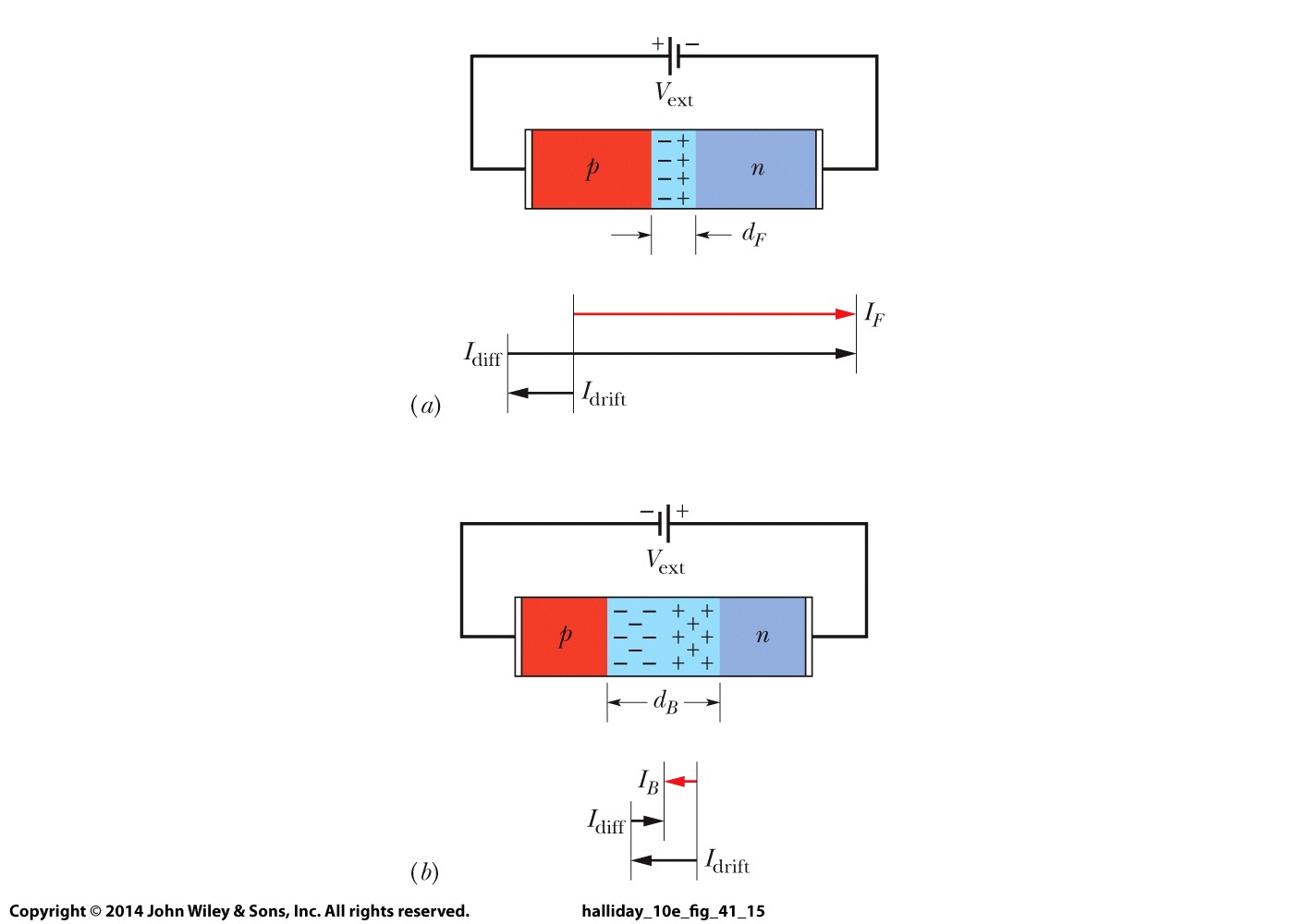 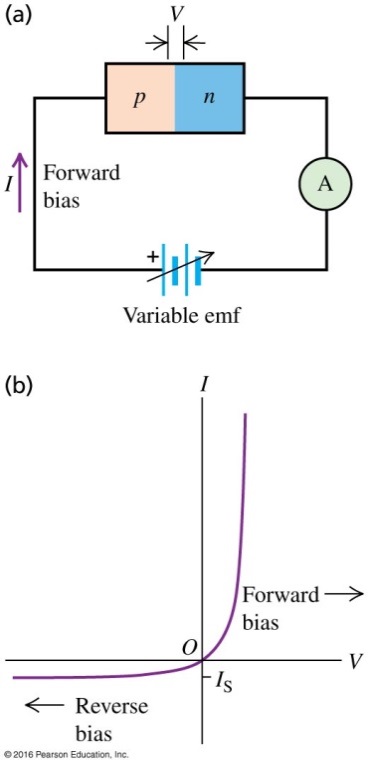 若p-n間加上一負的反向電位差，左右能量差加大，
左端p的價帶上方電子，依舊不受所加電壓影響。
右端n的導帶下方，因熱達到左邊導帶能高的電子則因門檻增加而減少！
因此電子會淨流向右，但只剩下半導體原來因室溫擾動產生的很小的導電度。
電流只能朝單一方向流動！稱為整流器。
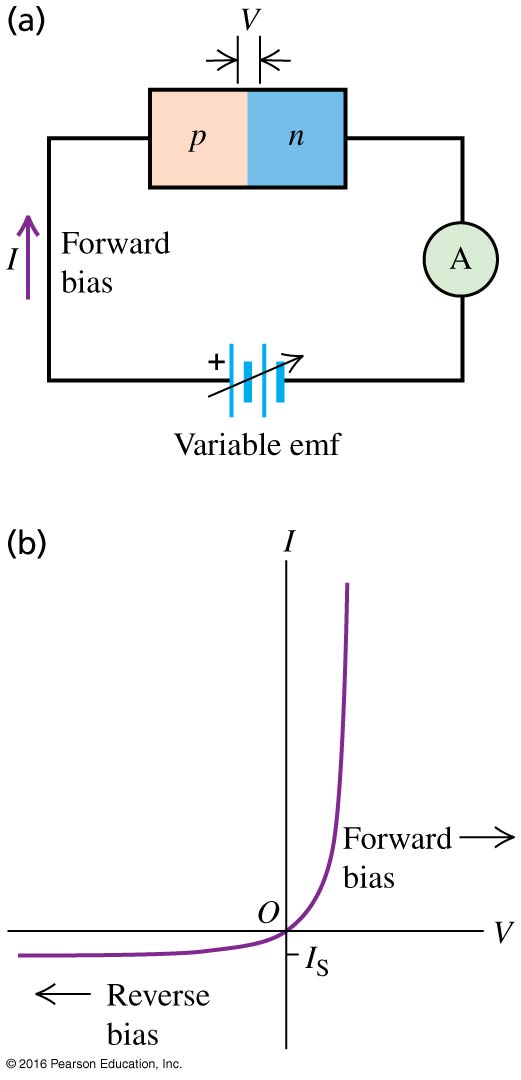 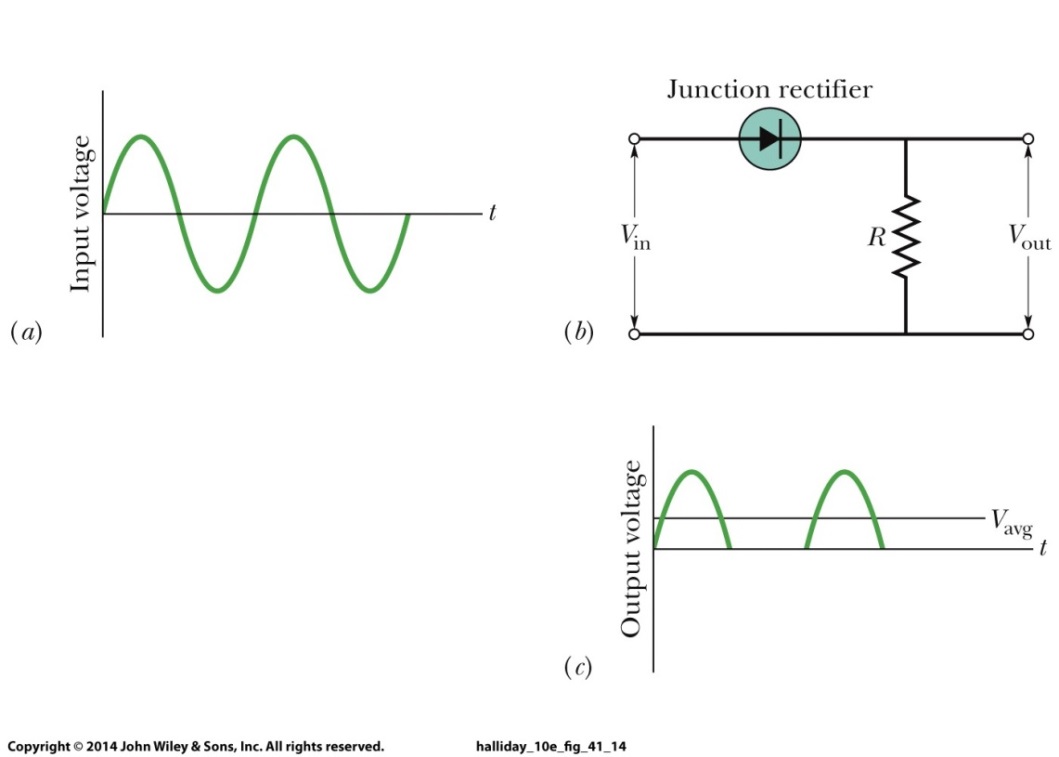 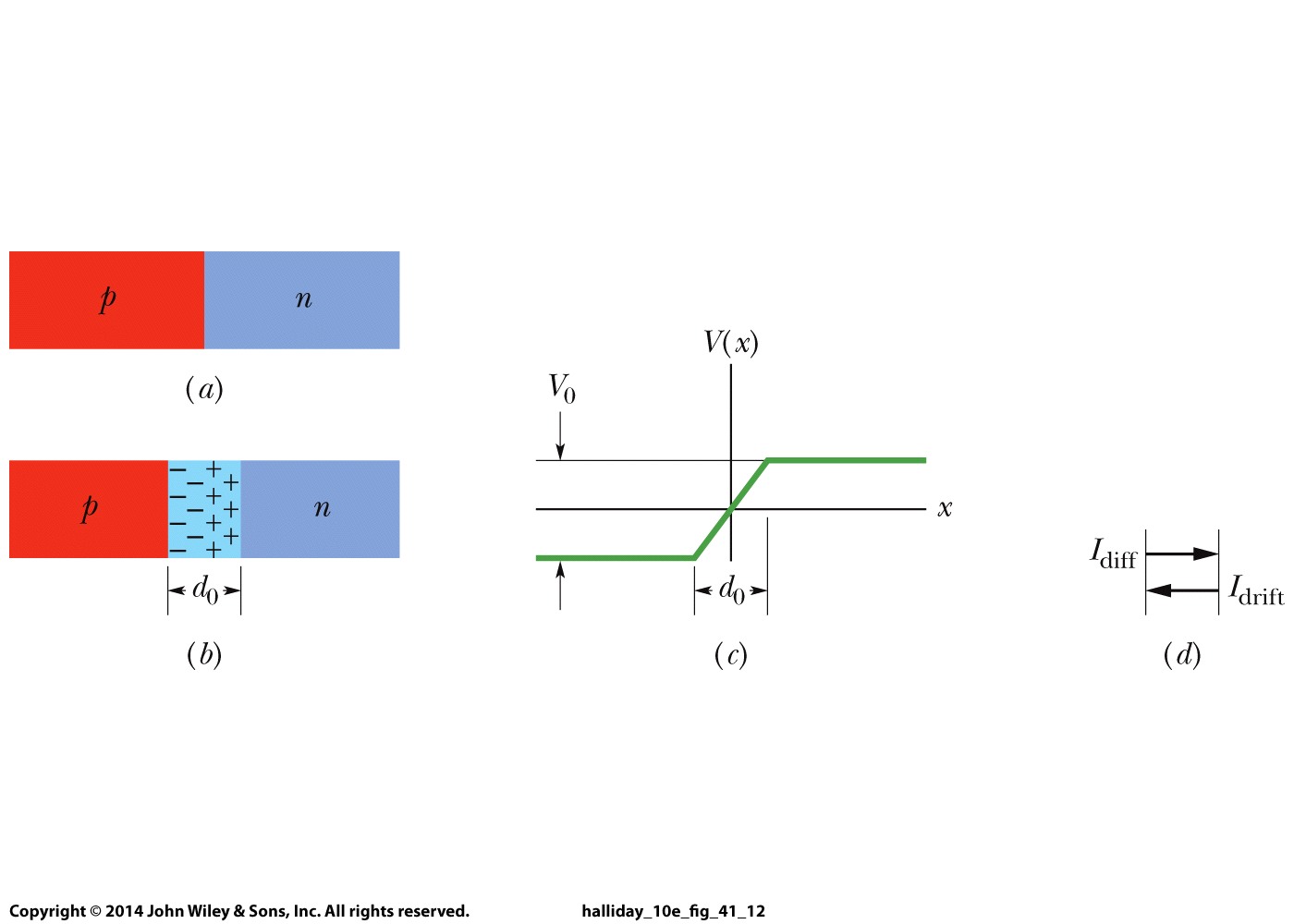 比較精細的推導顯示：二極體的關鍵在p-n介面！
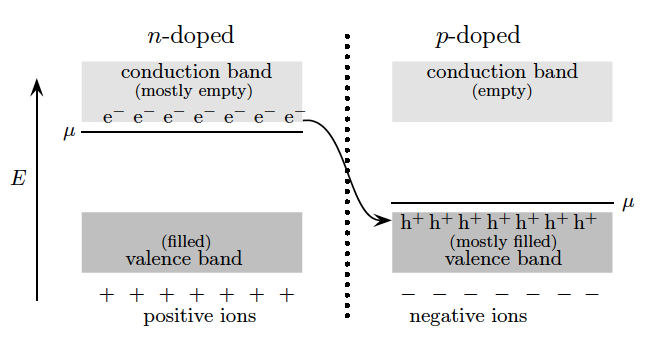 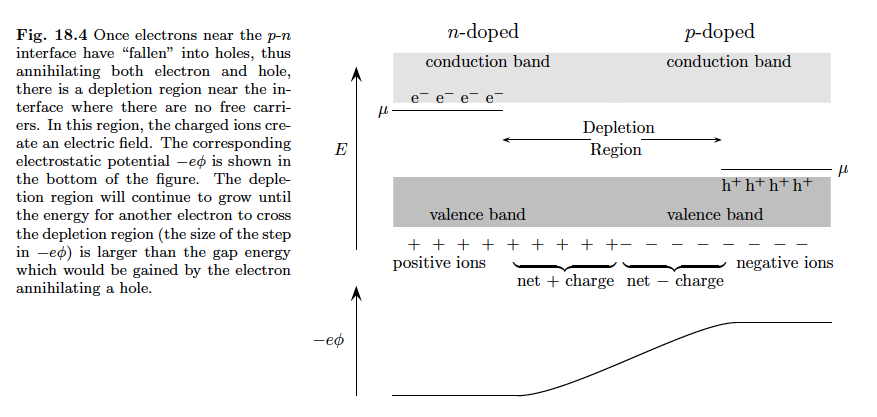 介面上左邊n的電子會滲透進入右邊p，填入電洞之中，
因此介面處會形成一層無載體區域，
左邊電子離開後留下正電離子，右邊電子進入帶負電，薄層中會有一向右電場。
因此n與p之間出現電位差！阻止擴散繼續進行，達成平衡。
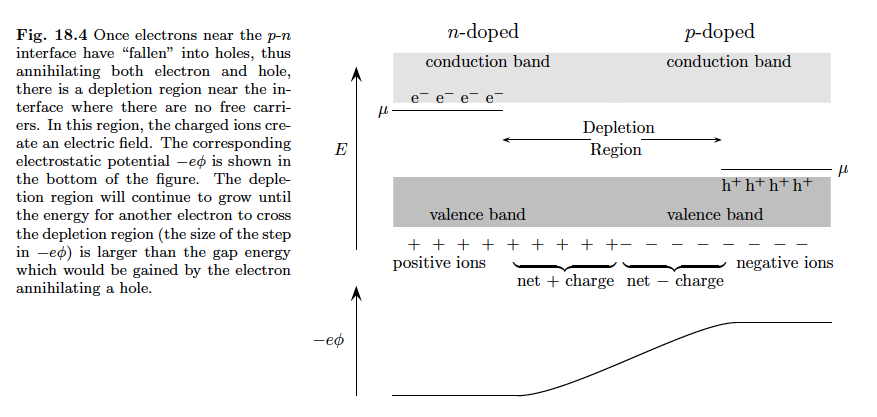 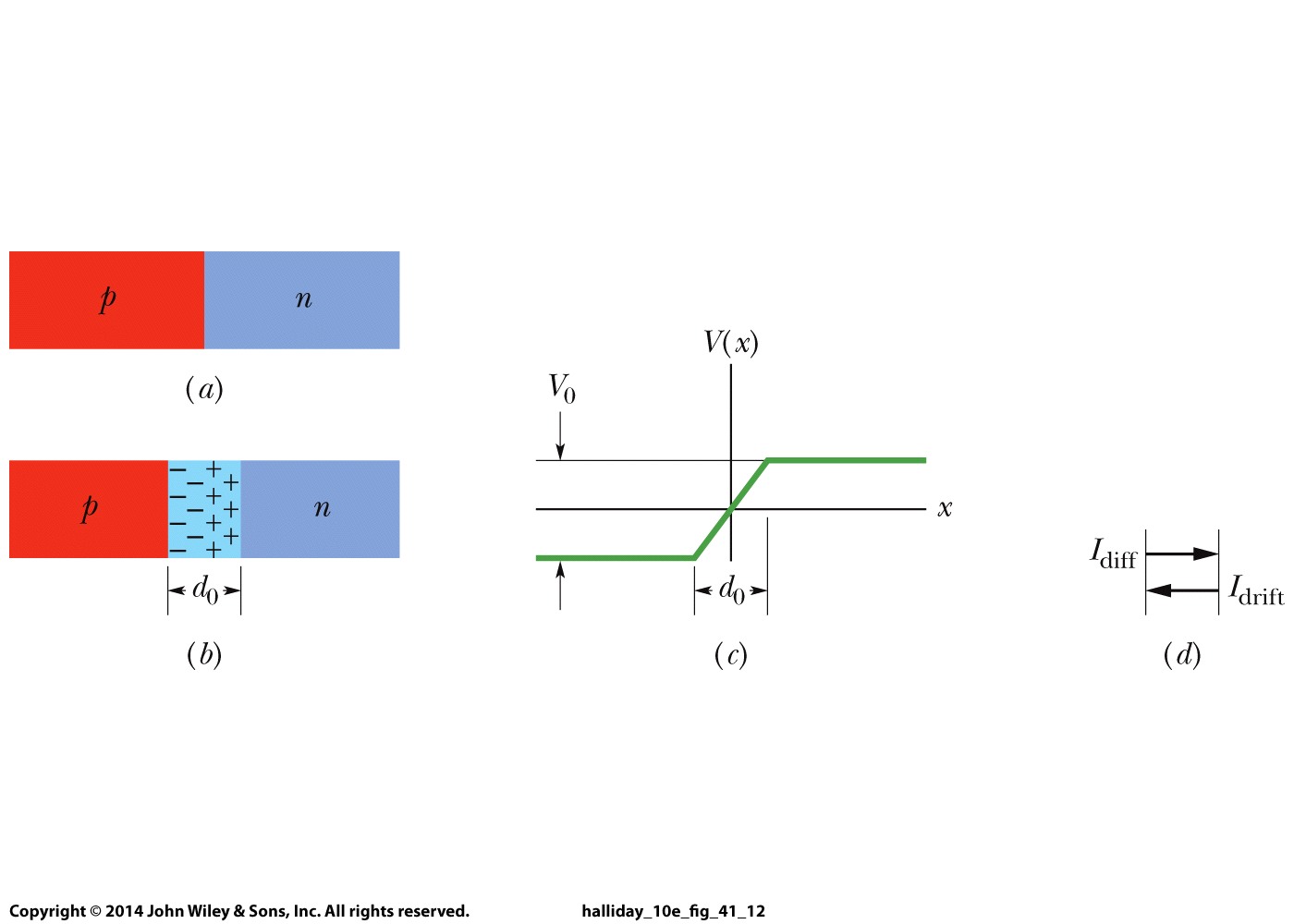 Depletion Zone產生n-p間一正的電位差，電子位能差異，應該加在兩端n與p的能帶圖上：
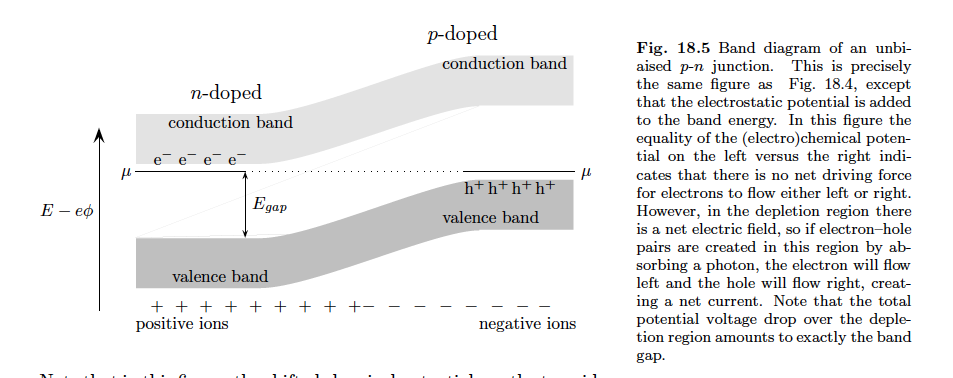 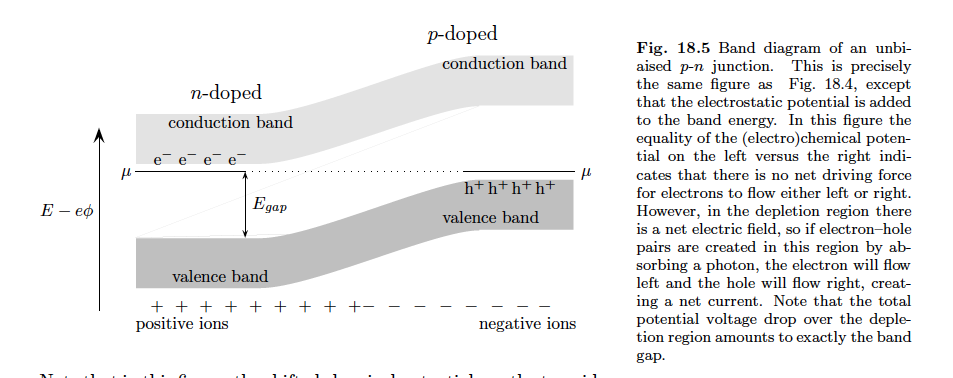 讓我們專注於電子可能的流動：
它可以由右端的價帶，因熱擾動跳上傳導帶，然後由高而低往左流
也可以由左端的導帶下方，因熱到達右邊傳導帶的能高，然後往右流
兩個可能性能量差是一樣的，激發電子數量相同，因此電流會抵消。
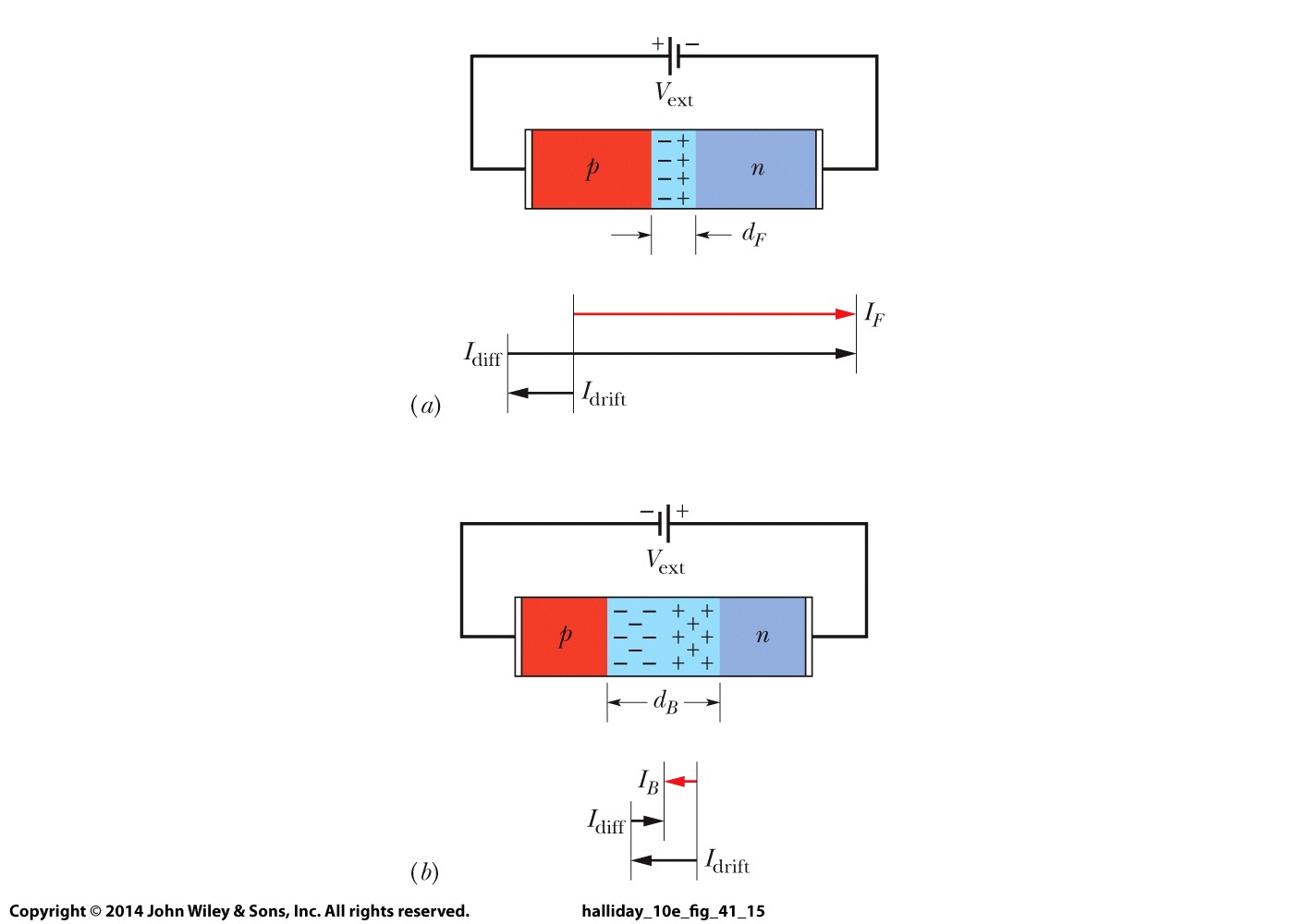 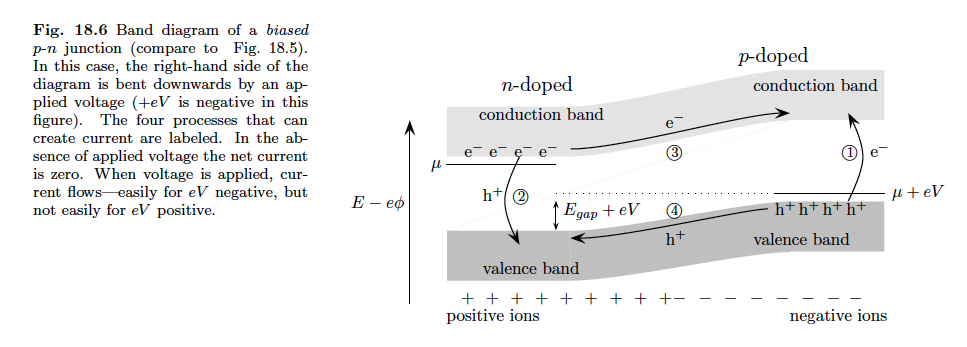 現在n-p間加上一負的電位差，左右能量差縮小，如下圖，
它可以由右端的價帶，因熱擾動跳上傳導帶，然後由高而低往左流
這不是所加電壓影響。
由左端的導帶下方，因熱到達右邊傳導帶的能高，然後往右流
如圖示，這過程能差因加電壓變小，波茲曼factor指數加大，電流增加。
因此電子會淨流向右，電流向左流。
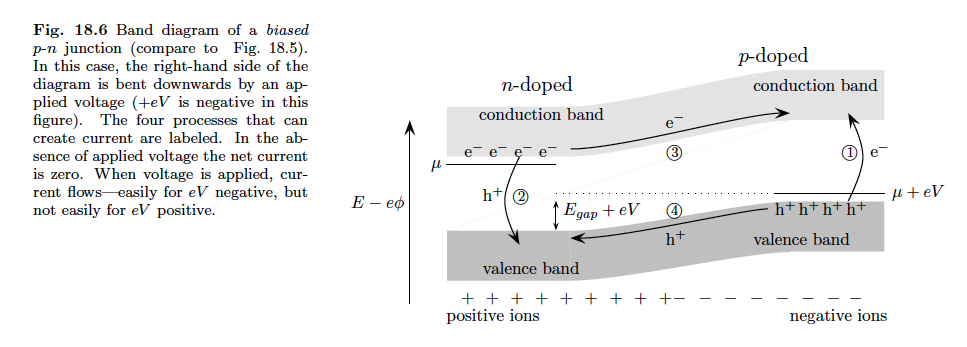 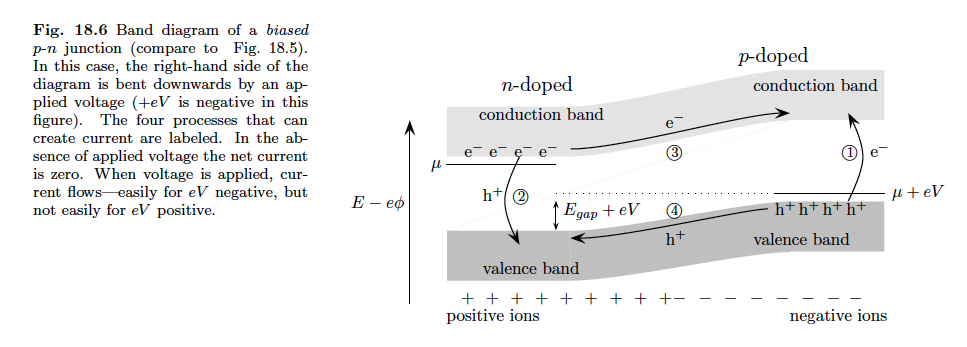 若n-p間加上一正的電位差，左右能量差加大，如下圖，
它可以由右端的價帶，因熱擾動跳上傳導帶，然後由高而低往左流
這不是所加電壓影響。
由左端的導帶下方，因熱到達右邊傳導帶的能高，然後往右流
如圖示，這過程能差因加電壓變小，波茲曼factor指數加大，電流增加。
因此電子會淨流向右，電流向左流。
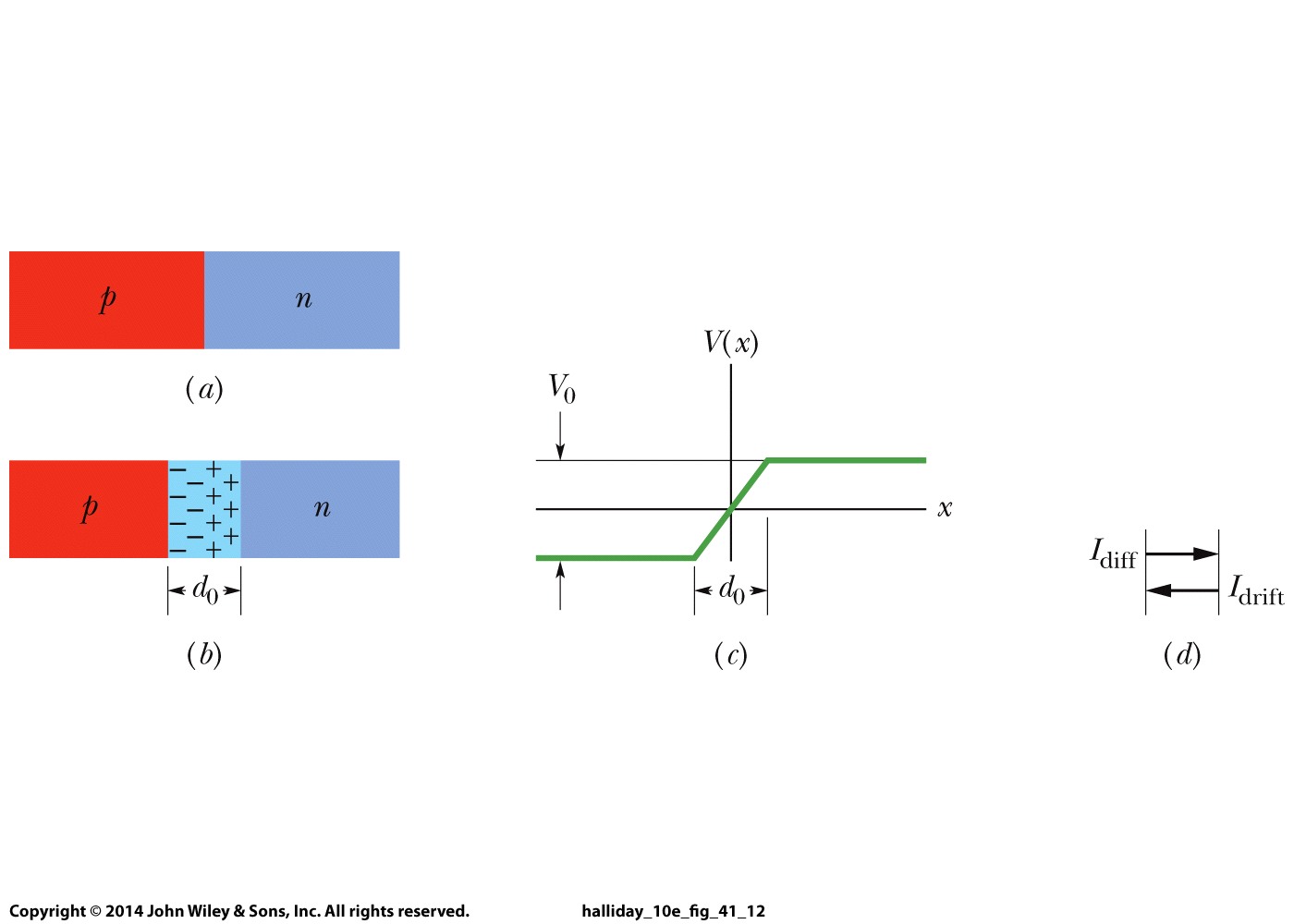 如此則通電時，方向不同，
結果完全不同！
順向 Forward Bias
電子越過n，傳到介面，正好從右邊填補了離開的電子，電子可繼續向左滲透。
因此電子繼續流入p。電流可以流動。
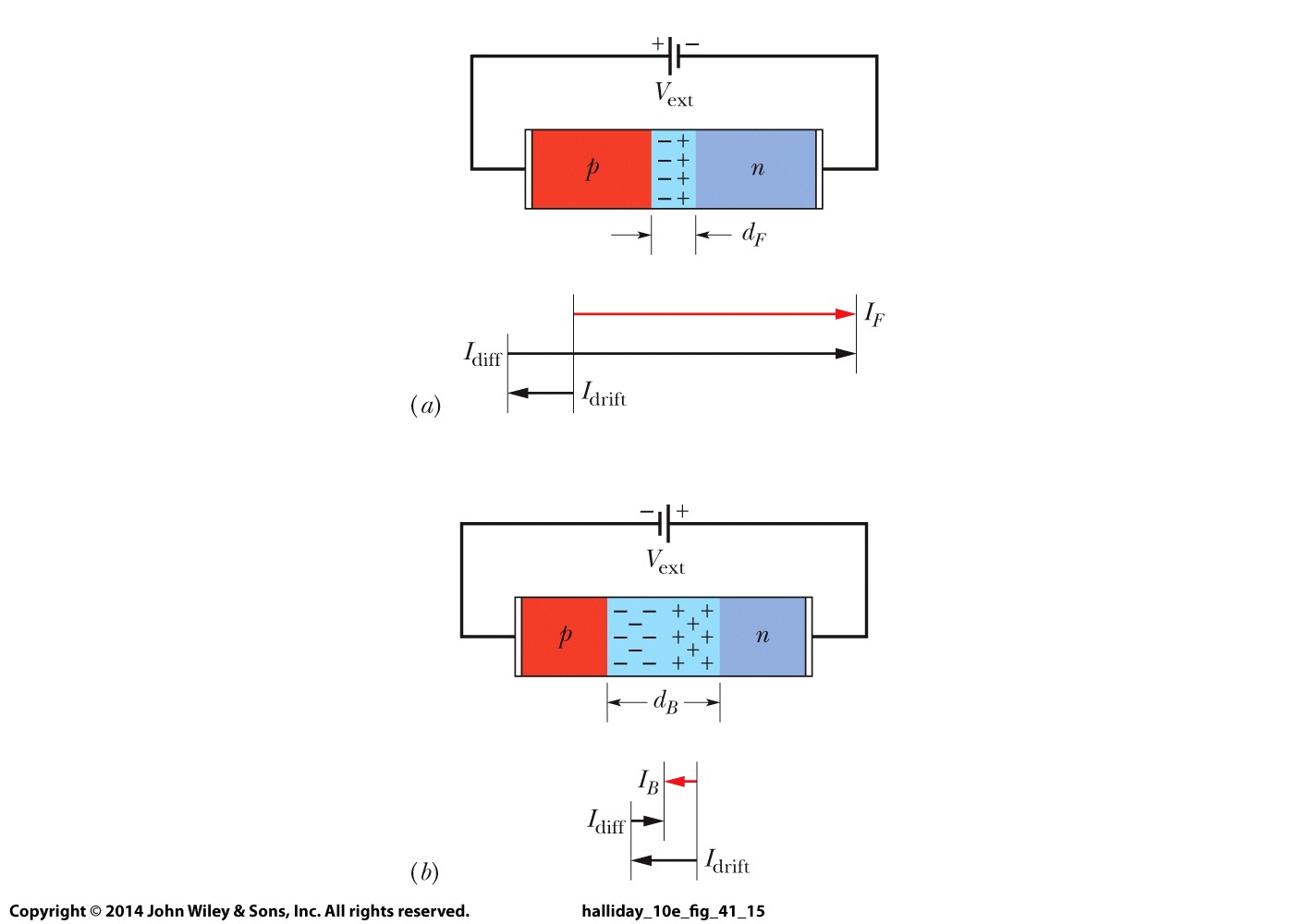 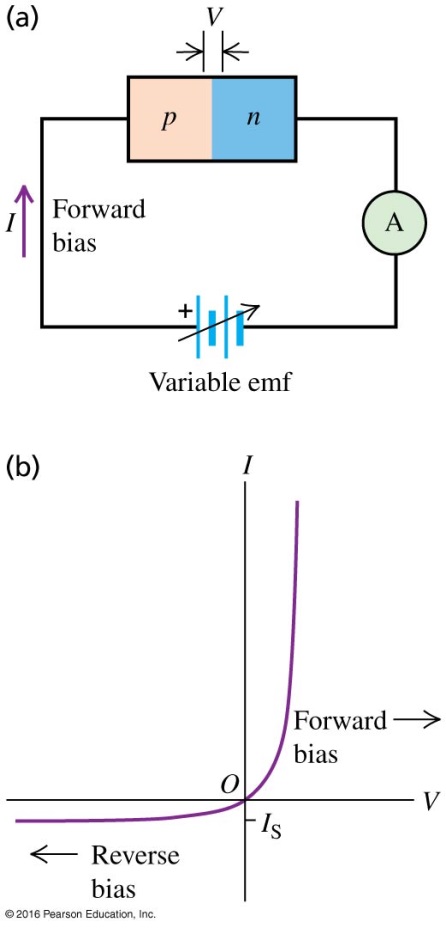 逆向 Reverse Bias
電子越過p，傳到介面，現在卻與從右邊滲透過來的電子擠在一起，搶奪電洞。
介面上的電洞數量有限，電子無法繼續向右傳導。
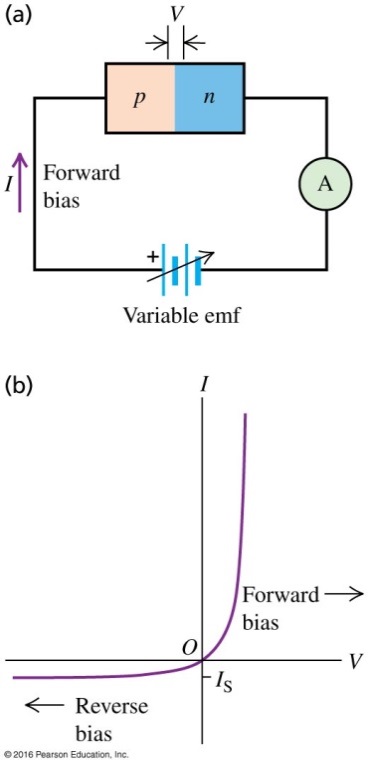 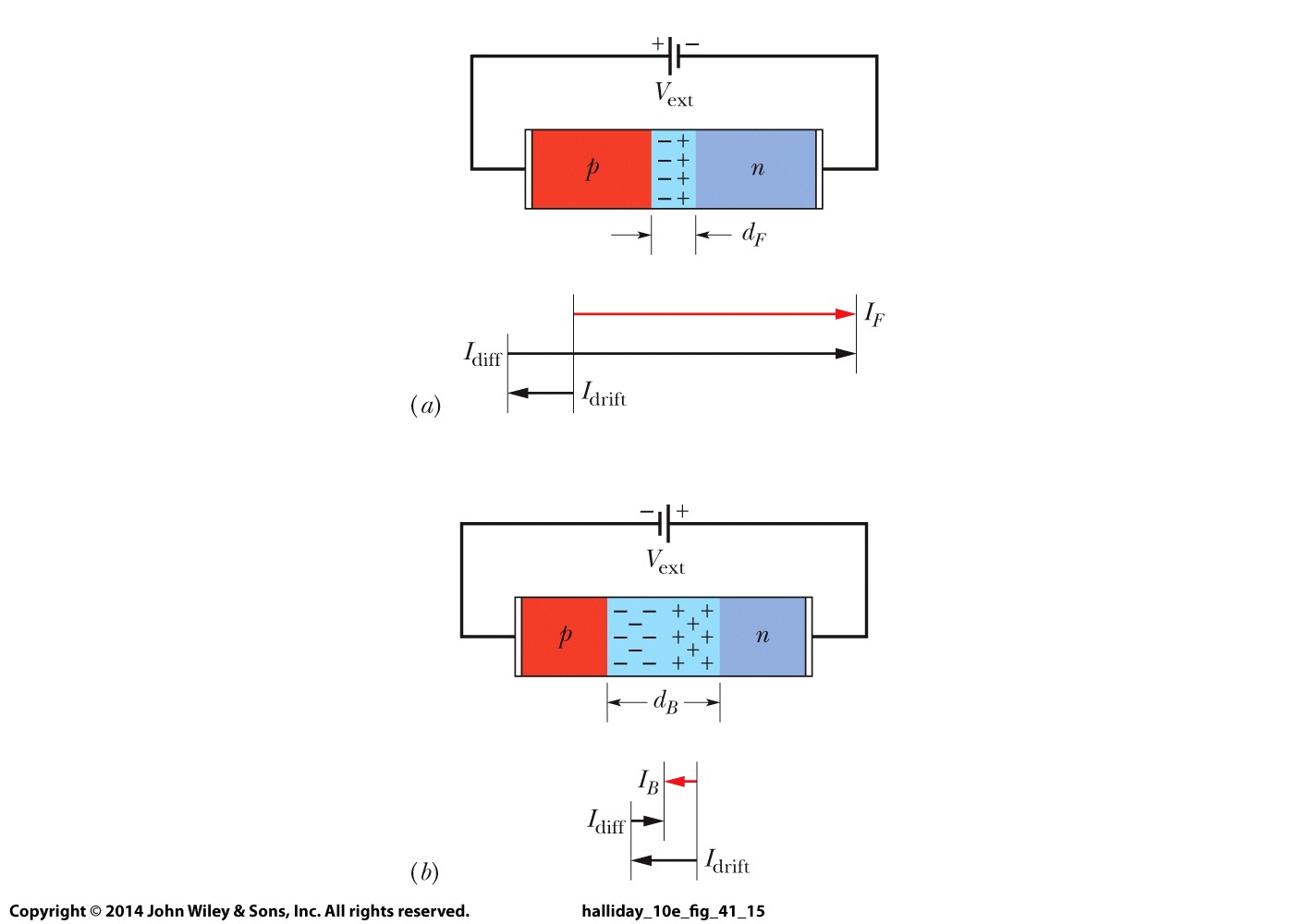 無電壓時，熱激發的電子可以傳播：
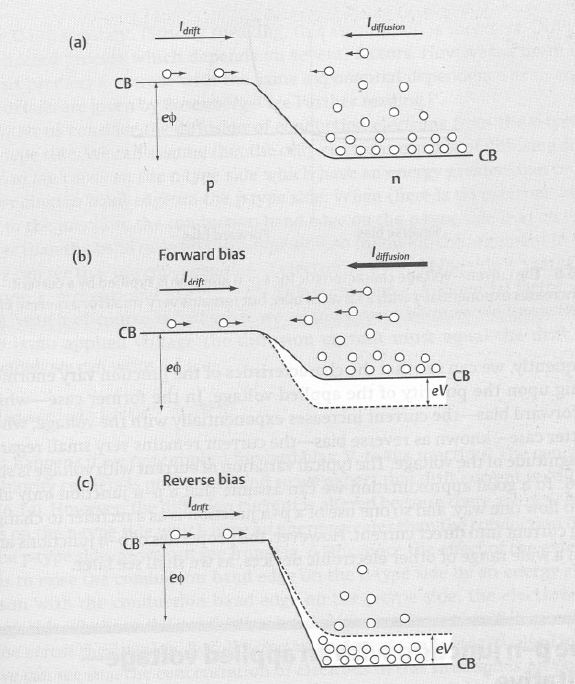 但往右與往左的電子大致抵消。
加上順向電壓 Forward Bias，
n內電子能量增加，
有越多熱激發電子，具有足夠能量流入p。
因此淨電流向右，且是指數遞增。
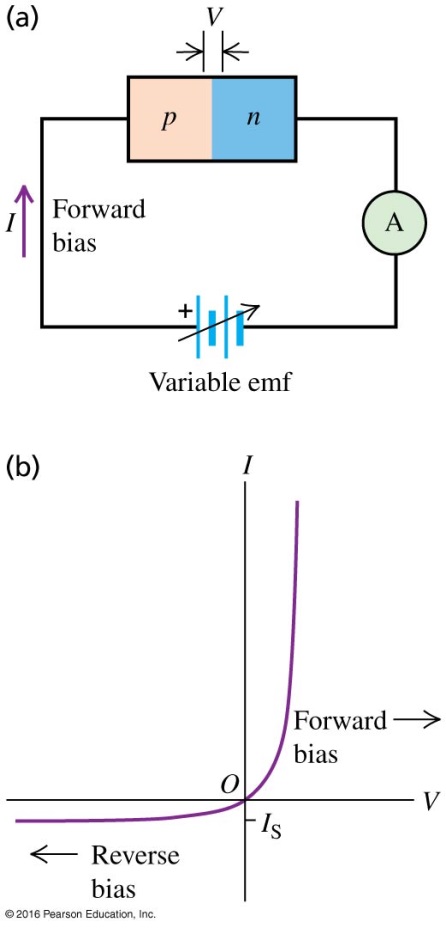 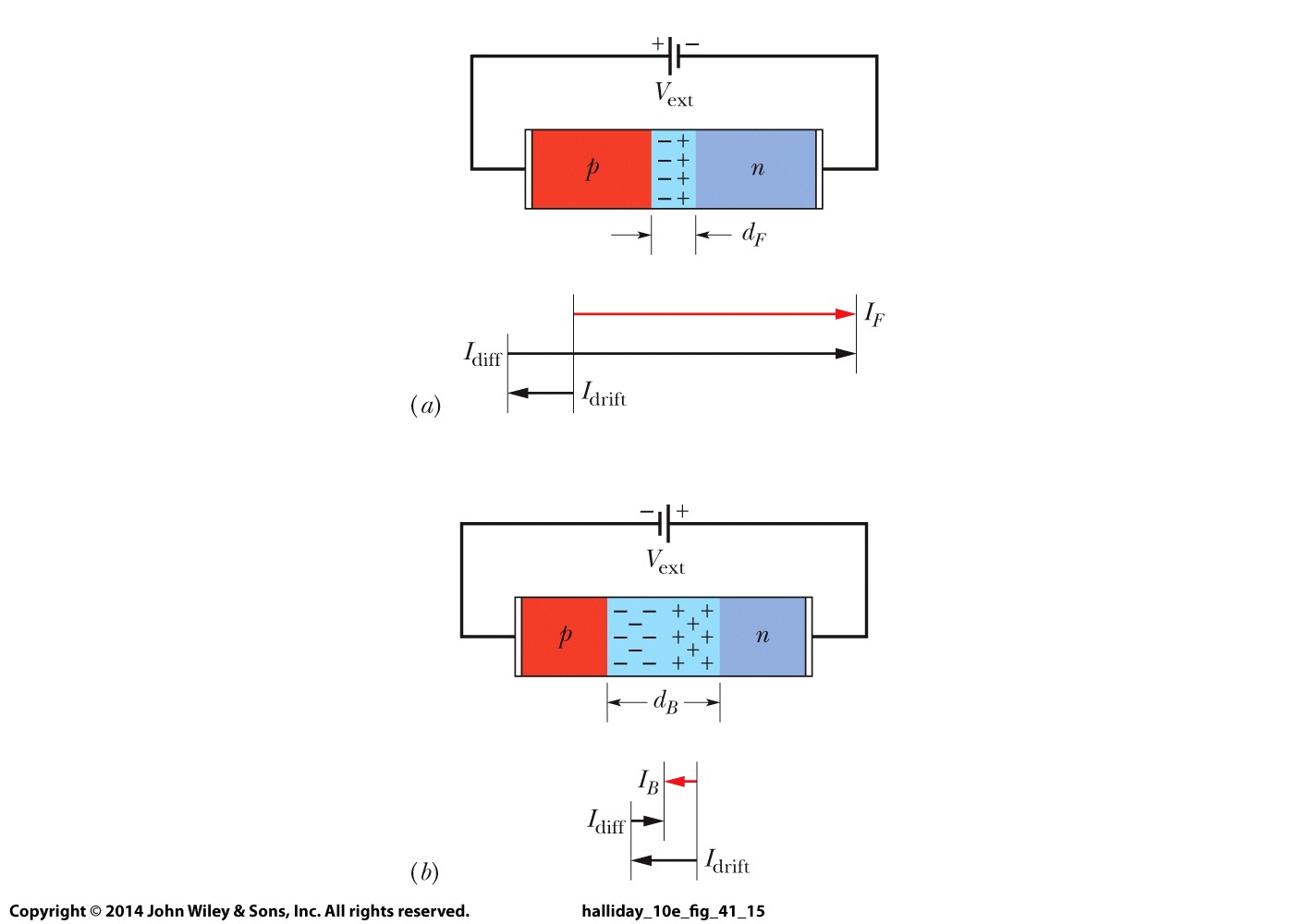 若加上逆向電壓 Reverse Bias
n內可以越過的電子大量減少。
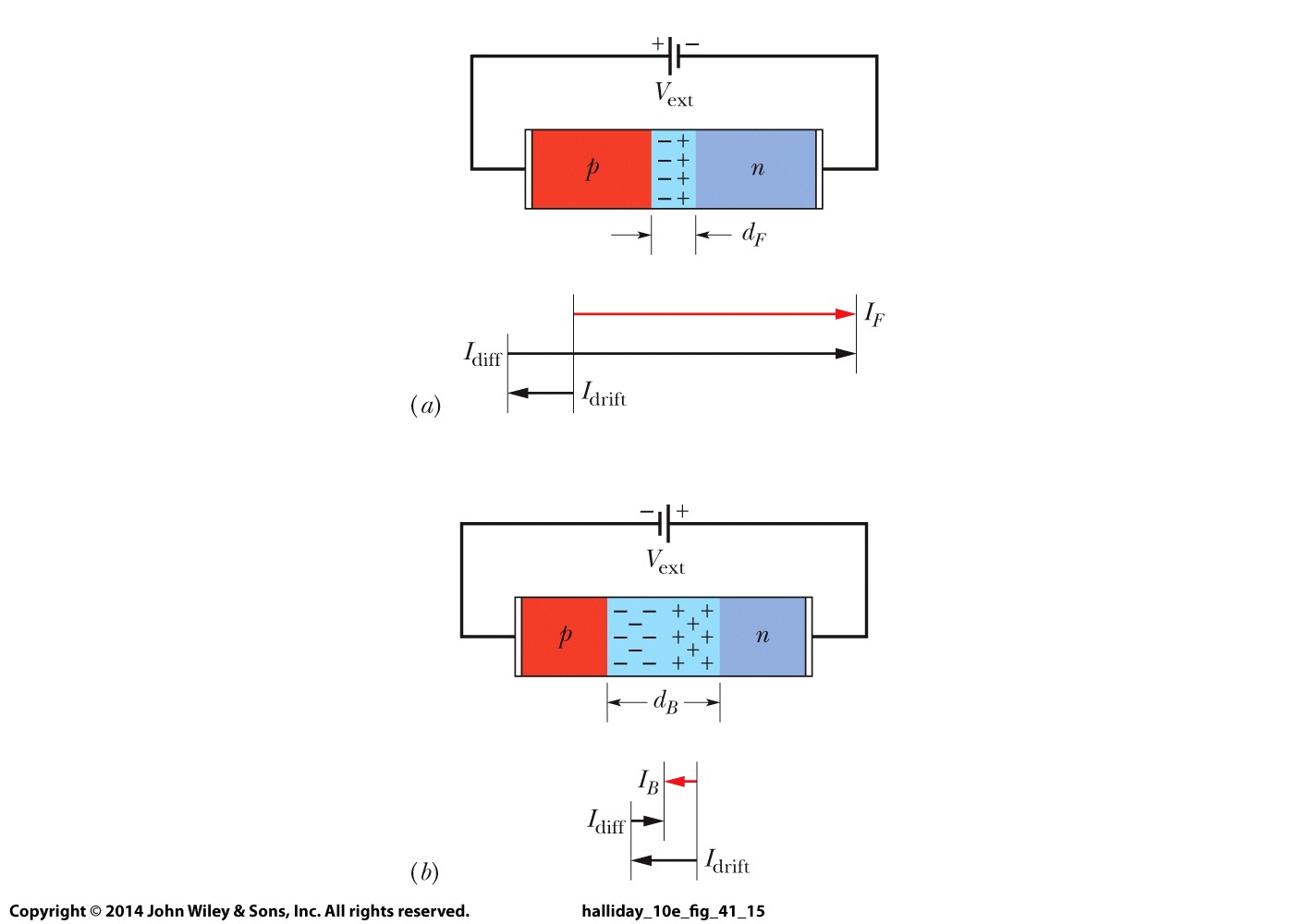 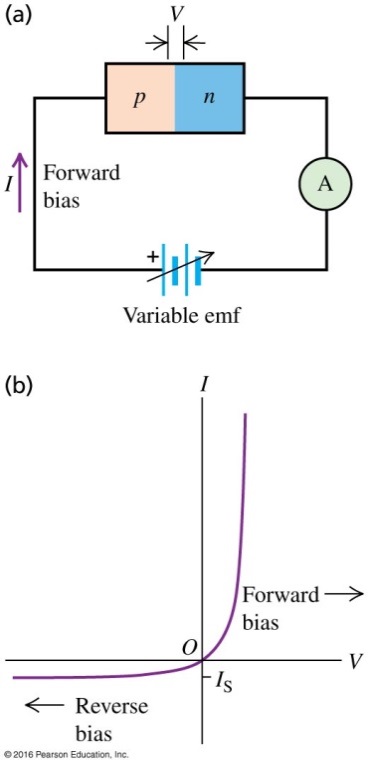 注意n-p介面中，n與p之間會有電位差！。
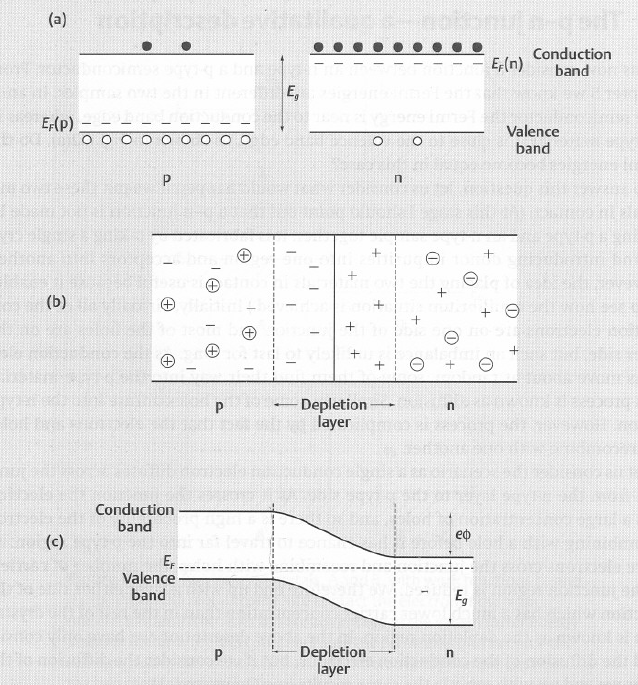 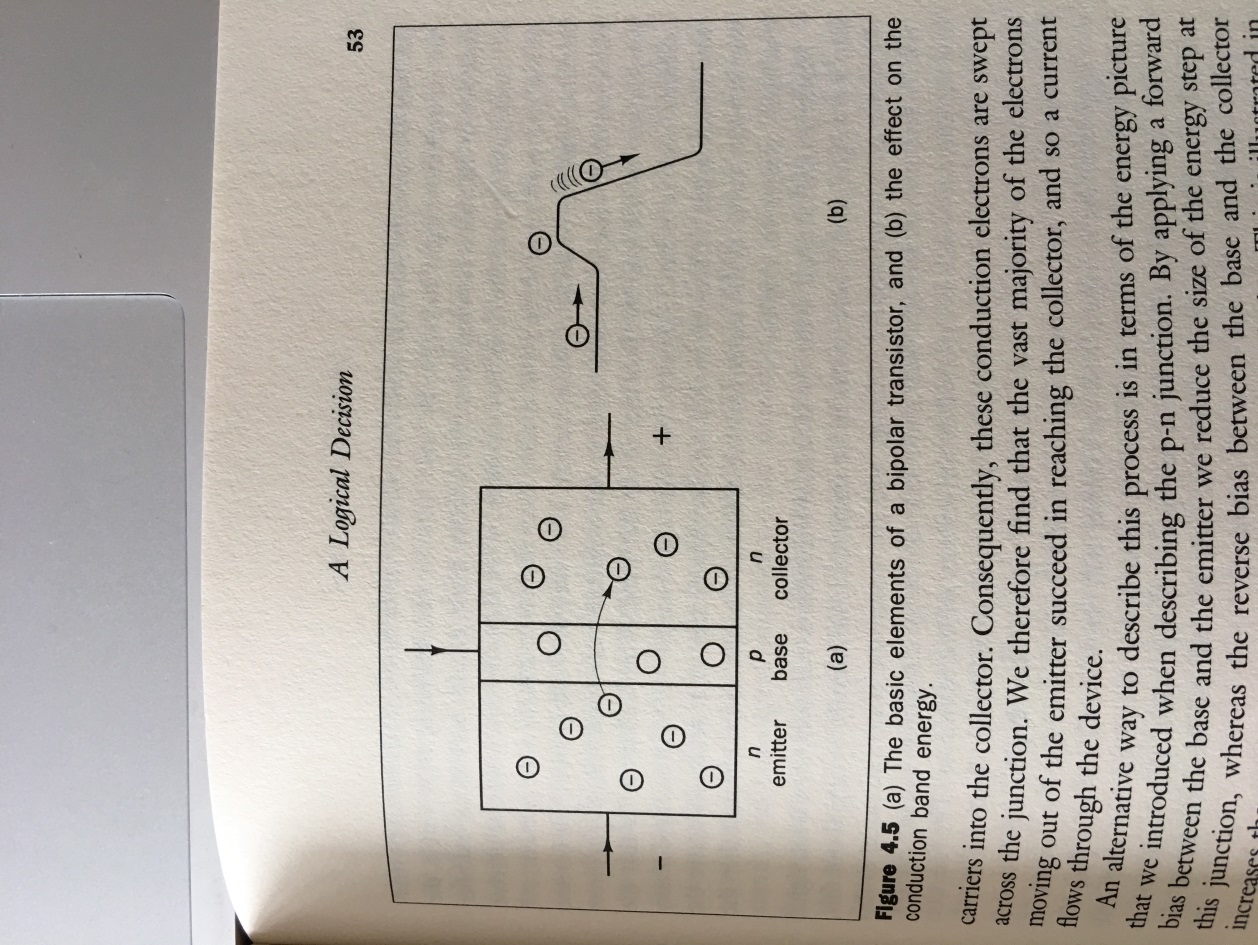 如果對p內輸入傳導電子，他們可以大量地流入n。
如果在p的左邊再放一個n，並施以順向電壓，
傳導電子就可以由左邊的n大量地流入p，再大量流入右邊n。
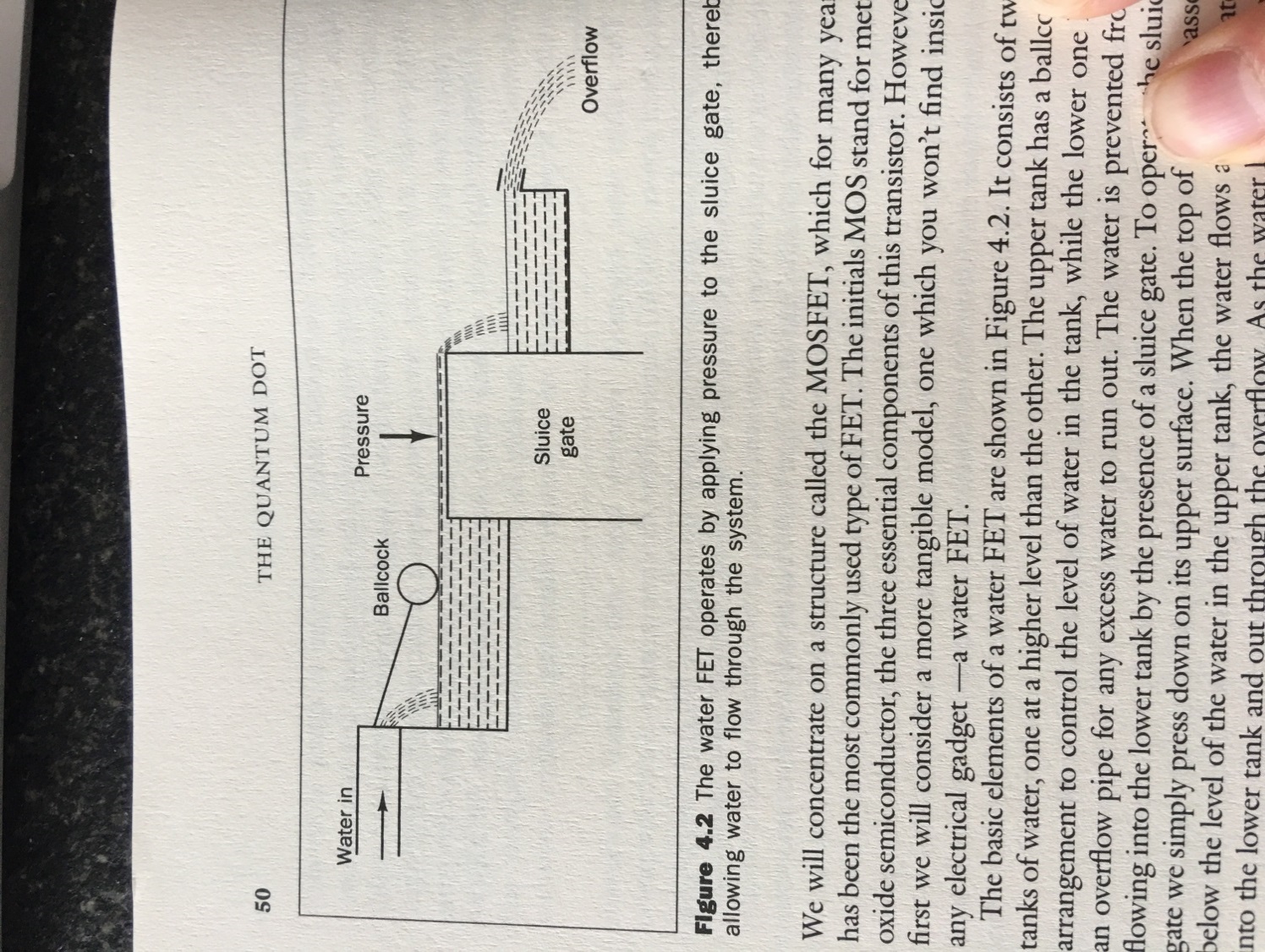 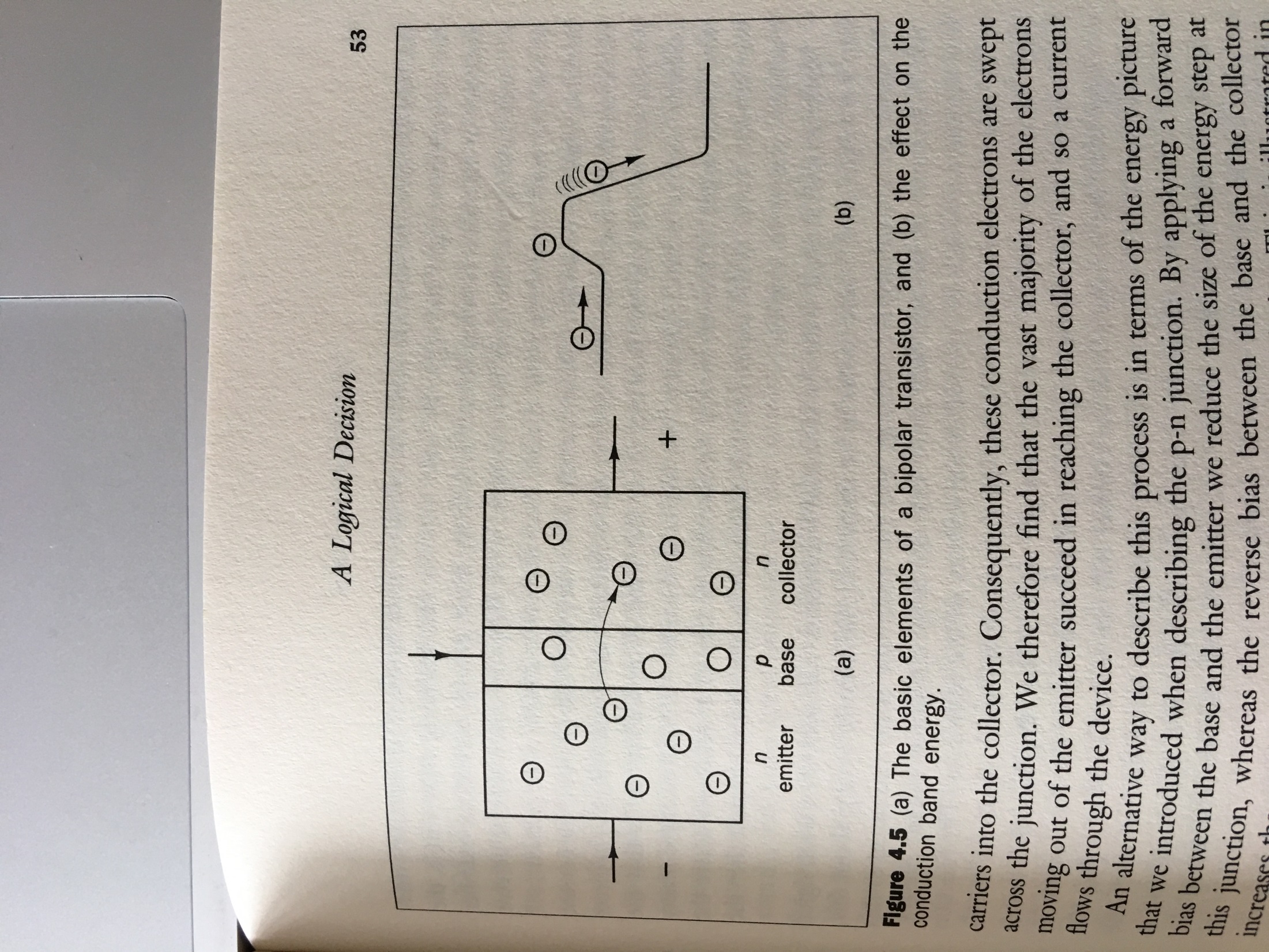 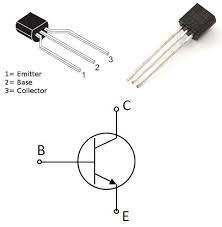 左邊的二極體的順向電壓控制流到p的電子，也就控制了流到右邊n的電流大小。
Bipolar Transistor 雙極性電晶體
電晶體 transistor
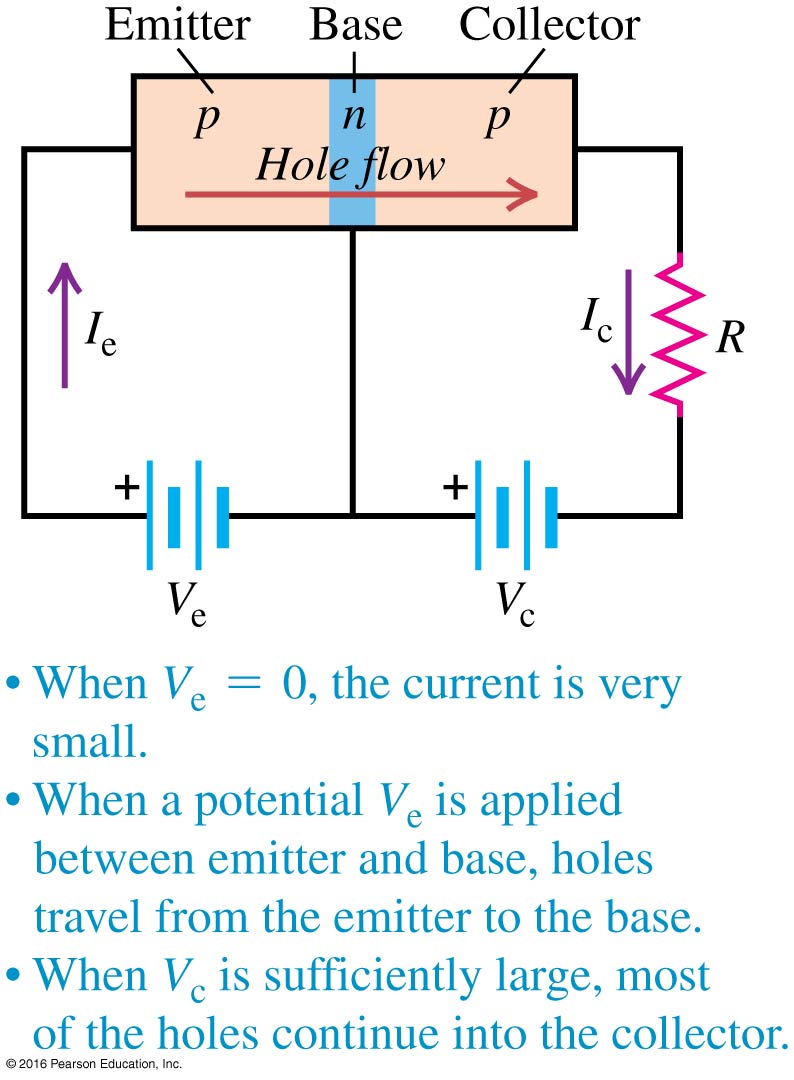 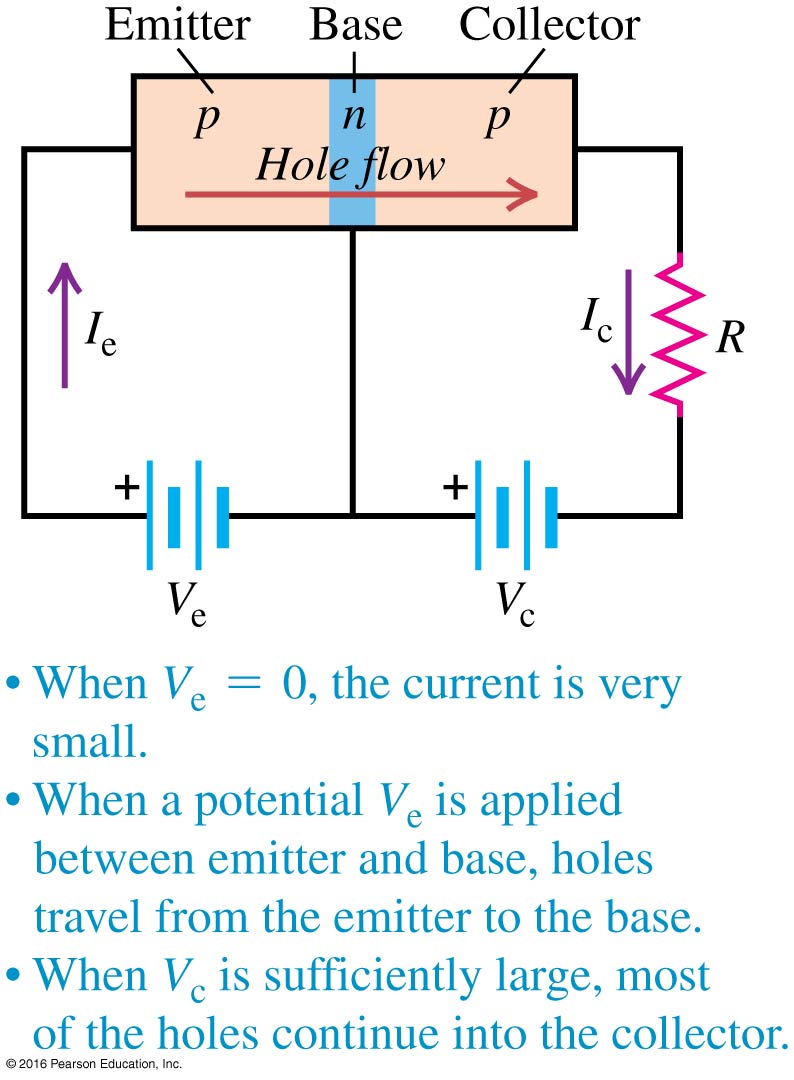 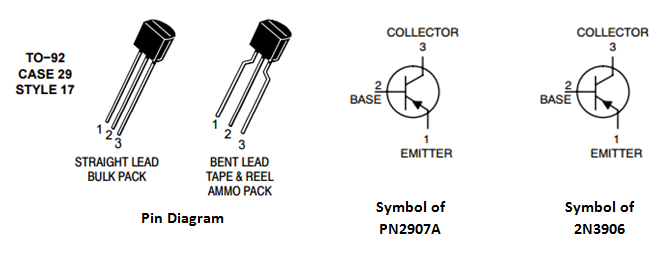 這就是訊號放大器！
電晶體 transistor
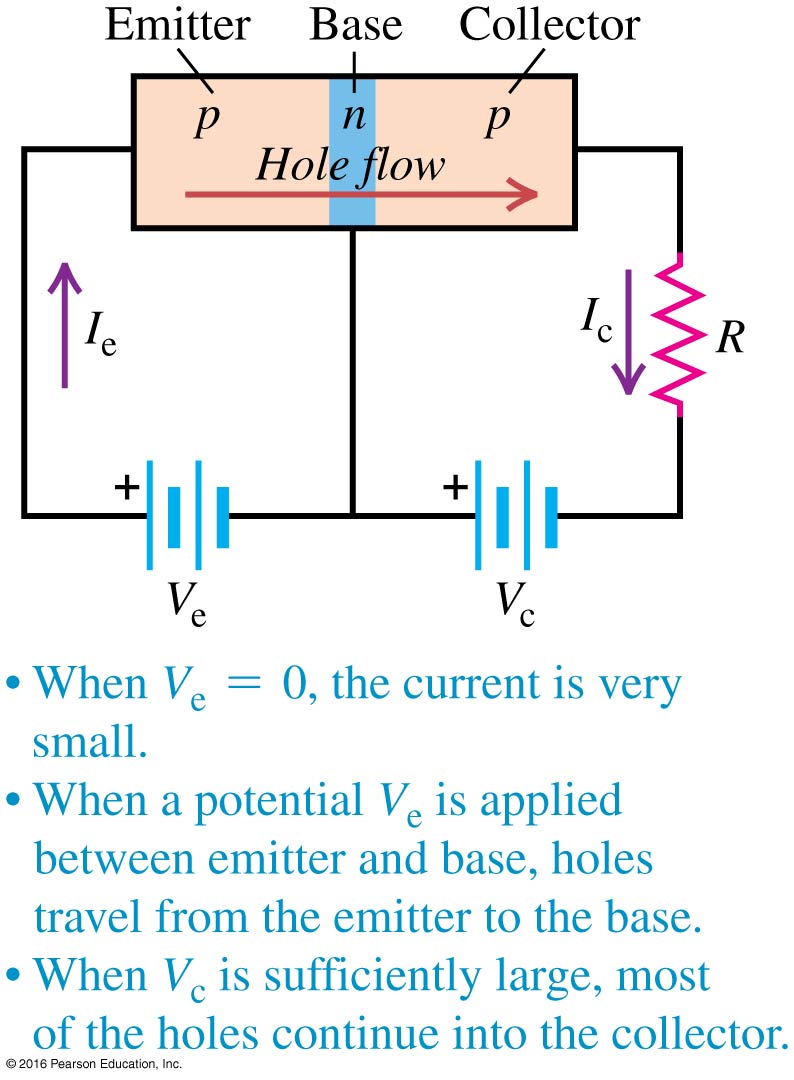 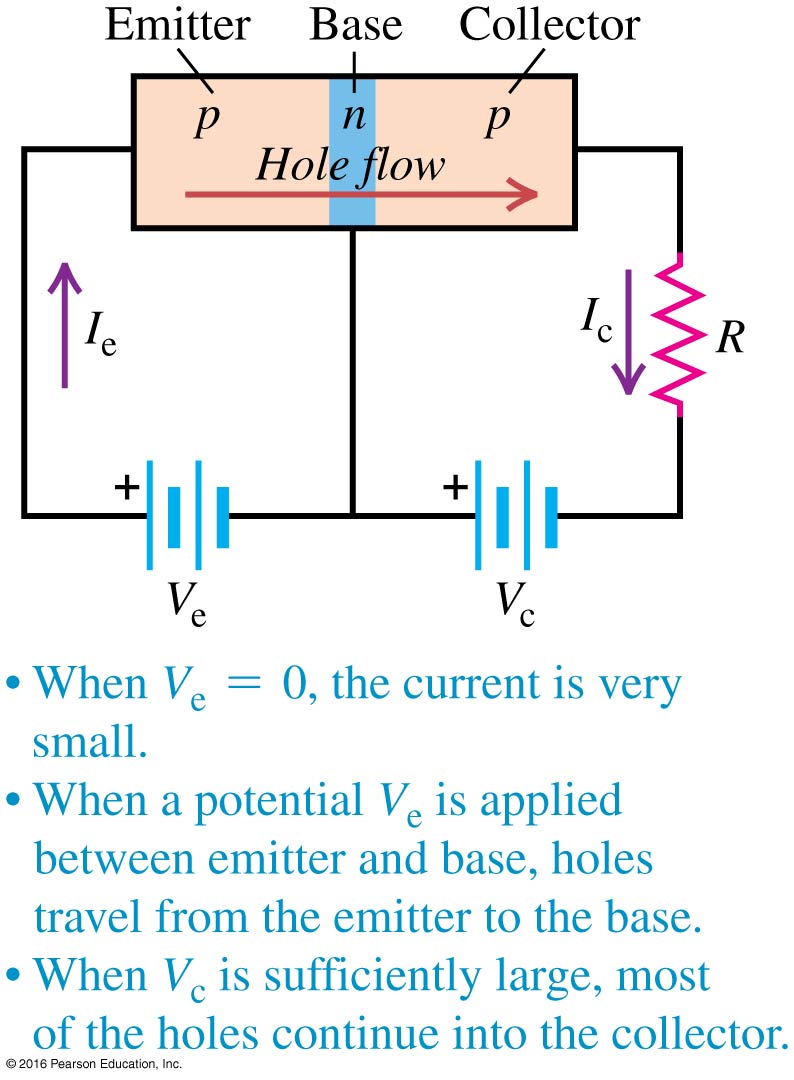 這就是訊號放大器！
audio amplifier 音響放大器
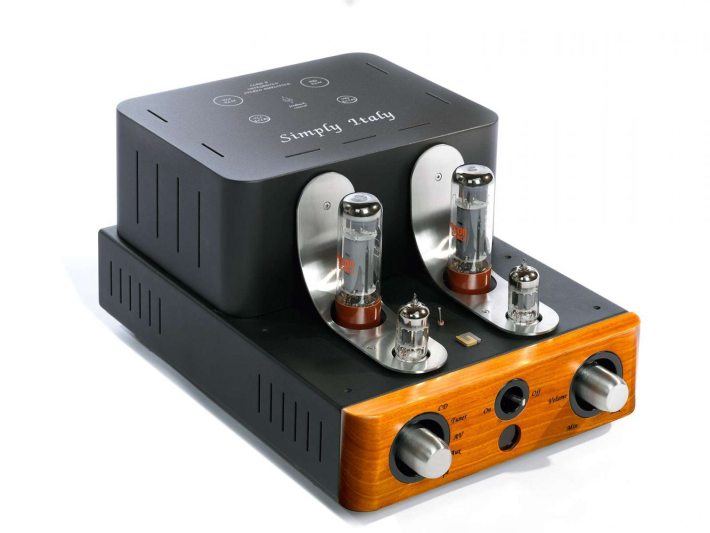 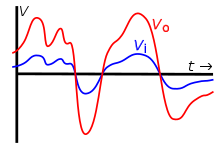 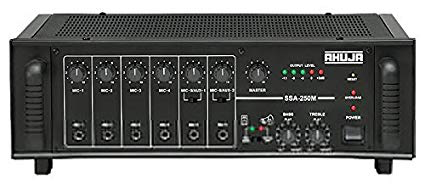 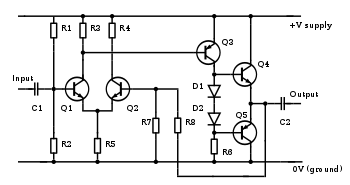 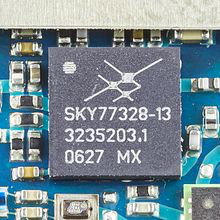 金屬氧化物半導體、場效型電晶體 MOSFET
Metal-Oxide-Semiconductor Field Effect Transistor
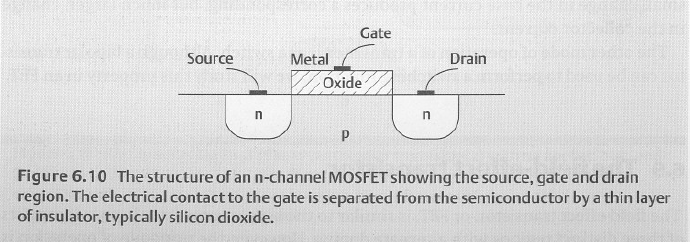 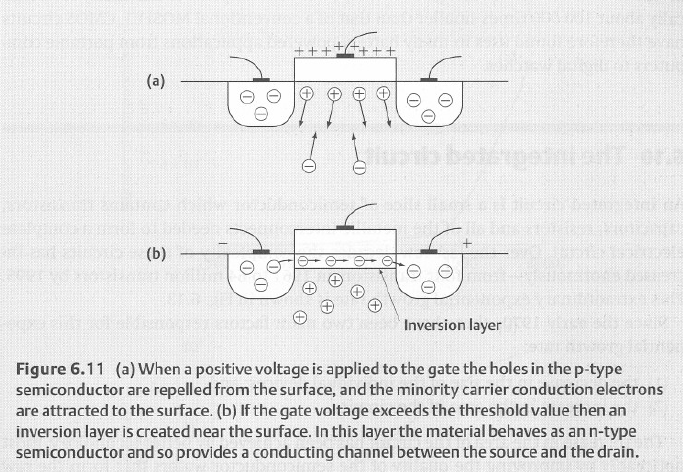 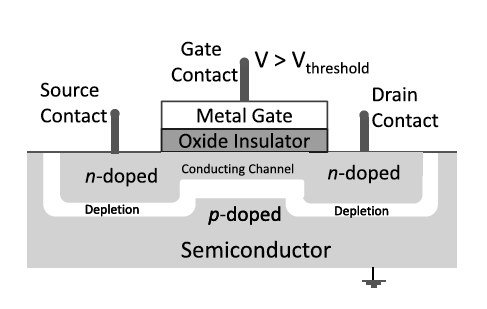 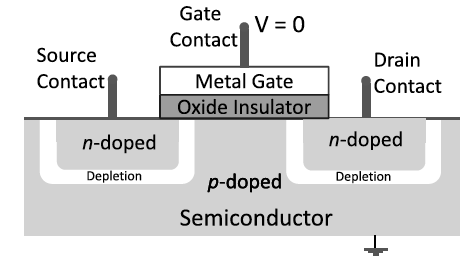 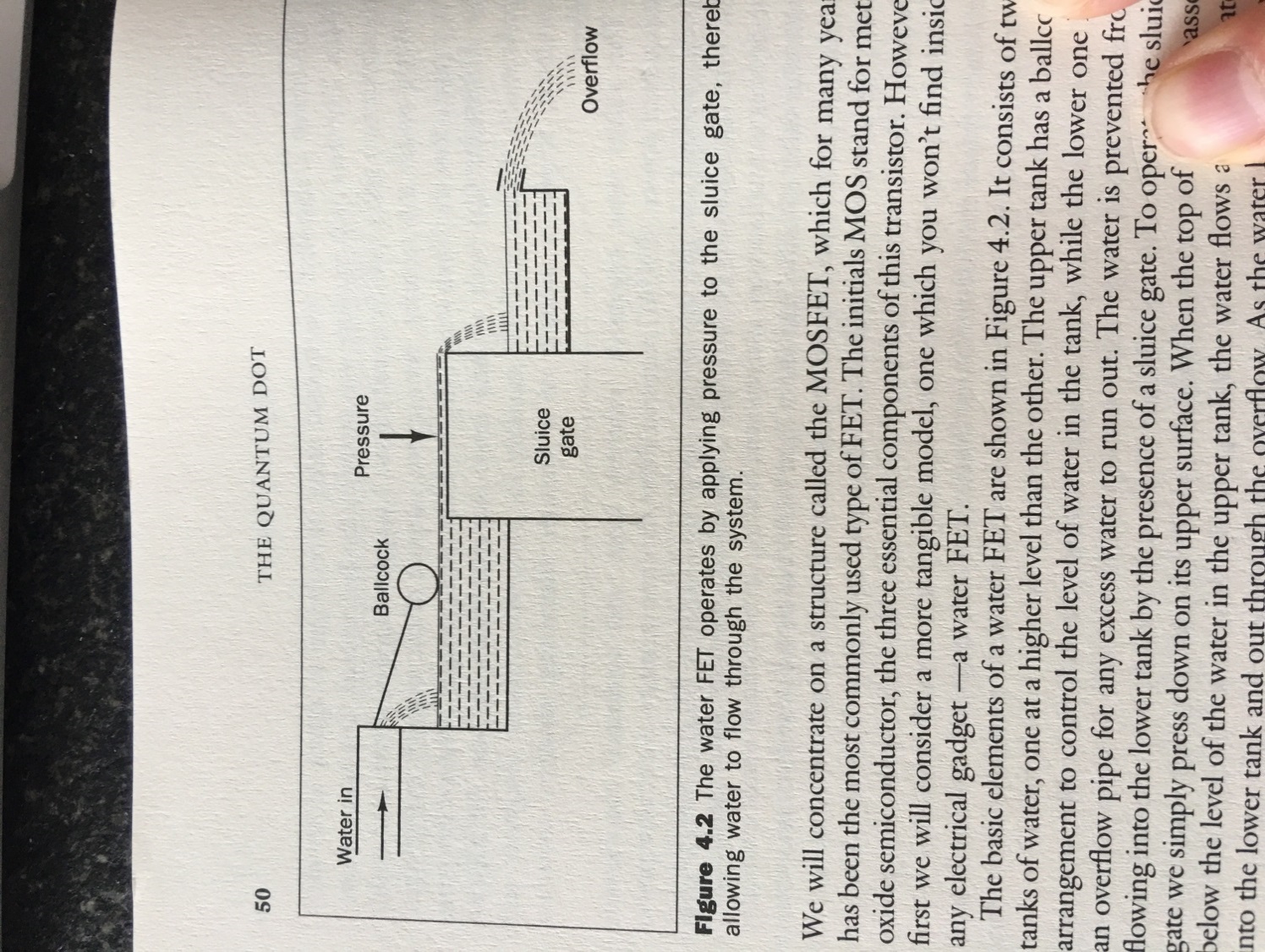 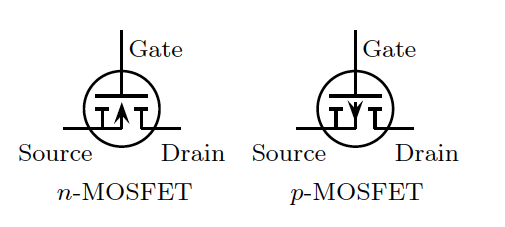 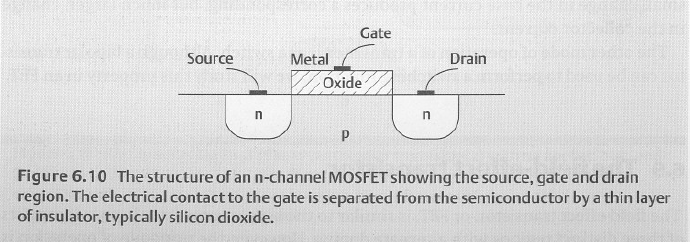 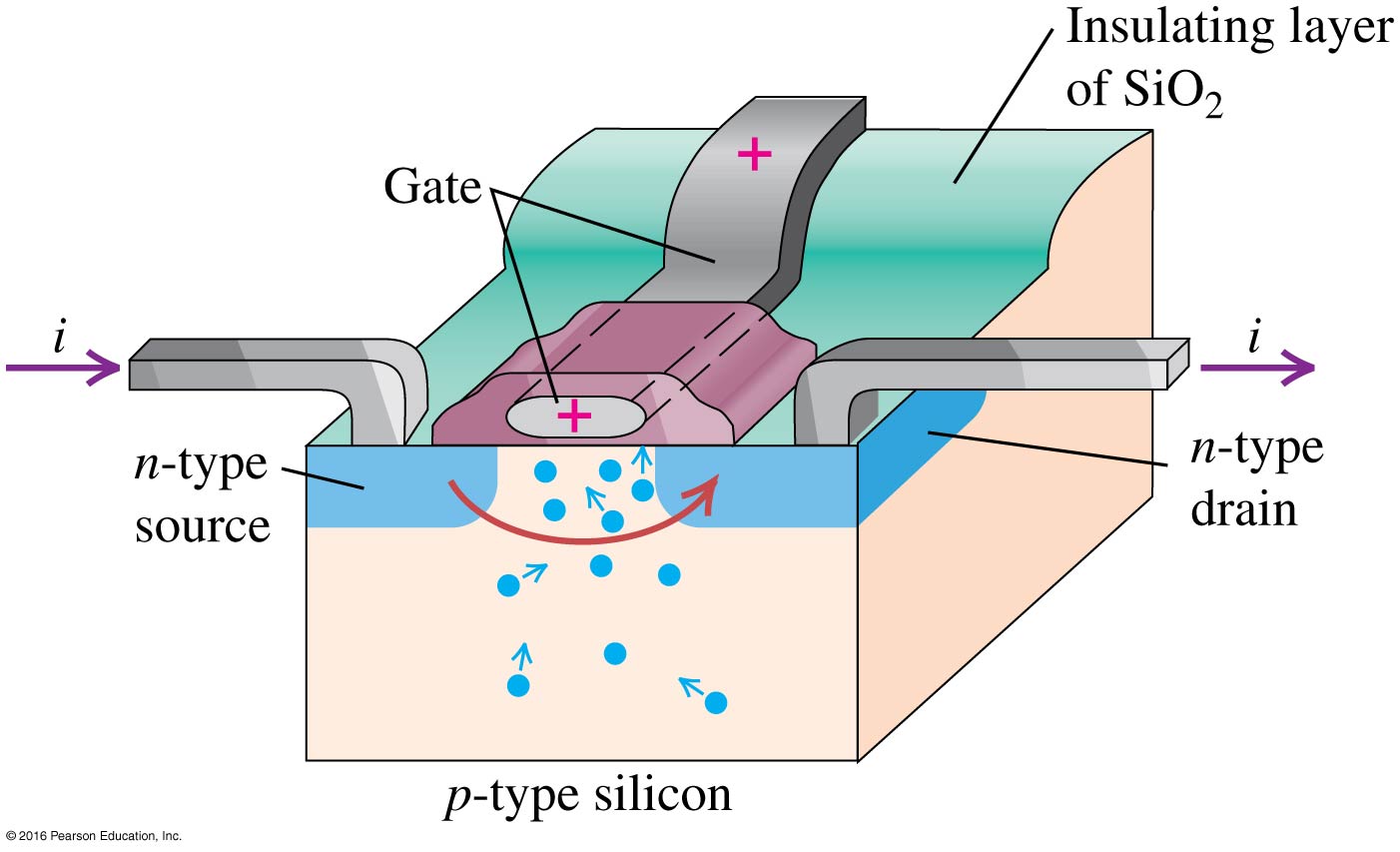 Integrated Circuit 積體電路
Logical Gates
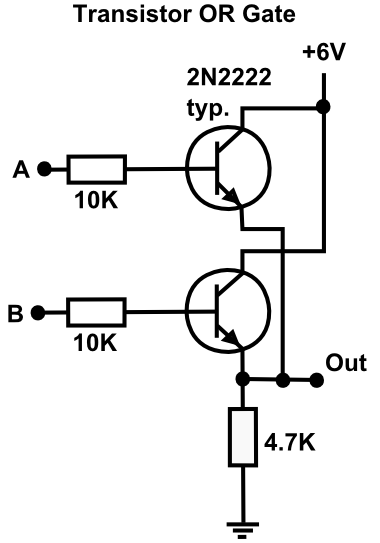 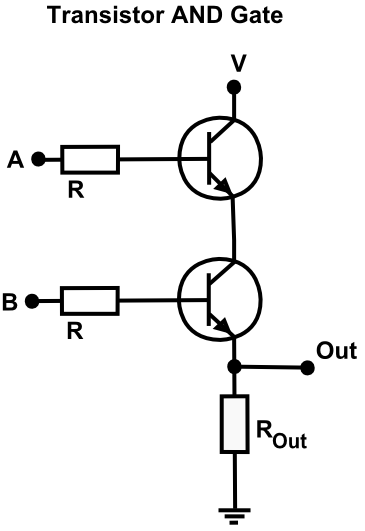 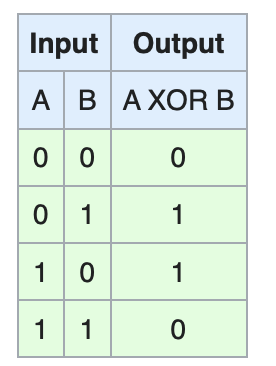 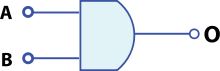 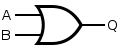 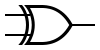 電晶體可以組成邏輯閘門！
邏輯閘門可以組成演算電路！
Half adder logic circuits
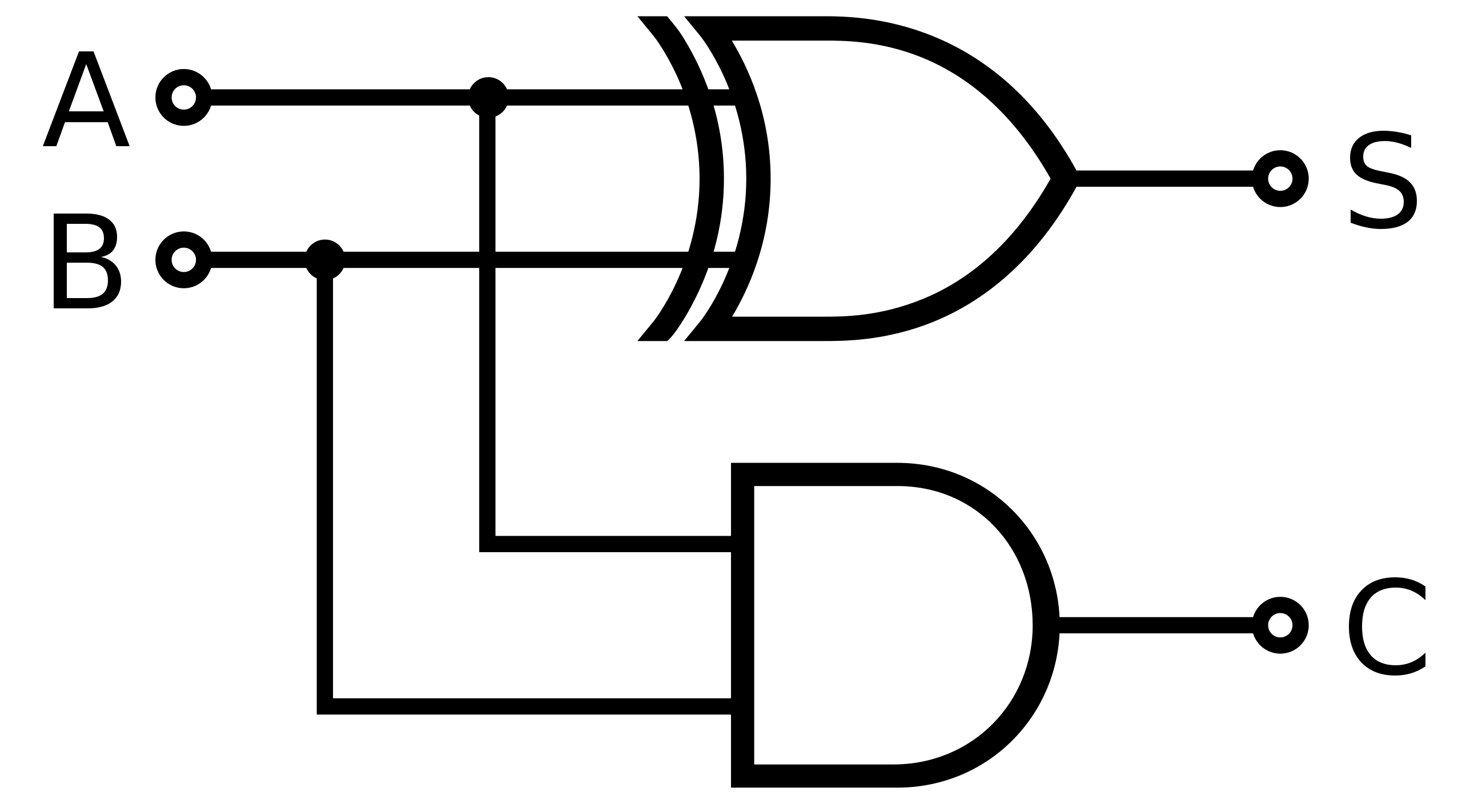 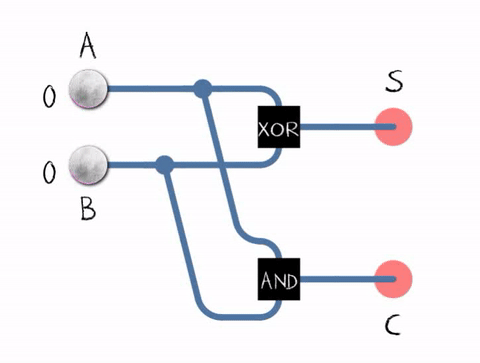 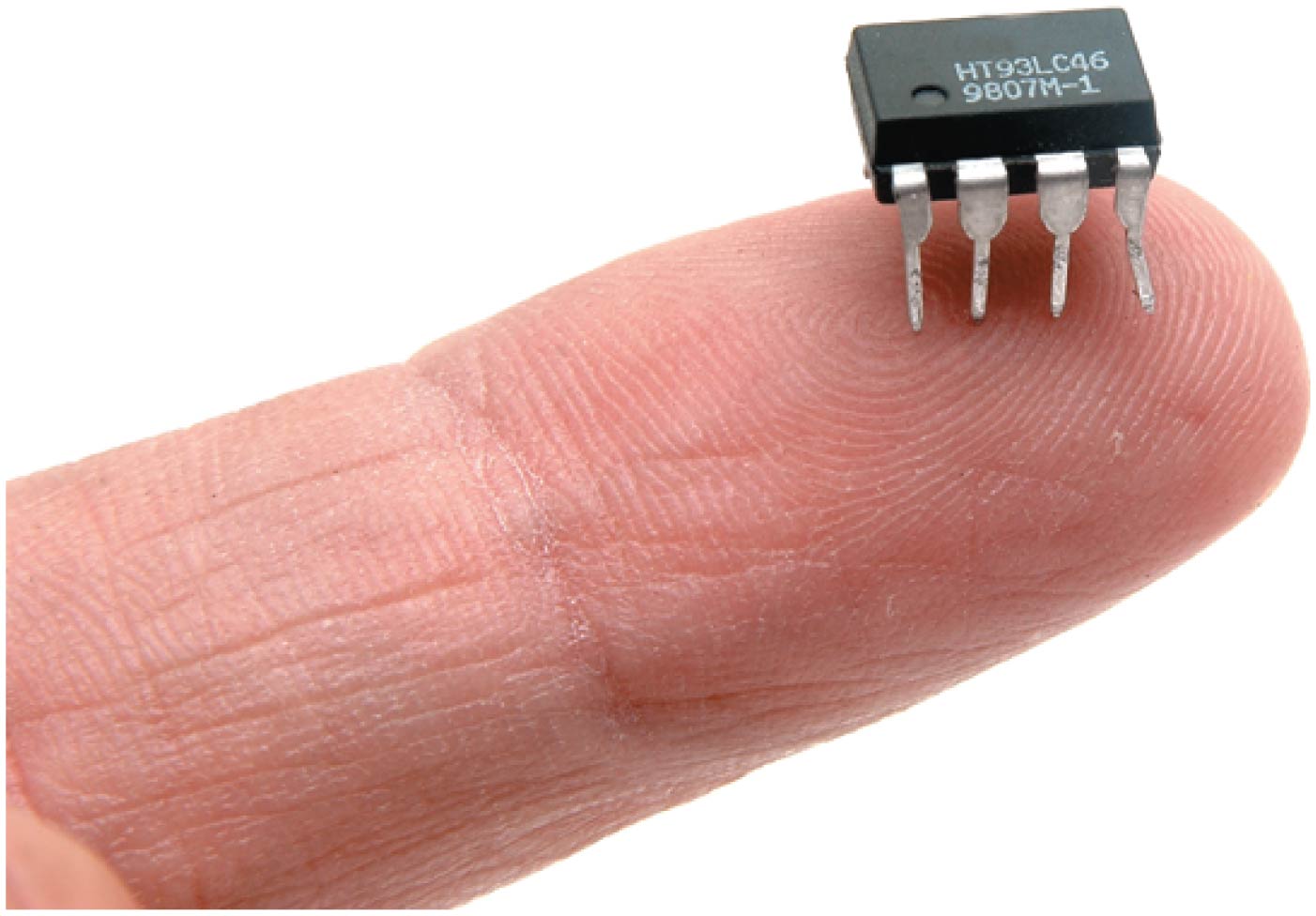 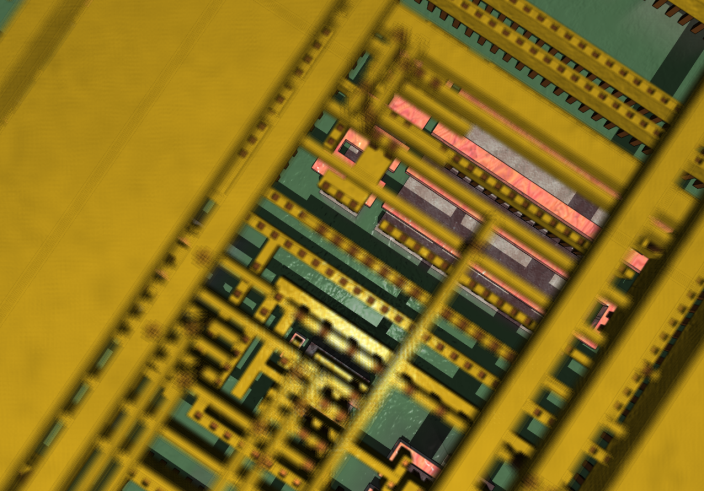 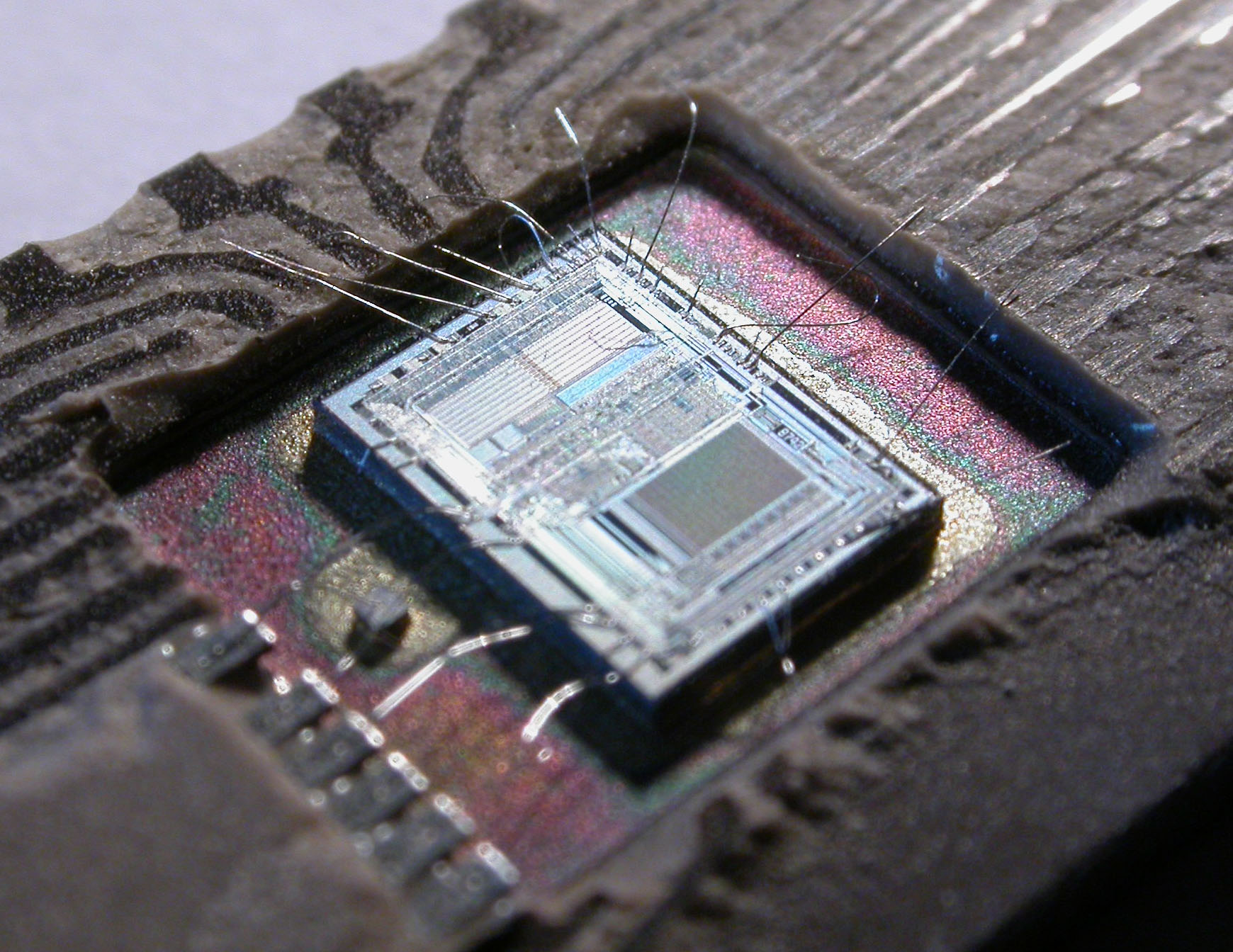 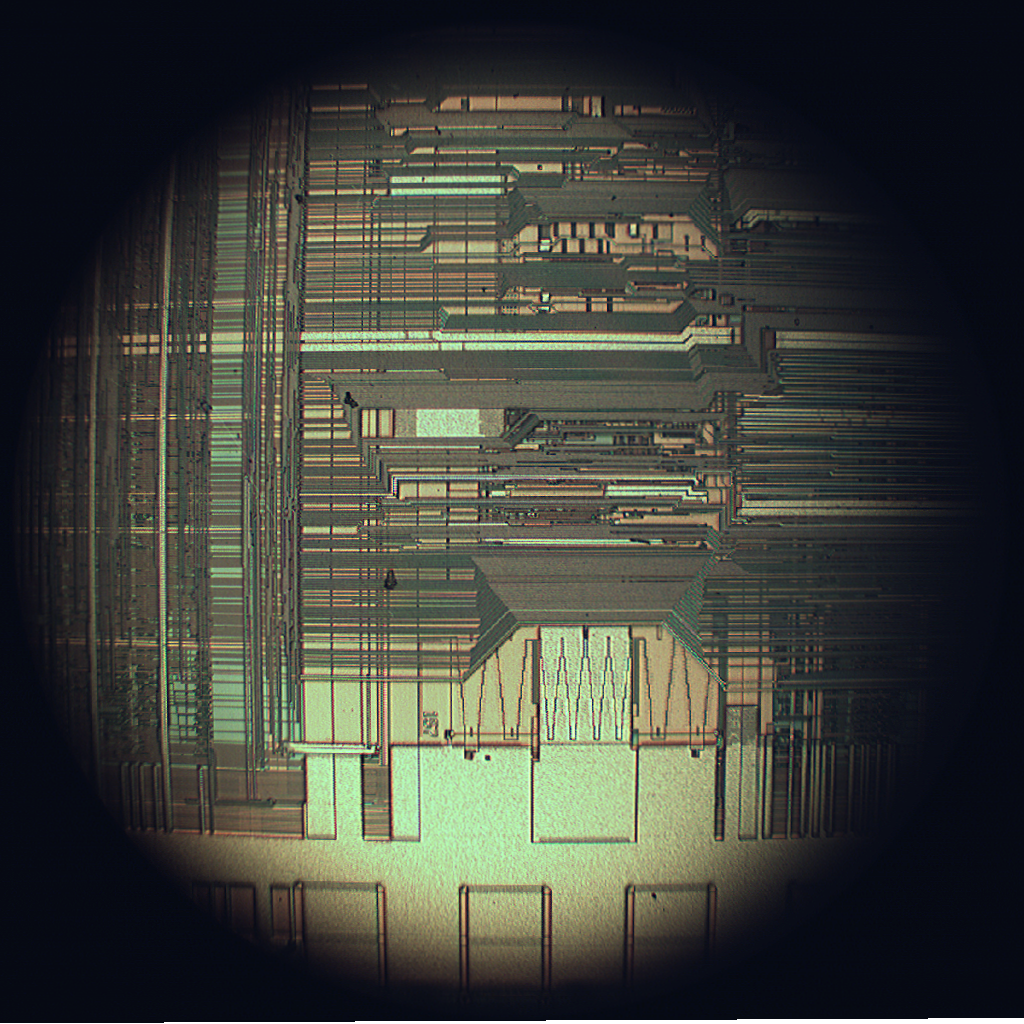 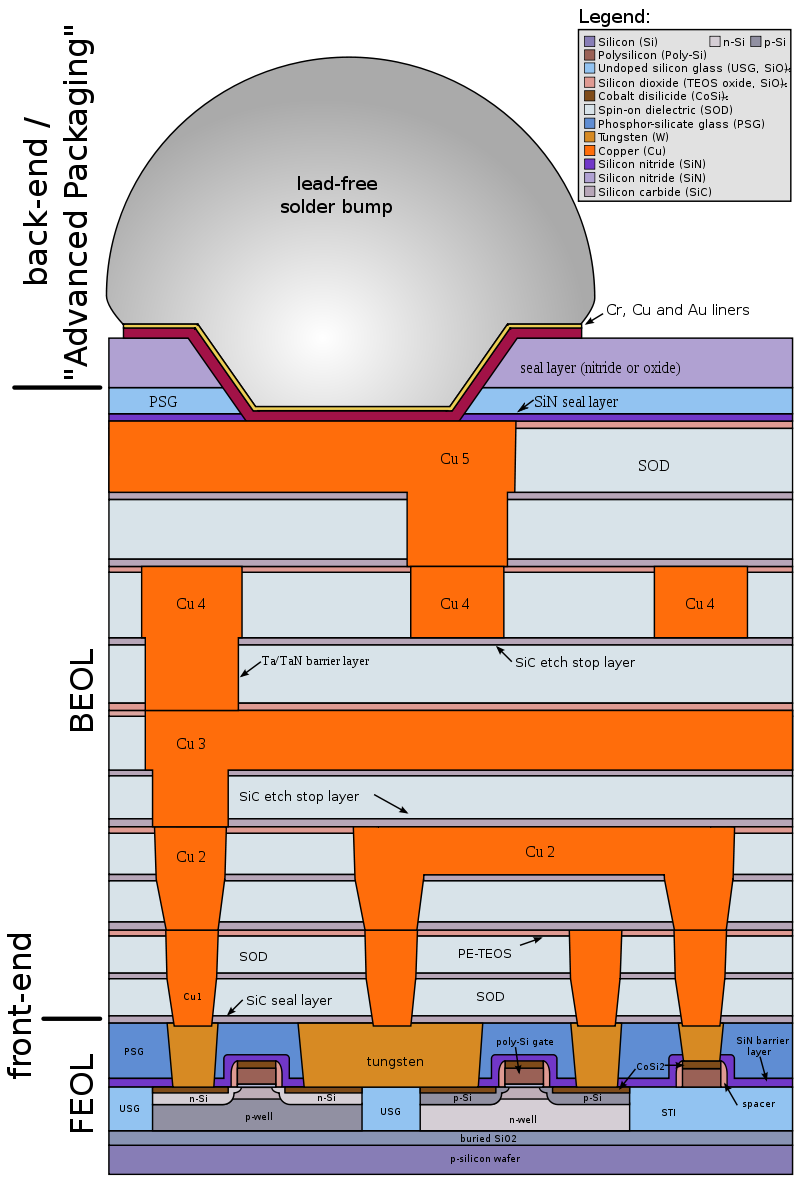 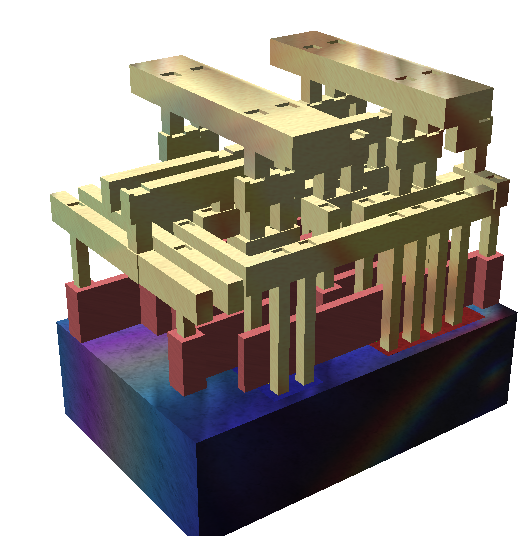 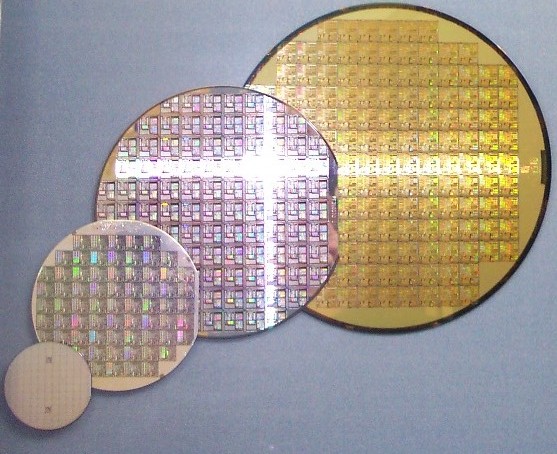 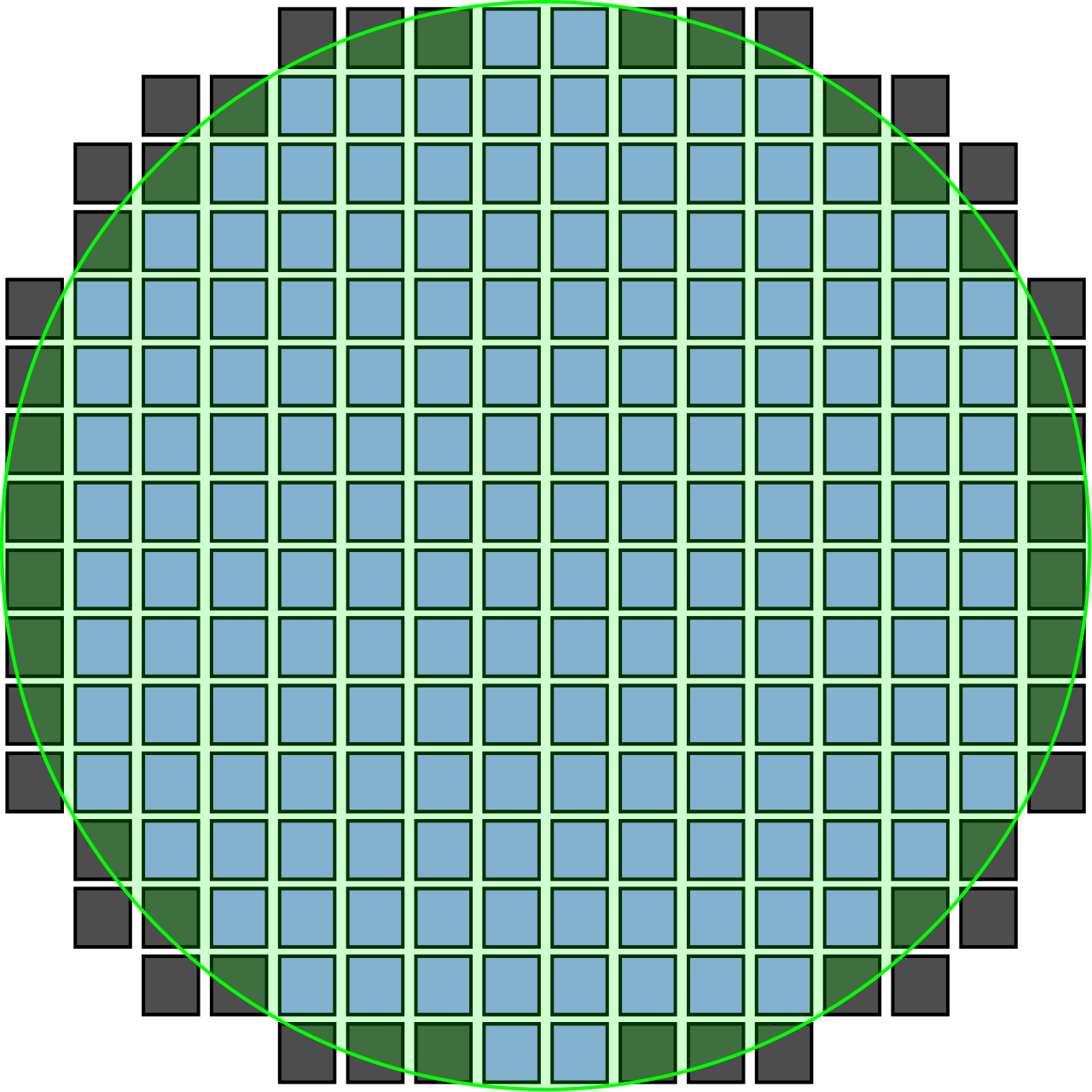 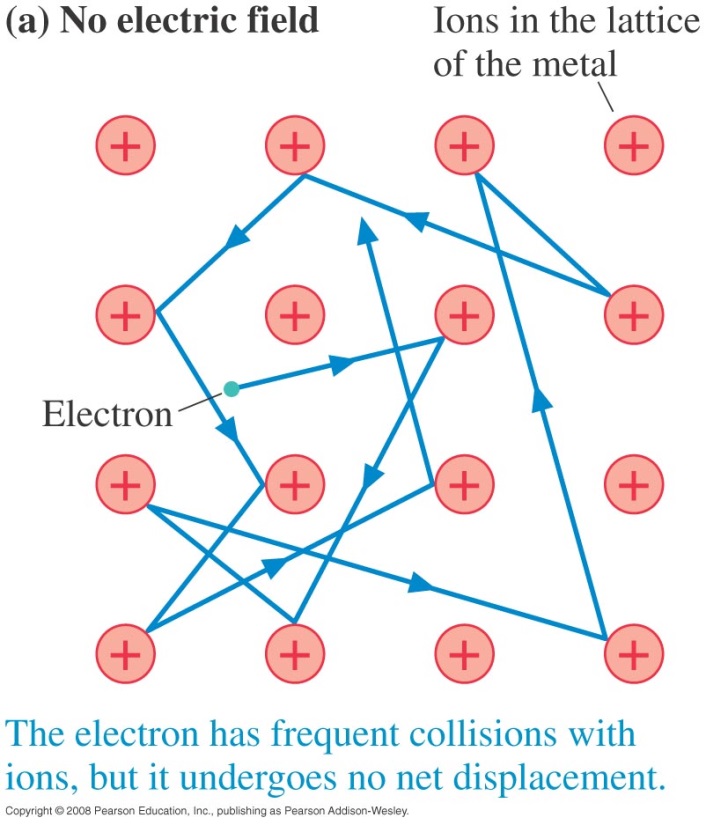 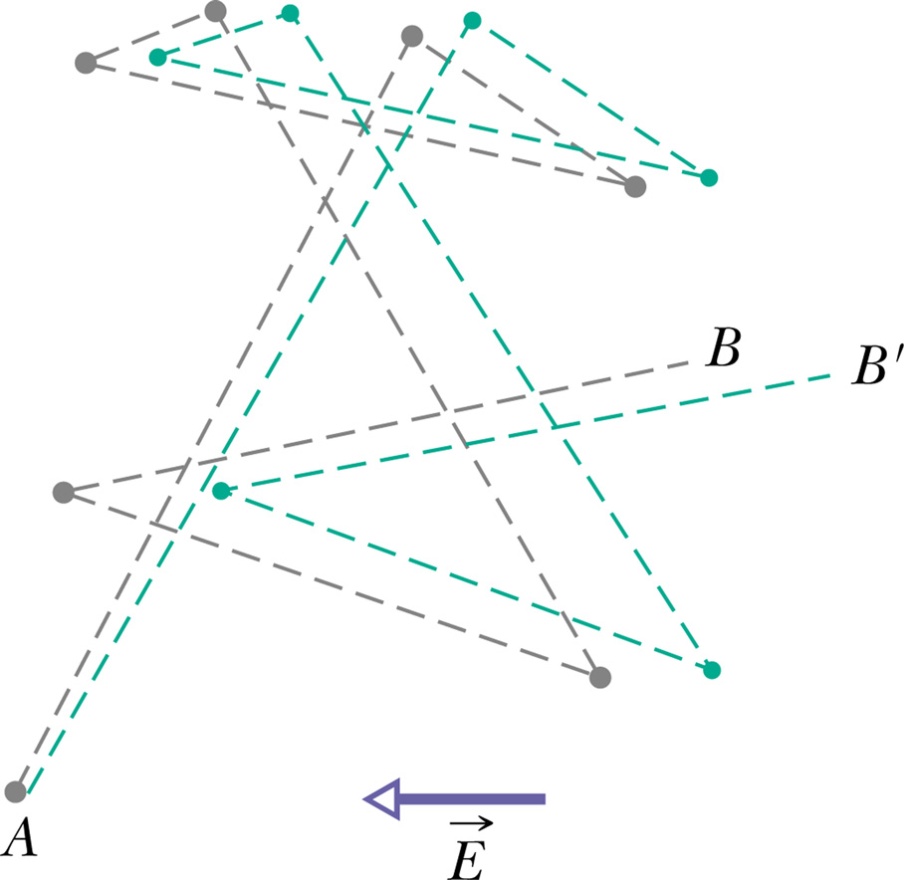 即使沒有外加電場，導體中電子也不是靜止不動的！
電子在導體中如氣體分子般混亂地移動！
但每一個電子的位移彼此無關，平均總位移為零！也就沒有電流。
若是加上一個電場，所有自由電子在同一方向會多一個位移！
電子平均總位移不為零！也就產生電流。
我們可以估計電子平均動得多快！
電場對電子產生一加速度：
這是等加速度運動，電子速度一直增加，直到與離子碰撞後大致歸零。
我們可以兩次碰撞間，電子的平均速度，來估計電子漂移的平均速度。
平均漂移速度
τ 是兩次碰撞間的平均間隔時間
平均漂移速度與電場成正比。
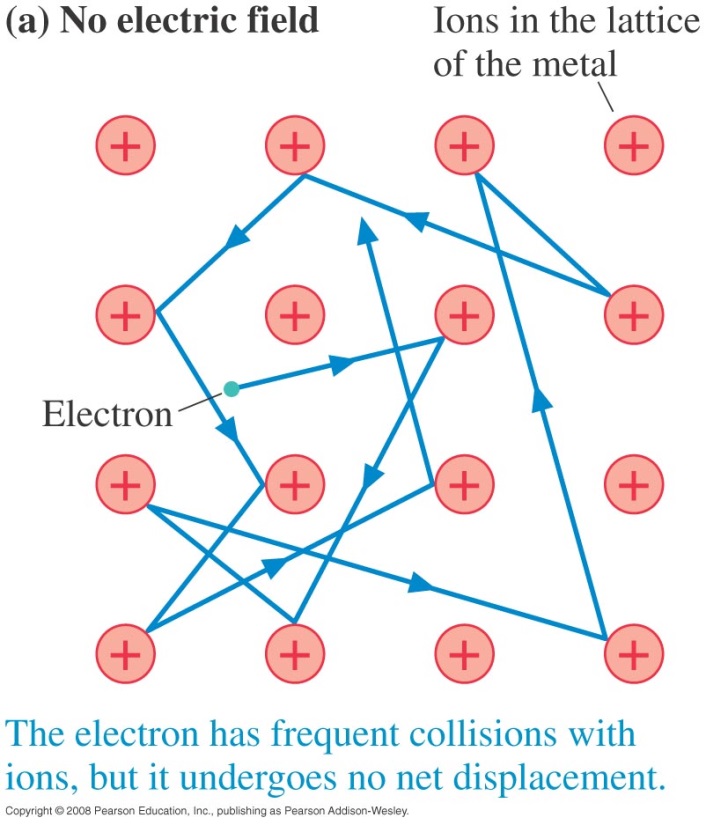 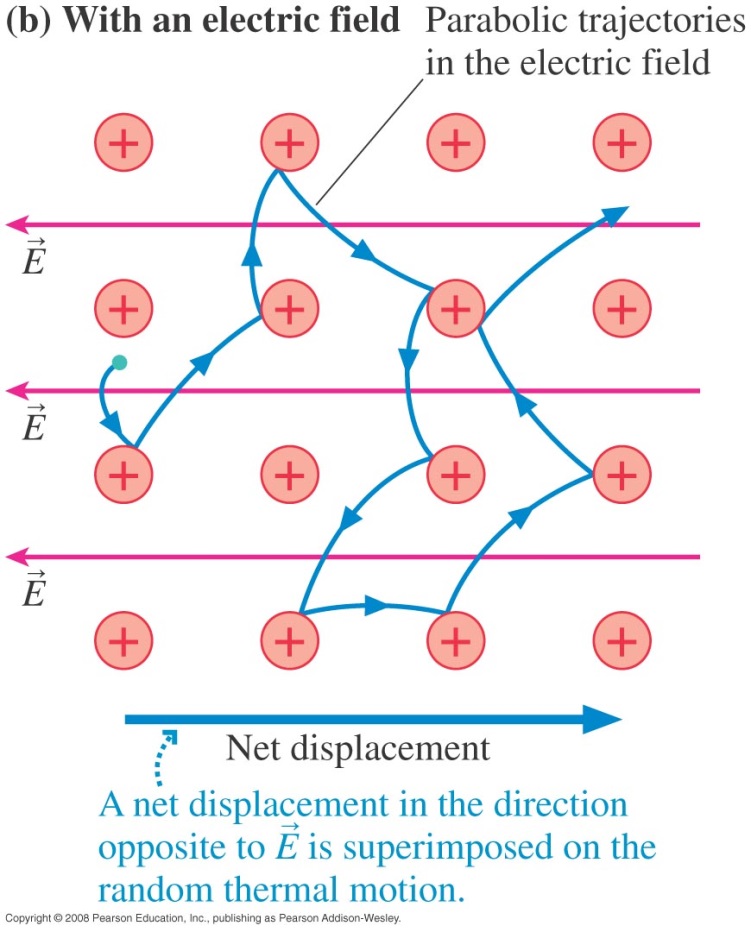 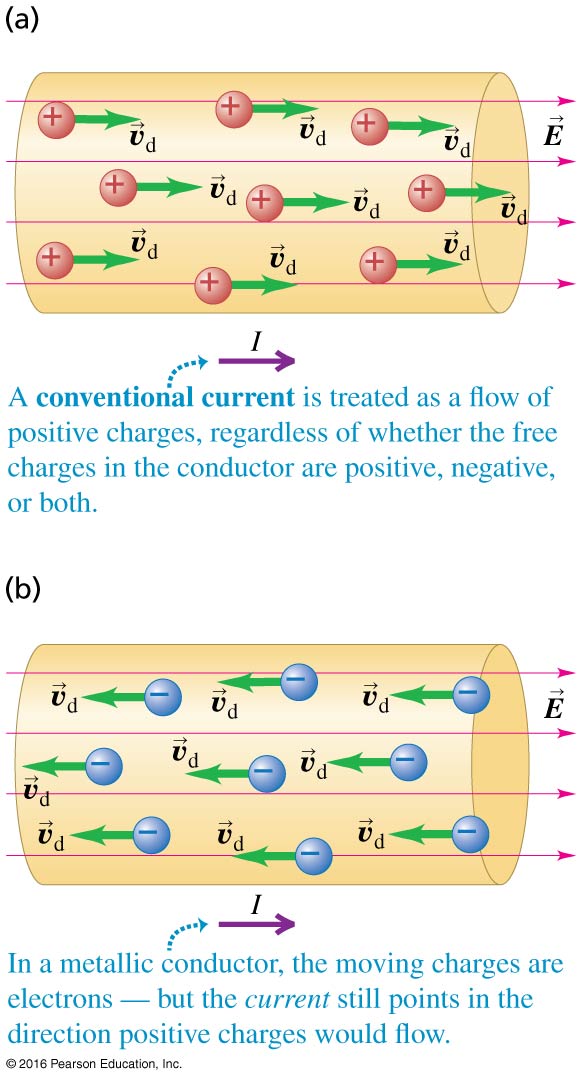 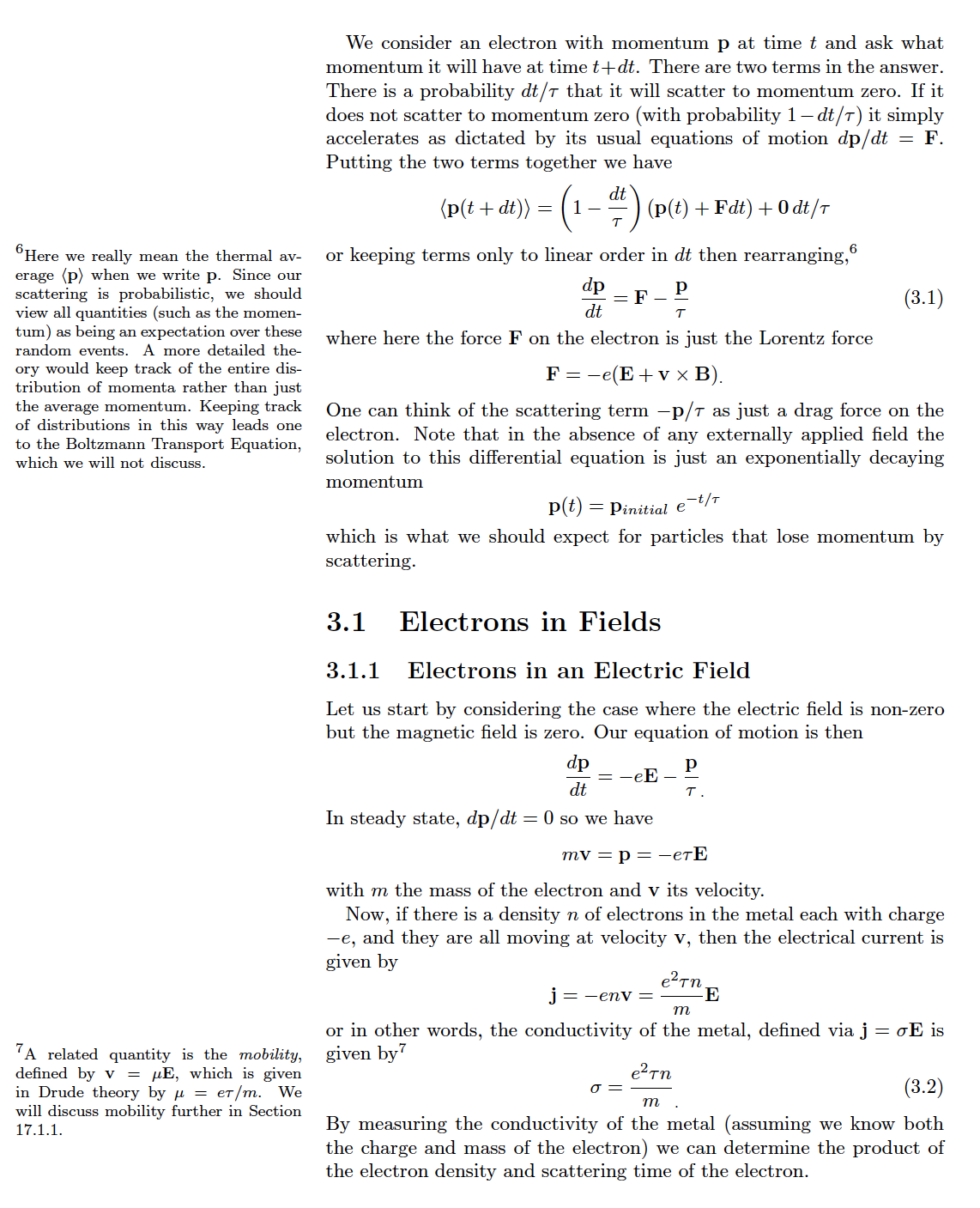 比較進化的推導：
有電子佔據的態就在一個球內！此球面是能量最高的邊界，就稱為費米面！
費米面在常數電場下會沿電場反方向定速移動。
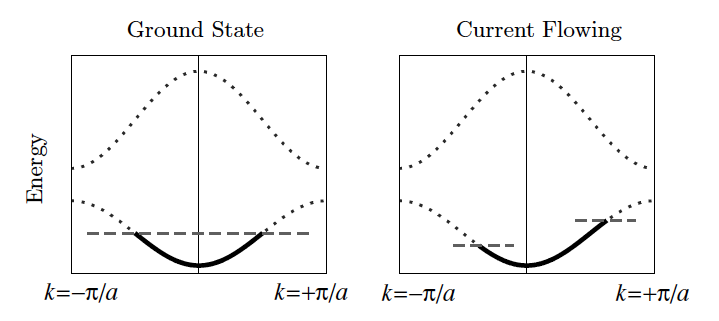 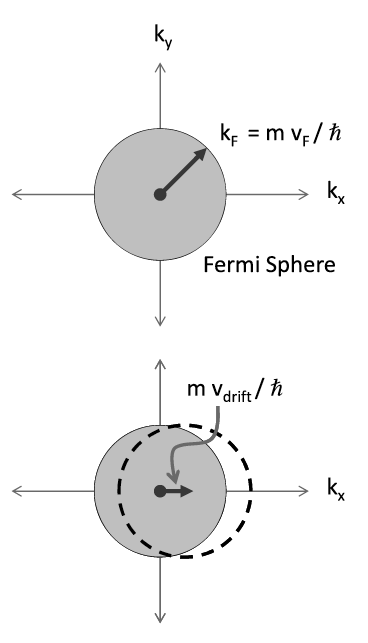 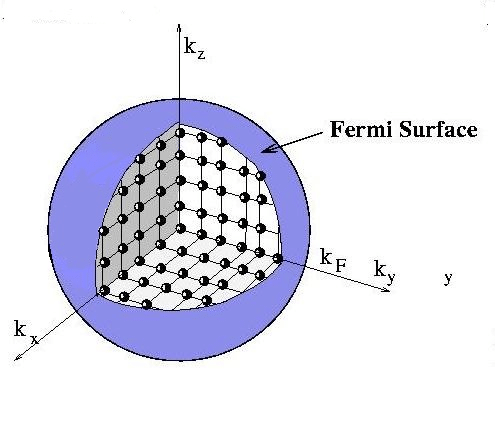 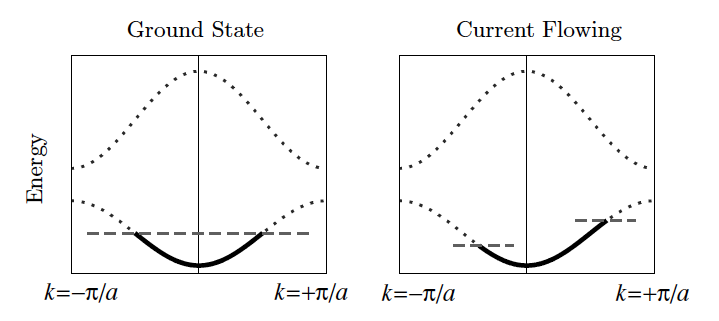 達到穩定的飄移
同時，右邊能量超越原本費米面的電子，可以與離子散射，回到能量較低的狀態。
漂移速度決定電流大小：
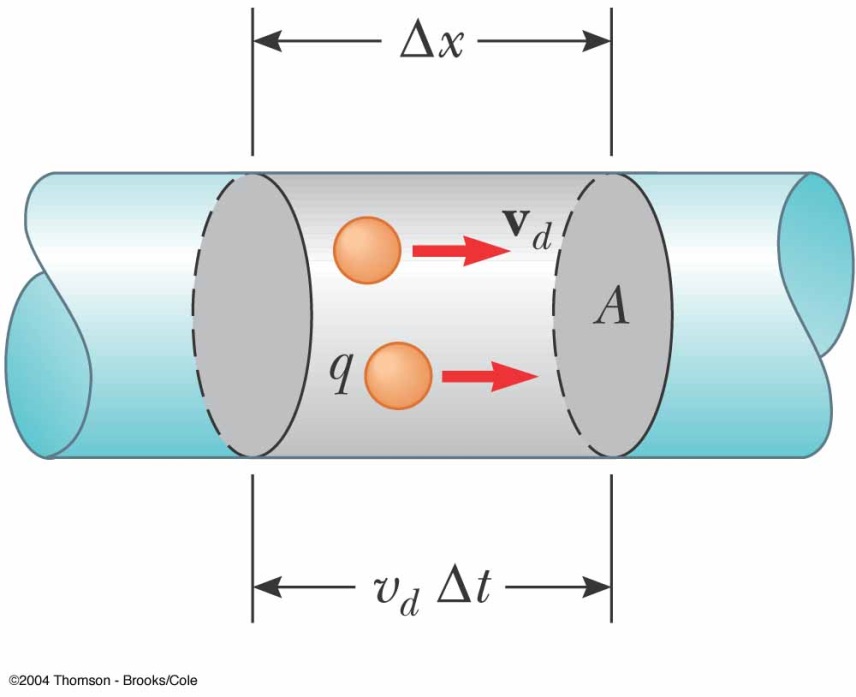 一定就在左圖灰色體積範圍內：
電流密度為單位面積的電流。
電流密度與平均漂移速度成正比。
電流密度與平均漂移速度成正比。
平均漂移速度與電場成正比。
τ 與外加電場無關，可視為一個常數。
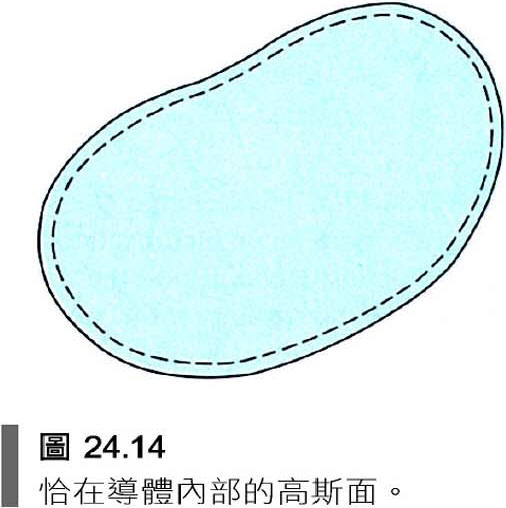 歐姆定律
Georg Simon Ohm
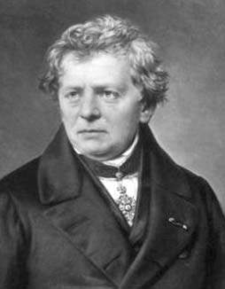 ρ 是電阻率 Resistivity，是材料的性質
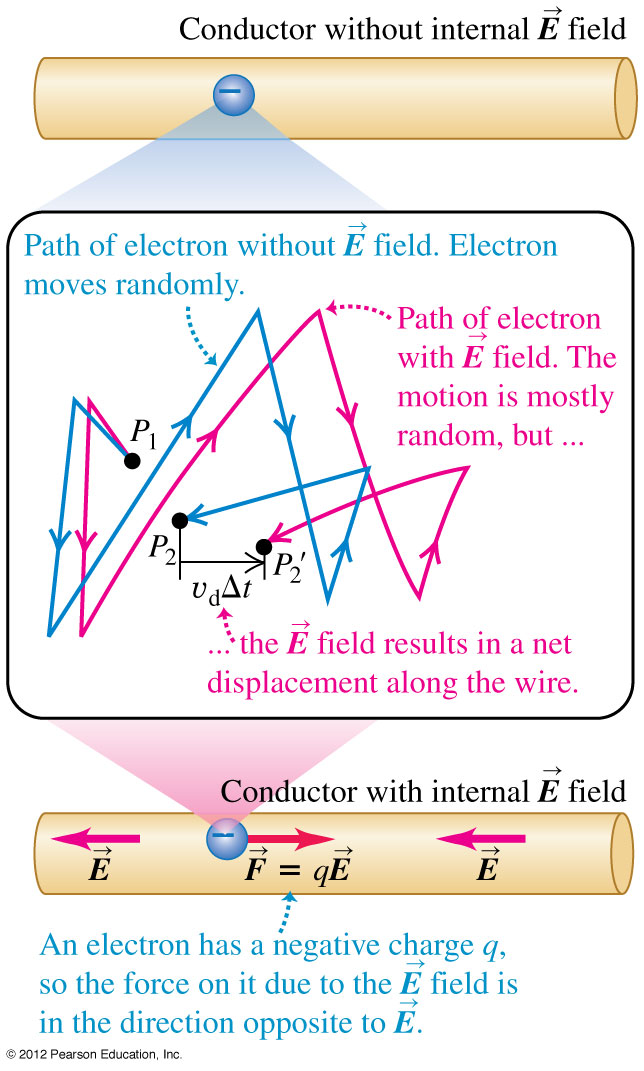 但電子的熱運動方向隨機，因此互相抵消。
討論導電性時，可以忽略而等價以下圖表示。
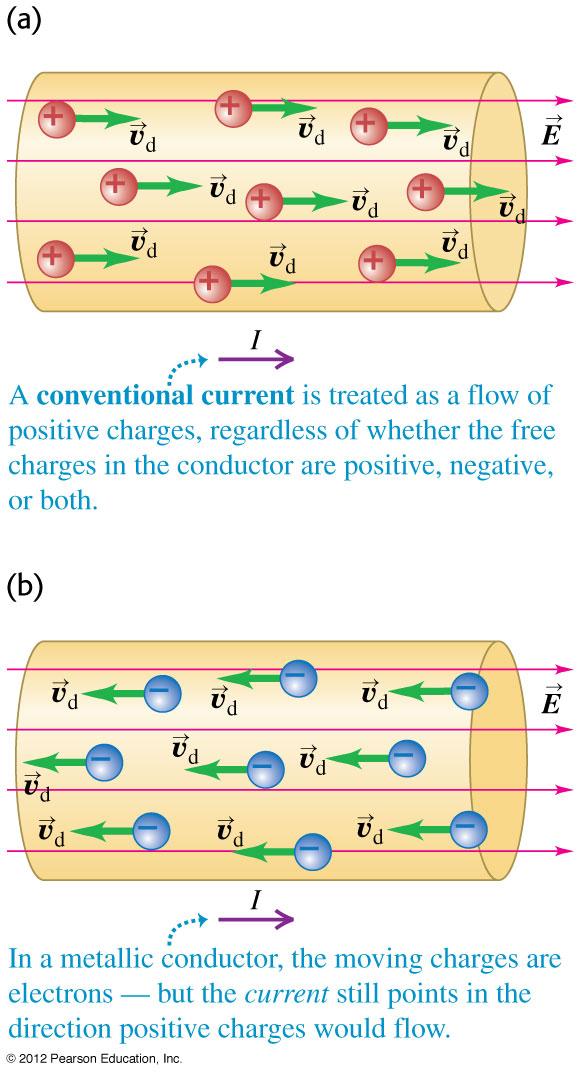 因此τ可視為一個常數。
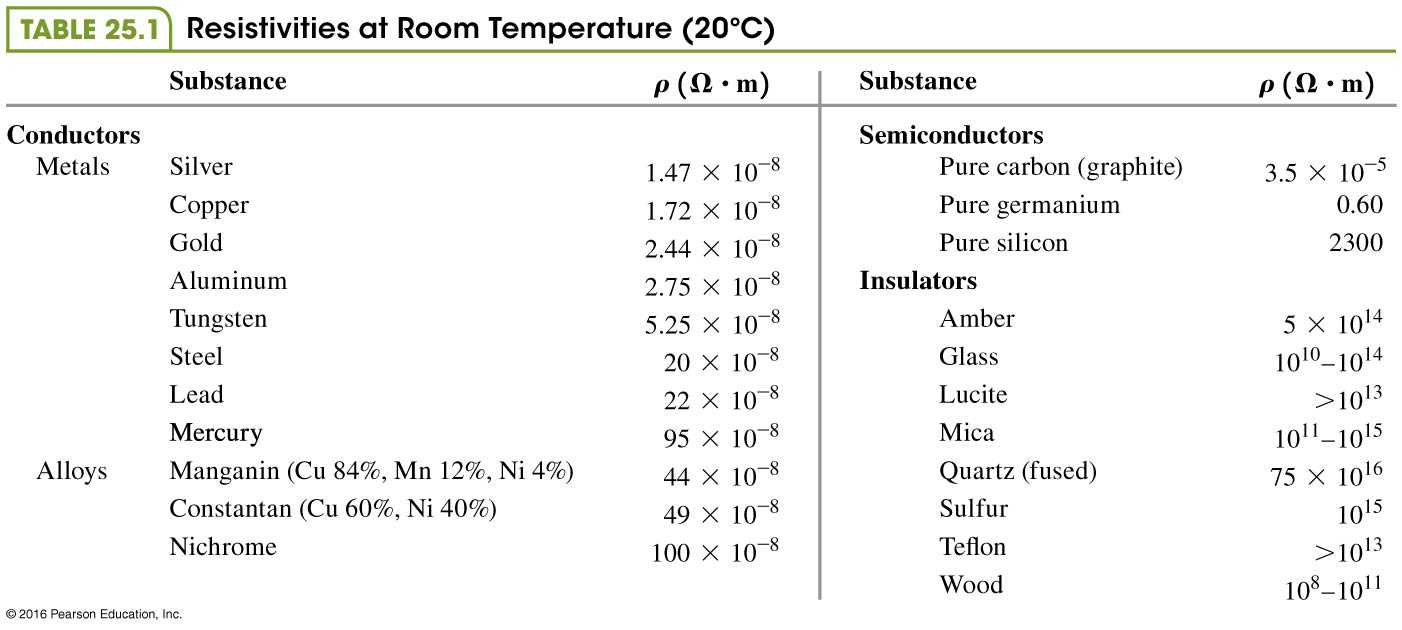 電子氣的性質，包括導電率等，幾乎都由單位體積電子數決定。
Degeneracy Pressure決定了星球演化的終點！
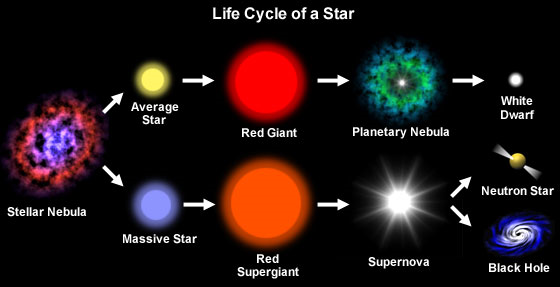 恆星核融合產生高溫下的氣體壓力，與重力製造的向內壓力彼此平衡。
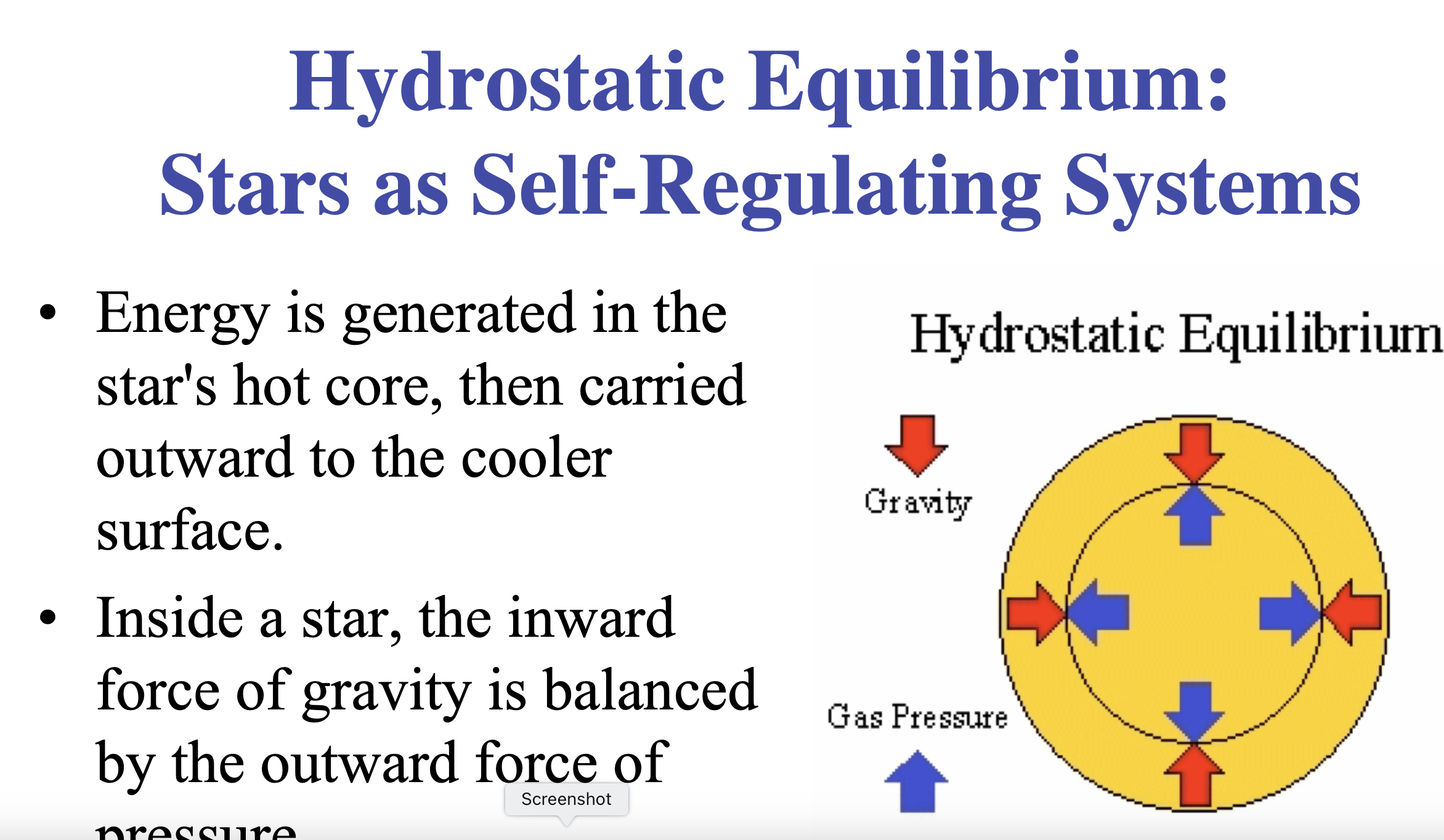 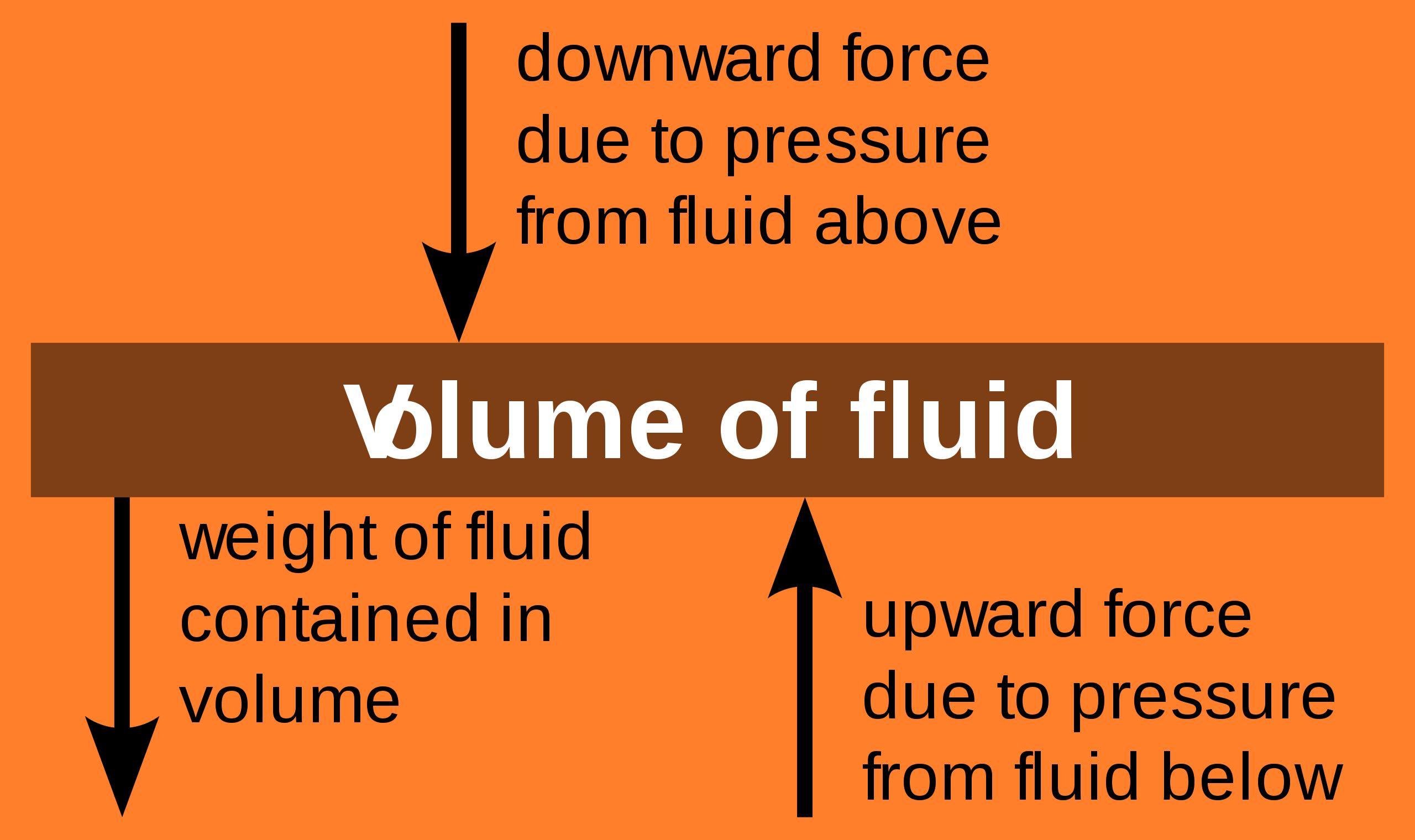 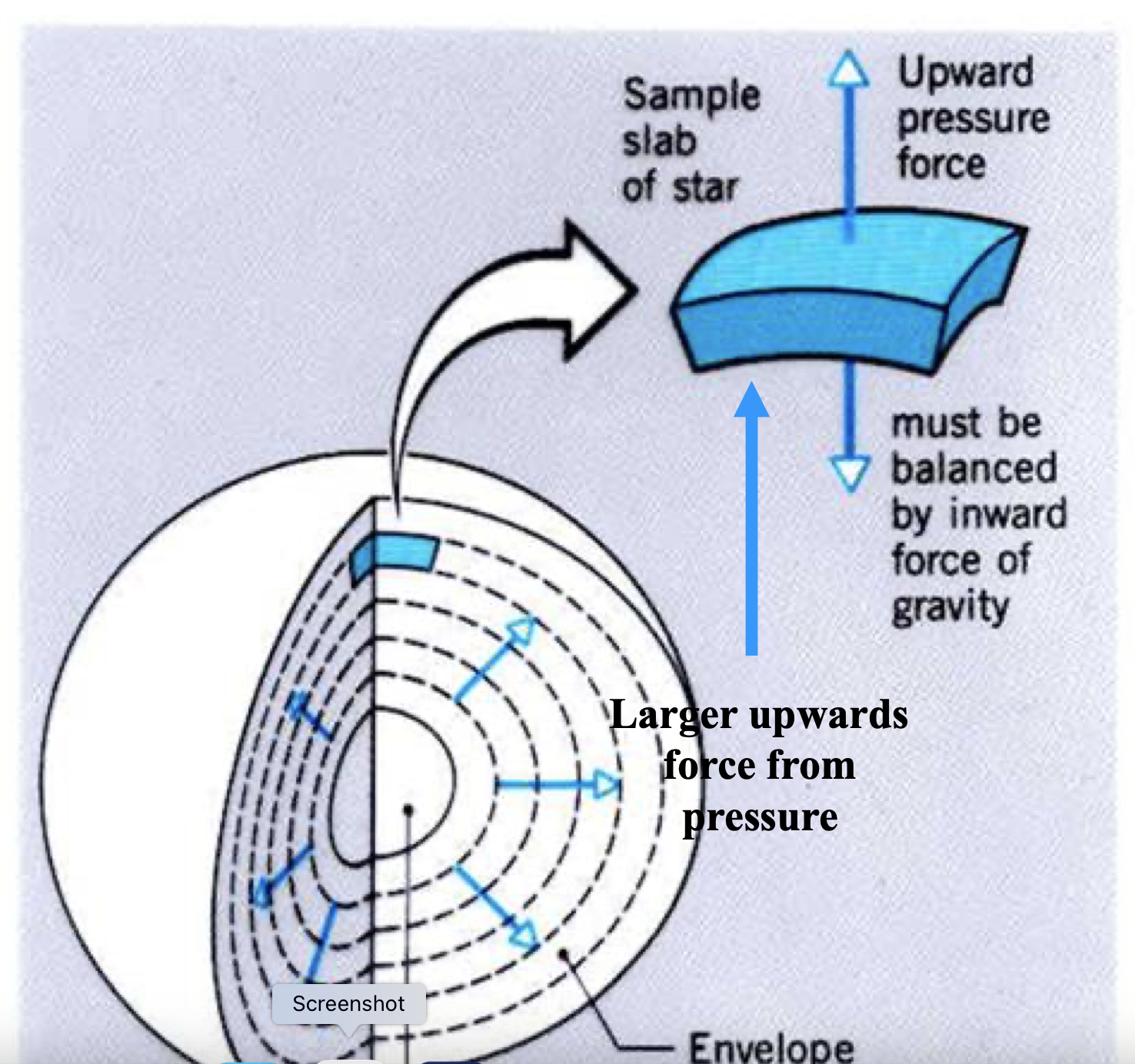 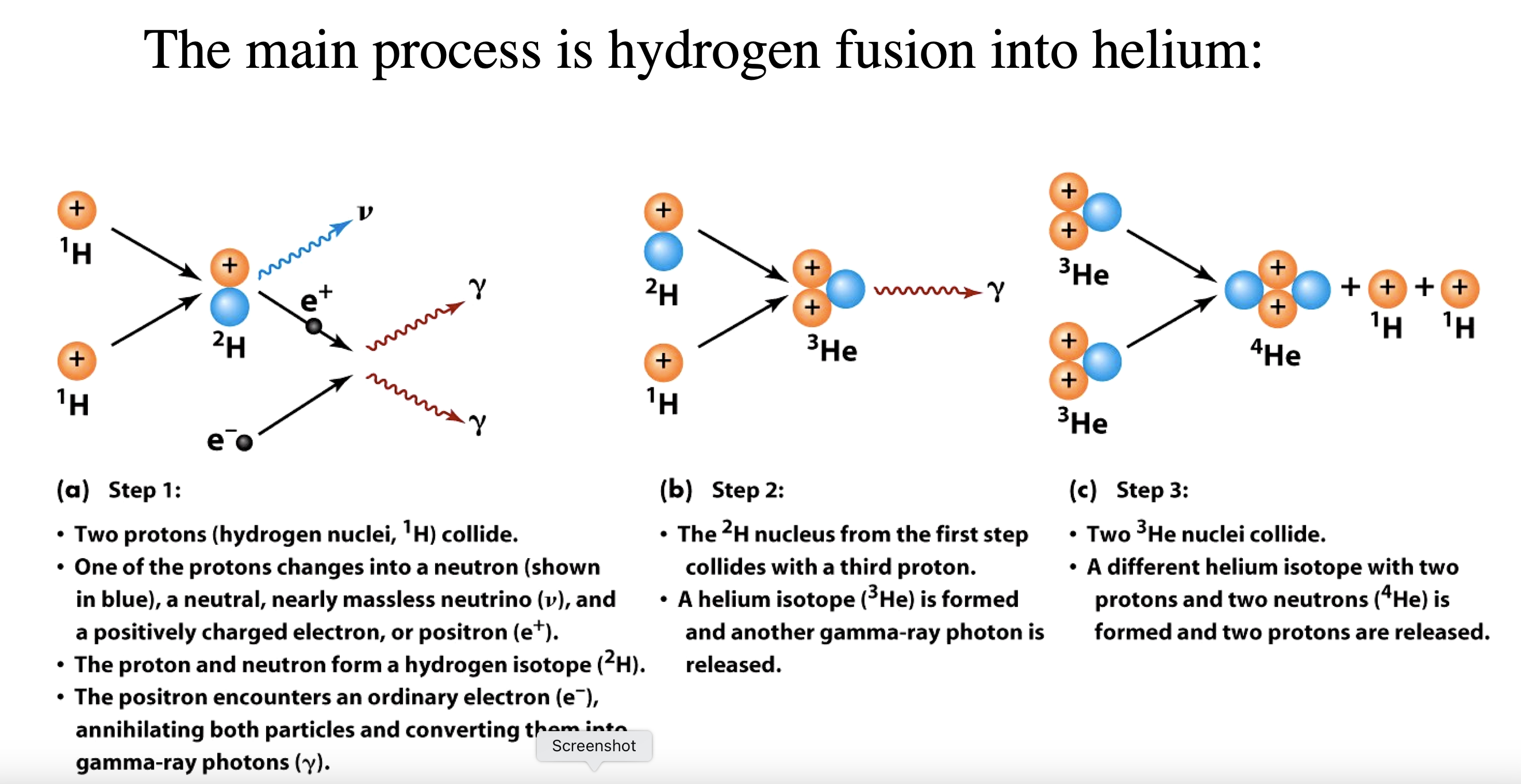 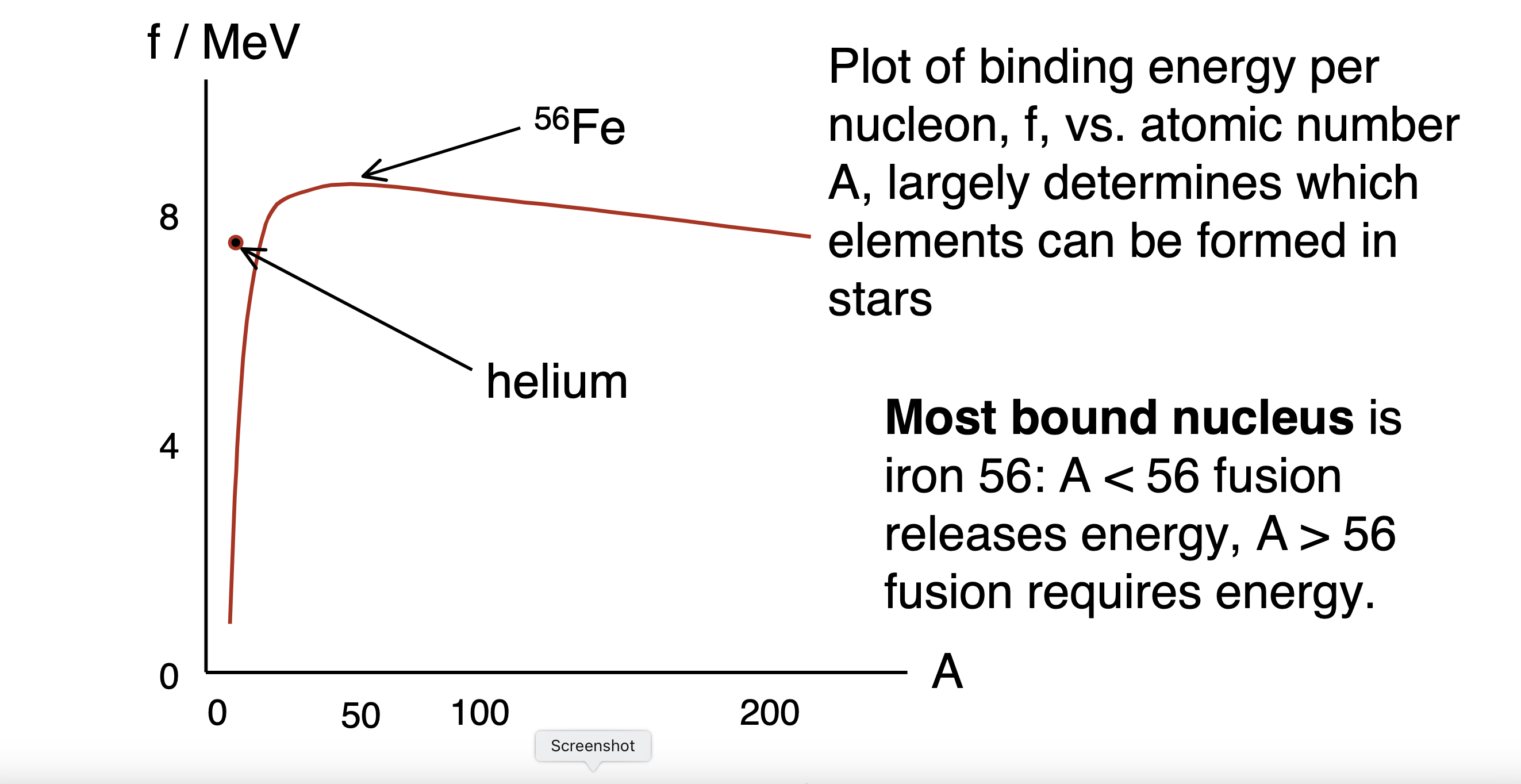 死亡的恆星已無核融合，塌陷後，電子被壓縮進入最低能量狀態，
最低能量態因電子的不相容原理，竟然會抗拒繼續的壓縮！
Degeneracy Pressure 與重力製造的向內壓力彼此平衡，以致不再繼續塌陷。
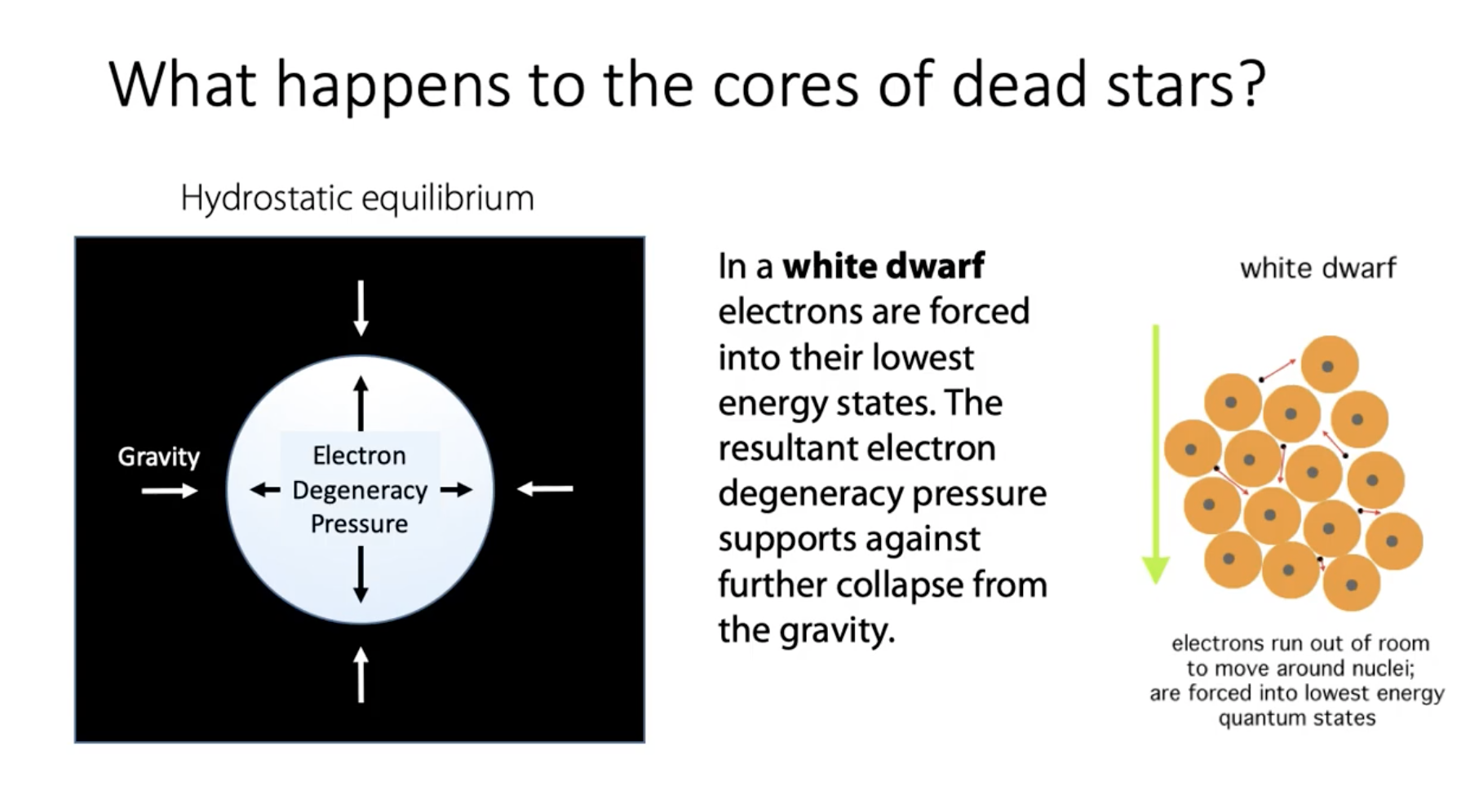 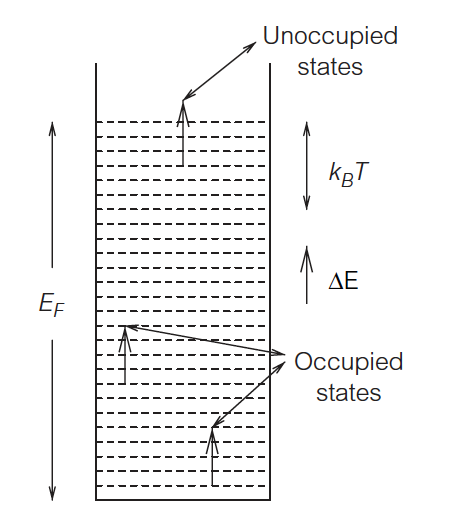 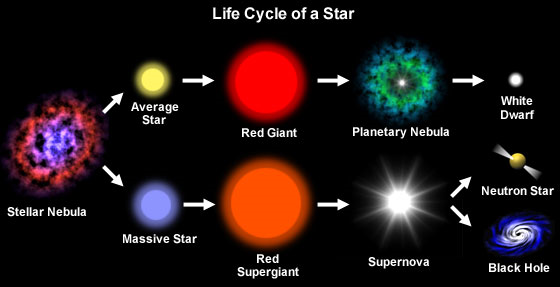 我們可以估計白矮星的半徑：
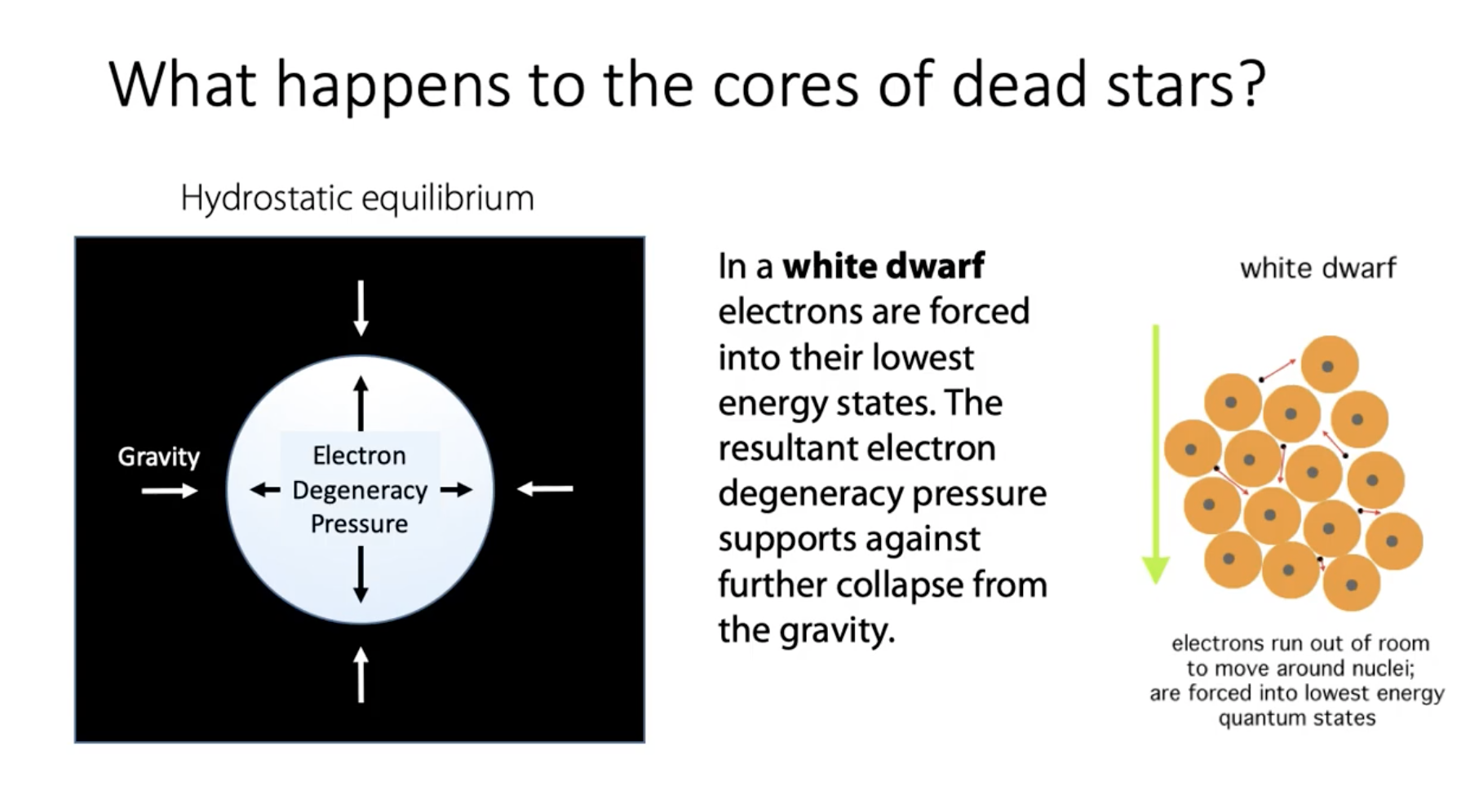 一球殼位能
代入：
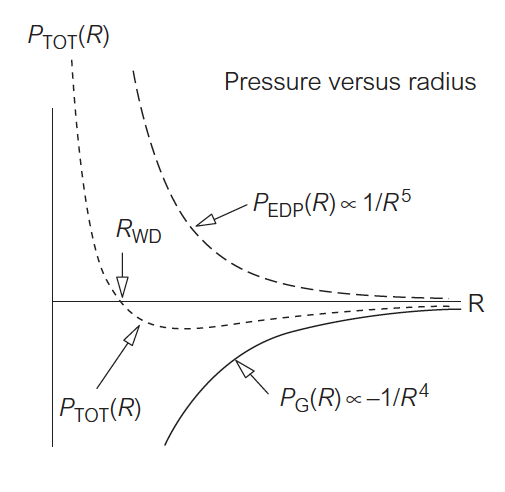 壓力平衡時：
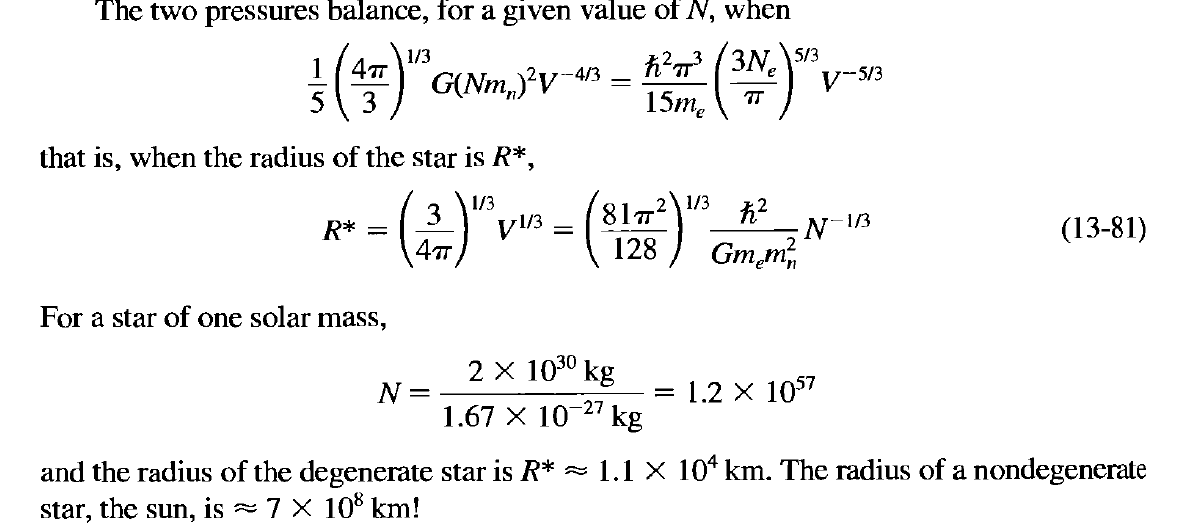 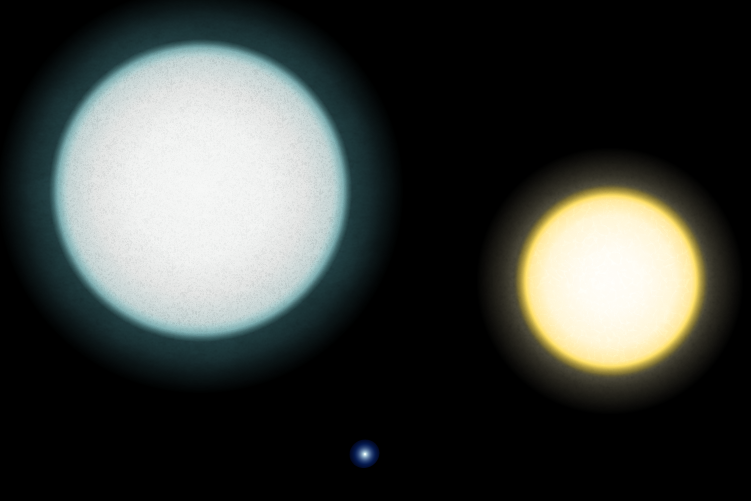 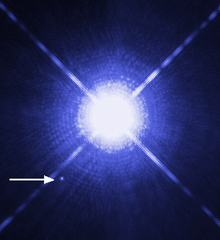 Image of Sirius A and Sirius B taken by the Hubble Space Telescope. Sirius B, which is a white dwarf, can be seen as a faint point of light to the lower left of the much brighter Sirius A.
A comparison between the white dwarf IK Pegasi B (center), its A-class companion IK Pegasi A (left) and the Sun (right). This white dwarf has a surface temperature of 35,500 K
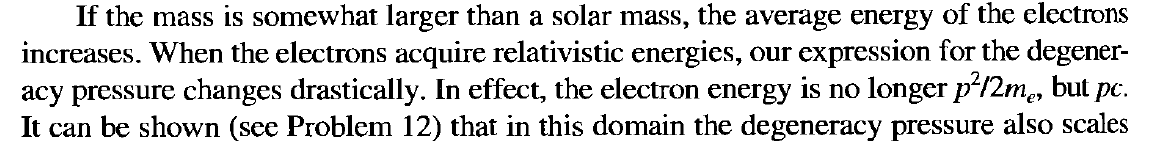 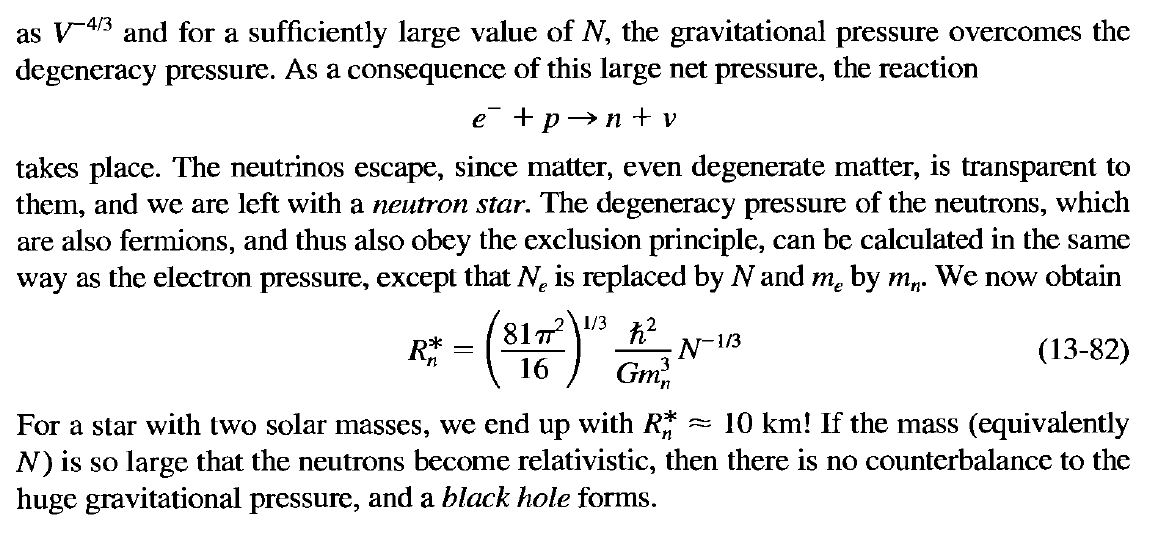 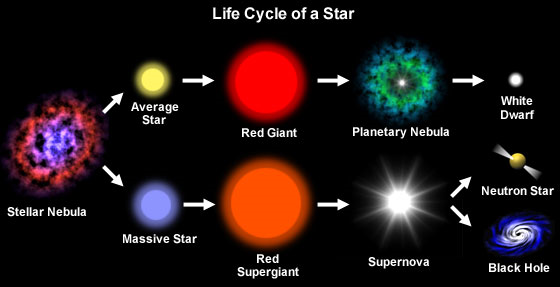 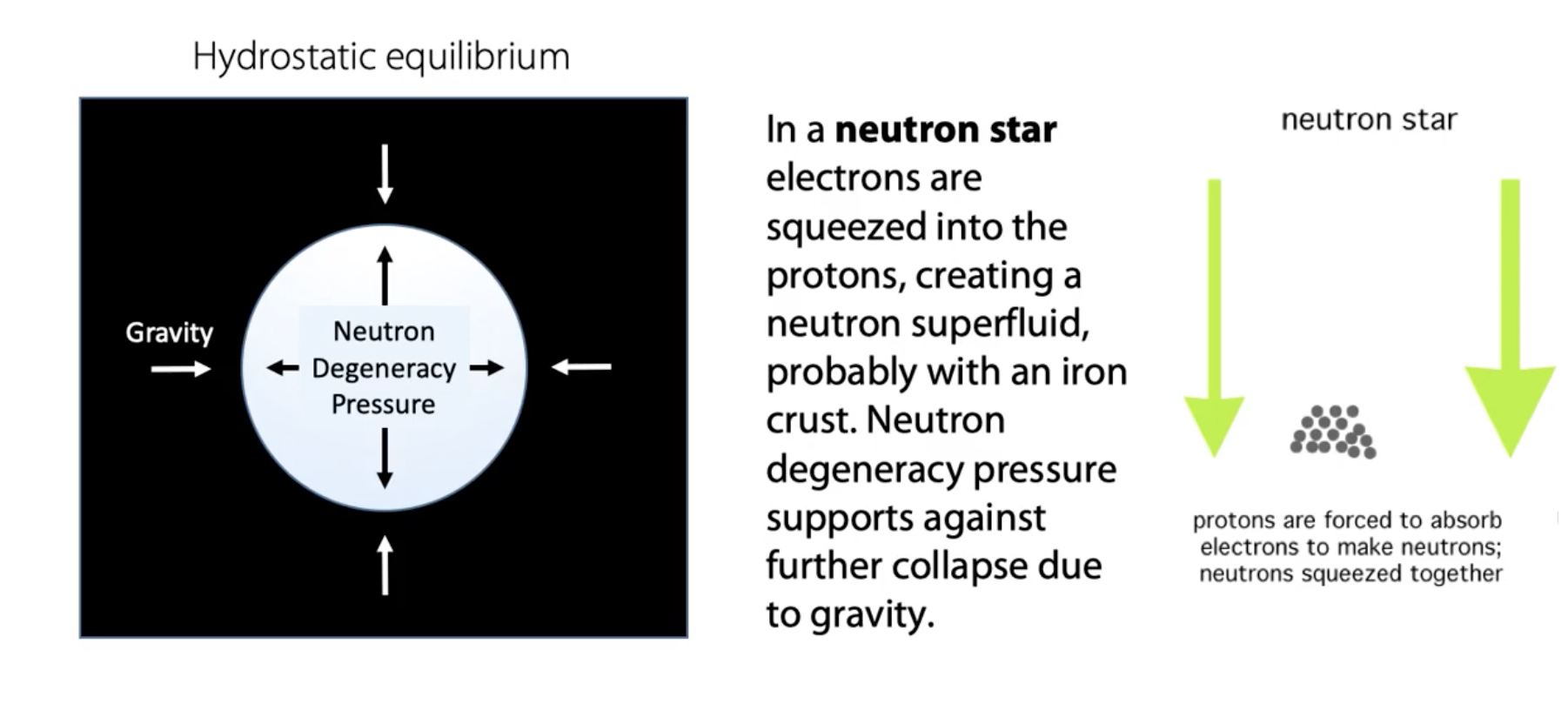 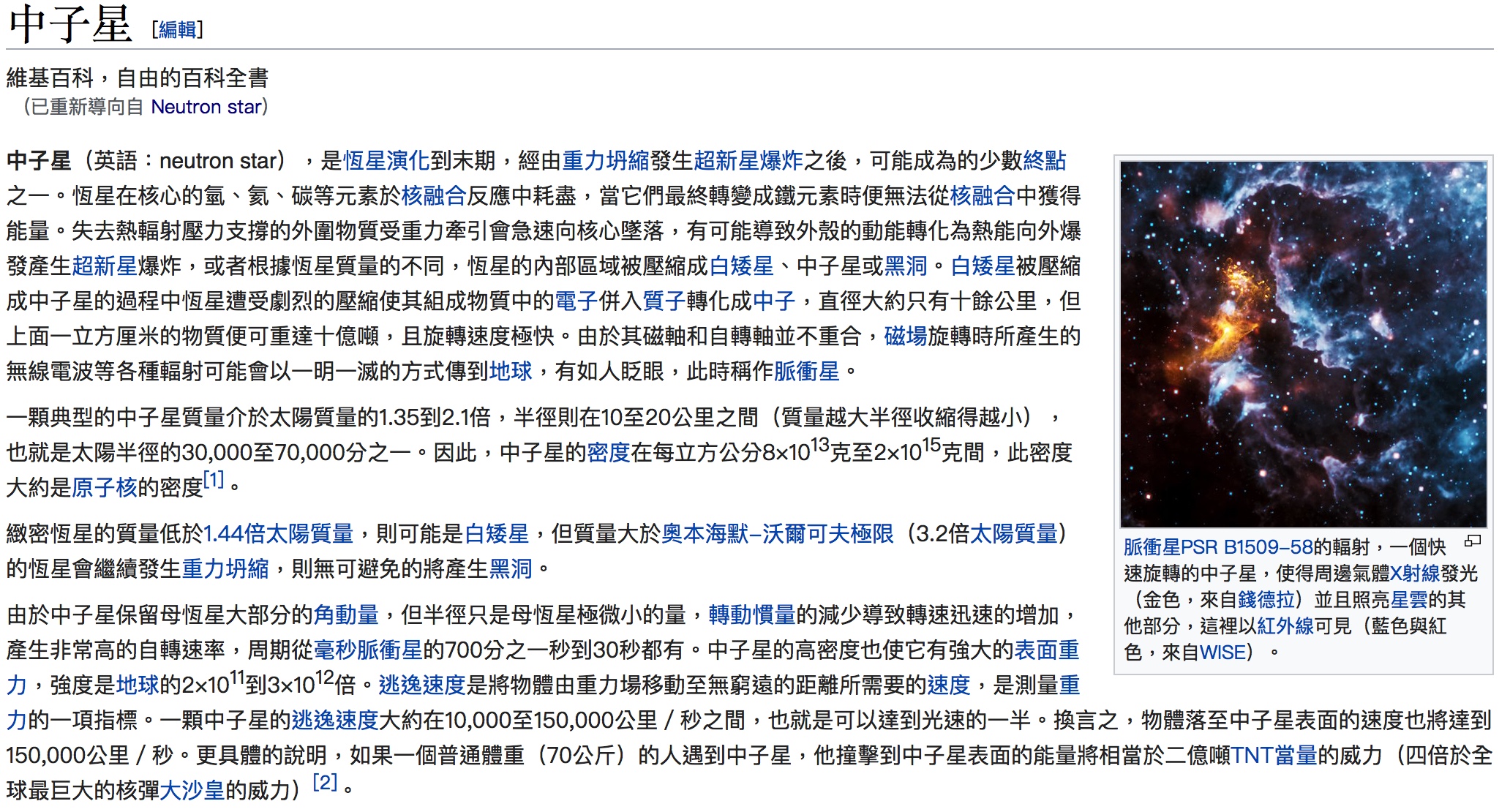 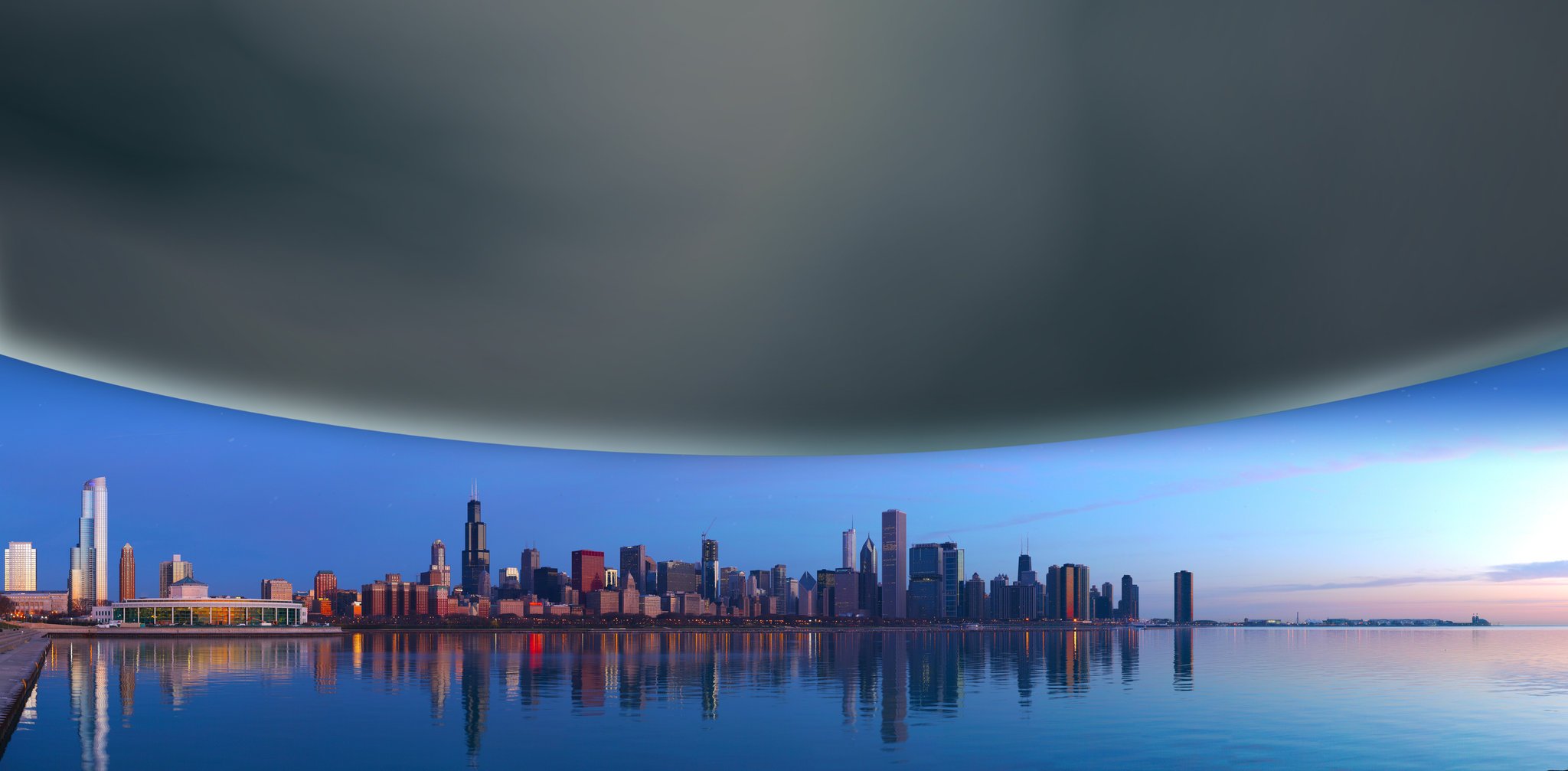 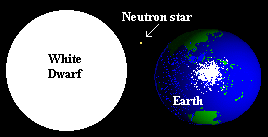 全同粒子
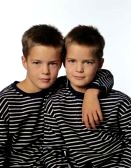 Could you tell the difference?
顯然所有的電子，實驗測量的性質都一樣！
氣體動力論中的原子是可以分辨而編號的！
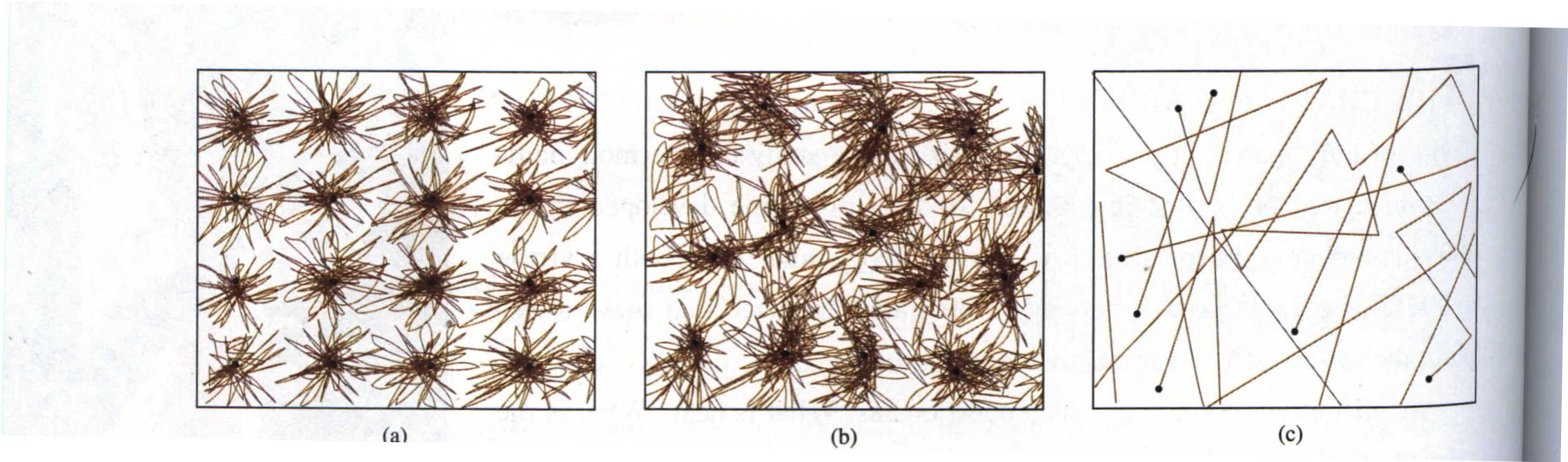 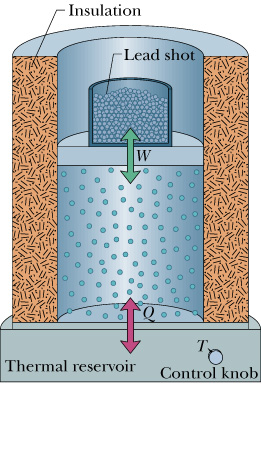 微觀是質點系統
巨觀的氣體
巨觀物理量是來自微觀物理量！
由大量的數字得出少量的有用的結果就稱為統計：
巨觀物理量本質上是微觀物理量的統計結果！
由巨觀物理量的微觀統計解釋，或許我們可以找到巨觀物理量彼此的關係！
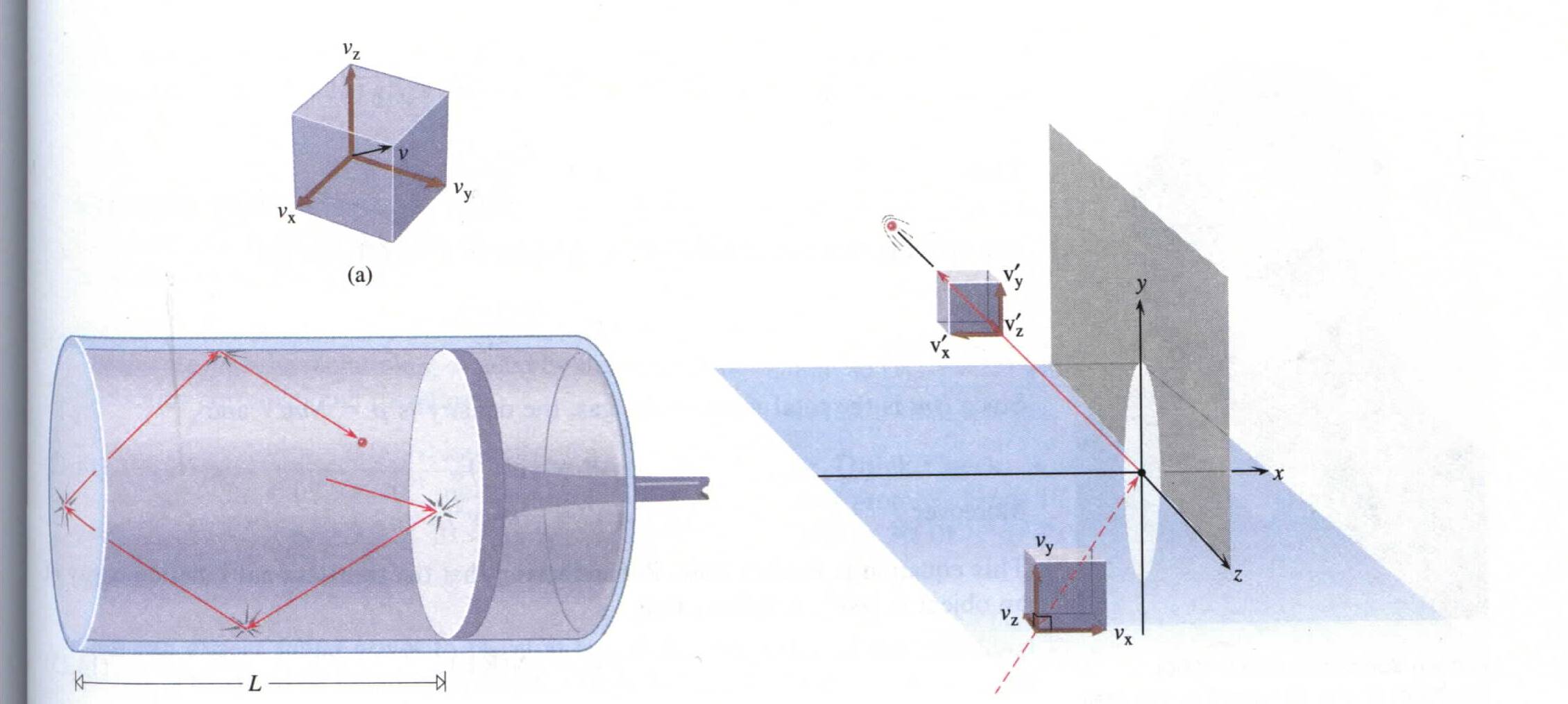 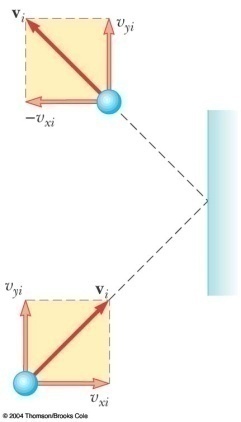 較簡易的推導：
第 i 個粒子對 y-z 器壁的施力
壓力即是施力總和除以面積：
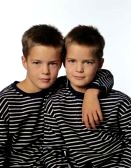 ?
哪個是哪個？
我們能分辨嗎？
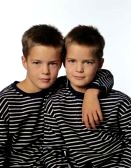 我們能分辨嗎？古典粒子，能！
在古典物理中，同類的粒子可以追蹤它們過去的軌跡來區分！
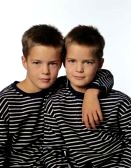 但在量子力學中，我們能分辨嗎？
在量子力學中，粒子的路徑並不存在！我們不能分辨電子1及電子2。
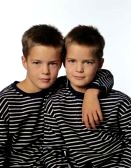 要不，末狀態不能編號，
不然，編號後必須加上互換的結果！
意思是實驗結果在互換後必須不變！
因此全同粒子的狀態，在粒子互換後實驗結果必須不變！
物理學家透過實驗發現：Two electrons are indistinguishable!
因此多個粒子的狀態必須加上一個額外的條件：
有關兩個電子測量，在兩者交換後必須與交換前結果必須相同！
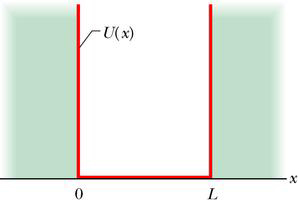 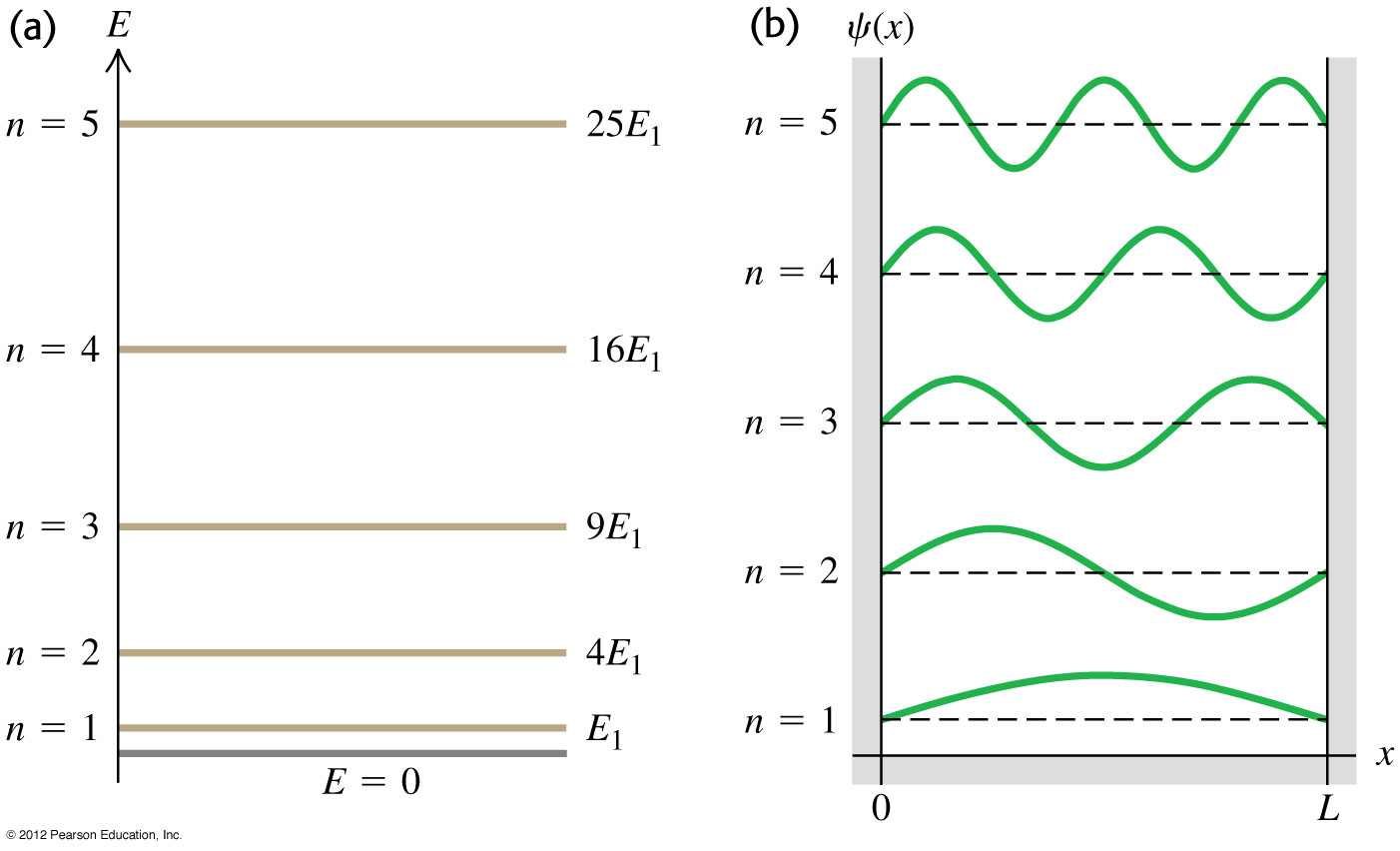 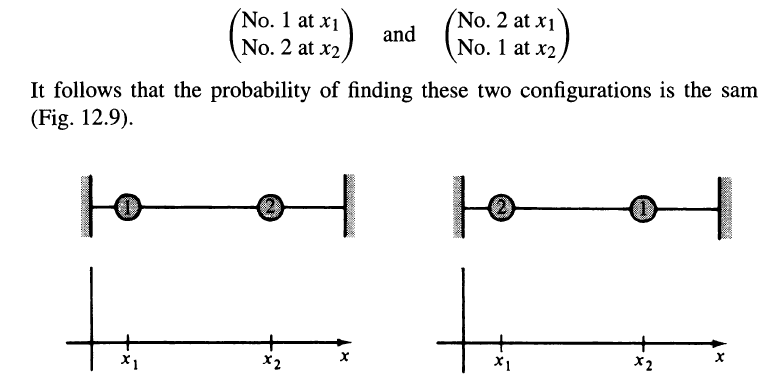 我可以寫下兩個可能的波函數：
但很明顯這兩個波函數都不適合，不是在互換下不變！
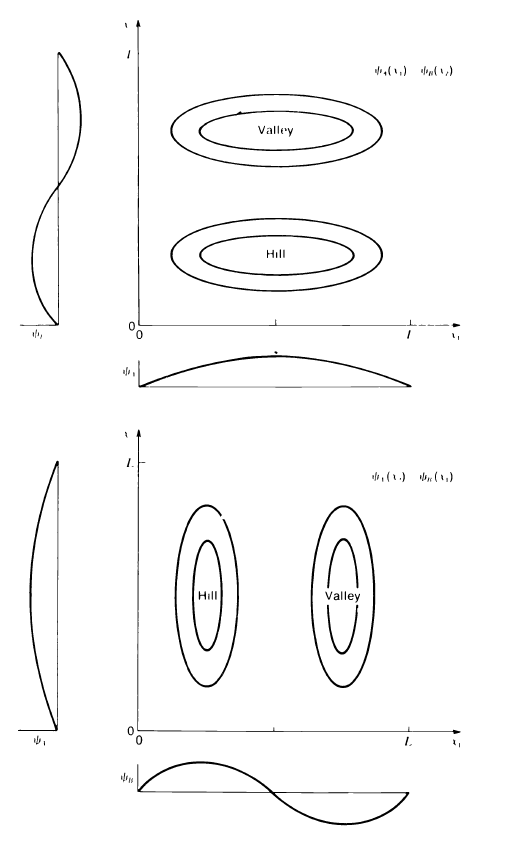 等機率線
這兩個狀態不可能是兩個全同電子能存在的狀態！
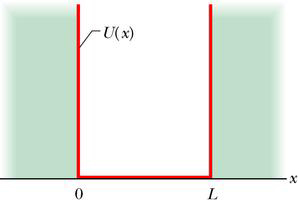 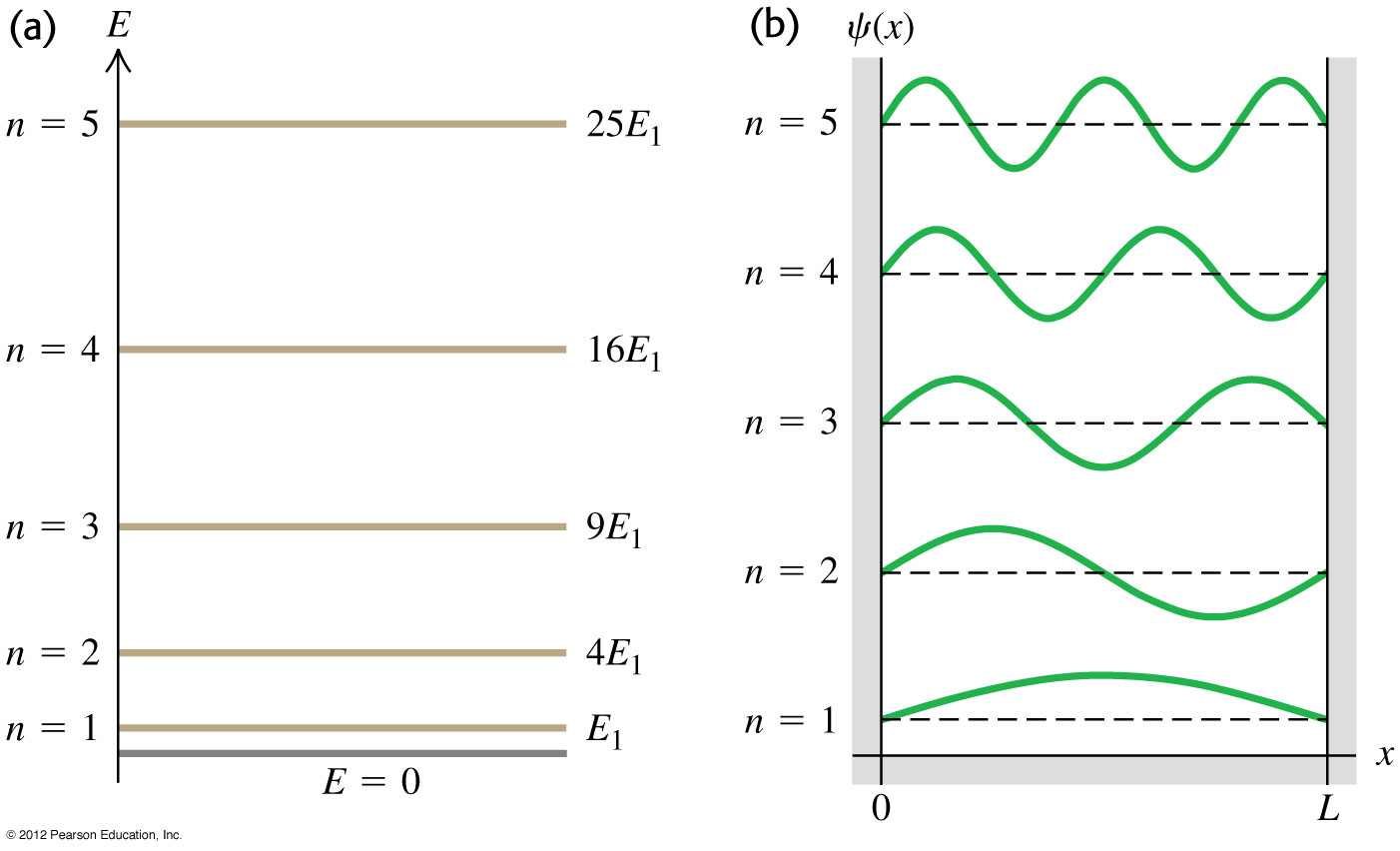 但這兩個狀態的和與差，這兩個線性組合卻是在互換下不變的！
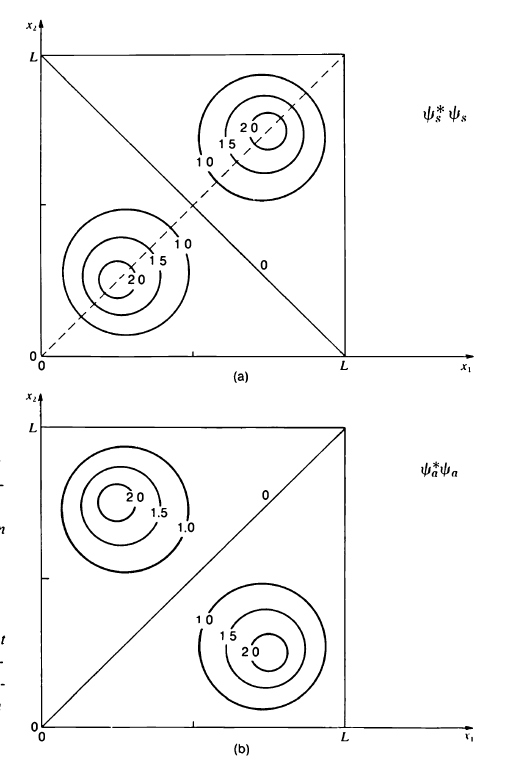 機率密度的粒子互換下不變！
這兩個狀態才有可能是兩個全同電子能存在的狀態！
全同粒子
2
1
當兩粒子互換
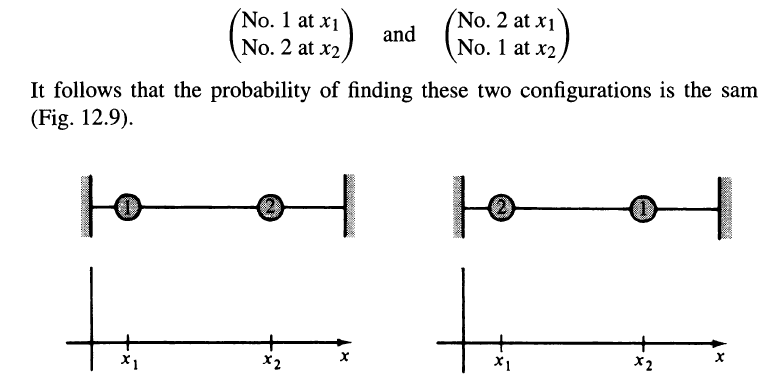 實驗觀察結果不變，波函數的絕對值必須不變。
波函數必須加上額外條件，有兩種可能：
Symmetric
波色子
Anti-Symmetric
費米子
這是實驗證實的結果！
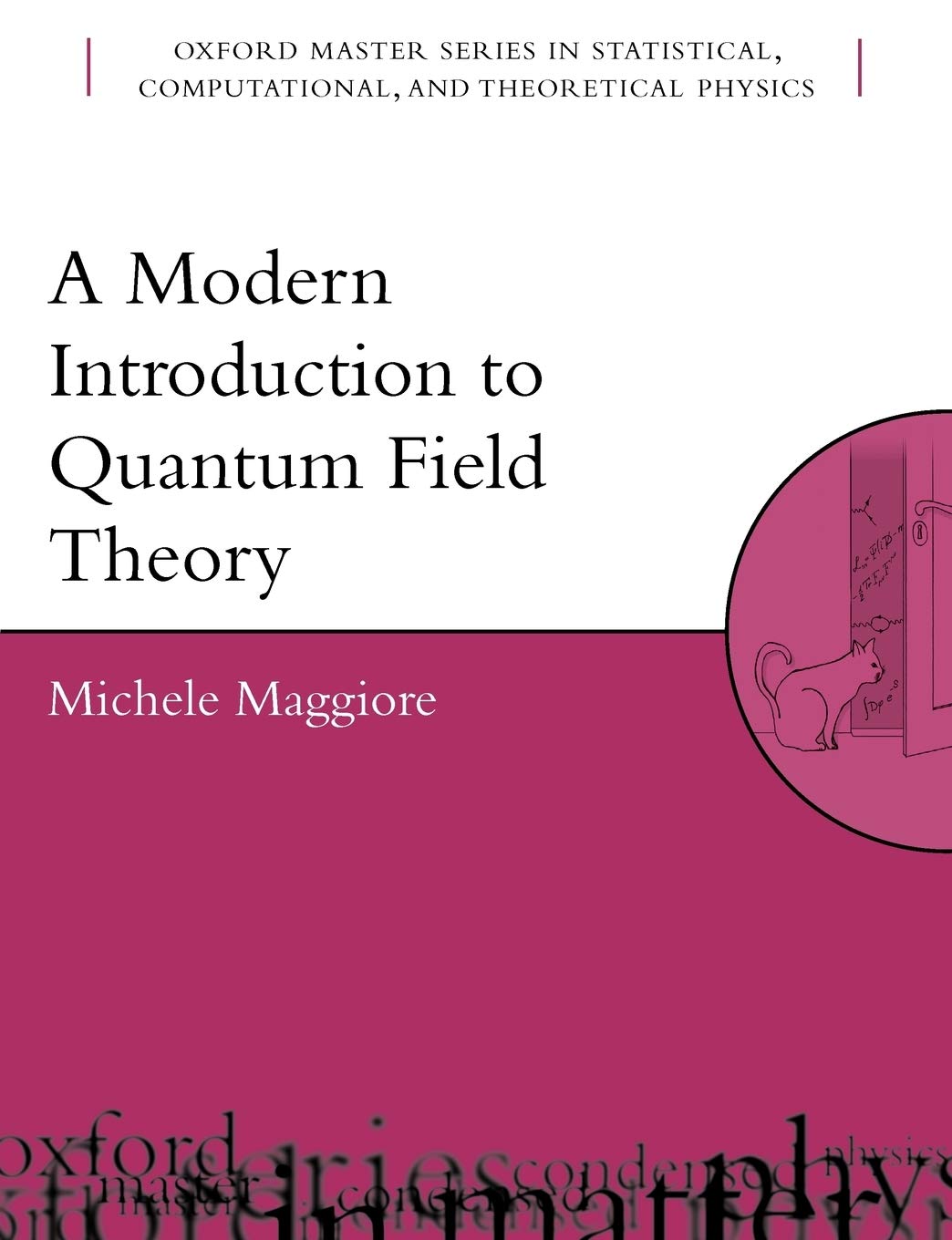 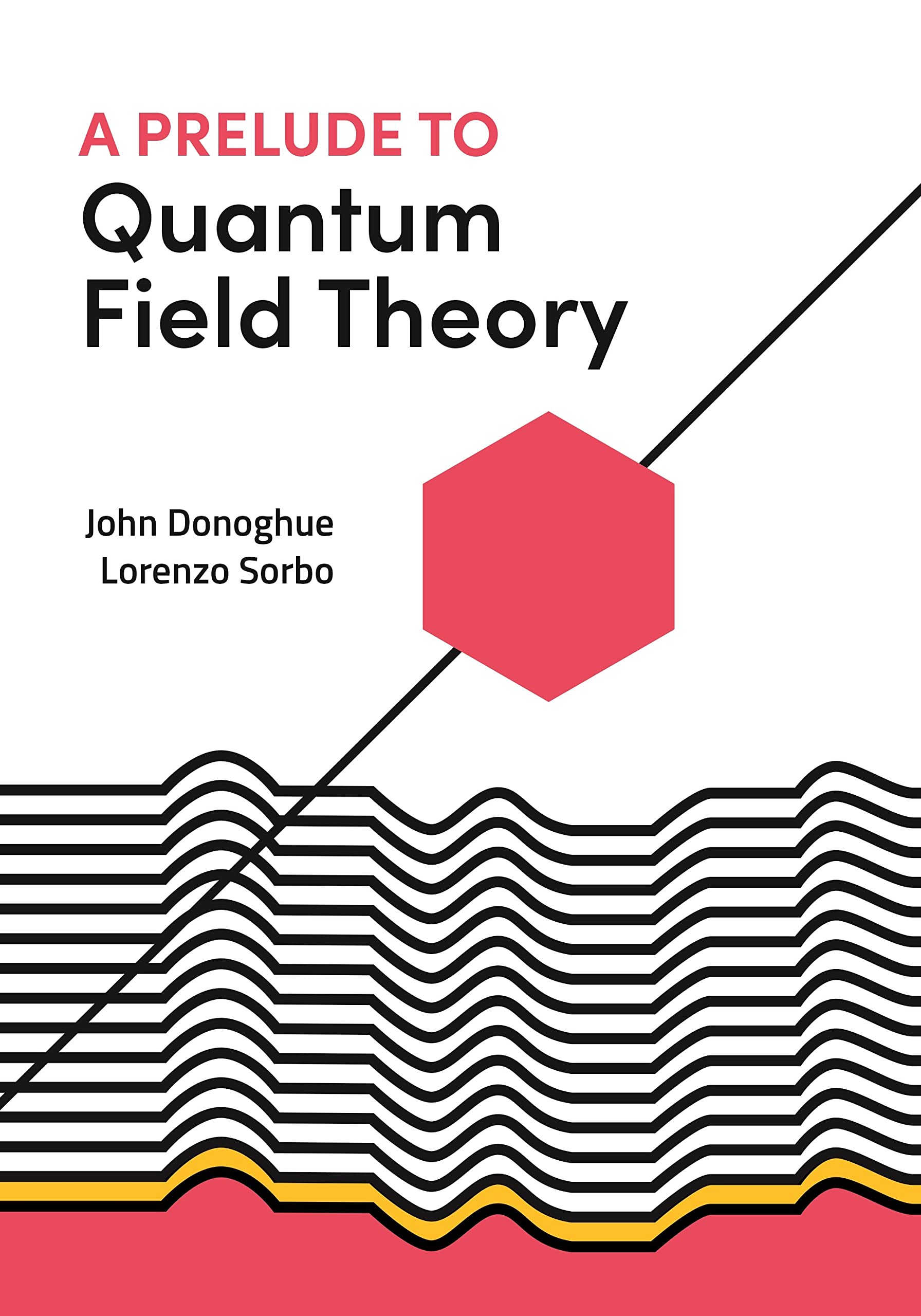 基本粒子物理的量子場論可以證明自旋是整數的粒子是波色子。
自旋是半整數的粒子是費米子。
這可以說是相對論原則加上量子力學原則後，理論必須的結果！
Symmetric
波色子
Anti-Symmetric
費米子
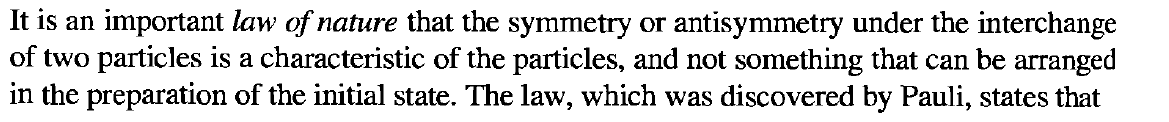 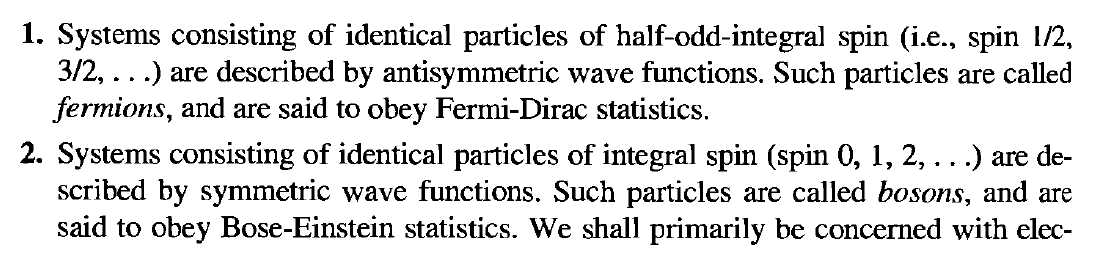 雙全同粒子波函數有兩種可能：
波色子
費米子
這樣的方法很容易擴展到粒子數大於2的情況：
就是將所有可能互換形成的波函數都加起來，結果自然是對稱的！
驗證：任意兩個粒子互換，波函數是不變的！
這就稱為對稱化，波色子量子系統必定得選擇對稱化後的狀態。
要反對稱化也不難，
推廣到到3個粒子的情況：
驗證：任意兩個粒子互換，波函數變號！
稱為反對稱化，費米子量子系統必定得選擇反對稱化後的狀態。
很容易看出來若有兩個粒子的狀態相同，反對稱化後就會為零。
這就是不相容原理的源頭。
但這樣的符號比較複雜，原則上可行，粒子多了就很難用。
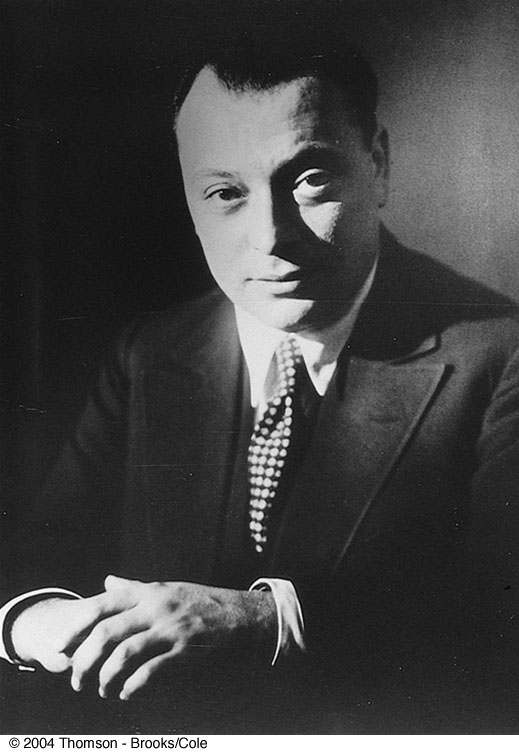 將兩個電子互換時，包力假設波函數大小相等，但多一負號。
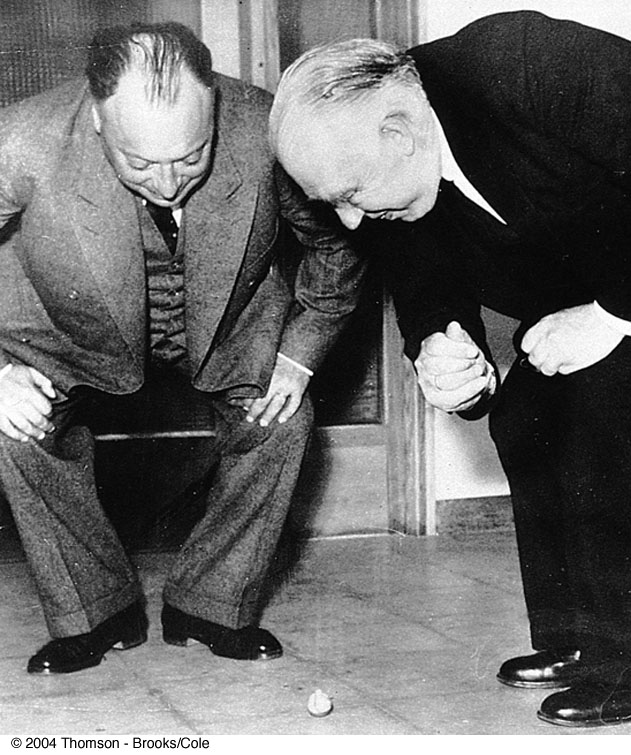 則波函數為零
任兩電子不能存於同一量子態！
Pauli Exclusion Principle (1925)
這是實驗可以驗證的，考慮粒子的散射：
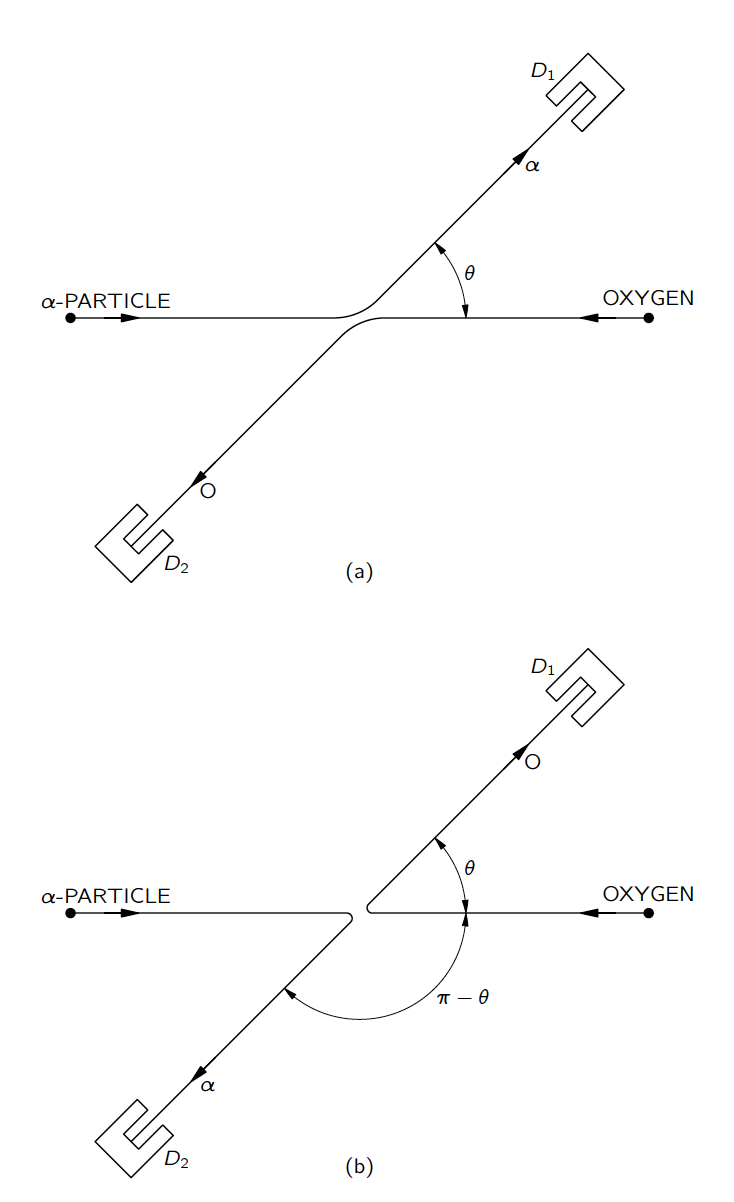 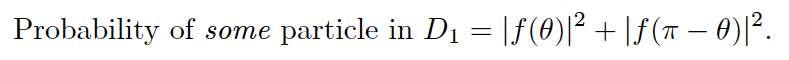 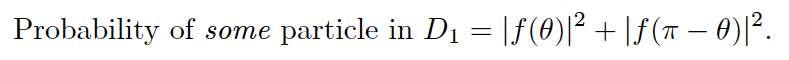 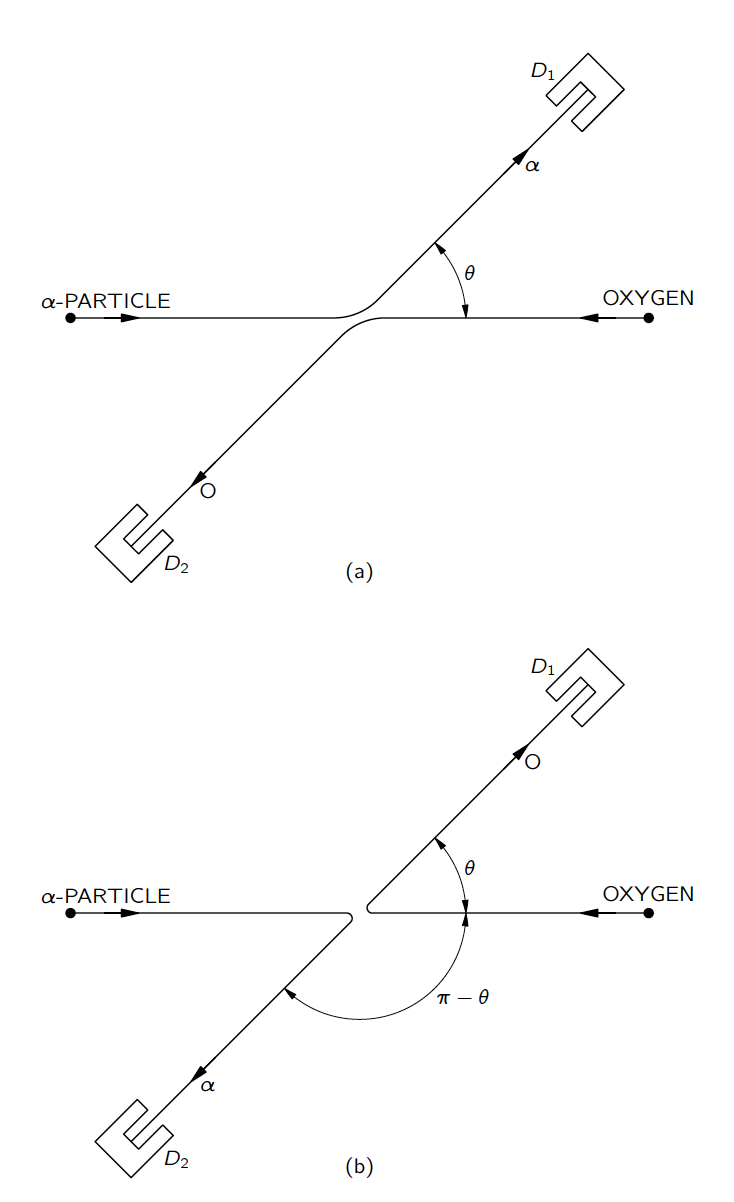 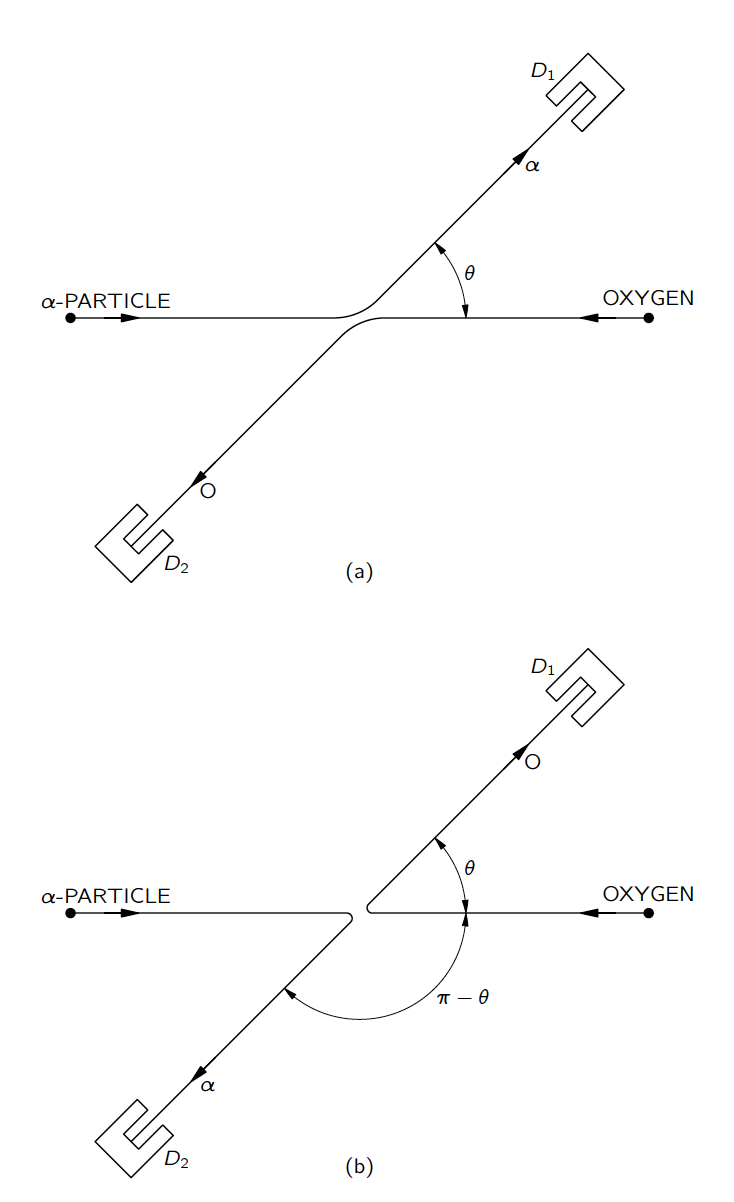 你無法分辨這兩個結果！
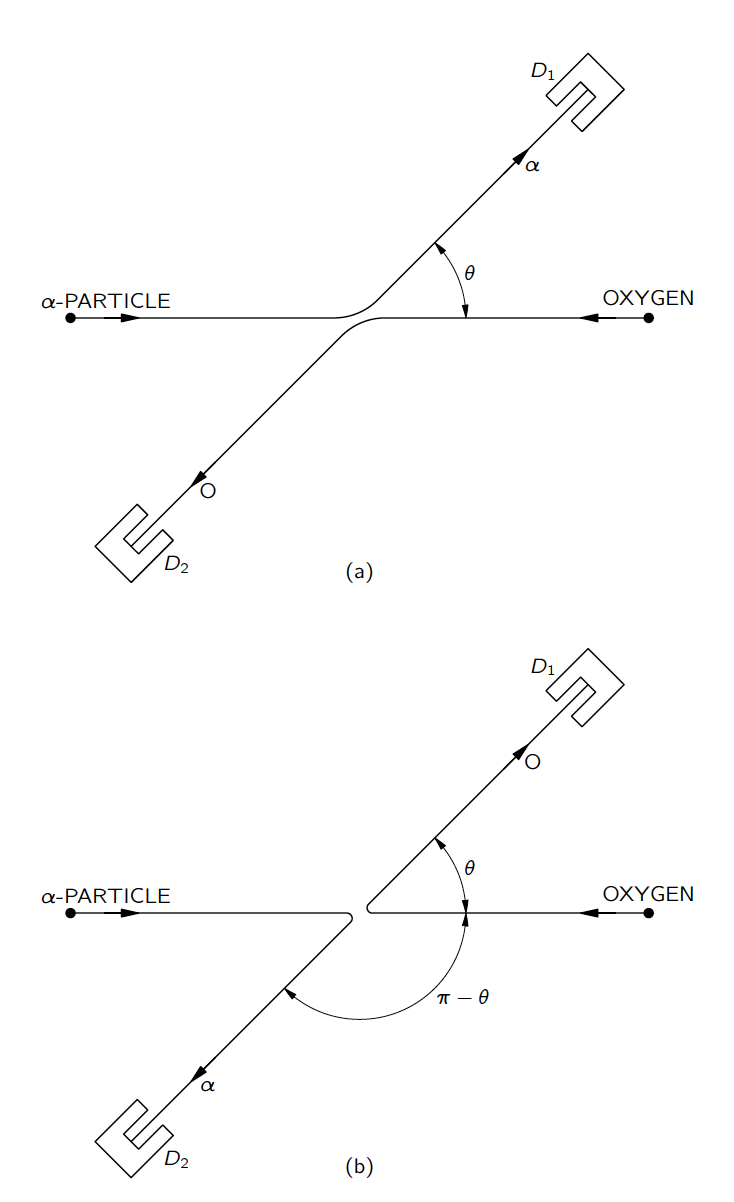 但無法分辨有兩種！
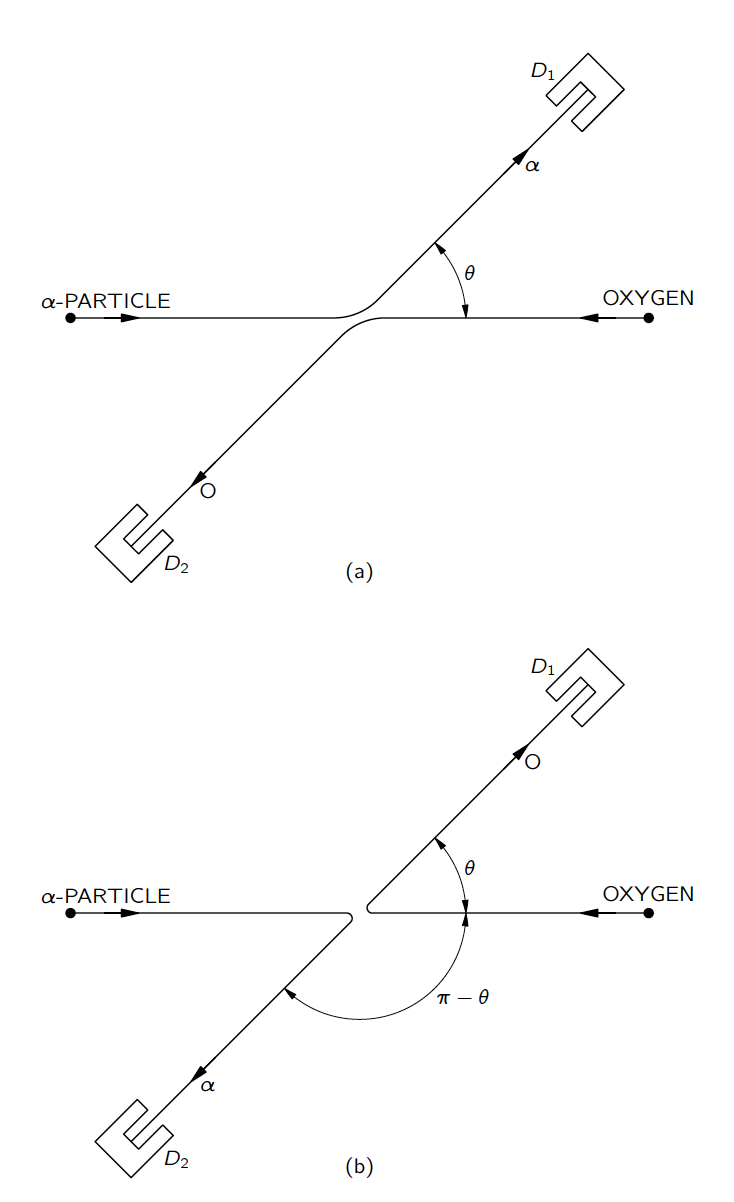 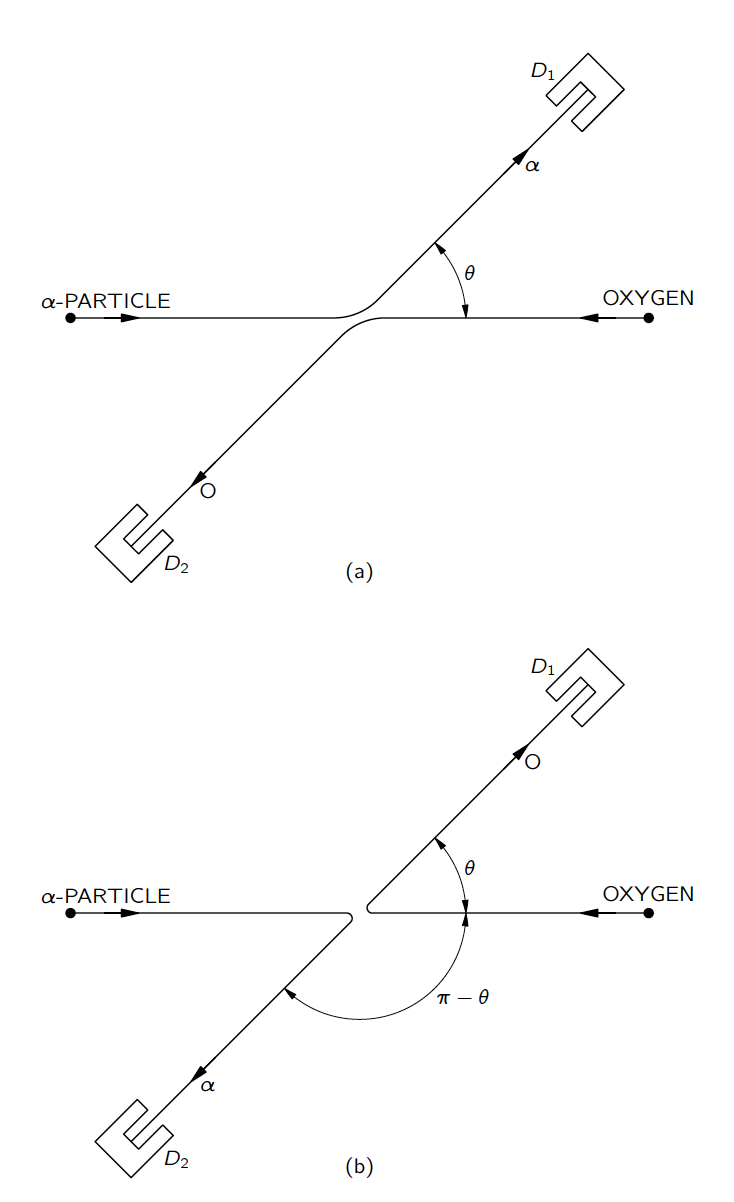 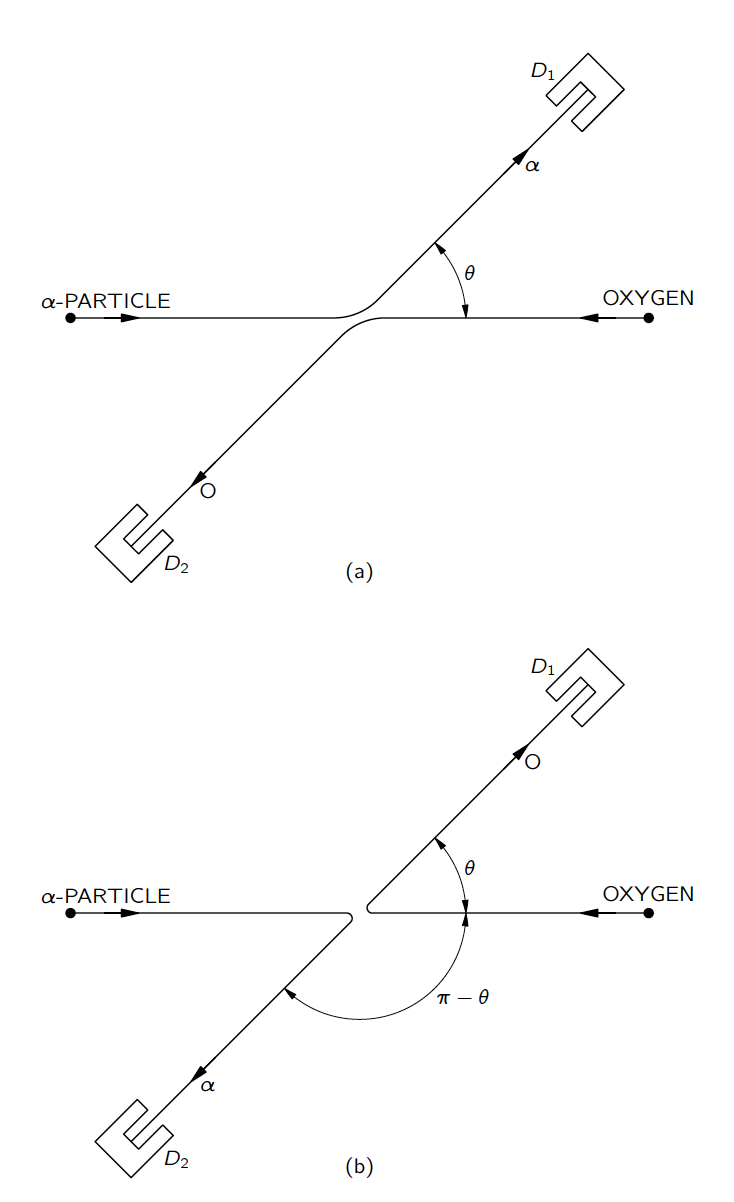 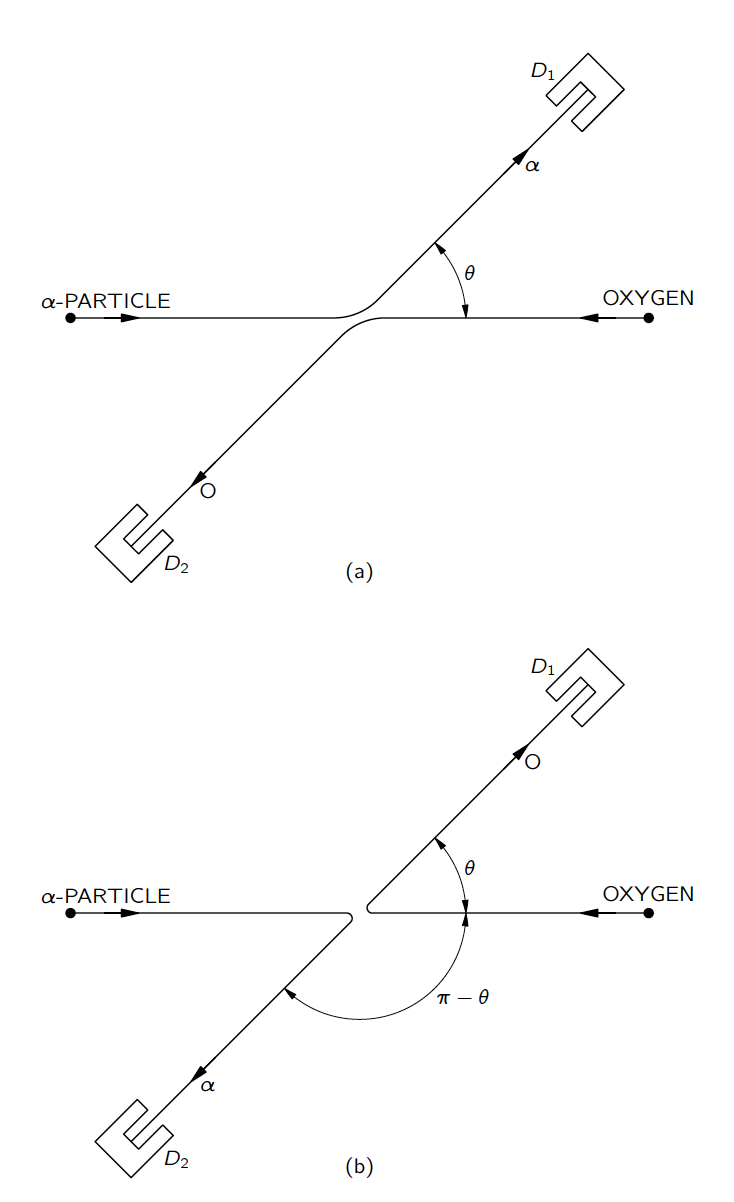 但我們選擇在探測器上不分辨粒子的身份
原則上我們可以透過路徑分徑分辨左邊兩個圖，
探測器上量到粒子的數目，就是兩圖的數目的和。
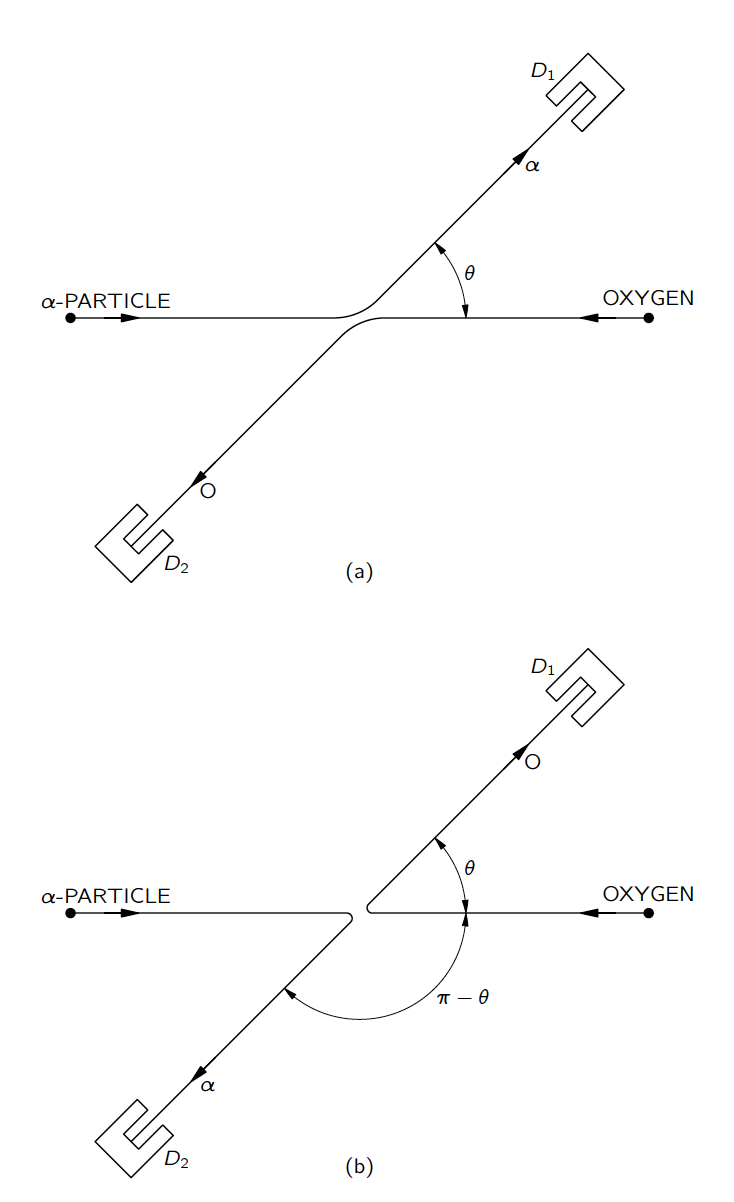 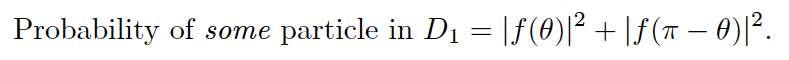 在垂直散射，兩圖的數目是相等的！
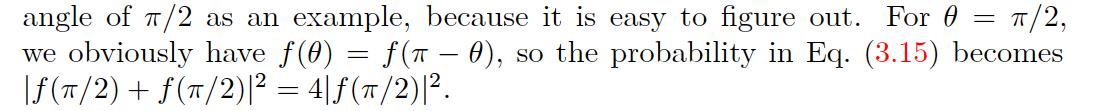 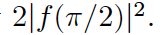 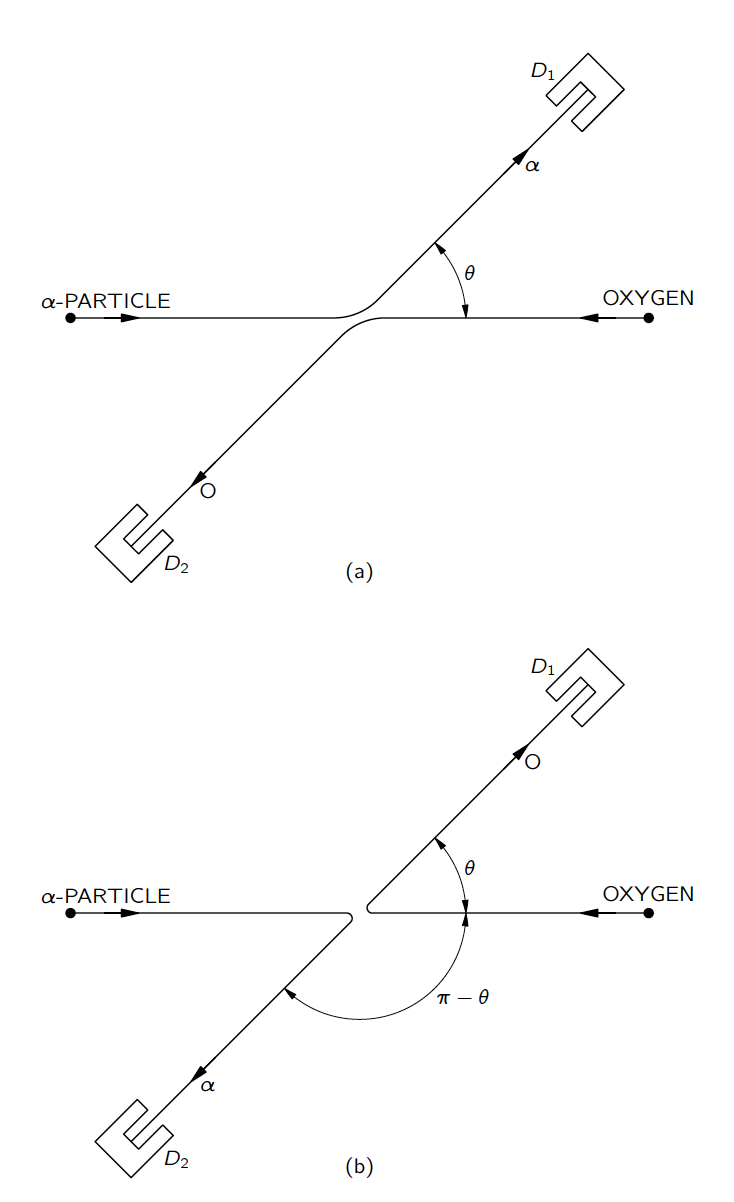 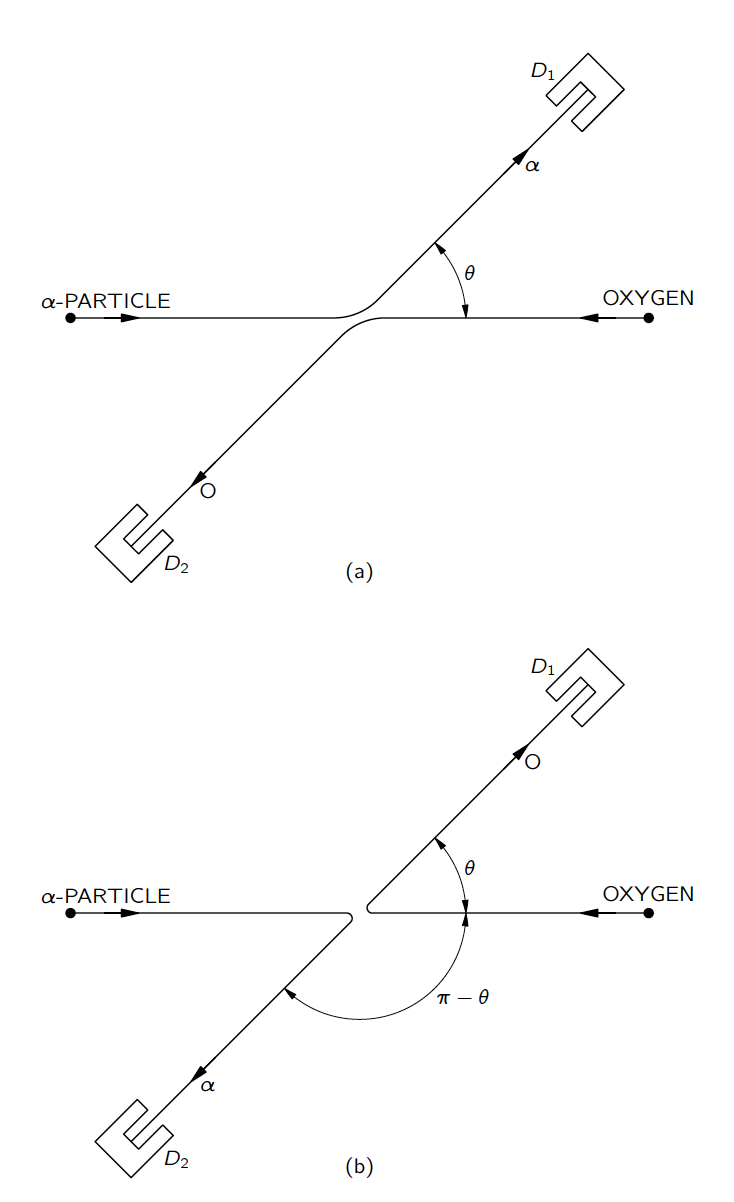 但計算時，上圖與下圖是不一樣的。
所以必須要求計算結果與粒子的分辨無關。
要求計算結果在粒子互換後不變，這不難。
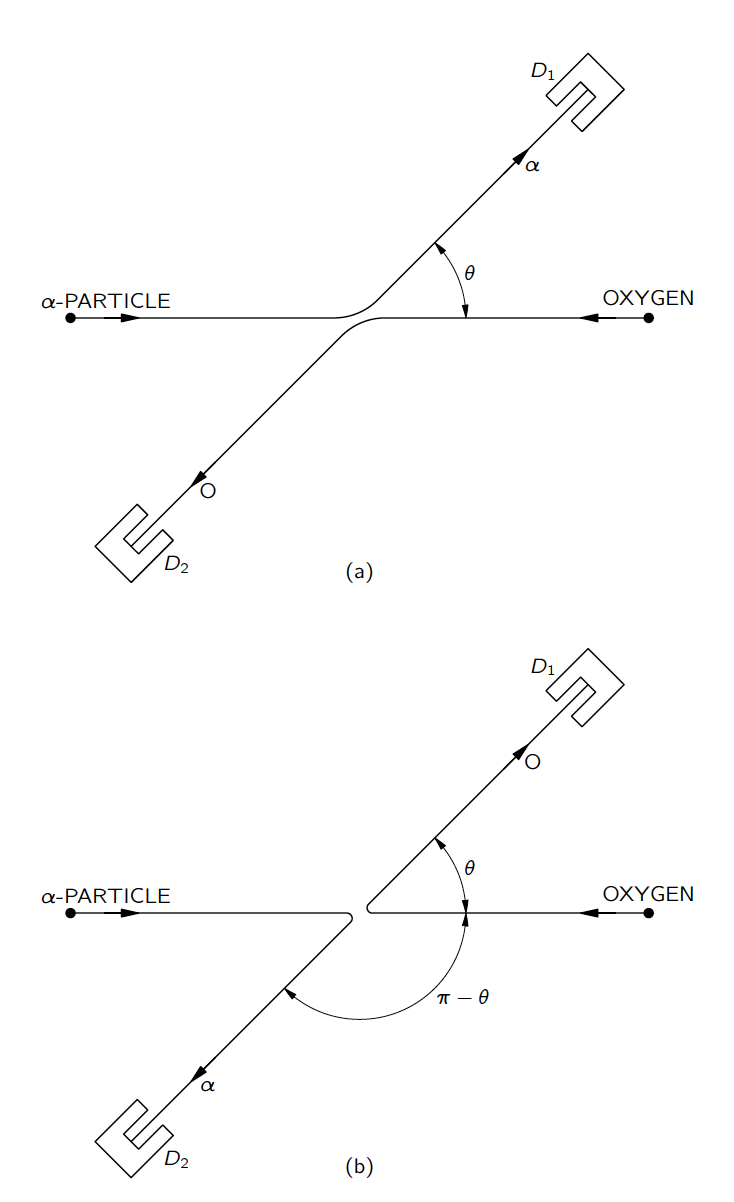 上圖將末粒子互換就是下圖。
兩個振幅天生就必須相加！
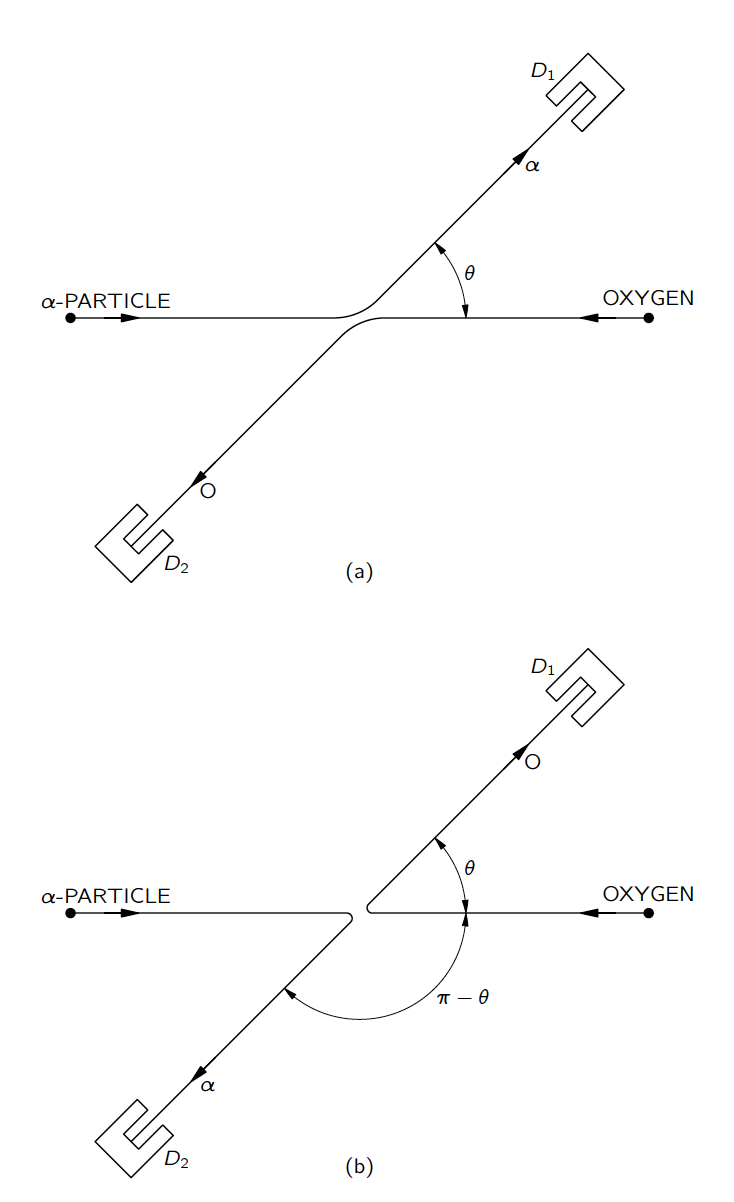 才能符合末態是對稱的要求。
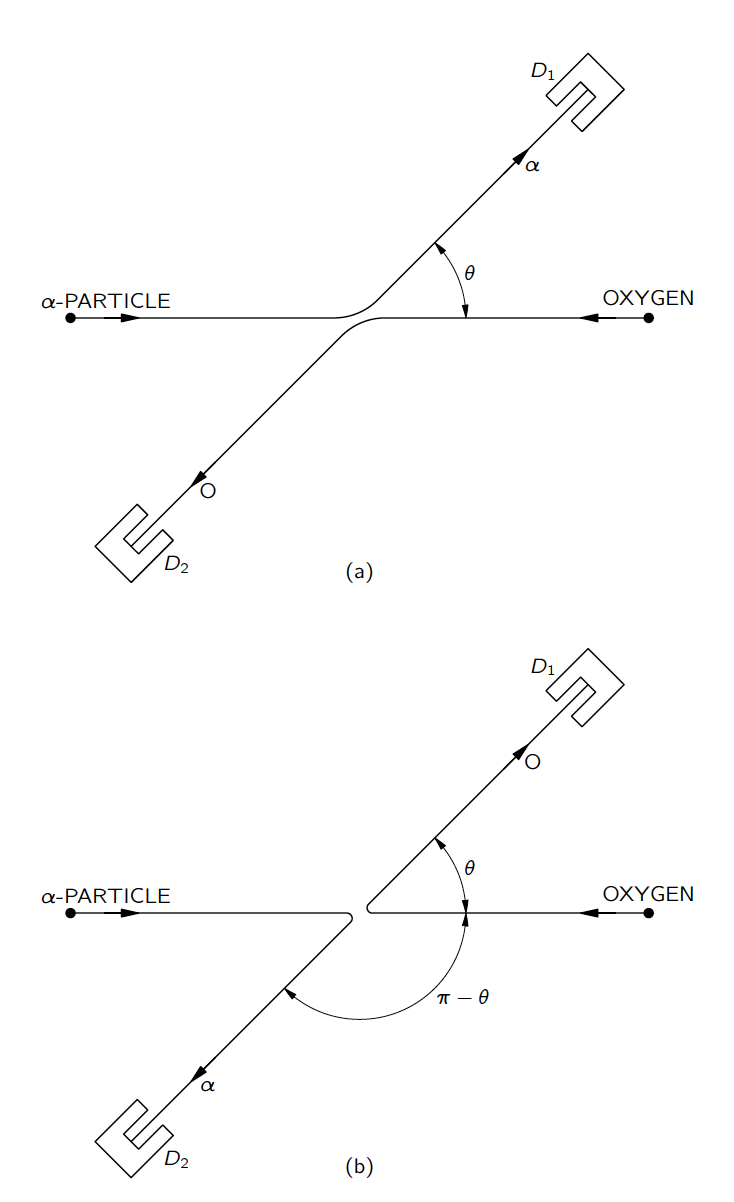 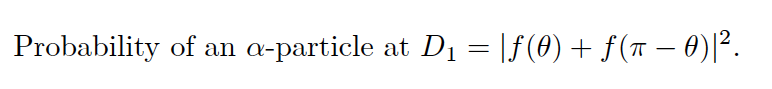 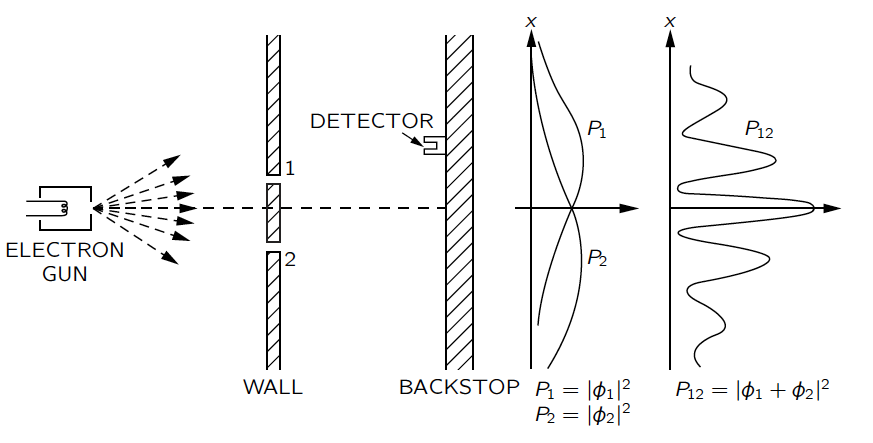 這類似雙狹縫干涉，無法分辨粒子由那一個狹縫通過，波函數就得相加，
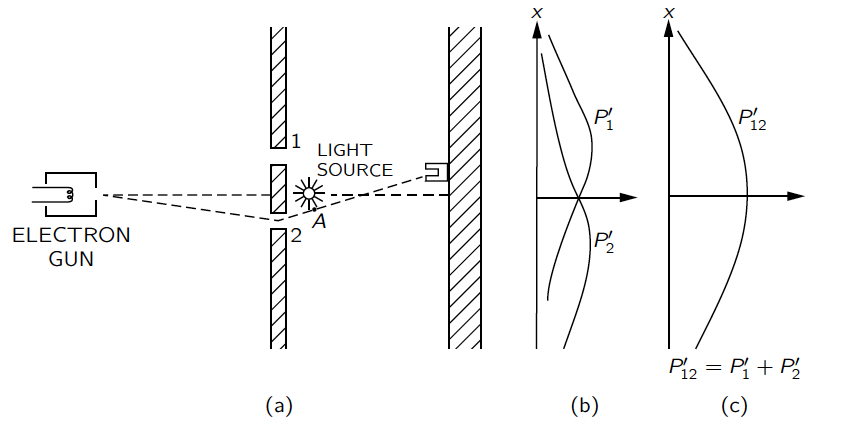 若以探照燈分辨粒子由那一個狹縫通過，機率就得相加。這是非全同粒子。
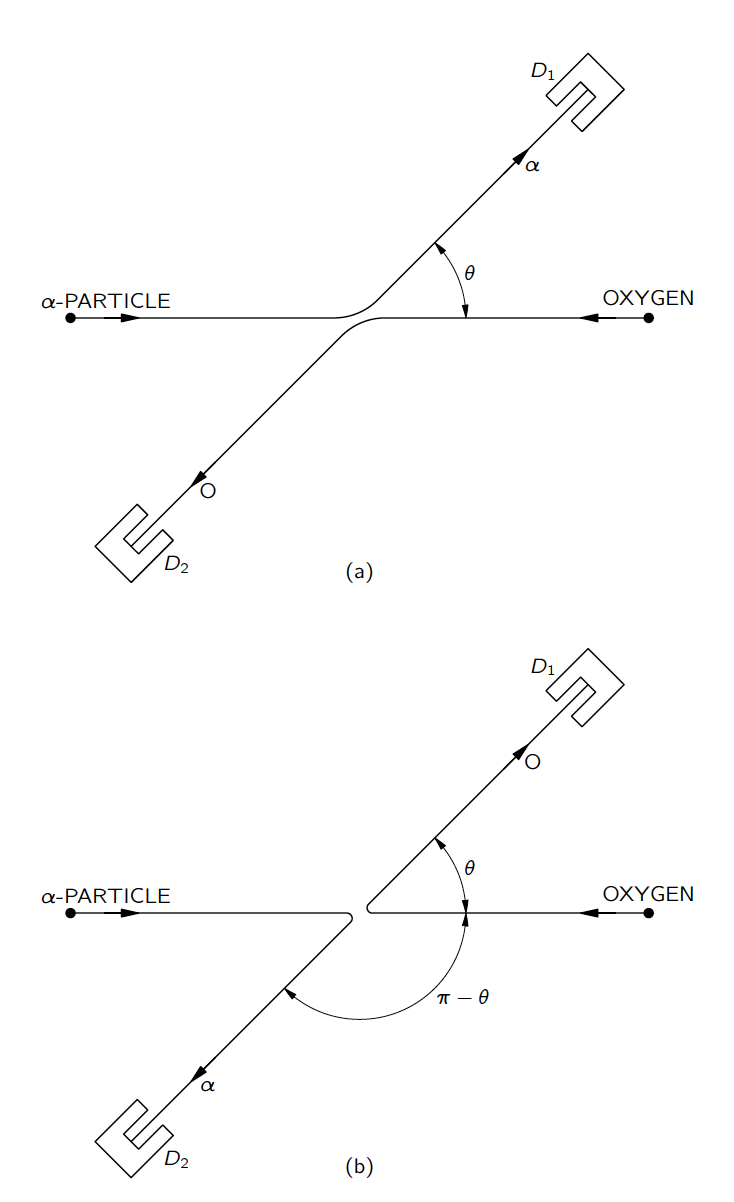 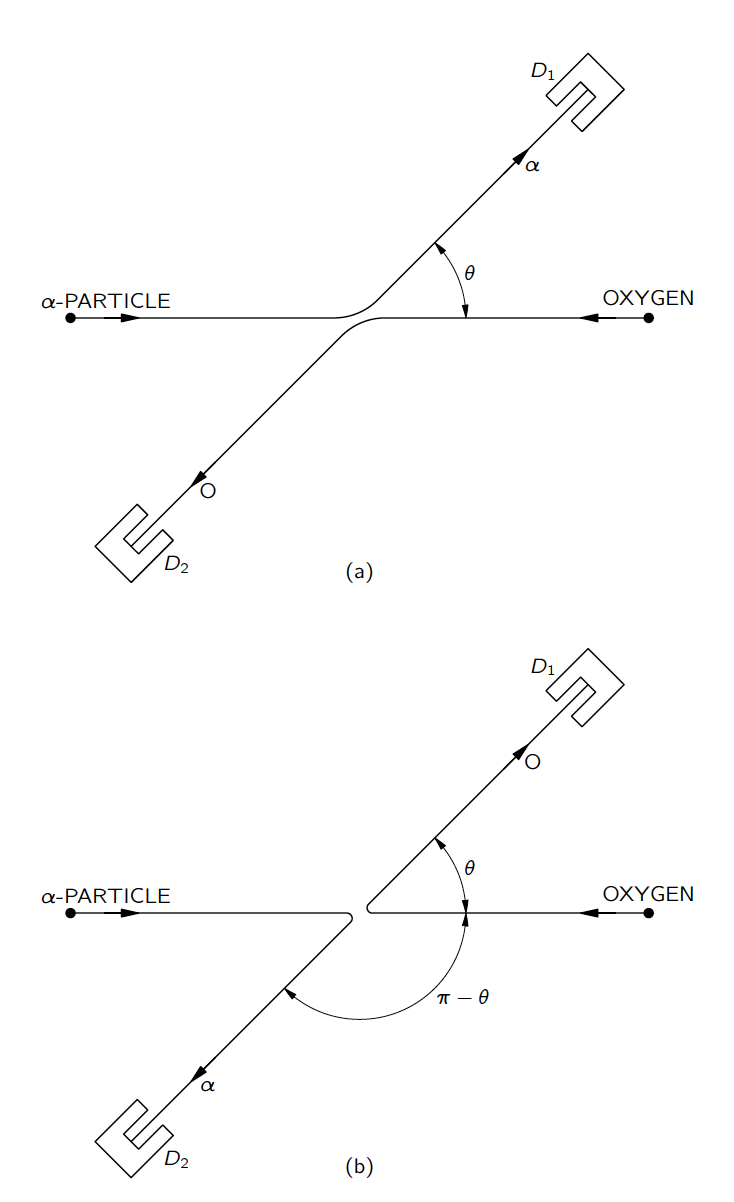 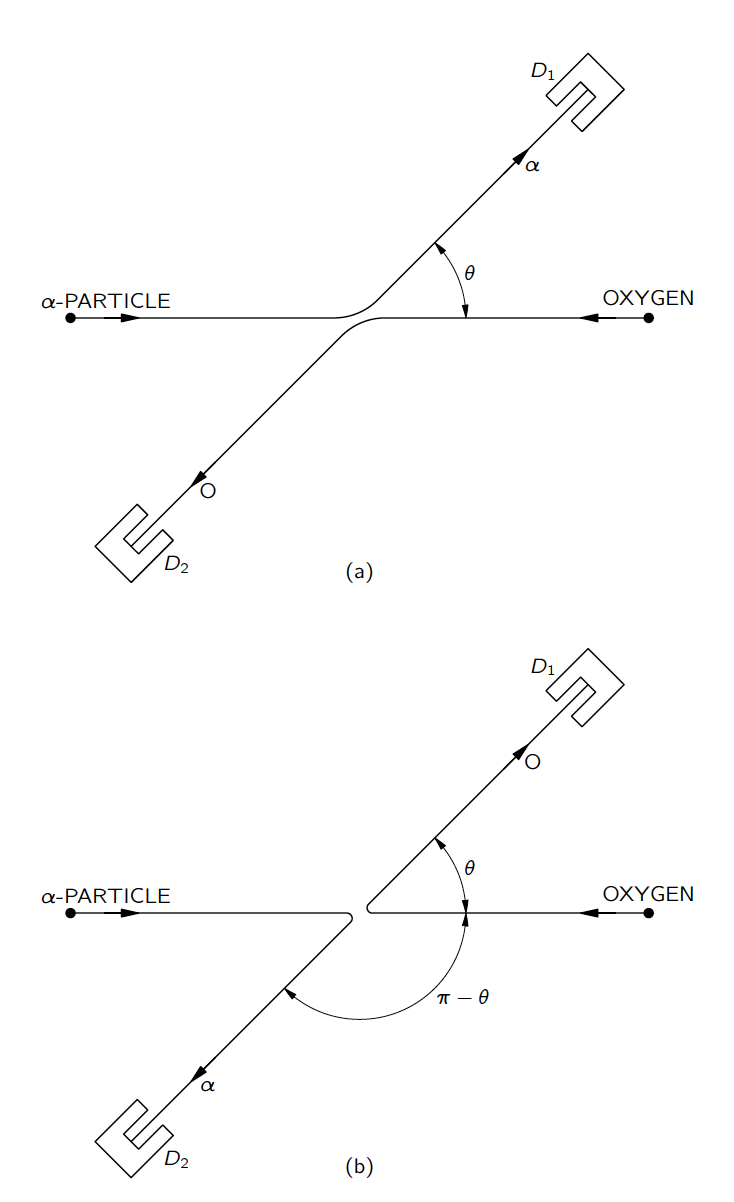 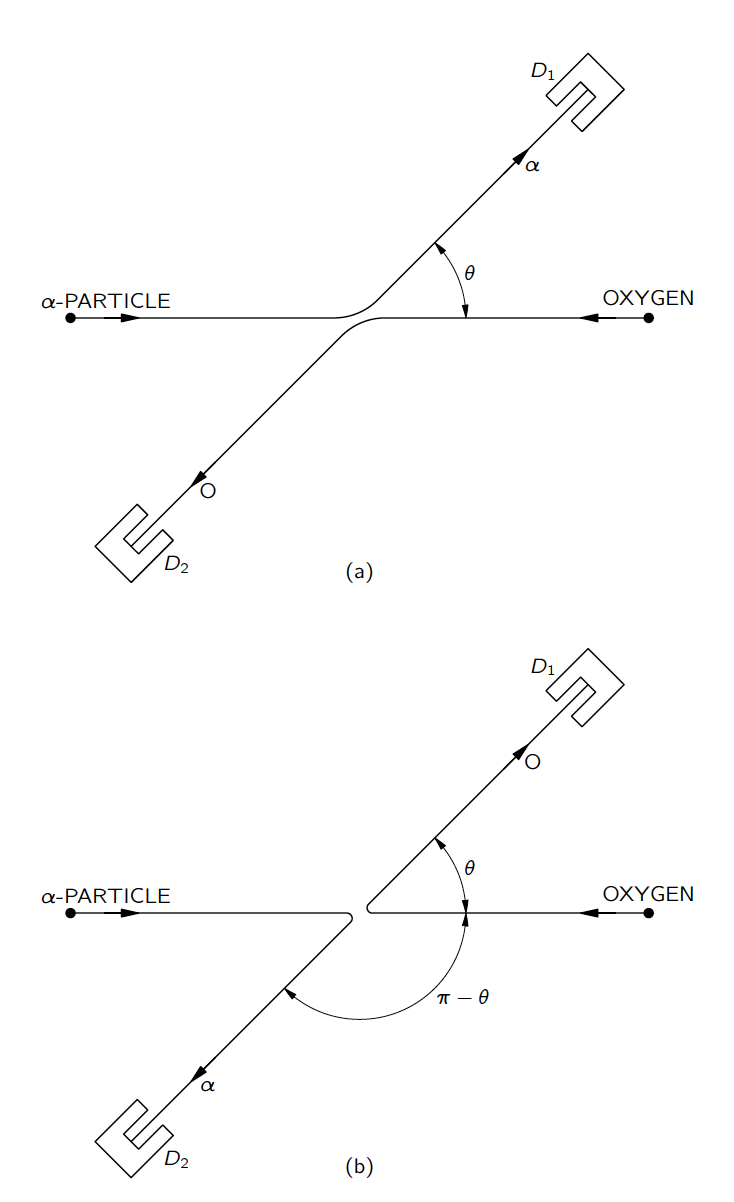 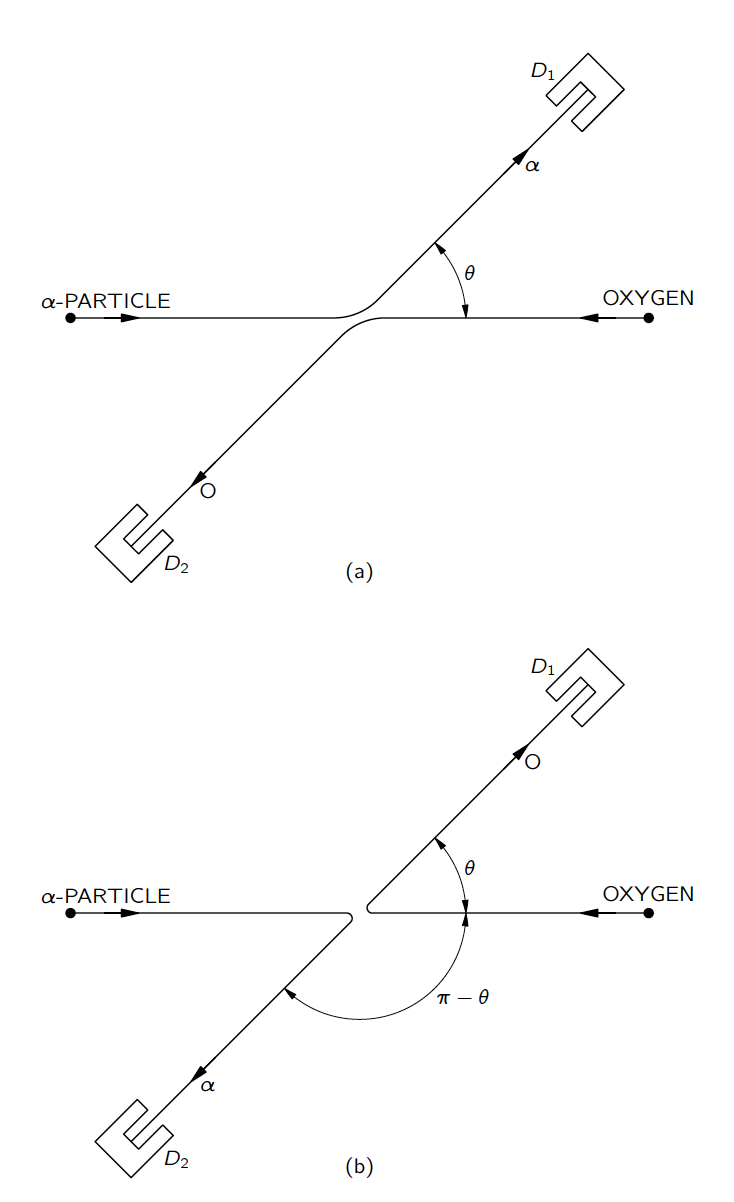 簡言之，古典是數目相加，量子是振幅相加。
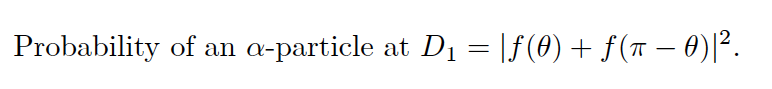 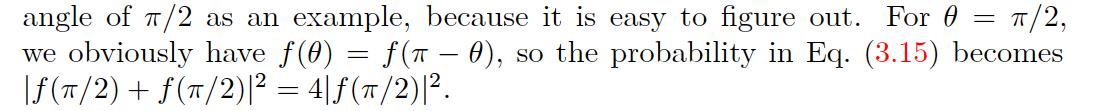 這是前一個計算，古典粒子的兩倍。
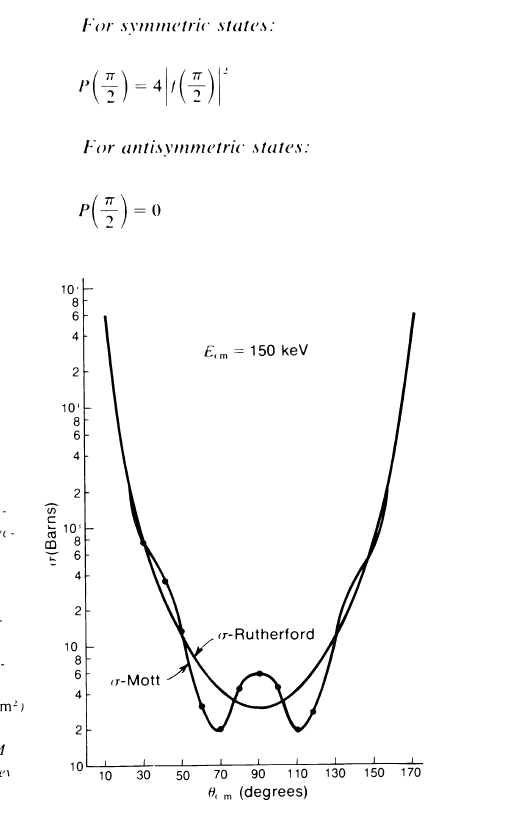 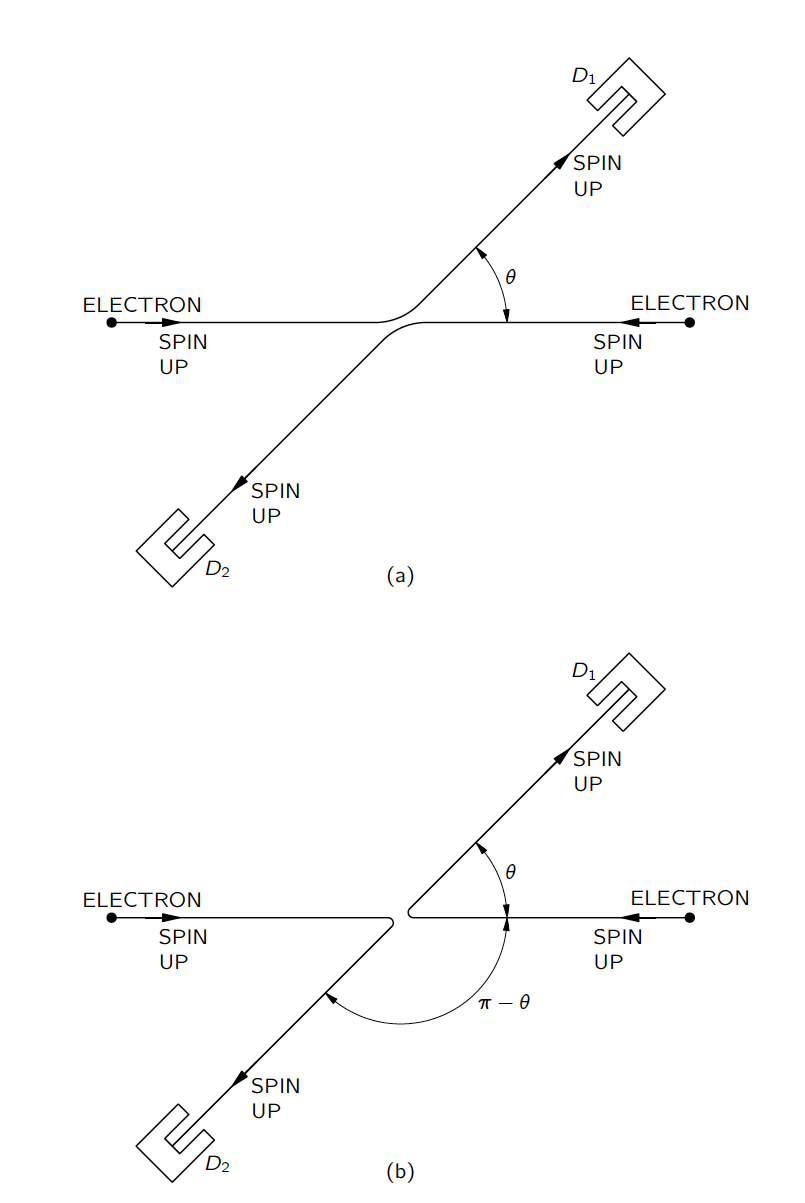 費米子散射的末狀態必須是反對稱的。
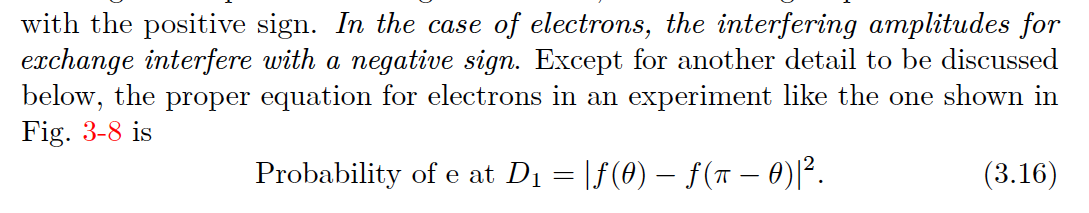 Anti-Symmetric
費米子
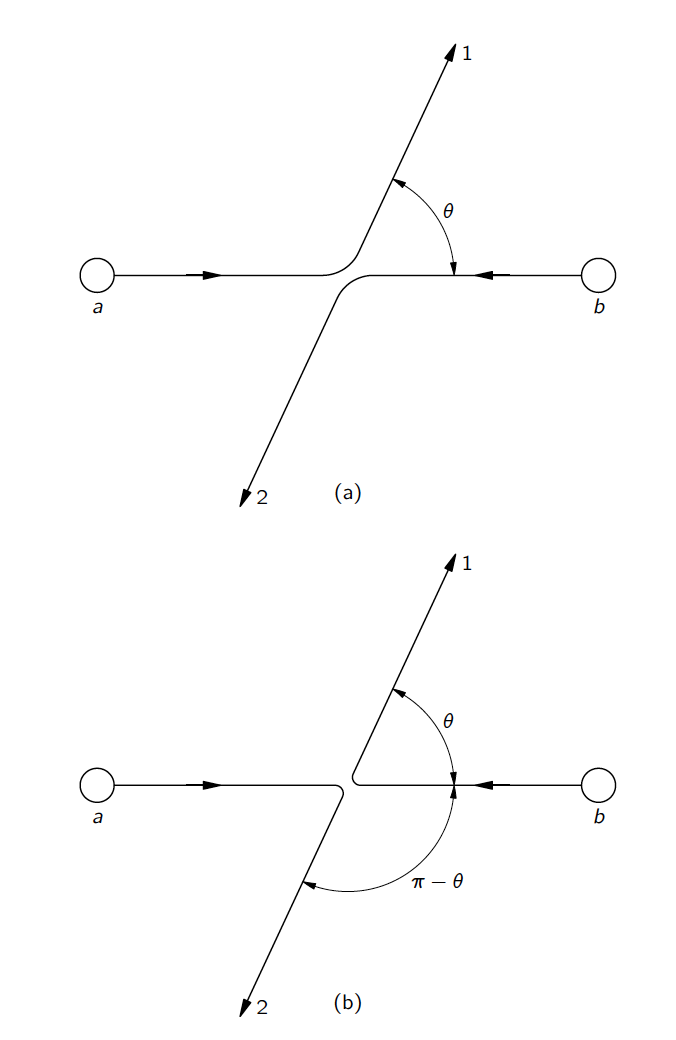 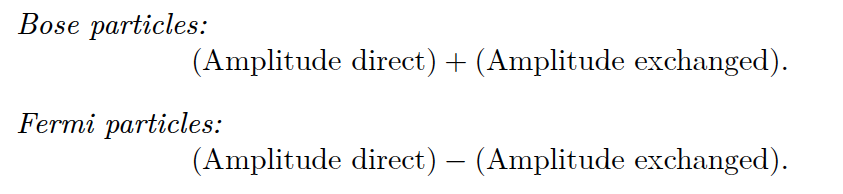 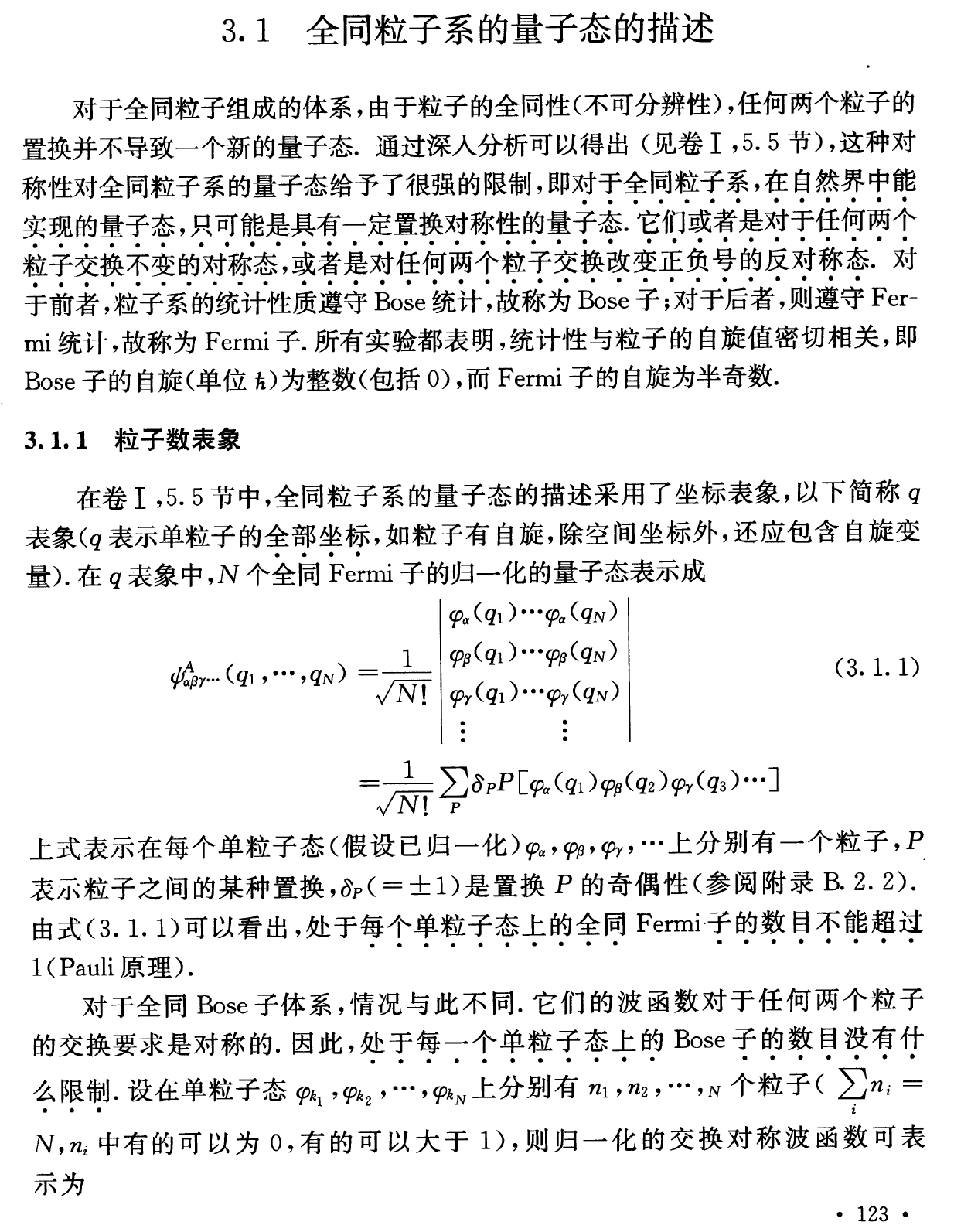 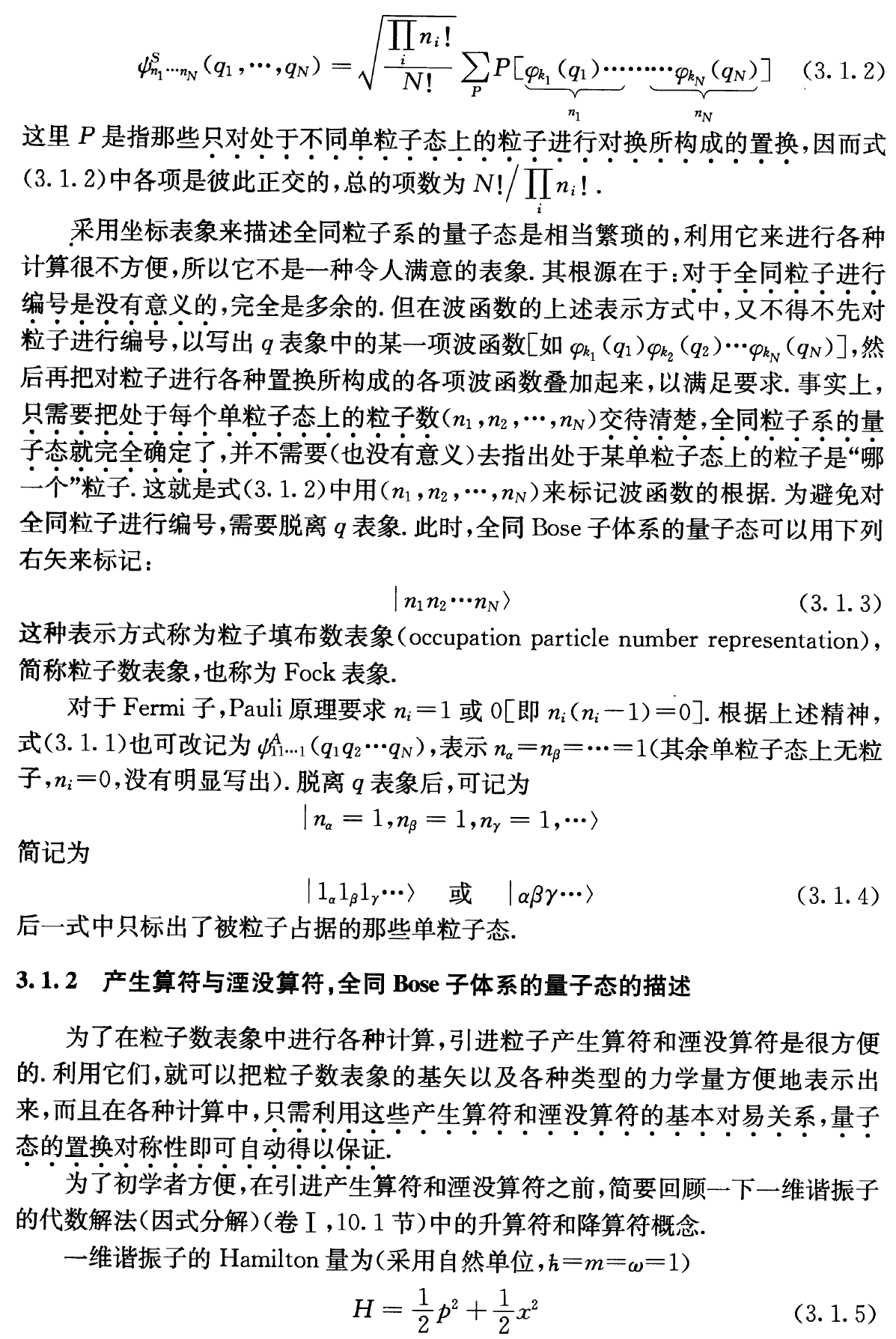 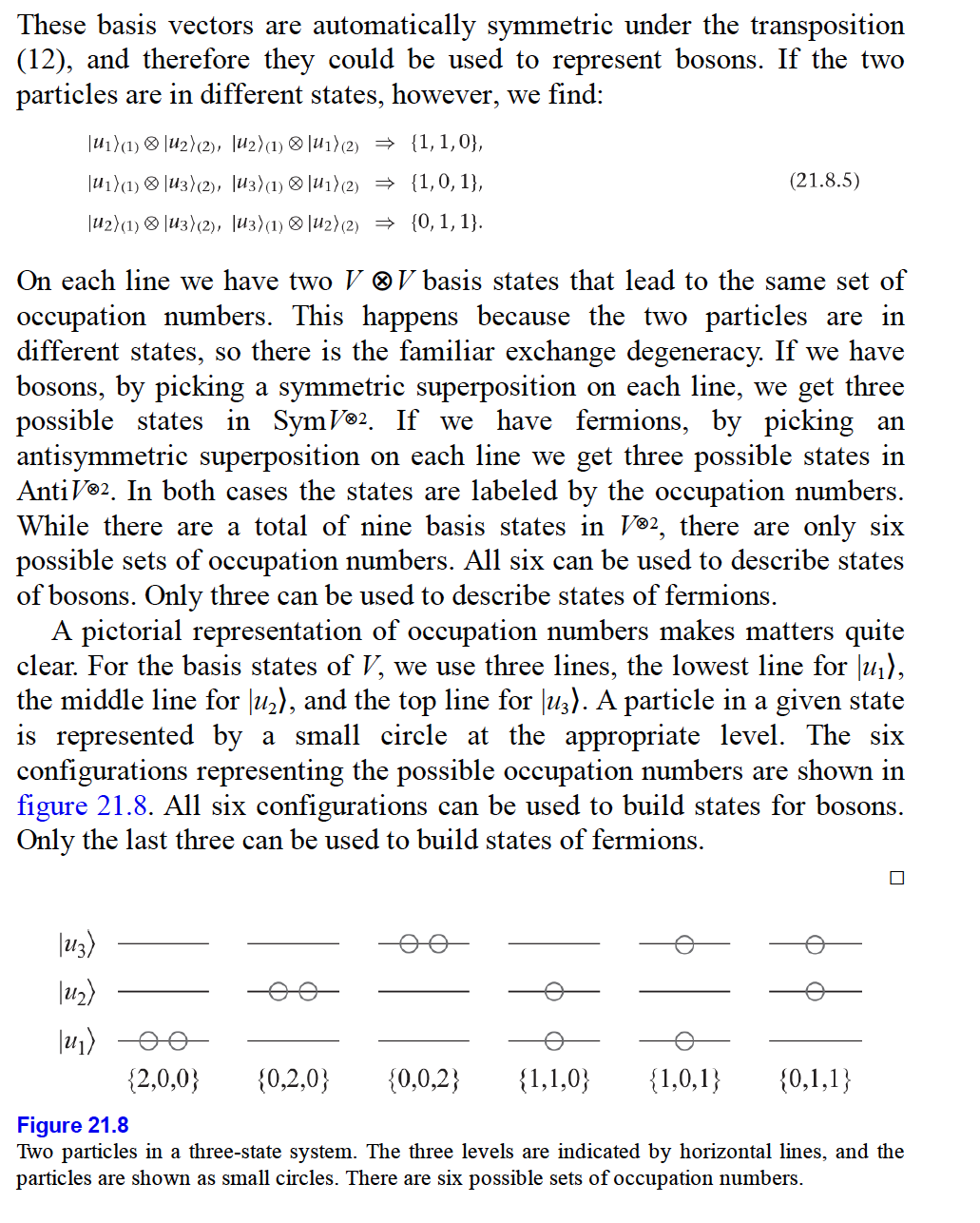 狀態不要編號，符號就會很簡單。
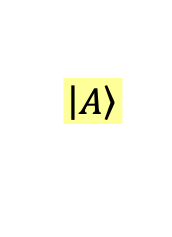 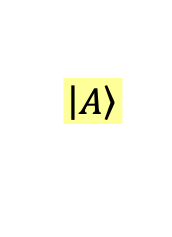 只要標明每一個可能狀態的粒子數即可
Occupation Number Representation 狀態佔據數表象
記住：若是費米子，佔據數不能超過1。
這樣的表象，粒子數目還可以自然的有變化！
周期表是根據原子的基態來排列。
原子可以被激發
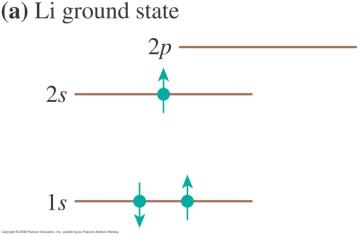 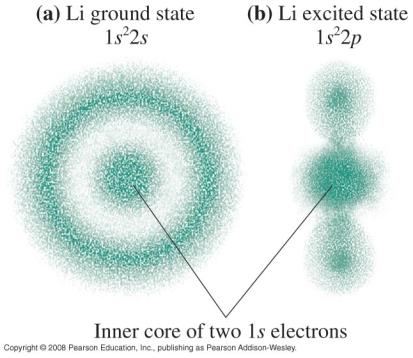 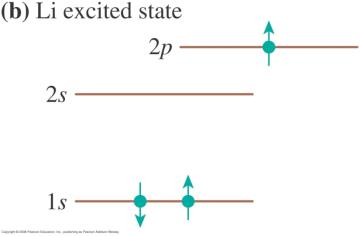 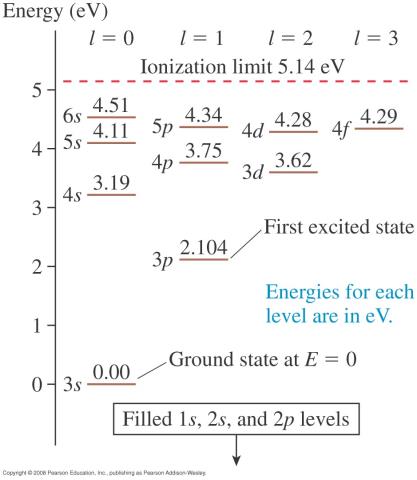 將填滿的電子組態忽略，只記價電子
激發的機制
吸收光子
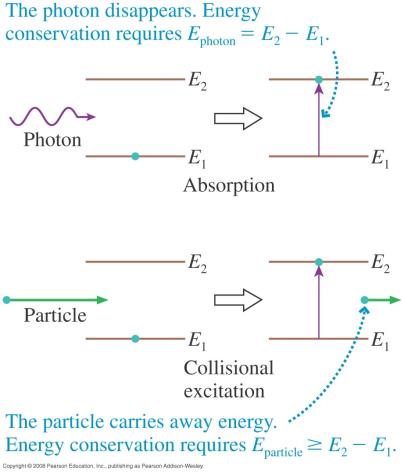 起點在室溫下只能是基態
電子撞擊
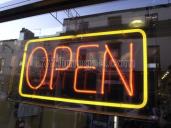 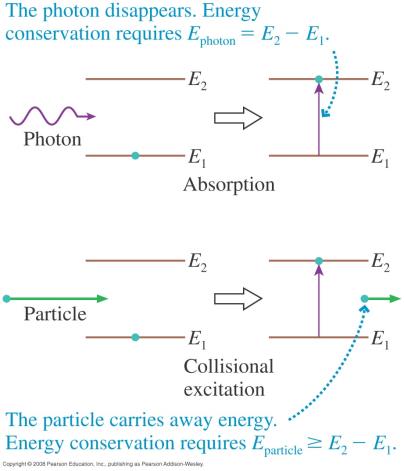 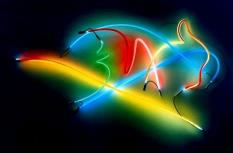 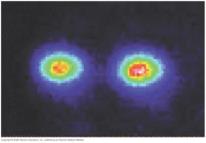 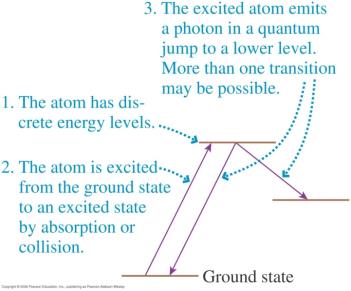 Beryllium 離子的放光
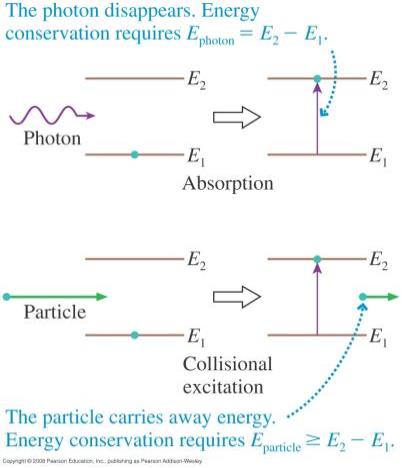 角動量守恆對可以躍遷的狀態是有限制的。
Selection Rule 選擇規則
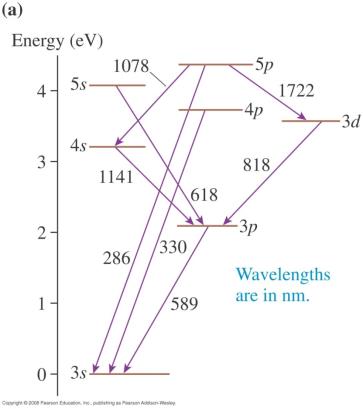 Na的能階與放射光譜
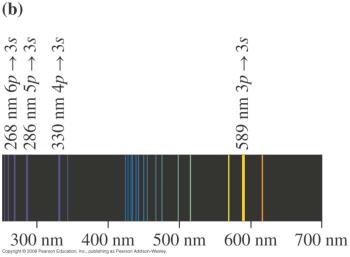 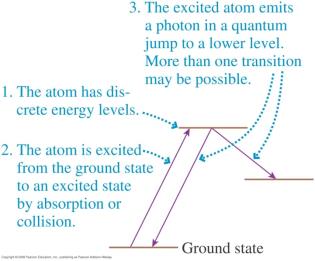 電子自激發態躍遷是一個無法預測的量子躍遷
激發一群原子，由放出光子數，測量躍遷與時間的關係
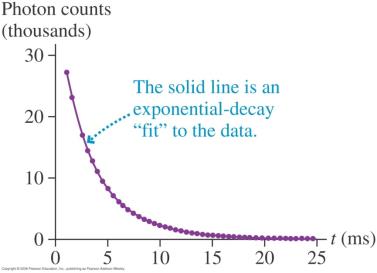 躍遷並非立即
完全相同的原子，停留在激發態的時間無法確定！
單位時間內，躍遷發生的機率可以預測。
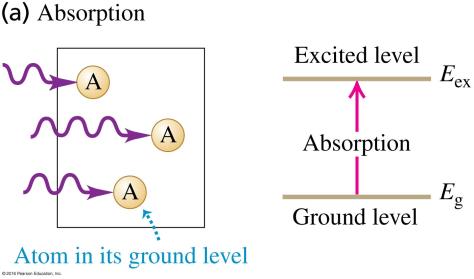 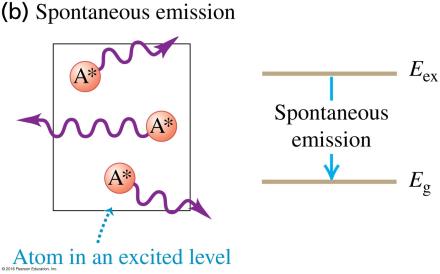 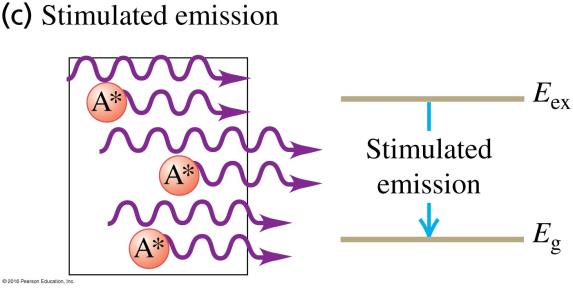 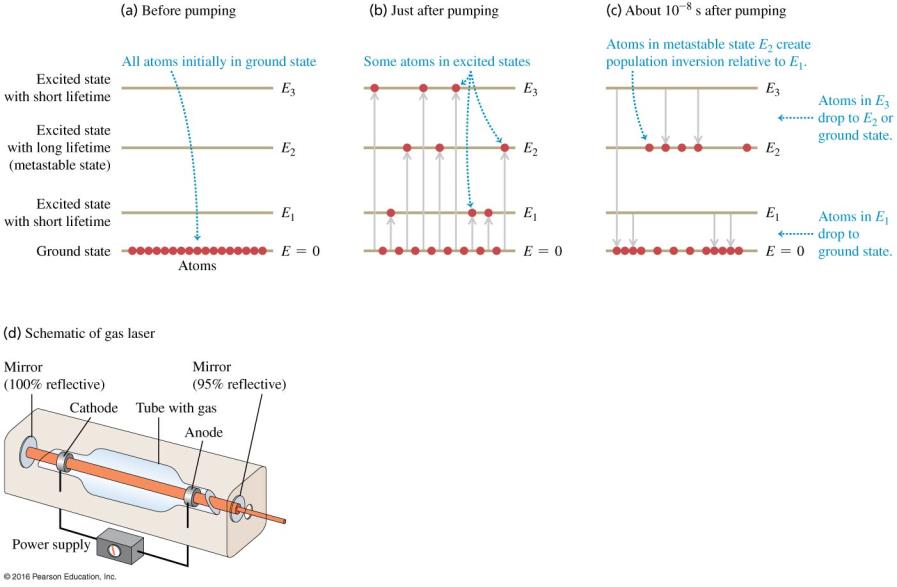